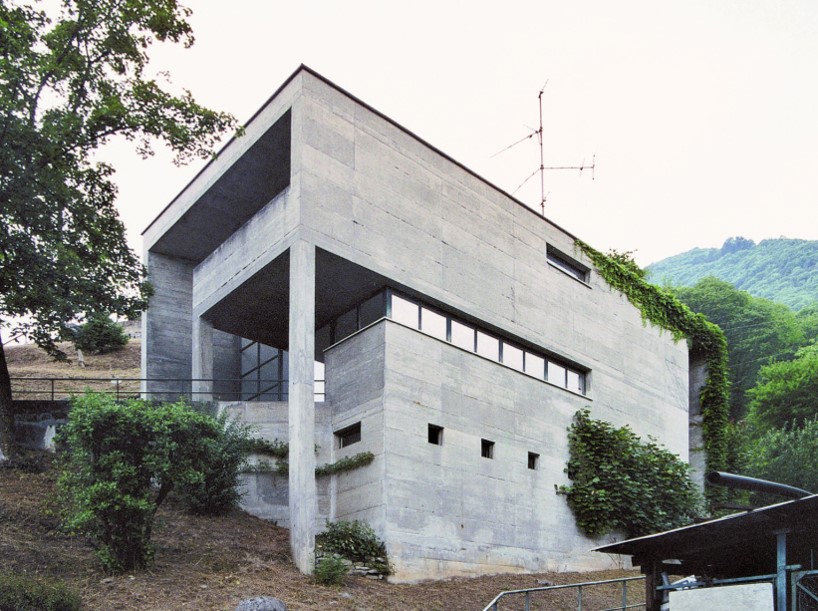 World Iconic Houses VIII
                                 1975-1980
BONFILS Jean-Paul bonfilsjeanpaul@gmail.com
Iconic Houses in the World
The purpose of this presentation is to show you the most exceptional houses in the world (except US) due to great architects.
Some of them have become icons of contemporary architecture and are recognized and protected as such.
They remain unique either by their constructive principle, or by their location, or by their theoretical importance, or by their perfect integration into the landscape.
BONFILS Jean-Paul bonfilsjeanpaul@gmail.com
Iconic Houses in the World
Some of these iconic houses are in an international network ¨iconichouses.org¨ : for that they must be open to the public must be in their original state or restored in as authentic a state as possible, close to the original and designed by an architect who had an important role in the XX century.
It acts for their conservation, their restoration, the collection of documents concerning them.
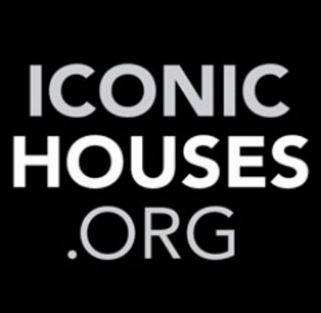 BONFILS Jean-Paul bonfilsjeanpaul@gmail.com
Iconic Houses in the World
Many of the houses presented in this slide show (before the year 2000) were found on the OfHouses website (Old Forgotten Houses) which lists houses with architectural interest or singular architecture around the world with many illustrations. If they are shown here, it is because they are already considered as iconic.
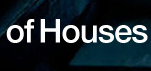 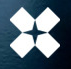 BONFILS Jean-Paul bonfilsjeanpaul@gmail.com
Iconic Houses in the World  1
Casa Sperimentale, Giuseppe Perugini, IT.
Fukumura Box, Mayumi Miyawaki, JP.
Hopkins House, Patty & Michael Hopkins, GB.
JSN Residência, João Filgueiras Lima, BR.
Casa Gribaudo, Andrea Bruno, IT.
Casa Galvagni, Mario Galvagni, IT.
Casa Hastings, J. Baracco & F. Vella, PE.
Uehara House, Kazuo Shinohara, JP.
Nomiyama House, Kazuo Shinohara, JP.
Wandich House, Jim Strasman, CA.
BONFILS Jean-Paul bonfilsjeanpaul@gmail.com
Iconic Houses in the World  2
Casa Bianchi, Mario Botta, CH.
Casa Kalmann, Luigi Snozzi, CH.
Yamakawa Villa, Riken Yamamoto , JP.
Carvalhal Residence, Decio Tozzi, BR.
Morris Residence, Morris and Steedman, GB.
Silver Triangle House, Itsuko Hasegawa, JP.
Villa Ottolenghi, Carlo Scarpa, IT. 
Residencia Borges, João Filgueiras Lima, BR.
Haus Schütte, Heinz Bienefeld, DE.
Maki House, Fumihiko Maki, JP.
BONFILS Jean-Paul bonfilsjeanpaul@gmail.com
Iconic Houses in the World  3
Halfway House, Stanley Saitowitz, ZA.
Maison Dick, Jean Nouvel, FR.
Casa Bola, Eduardo Longo, BR.
Blue House, J. Herzog & P. de Meuron, CH.
Blanco House, Antonio González Cordón, ES.
Toy Block House I, Takefumi Aida, JP.
Maison Bernard, Antti Lovag, FR.
BONFILS Jean-Paul bonfilsjeanpaul@gmail.com
Casa Sperimentale, Fregene, IT (1975)
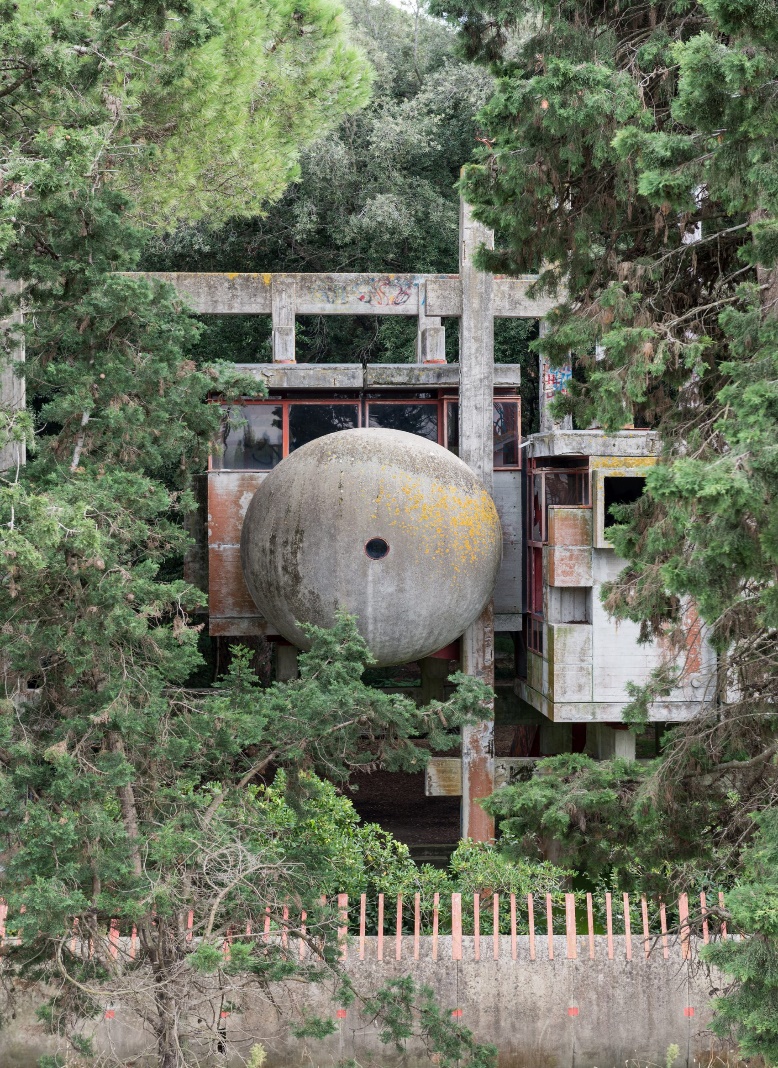 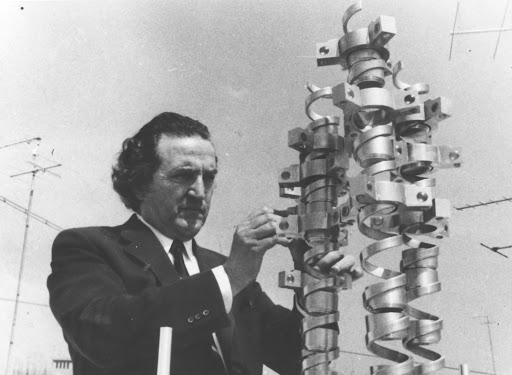 Giuseppe Perugini
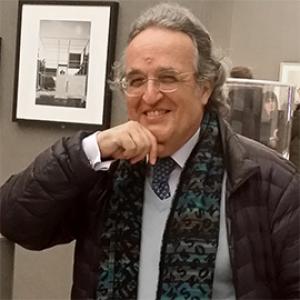 Raynaldo Perugini
BONFILS Jean-Paul bonfilsjeanpaul@gmail.com
Casa Sperimentale, Fregene, IT (1975)
It is the work of the architects Giuseppe & Raynaldo Perugini (Father & son)  : it was their own house for weekend occupation.
The house consists of three independent buildings: the main house Casa Sperimentale, the Sphere, a separate guest house, and a curved concrete perimeter fence which surrounds the site.
The home is elevated and built around the surrounding pine forest. It’s only accessible by one bright red staircase, which functioned as a drawbridge and could be lifted to cut off the outside world. The building is characterized by raw concrete modules and beams which are sliding into each other. Everything is floating above the ground on an alike interlaced pile construction. With its concrete branches, it reflects the structure of the forest.
BONFILS Jean-Paul bonfilsjeanpaul@gmail.com
Casa Sperimentale, Fregene, IT (1975)
The main beams are flanked by secondary beams positioned above and below the modules that support the weight of these through particular cruciform elements in steel painted red. The main beams have variable heights and in some points the overhang of a beam is supported by a beam above with special hooks, also in steel. The doors and windows, painted red like all the iron elements of the house, resume the general composition of the house, repeating the motif of the cube, both projecting outwards and returning inside the house. 
Spherical rooms hang from the main frame or sit separately in the grounds under the main structure, where box-like rooms sit in a concrete frame.
BONFILS Jean-Paul bonfilsjeanpaul@gmail.com
Casa Sperimentale, Fregene, IT (1975)
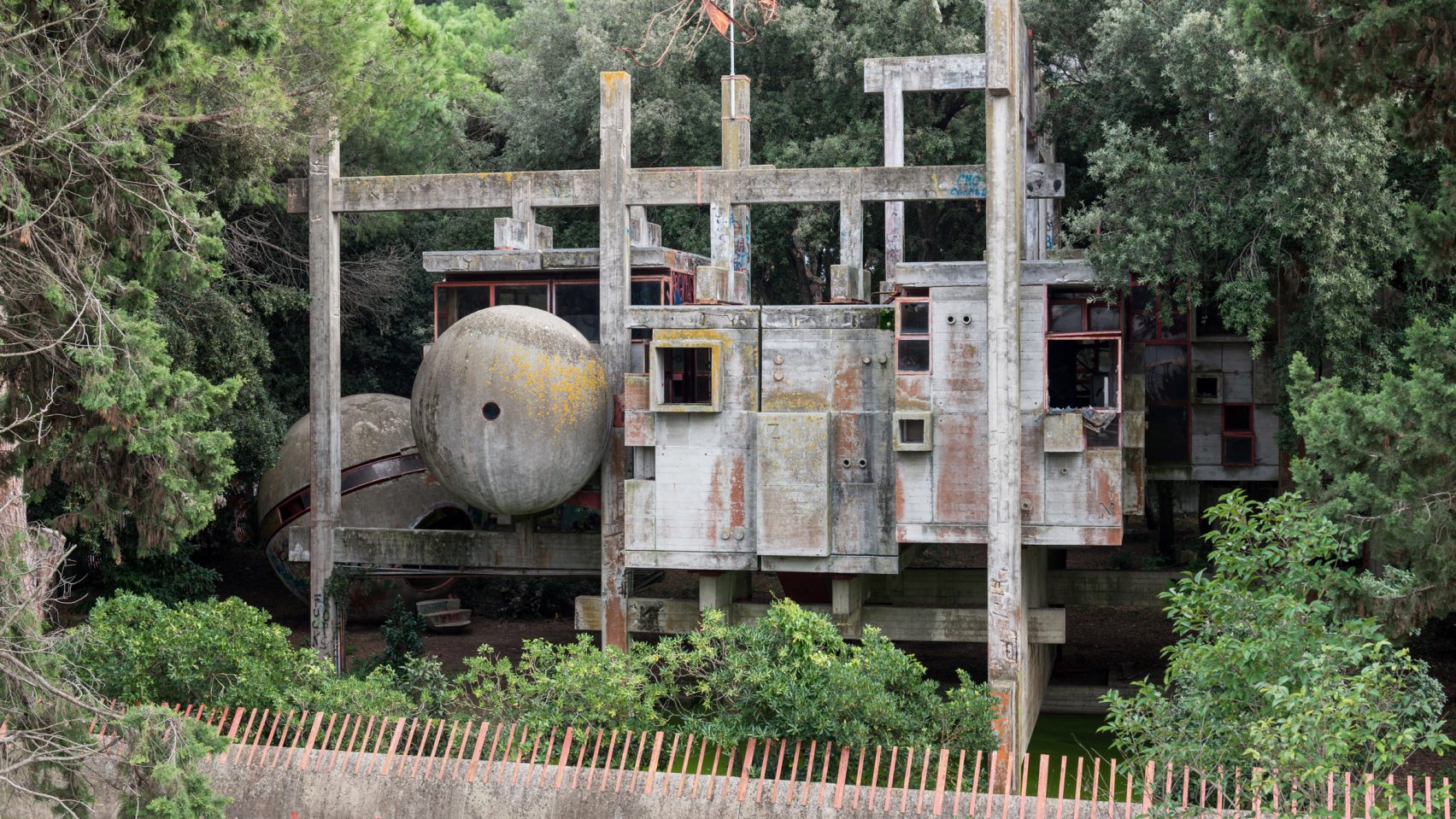 BONFILS Jean-Paul bonfilsjeanpaul@gmail.com
Casa Sperimentale, Fregene, IT (1975)
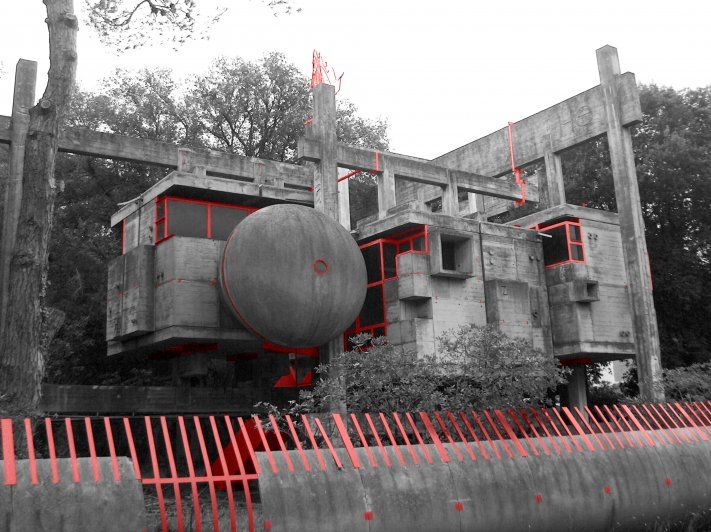 BONFILS Jean-Paul bonfilsjeanpaul@gmail.com
Casa Sperimentale, Fregene, IT (1975)
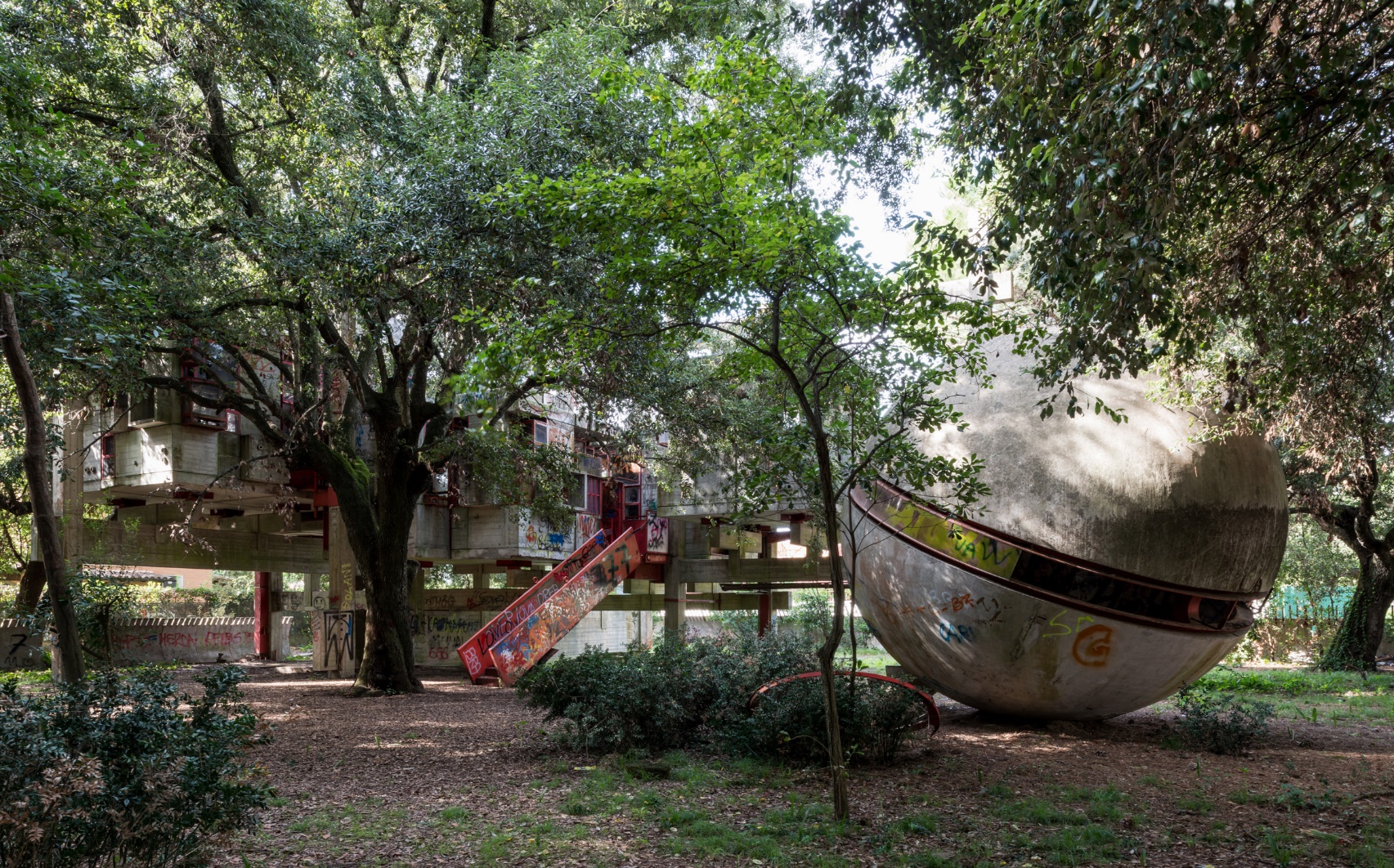 BONFILS Jean-Paul bonfilsjeanpaul@gmail.com
Casa Sperimentale, Fregene, IT (1975)
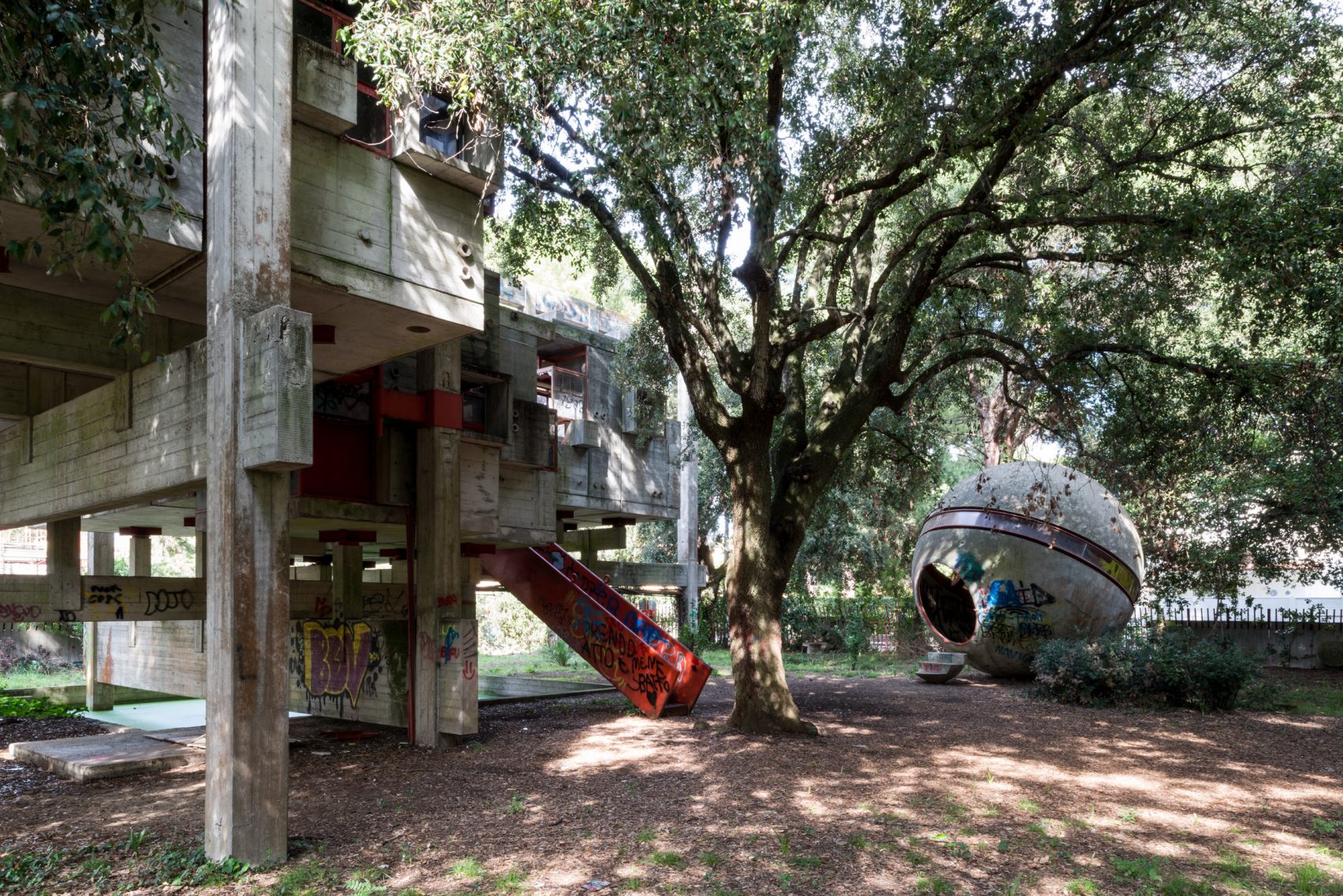 BONFILS Jean-Paul bonfilsjeanpaul@gmail.com
Casa Sperimentale, Fregene, IT (1975)
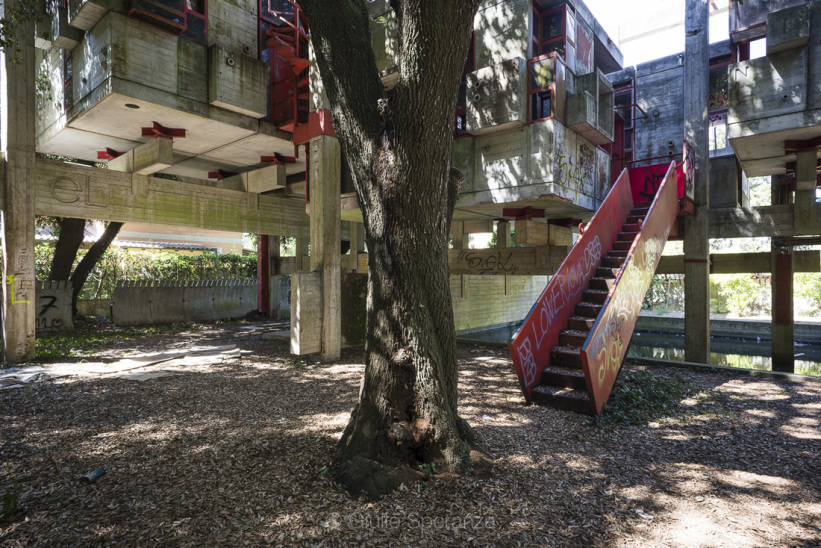 BONFILS Jean-Paul bonfilsjeanpaul@gmail.com
Casa Sperimentale, Fregene, IT (1975)
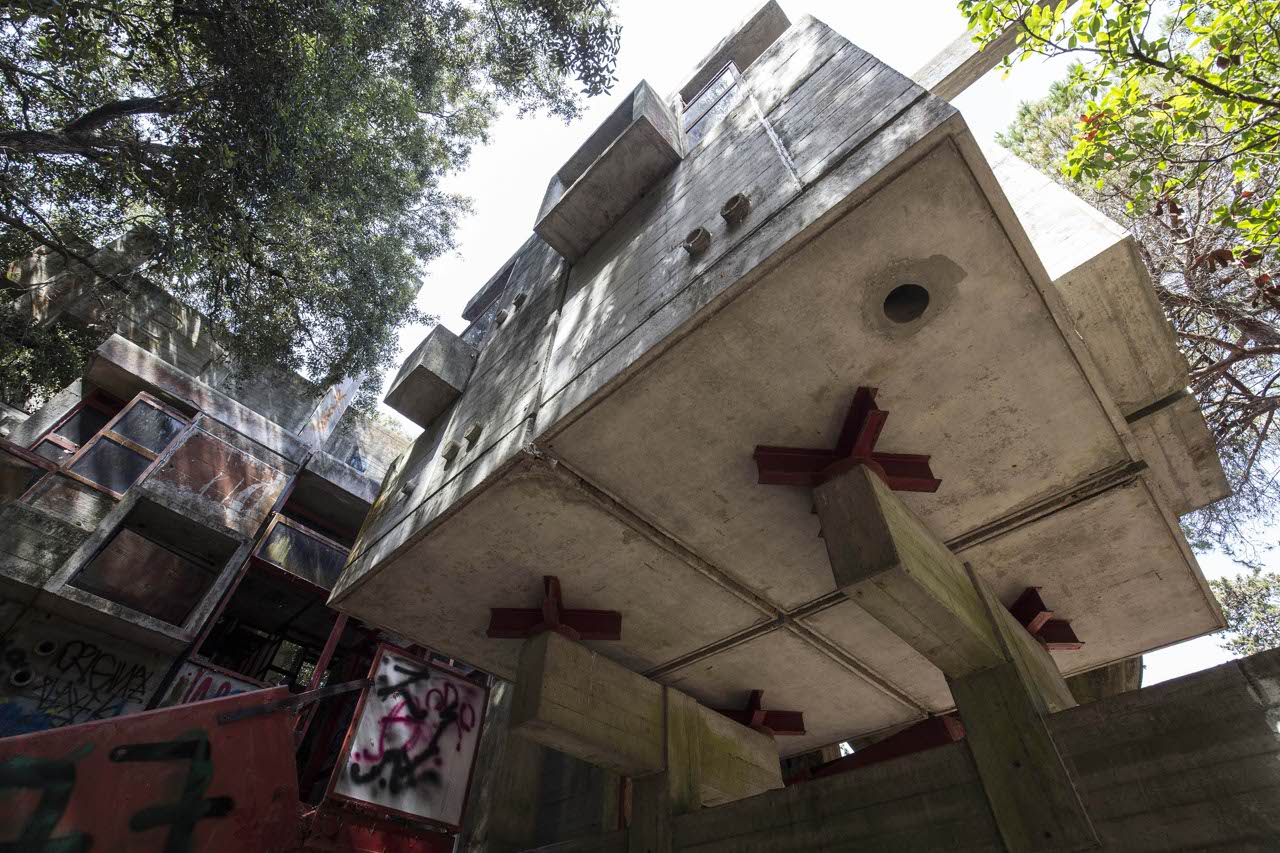 BONFILS Jean-Paul bonfilsjeanpaul@gmail.com
Casa Sperimentale, Fregene, IT (1975)
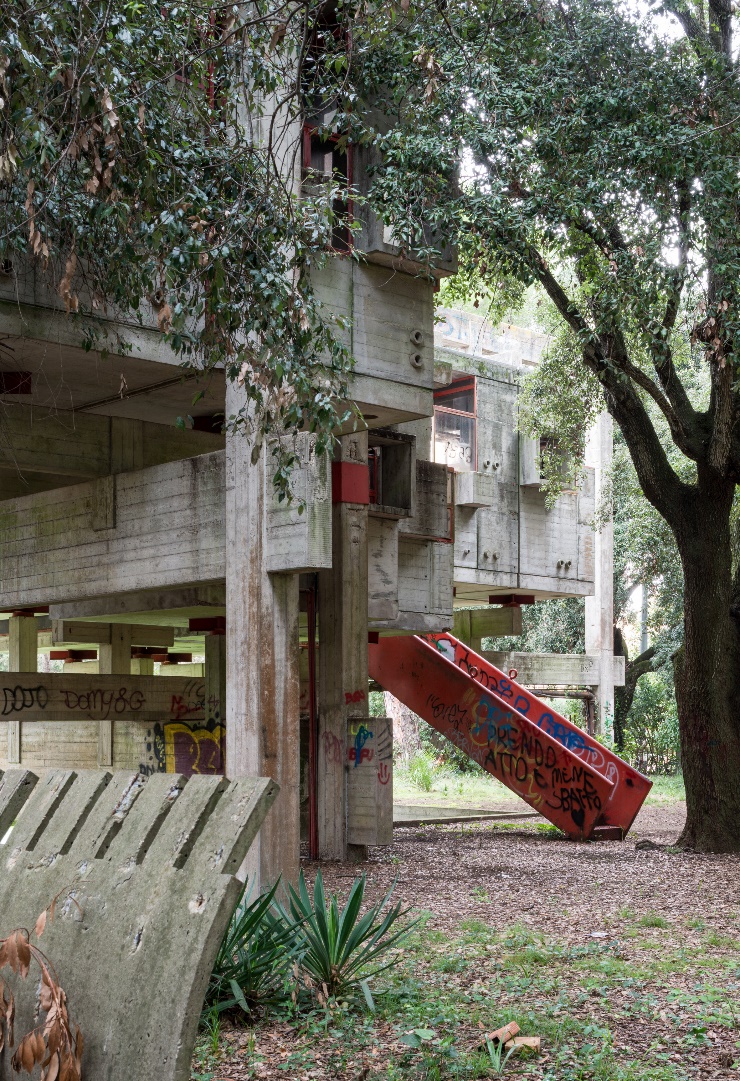 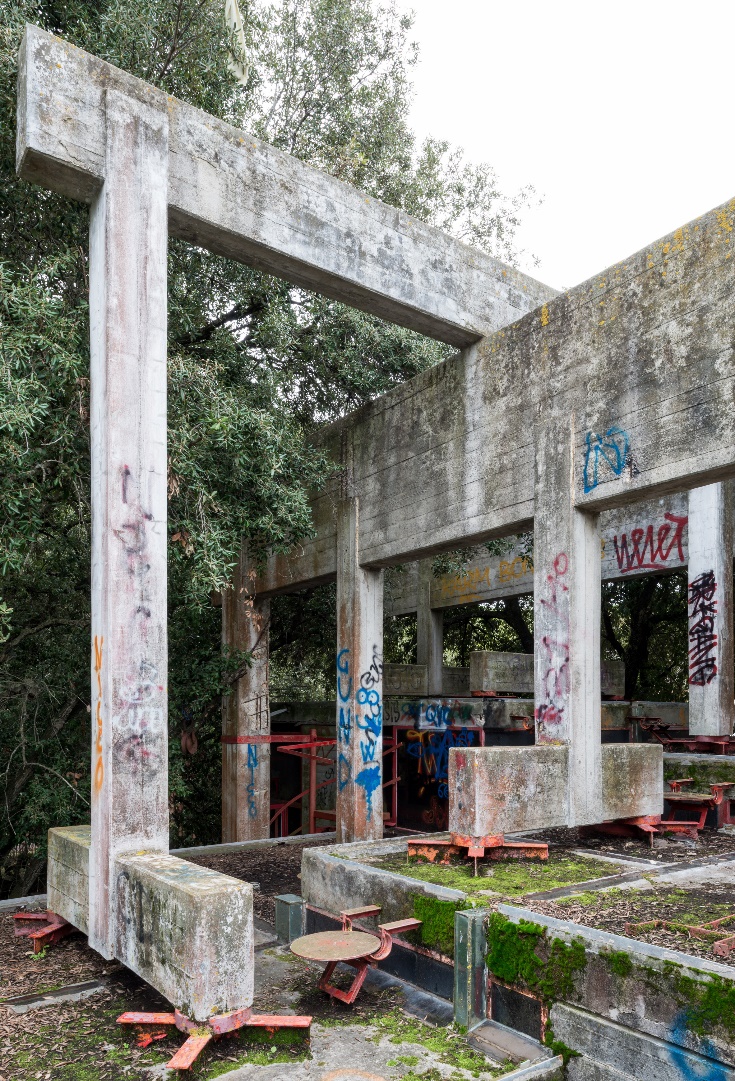 BONFILS Jean-Paul bonfilsjeanpaul@gmail.com
Casa Sperimentale, Fregene, IT (1975)
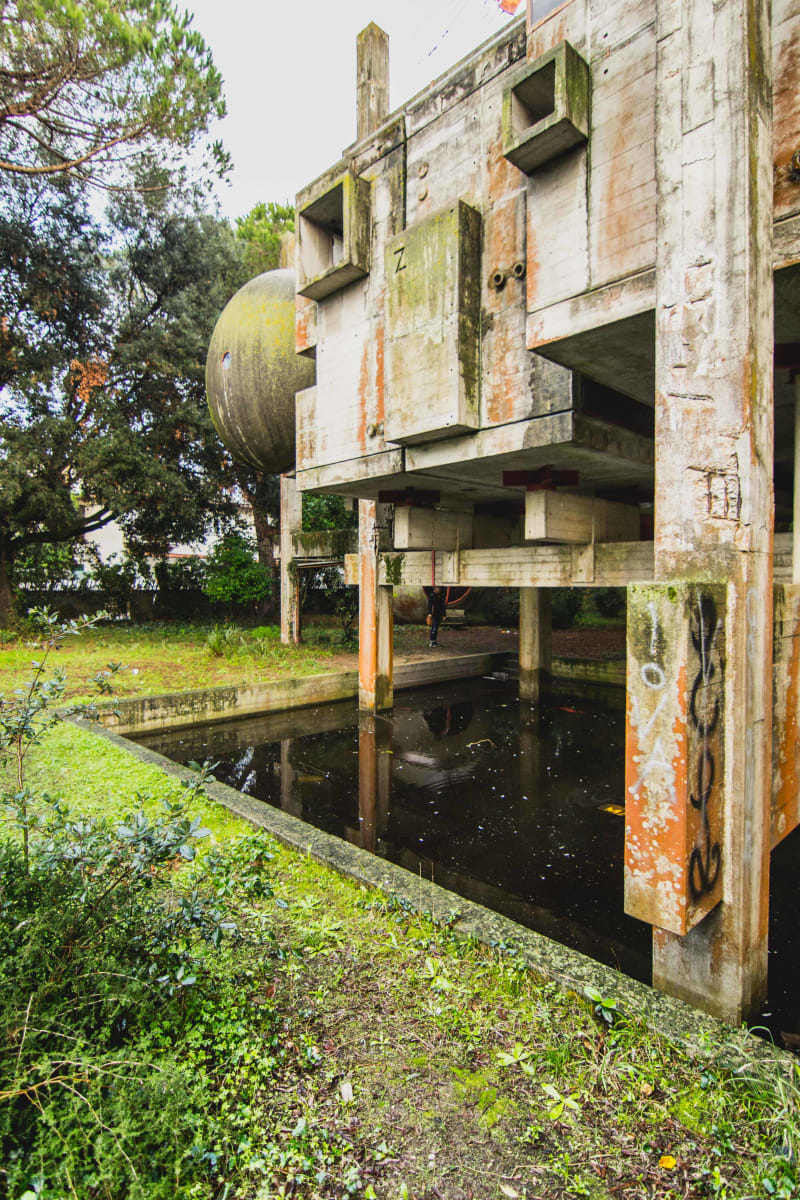 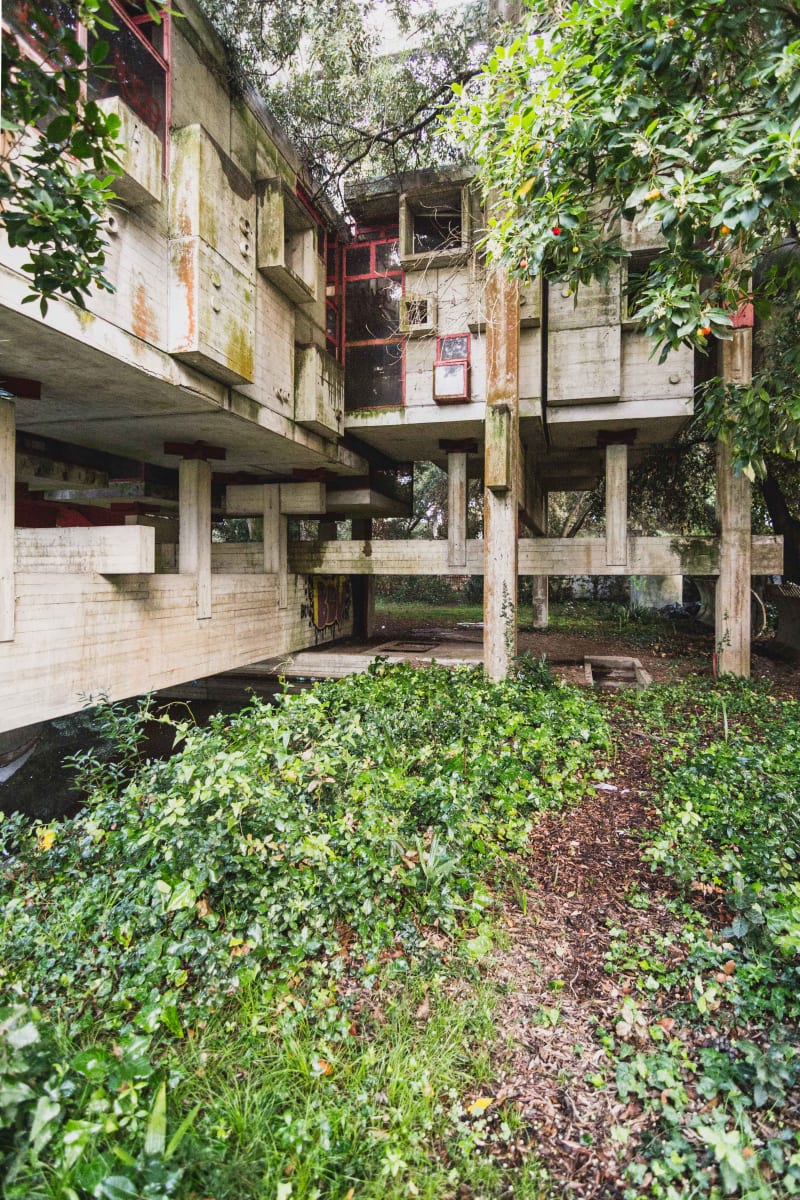 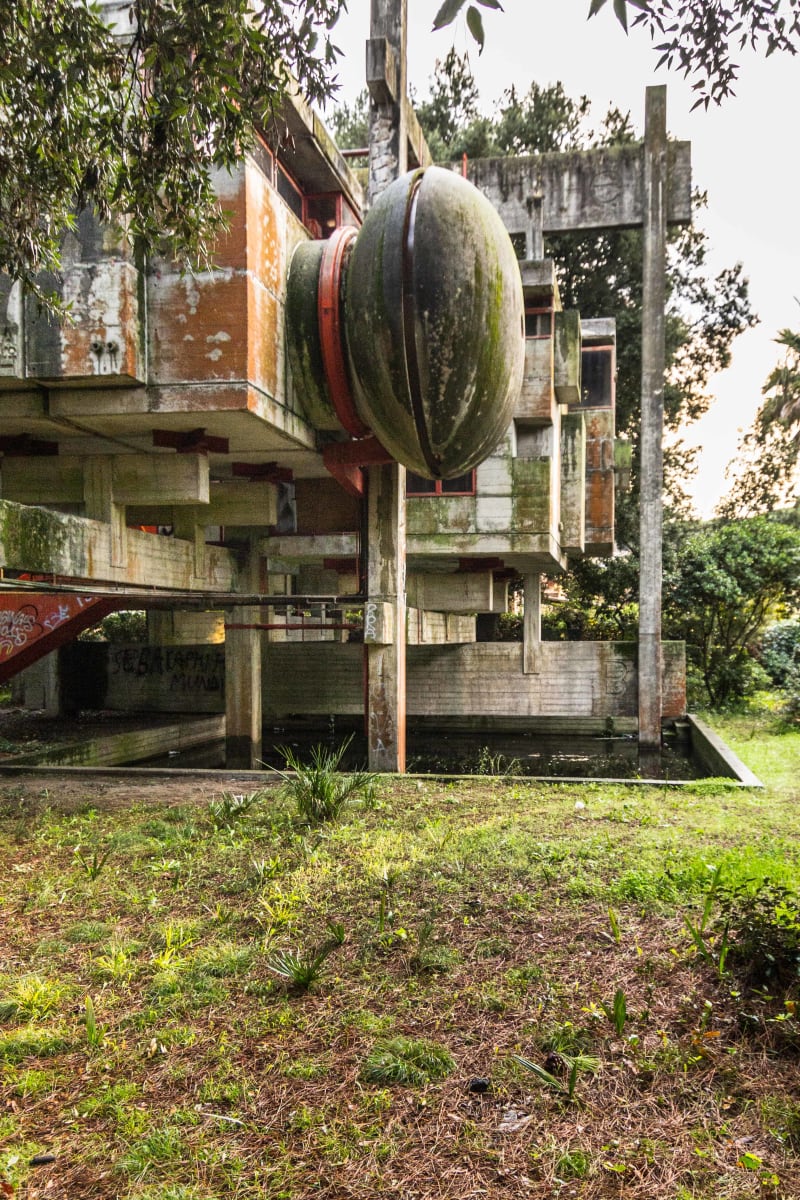 BONFILS Jean-Paul bonfilsjeanpaul@gmail.com
Casa Sperimentale, Fregene, IT (1975)
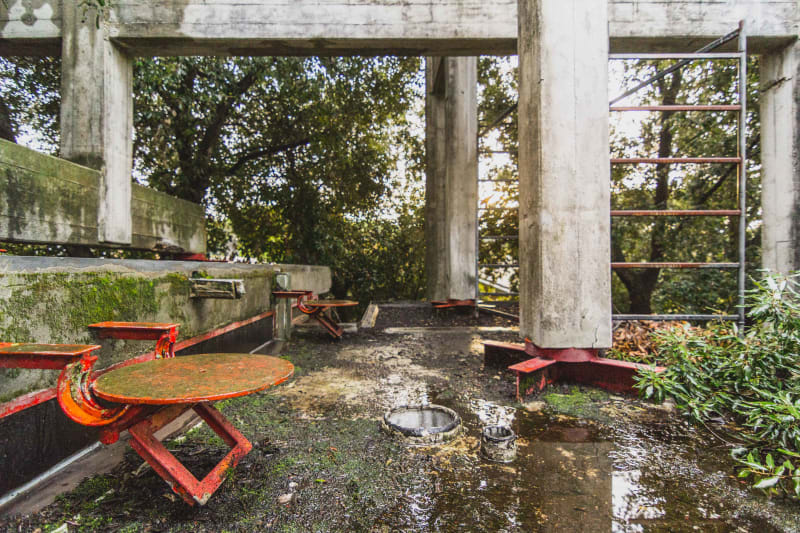 BONFILS Jean-Paul bonfilsjeanpaul@gmail.com
Casa Sperimentale, Fregene, IT (1975)
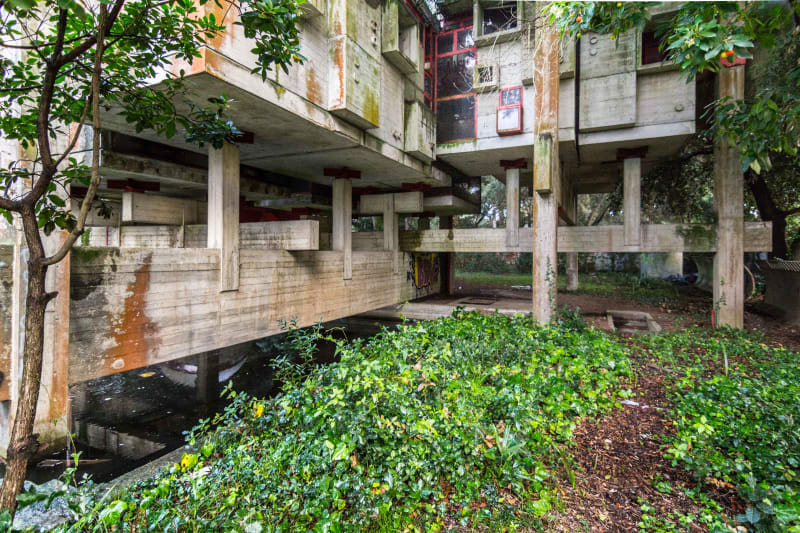 BONFILS Jean-Paul bonfilsjeanpaul@gmail.com
Casa Sperimentale, Fregene, IT (1975)
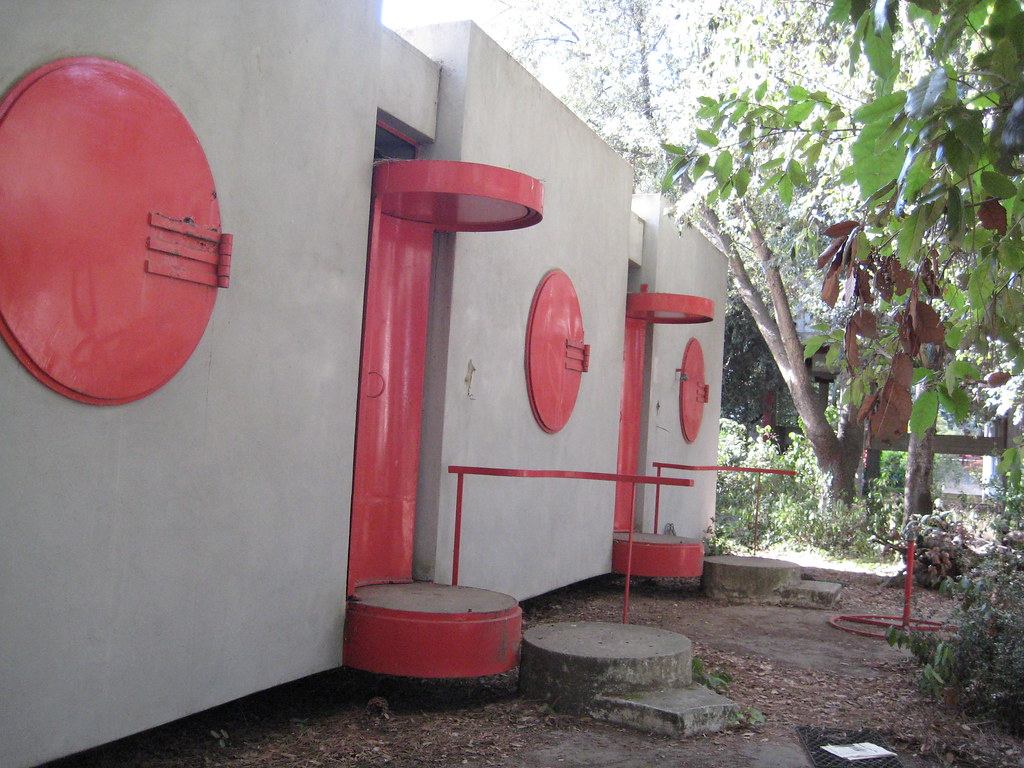 BONFILS Jean-Paul bonfilsjeanpaul@gmail.com
Casa Sperimentale, Fregene, IT (1975)
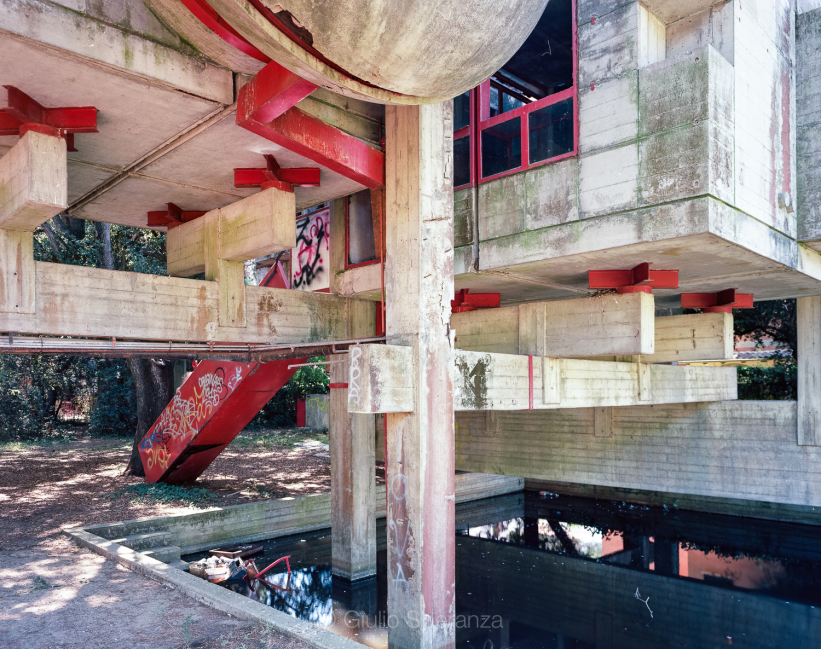 BONFILS Jean-Paul bonfilsjeanpaul@gmail.com
Casa Sperimentale, Fregene, IT (1975)
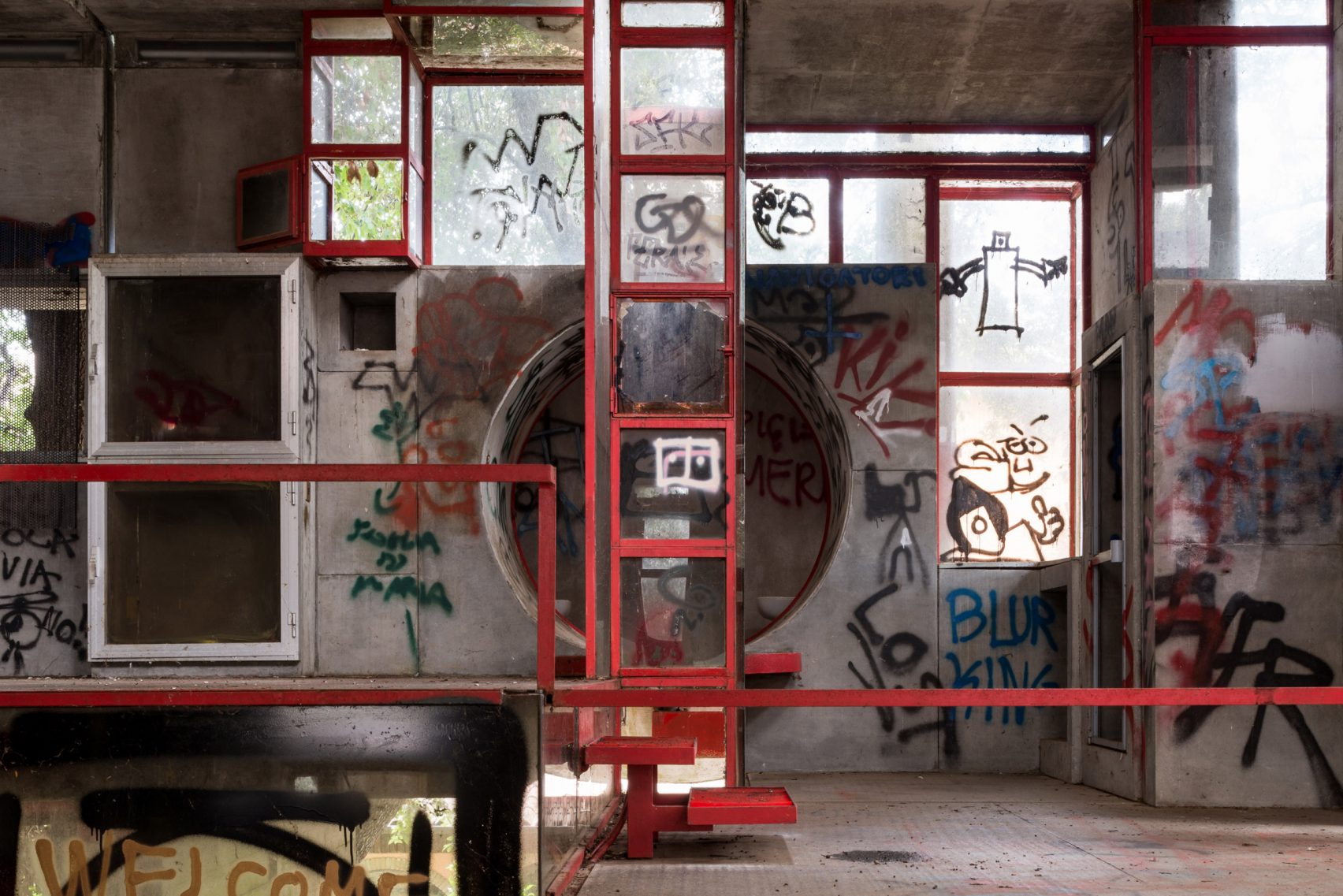 BONFILS Jean-Paul bonfilsjeanpaul@gmail.com
Casa Sperimentale, Fregene, IT (1975)
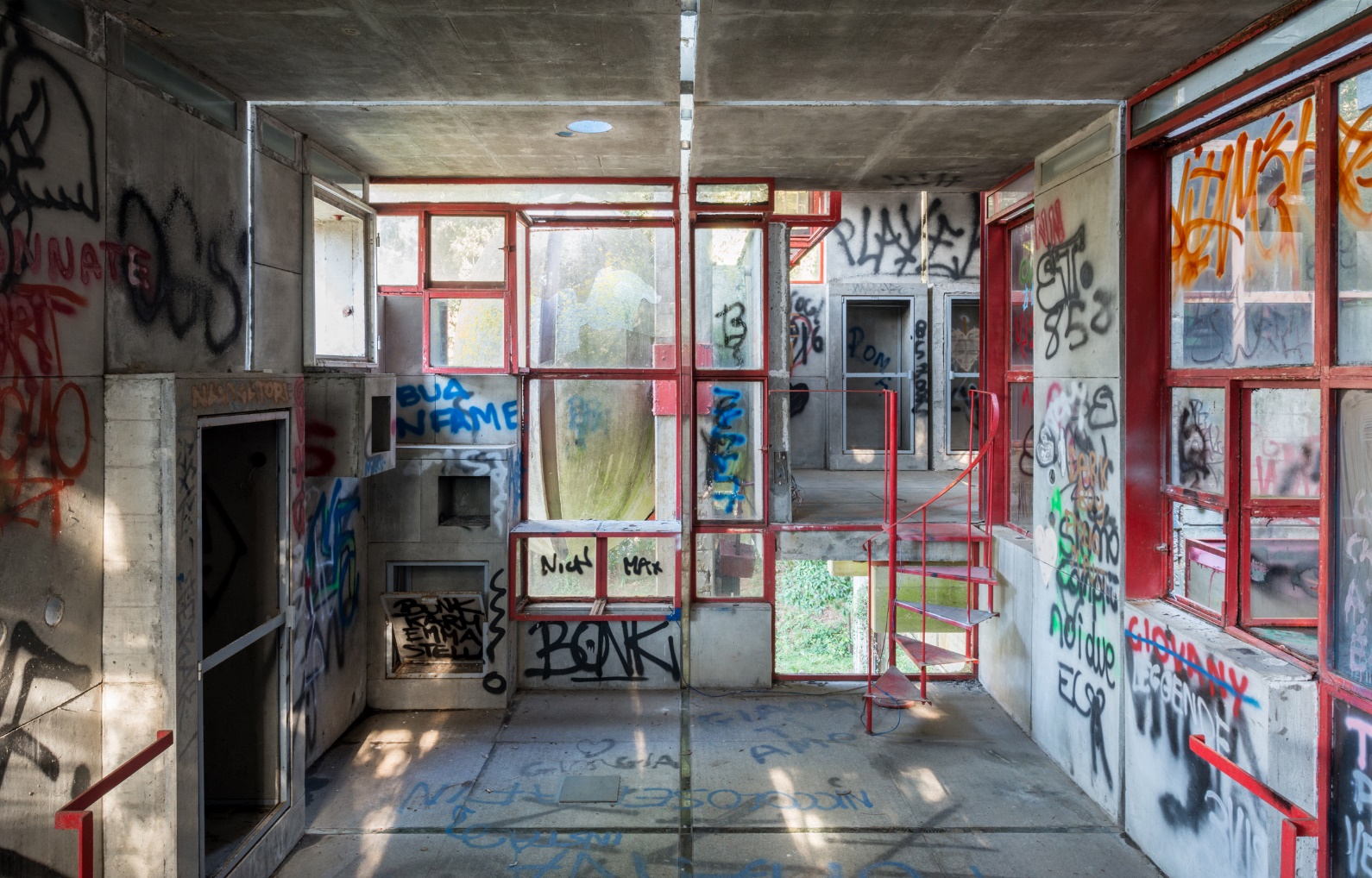 BONFILS Jean-Paul bonfilsjeanpaul@gmail.com
Casa Sperimentale, Fregene, IT (1975)
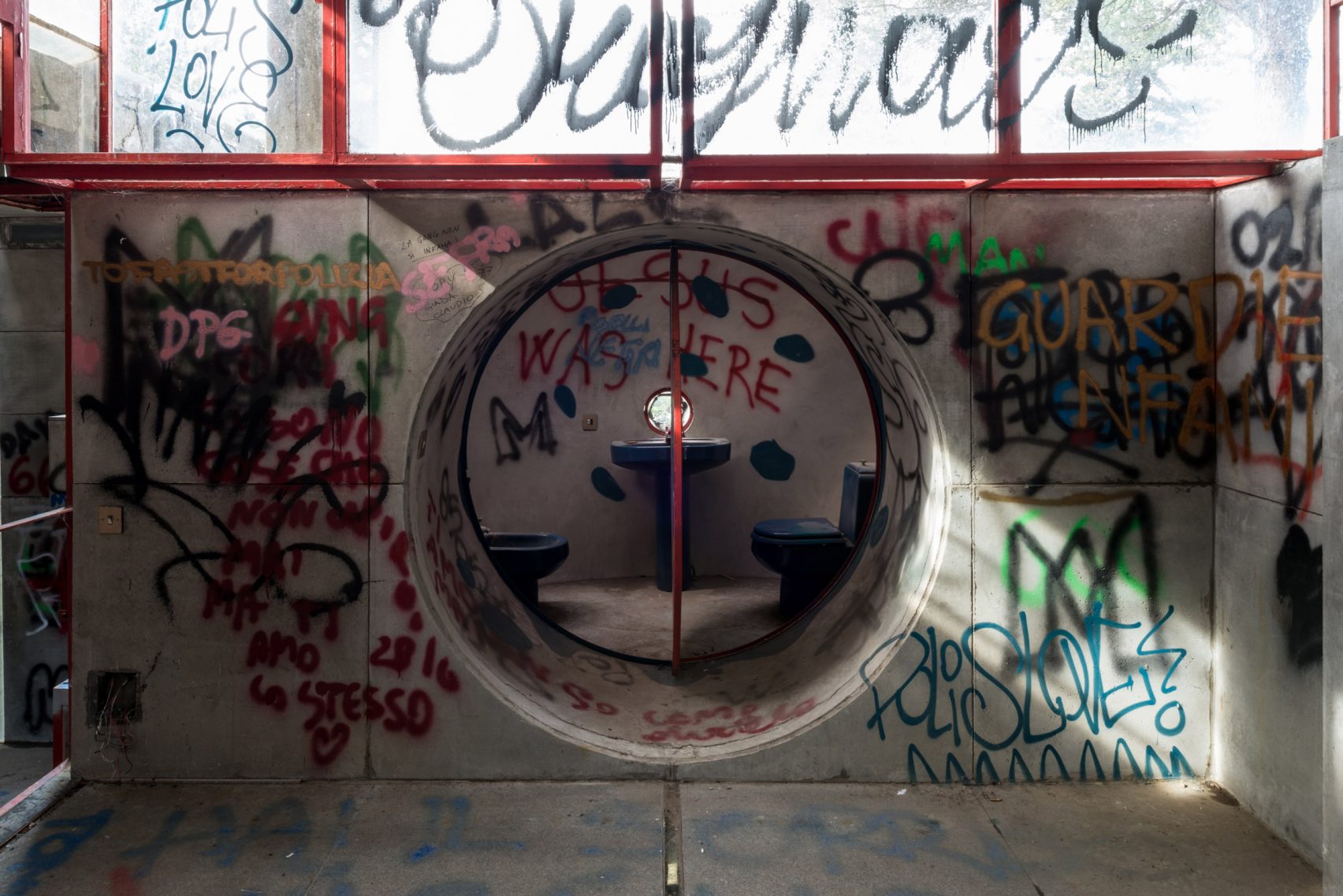 BONFILS Jean-Paul bonfilsjeanpaul@gmail.com
Casa Sperimentale, Fregene, IT (1975)
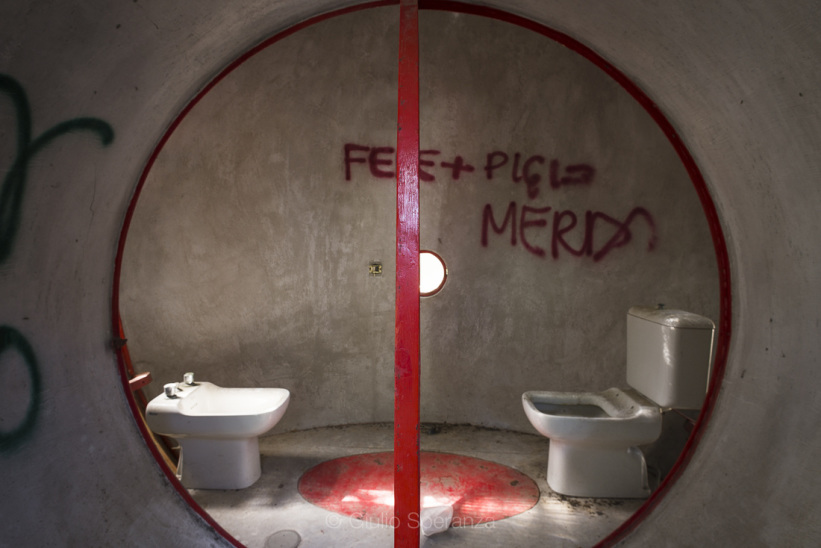 BONFILS Jean-Paul bonfilsjeanpaul@gmail.com
Casa Sperimentale, Fregene, IT (1975)
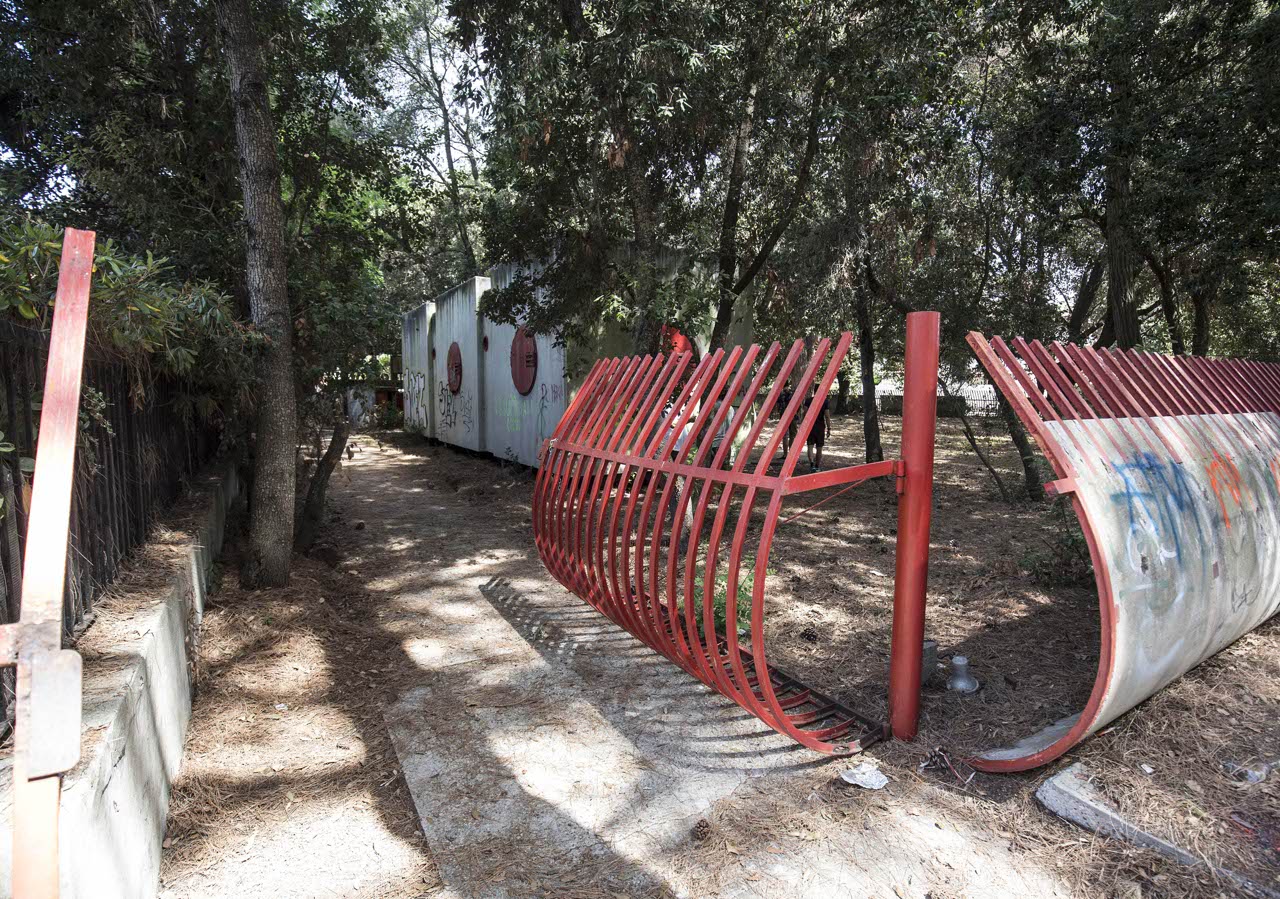 BONFILS Jean-Paul bonfilsjeanpaul@gmail.com
Fukumura Box, Nasu, JP (1975)
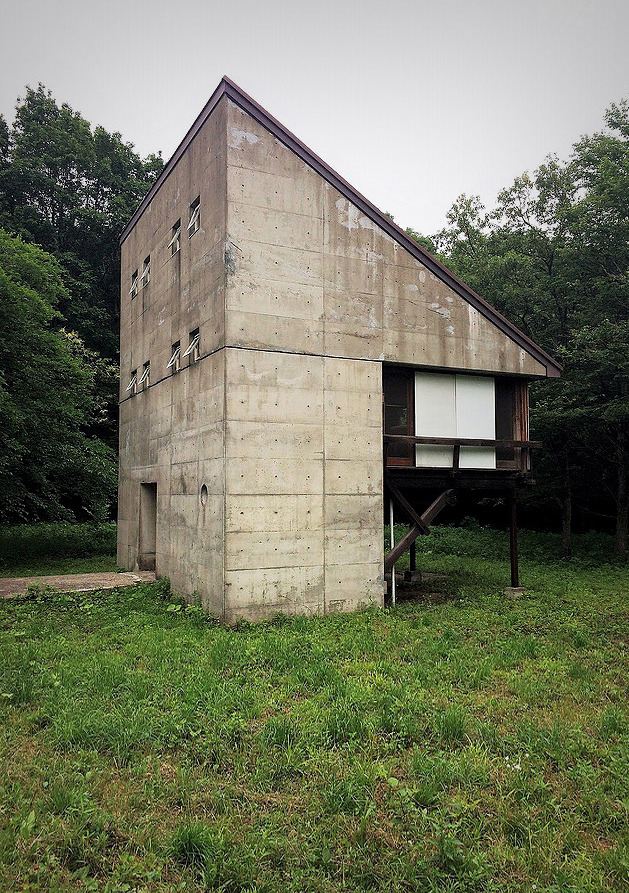 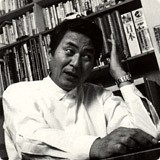 Mayumi Miyawaki
BONFILS Jean-Paul bonfilsjeanpaul@gmail.com
Fukumura Box, Nasu, JP (1975)
It is the work of the architect Mayumi Miyawaki.
This house with a simple shape (triangle) that can be found outside and inside is built in concrete. To this concrete structure is added another wooden structure in cantilever and supported by three pillars containing the living rooms (living room, kitchen)
BONFILS Jean-Paul bonfilsjeanpaul@gmail.com
Fukumura Box, Nasu, JP (1975)
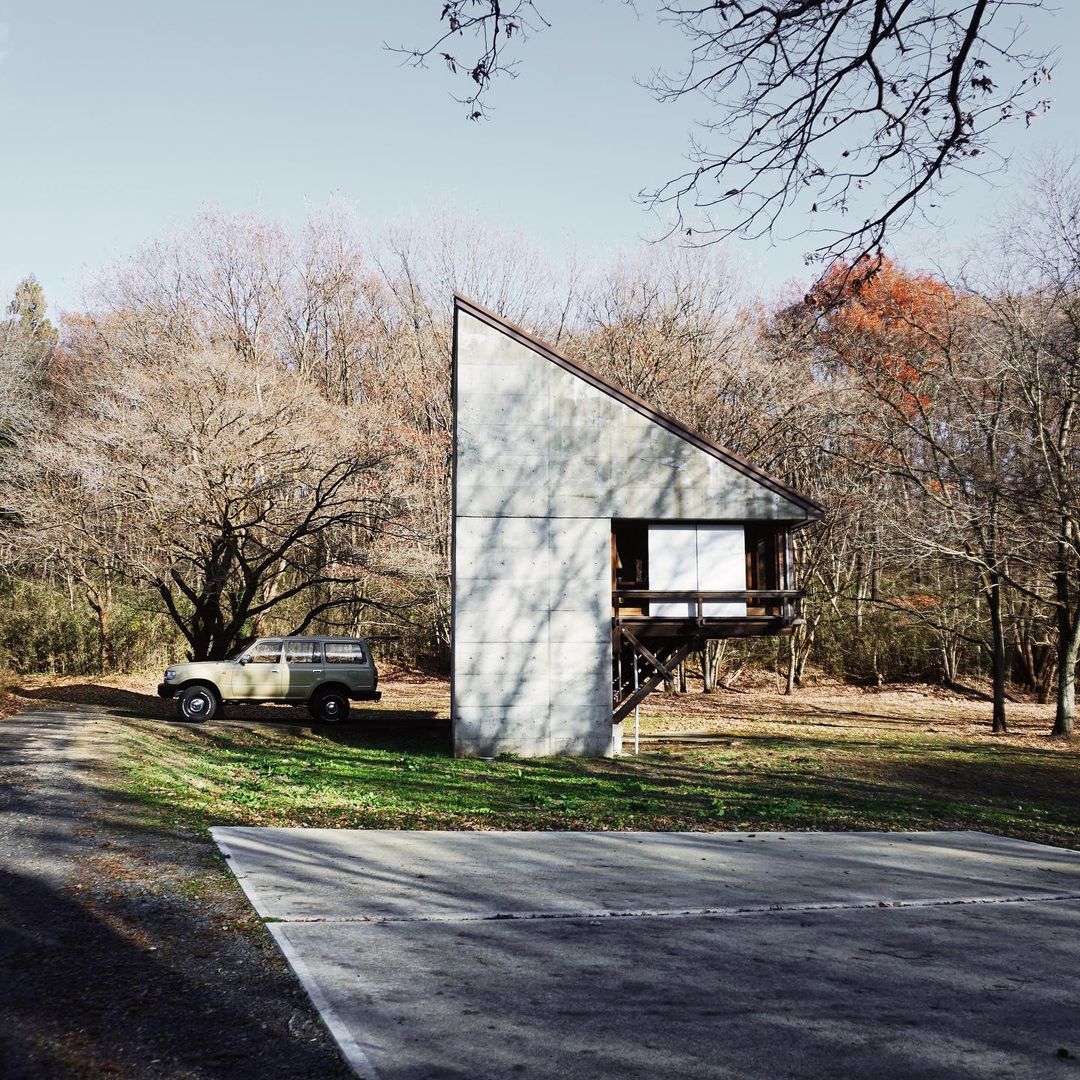 BONFILS Jean-Paul bonfilsjeanpaul@gmail.com
Fukumura Box, Nasu, JP (1975)
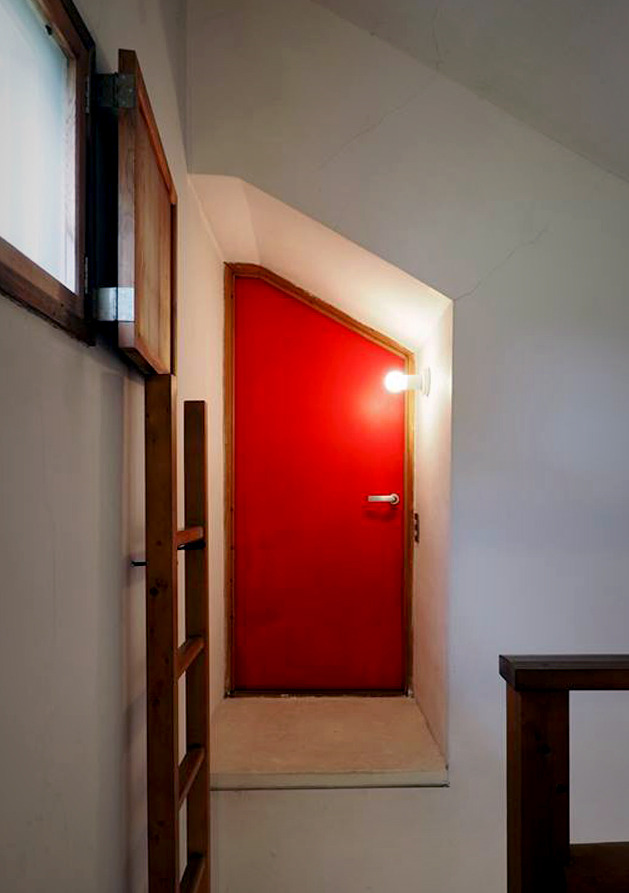 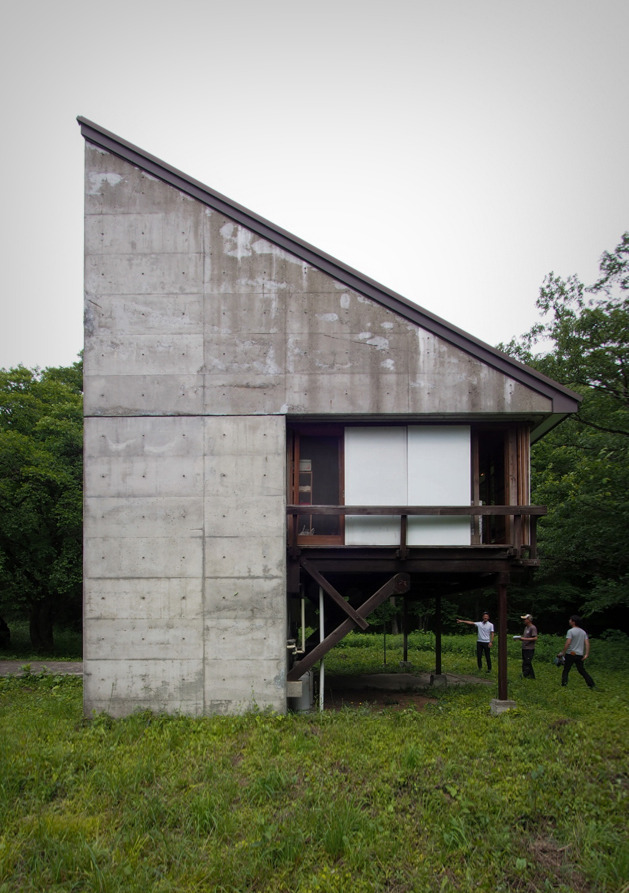 BONFILS Jean-Paul bonfilsjeanpaul@gmail.com
Fukumura Box, Nasu, JP (1975)
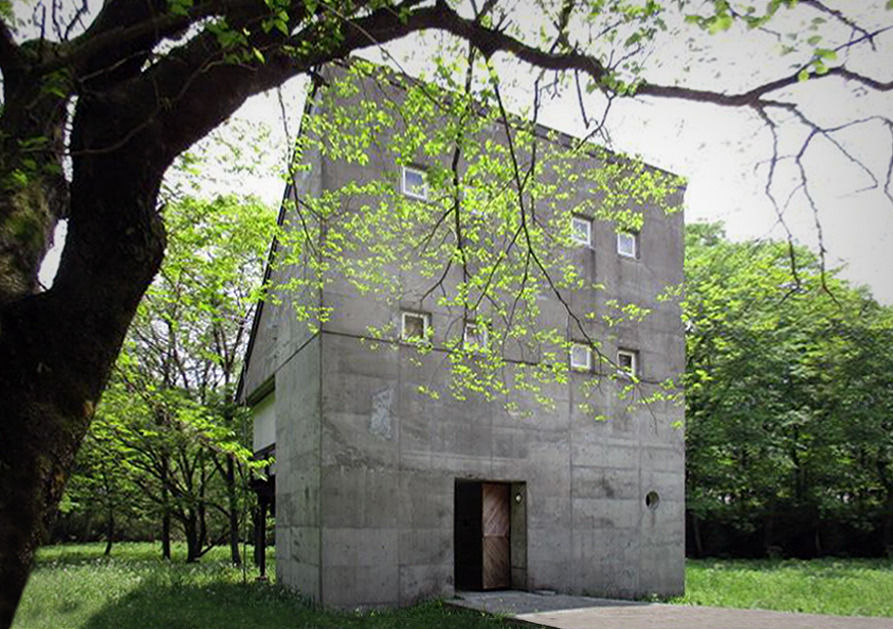 BONFILS Jean-Paul bonfilsjeanpaul@gmail.com
Fukumura Box, Nasu, JP (1975)
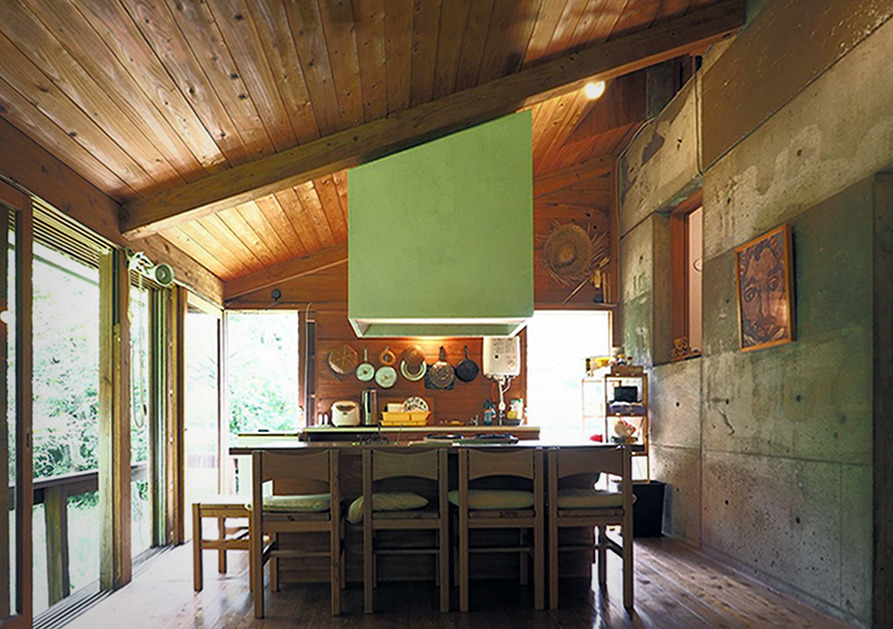 BONFILS Jean-Paul bonfilsjeanpaul@gmail.com
Fukumura Box, Nasu, JP (1975)
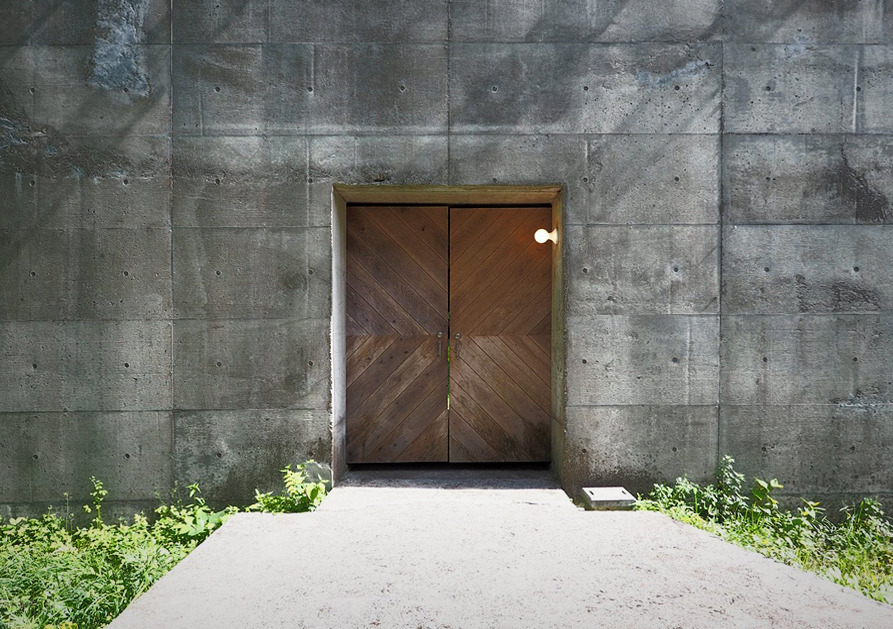 BONFILS Jean-Paul bonfilsjeanpaul@gmail.com
Hopkins House, London, GB (1976)
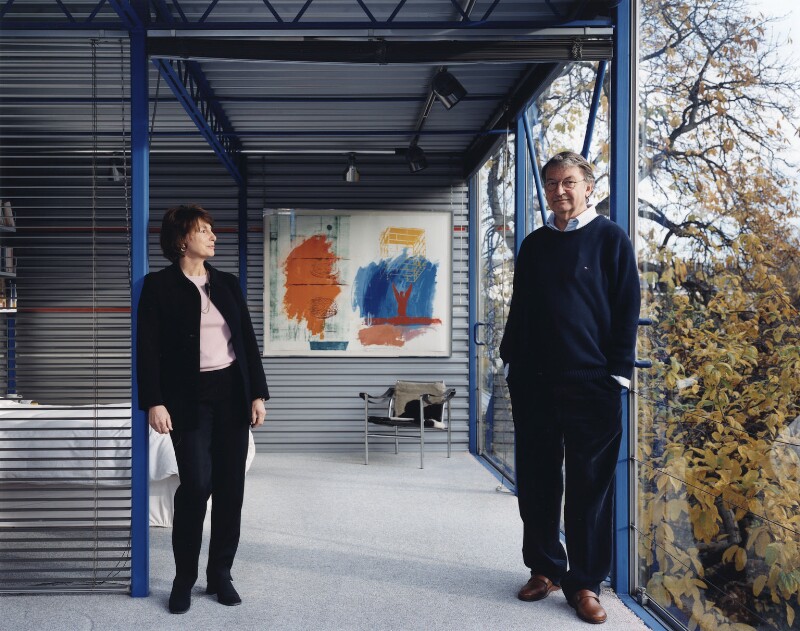 Patty & Michael
Hopkins
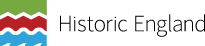 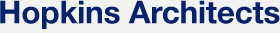 BONFILS Jean-Paul bonfilsjeanpaul@gmail.com
Hopkins House, London, GB (1976)
It is the own house (and office) of the architects Michael & Patty Hopkins.
From the front, the house appears to be single-storey, because the site is 2.5 m below the road. The main entrance is at first-floor across a footbridge, spanning a slope down to the garden level. A small-scale structural steel grid of 2 m x 4 m was chosen, which meant the components could be small and light. Perimeter columns at 2 m centres support the cladding and glazing, without sub-frames. Metal decking for both the floor and roof is supported on a two-way grid of lattice trusses on freestanding columns.
BONFILS Jean-Paul bonfilsjeanpaul@gmail.com
Hopkins House, London, GB (1976)
Side walls are of an insulated metal decking sandwich, and front and back walls have full-height sliding glass doors, with no vertical frames.
The internal planning is open and flexible. Venetian blinds hanging between the internal columns define the various living functions, while prefabricated melamine partitions enclose the bedrooms and shower rooms. The two levels are connected by an open spiral staircase. The basic strategy and cost restraints have produced a building of simplicity and refinement.
BONFILS Jean-Paul bonfilsjeanpaul@gmail.com
Hopkins House, London, GB (1976)
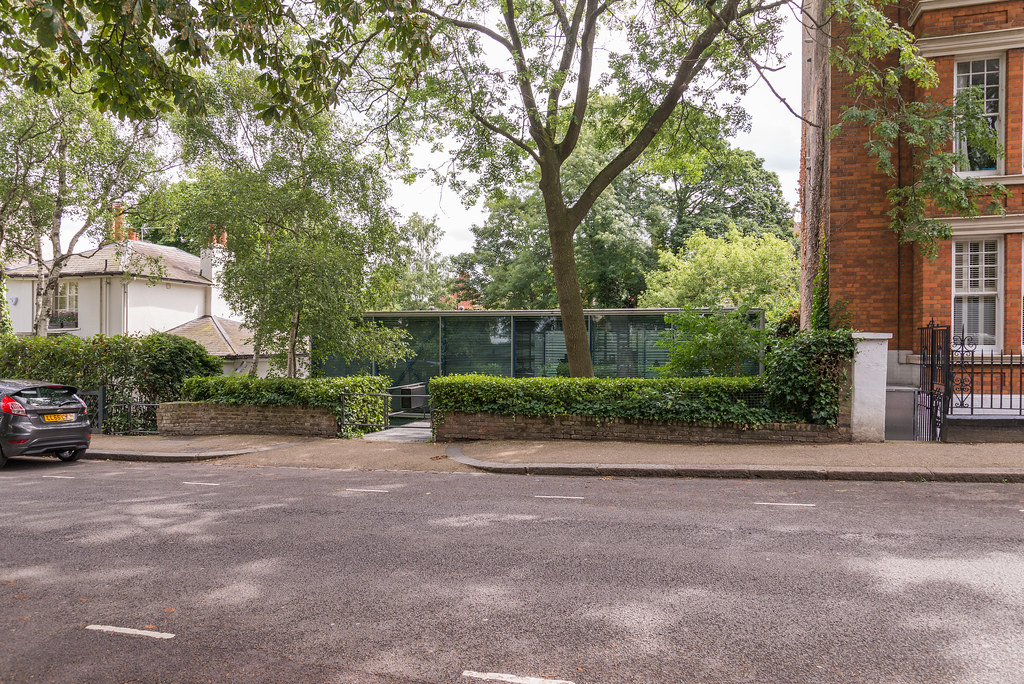 BONFILS Jean-Paul bonfilsjeanpaul@gmail.com
Hopkins House, London, GB (1976)
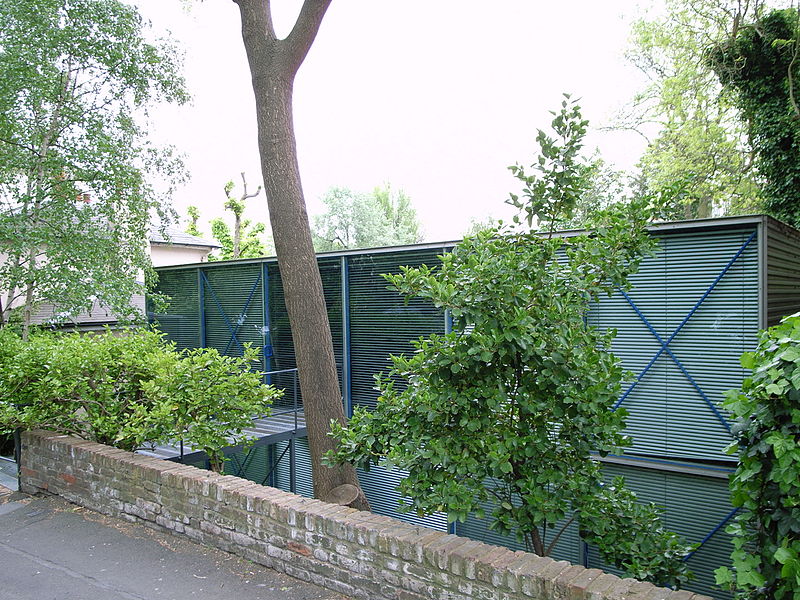 BONFILS Jean-Paul bonfilsjeanpaul@gmail.com
Hopkins House, London, GB (1976)
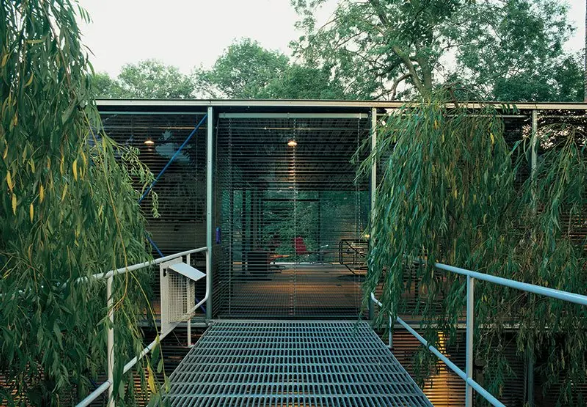 BONFILS Jean-Paul bonfilsjeanpaul@gmail.com
Hopkins House, London, GB (1976)
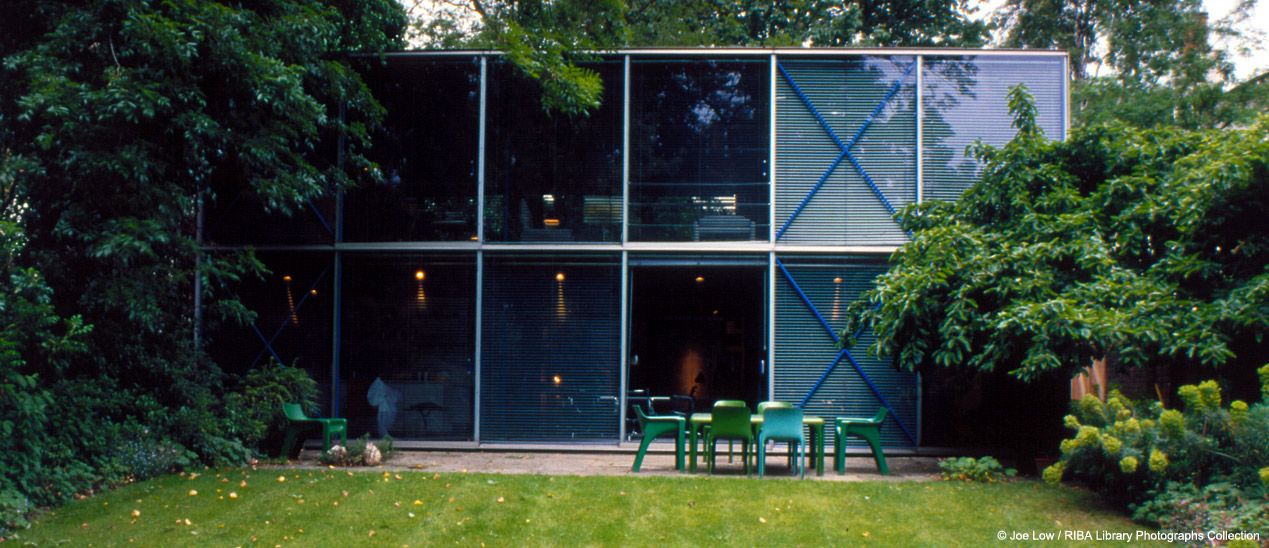 BONFILS Jean-Paul bonfilsjeanpaul@gmail.com
Hopkins House, London, GB (1976)
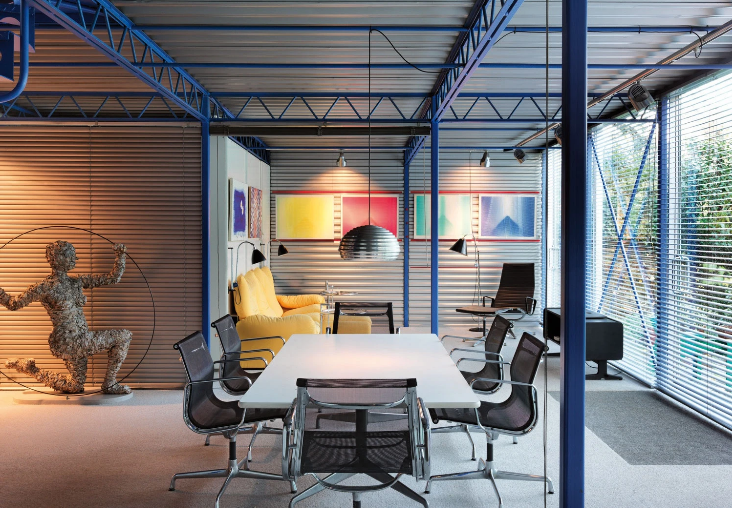 BONFILS Jean-Paul bonfilsjeanpaul@gmail.com
Hopkins House, London, GB (1976)
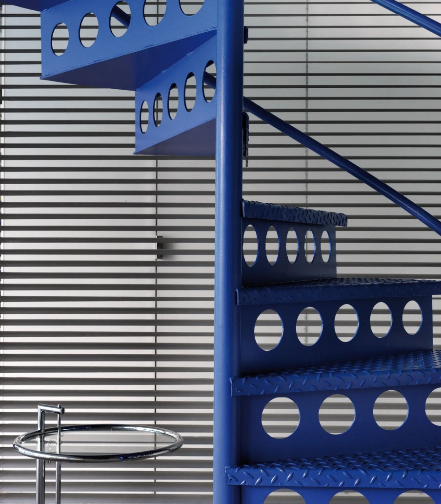 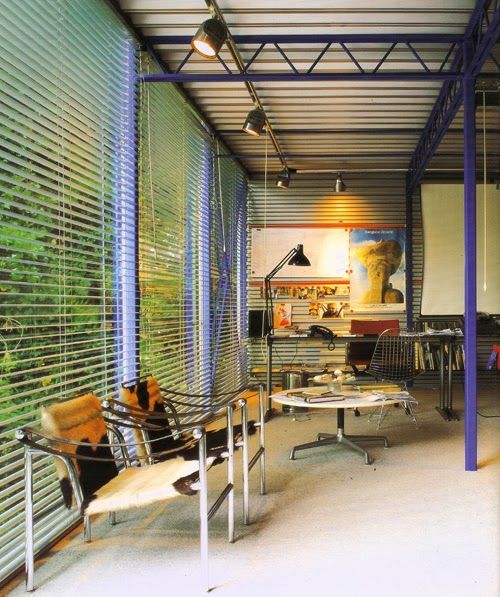 BONFILS Jean-Paul bonfilsjeanpaul@gmail.com
Hopkins House, London, GB (1976)
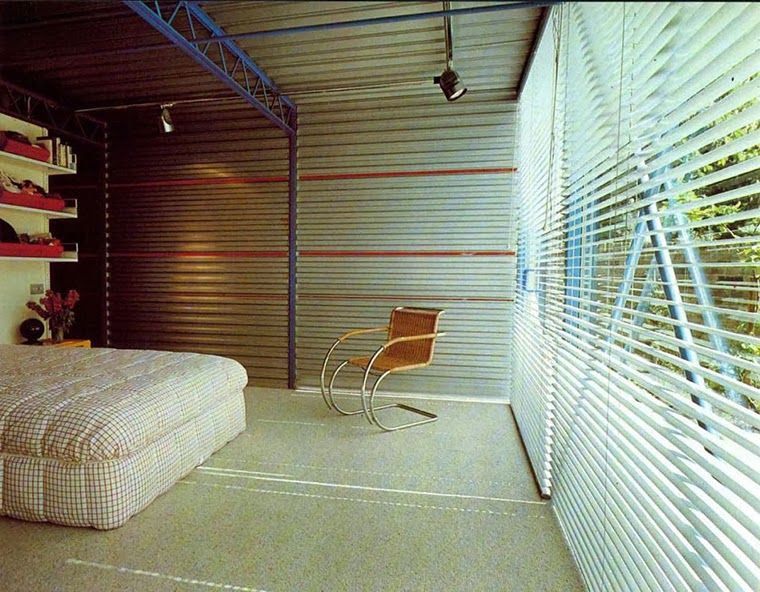 BONFILS Jean-Paul bonfilsjeanpaul@gmail.com
Hopkins House, London, GB (1976)
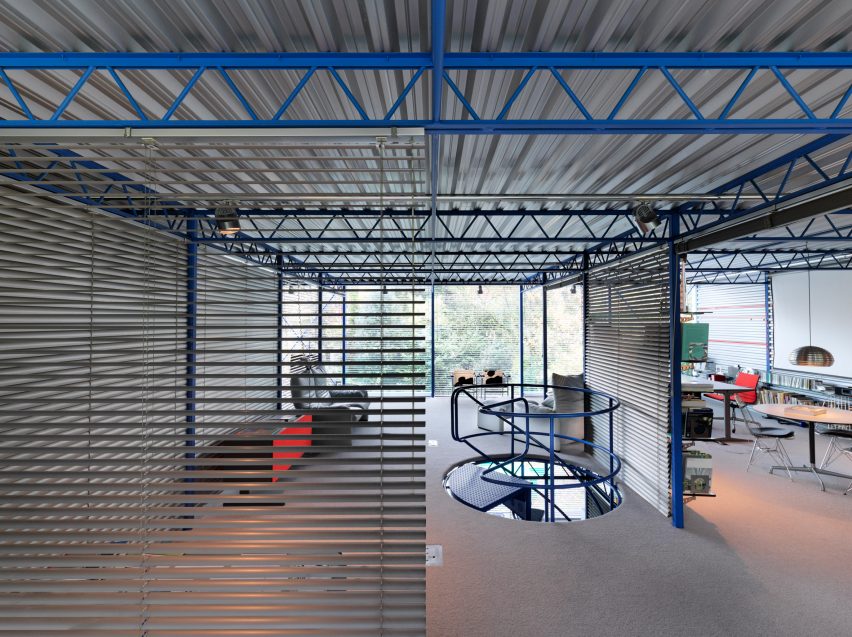 BONFILS Jean-Paul bonfilsjeanpaul@gmail.com
Hopkins House, London, GB (1976)
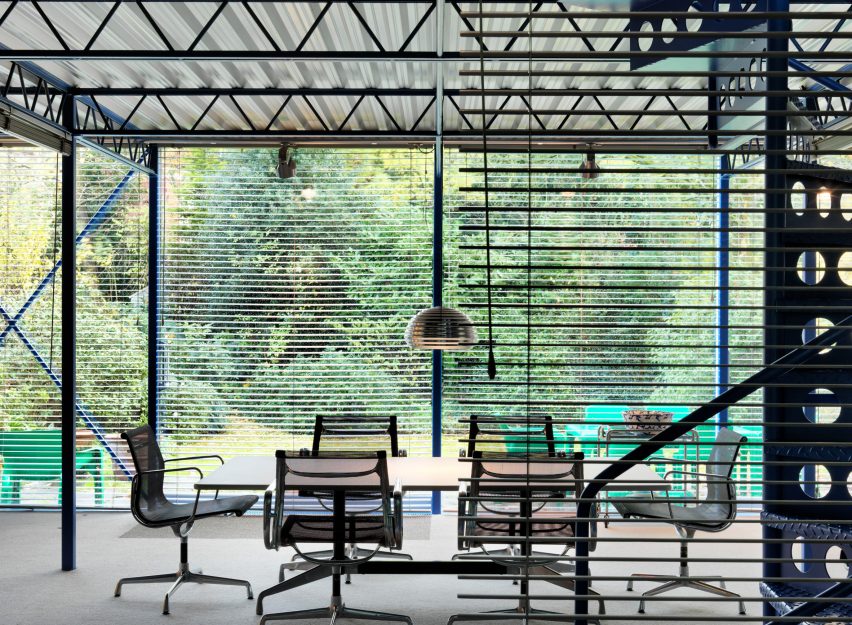 BONFILS Jean-Paul bonfilsjeanpaul@gmail.com
Hopkins House, London, GB (1976)
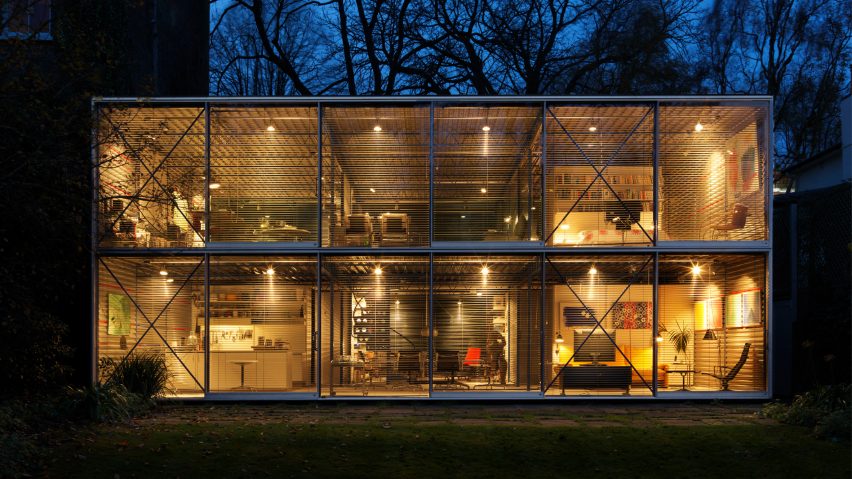 BONFILS Jean-Paul bonfilsjeanpaul@gmail.com
JSN Residência, Brasilia, BR (1976)
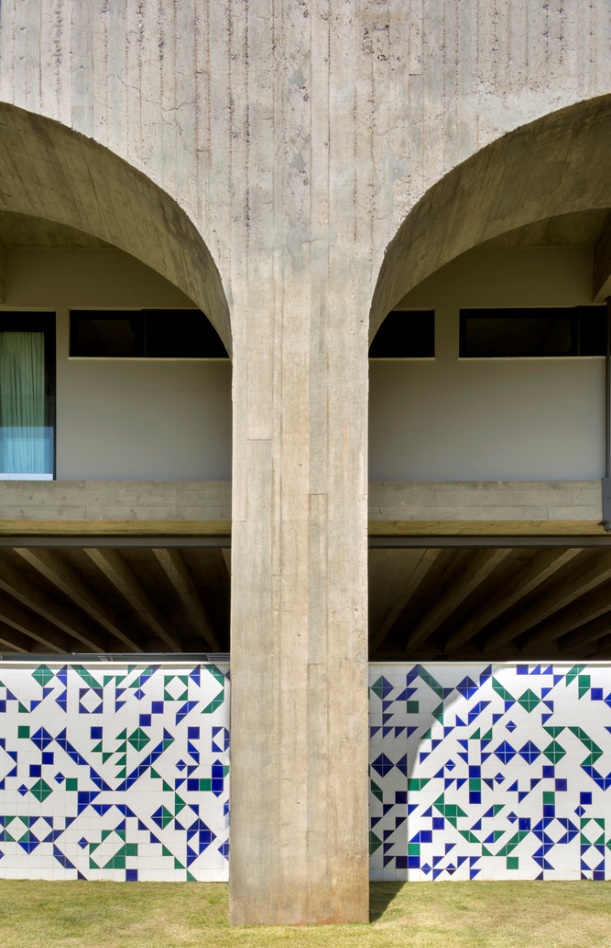 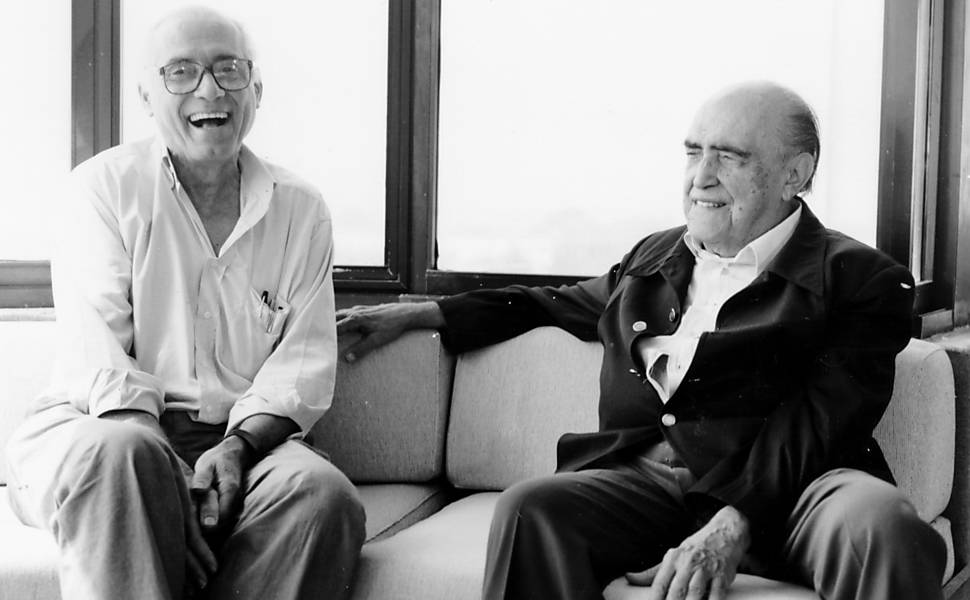 João  Filgueiras Lima with Oscar Niemeyer
BONFILS Jean-Paul bonfilsjeanpaul@gmail.com
JSN Residência, Brasilia, BR (1976)
It is the work of the architect João Filgueiras Lima.
The residence rests on a reinforced concrete skeleton with only four supporting pillars with rod-bound roof slabs, which makes the house move up to two centimeters a day, from which the ceiling of the living space is suspended. The access to the upper floor is moved to a stair tower, which docks to the rear of the house as an additional building volume. This results in a very open ground floor and a residential floor above it, which is divided into individual living spaces by partitioning walls.
BONFILS Jean-Paul bonfilsjeanpaul@gmail.com
JSN Residência, Brasilia, BR (1976)
Led by architect Lutero Leme in 2019, from the Arquitécnika studio, in Brasília, the project aimed for the revitalization of a Brutalist residence. Aesthetically, decorative sculpted elements were used to separate rooms and allow natural ventilation. In the finishing touches, exposed concrete, wood, marble and granite. All rooms in the house have large glass panels with a wide view to the outside. The living room, with glass room dividers which allow for a 270 degree vision, promotes a beautiful view of the garden.
BONFILS Jean-Paul bonfilsjeanpaul@gmail.com
JSN Residência, Brasilia, BR (1976)
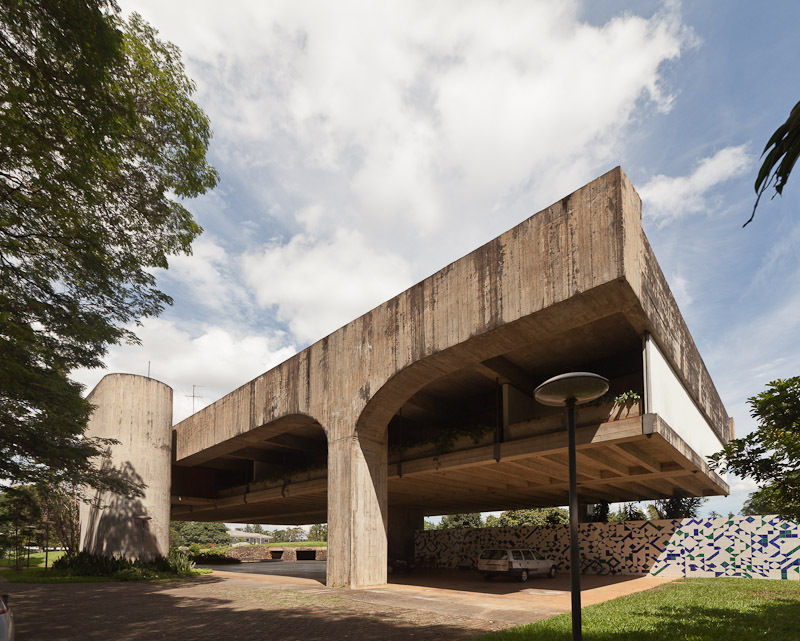 BONFILS Jean-Paul bonfilsjeanpaul@gmail.com
JSN Residência, Brasilia, BR (1976)
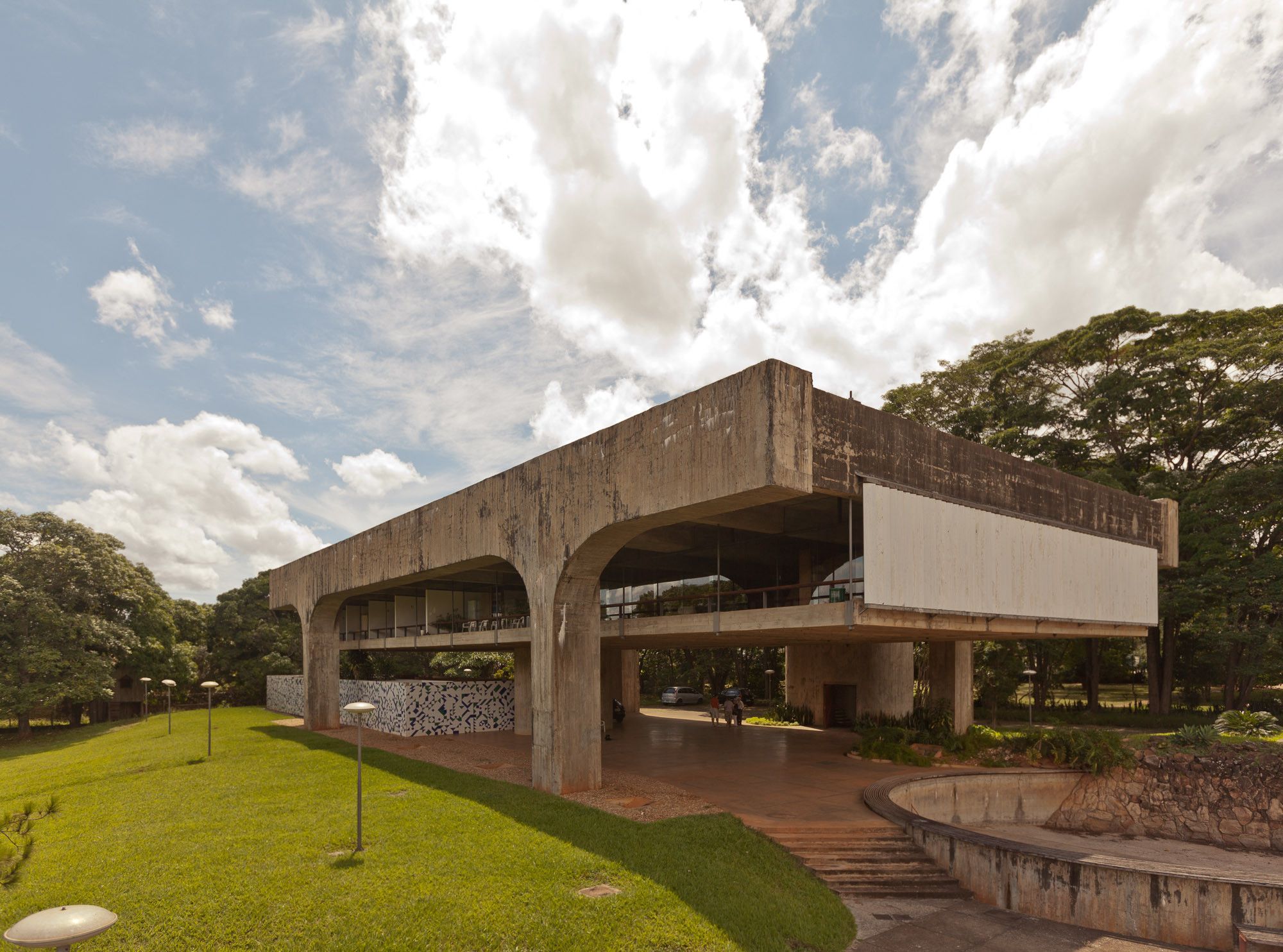 BONFILS Jean-Paul bonfilsjeanpaul@gmail.com
JSN Residência, Brasilia, BR (1976)
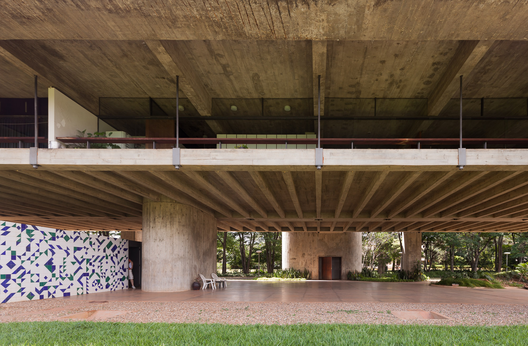 BONFILS Jean-Paul bonfilsjeanpaul@gmail.com
JSN Residência, Brasilia, BR (2019)
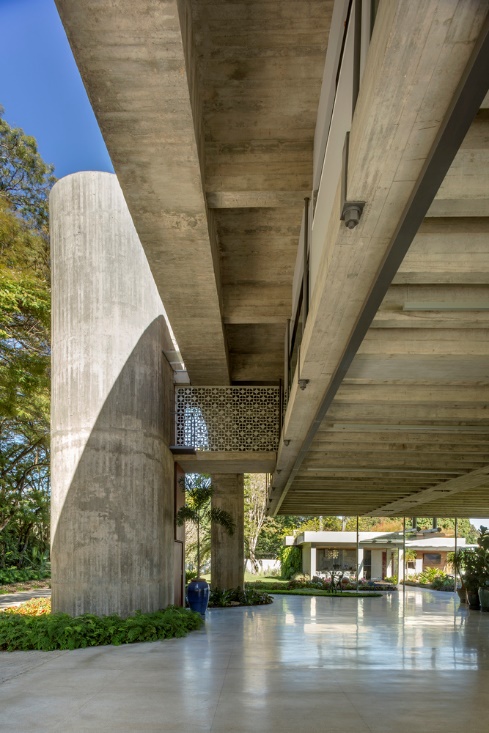 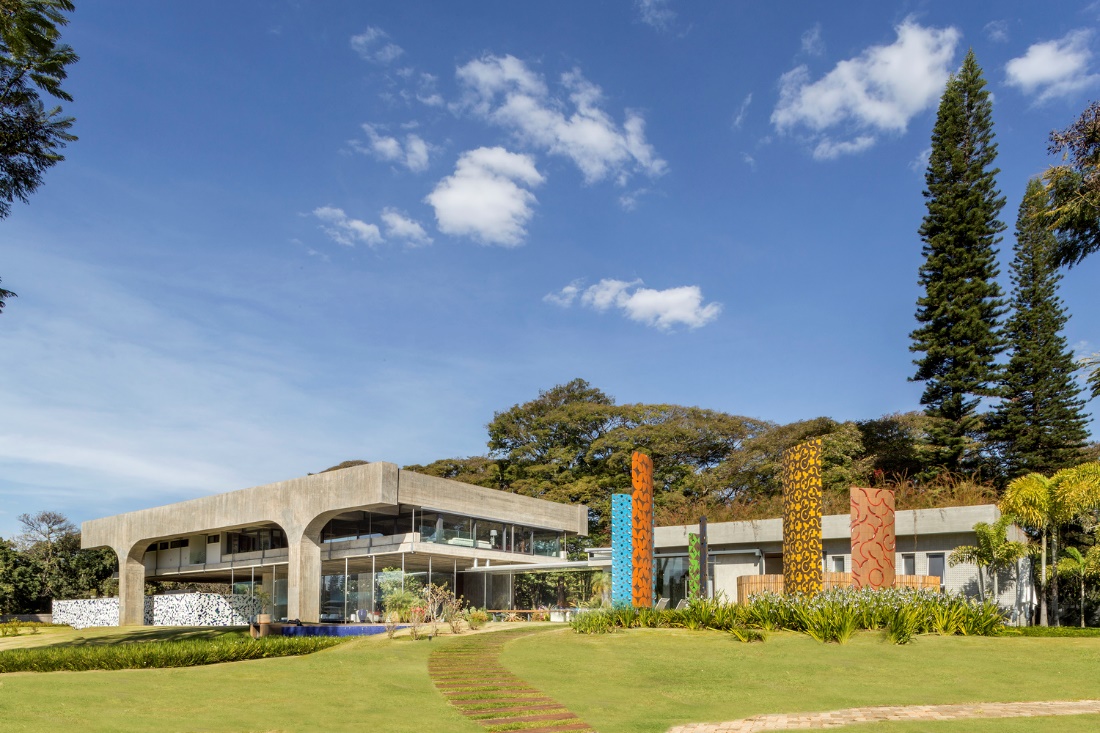 BONFILS Jean-Paul bonfilsjeanpaul@gmail.com
JSN Residência, Brasilia, BR (2019)
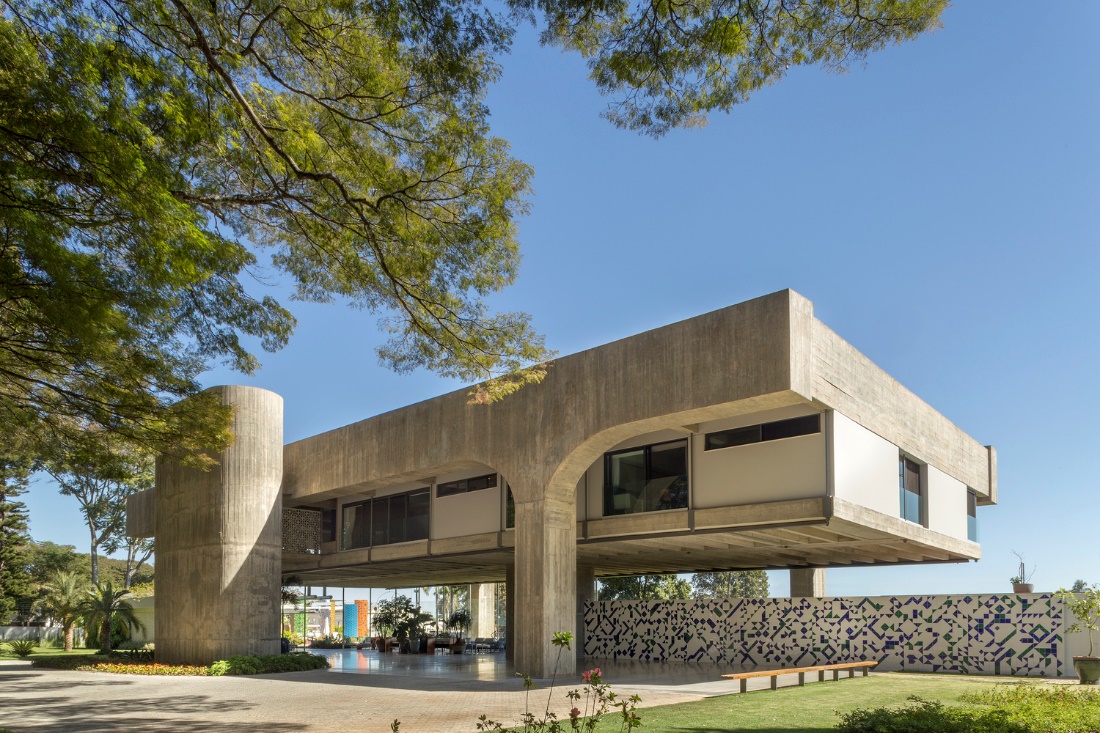 BONFILS Jean-Paul bonfilsjeanpaul@gmail.com
JSN Residência, Brasilia, BR (2019)
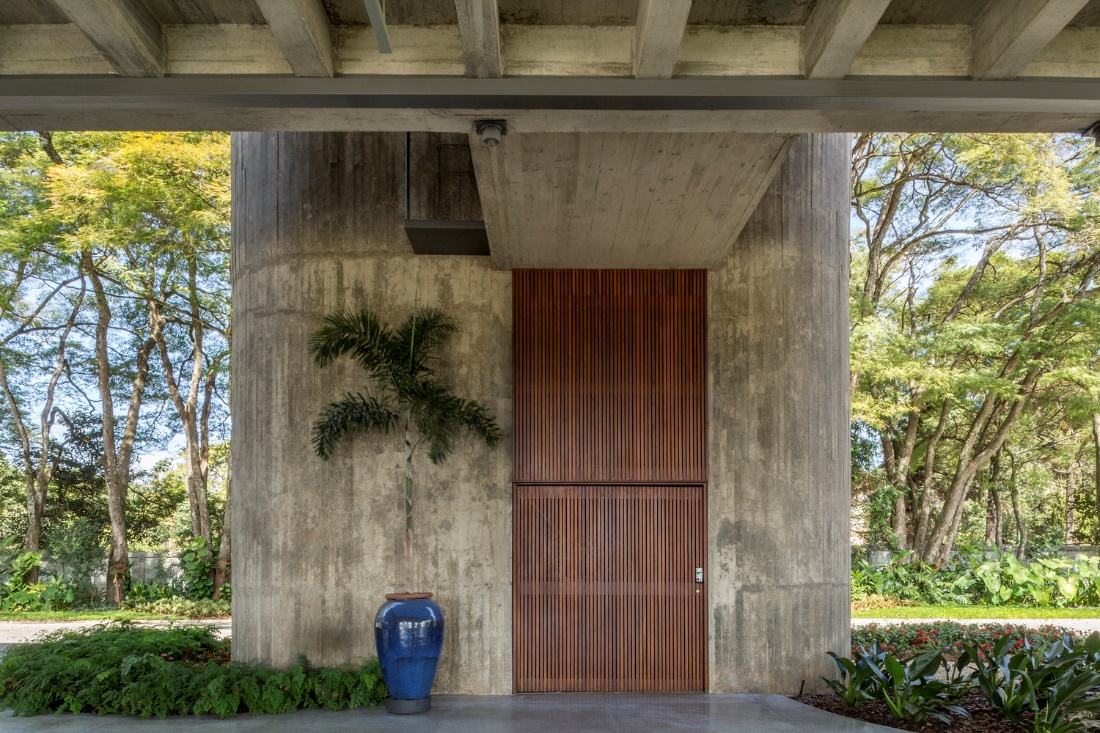 BONFILS Jean-Paul bonfilsjeanpaul@gmail.com
JSN Residência, Brasilia, BR (2019)
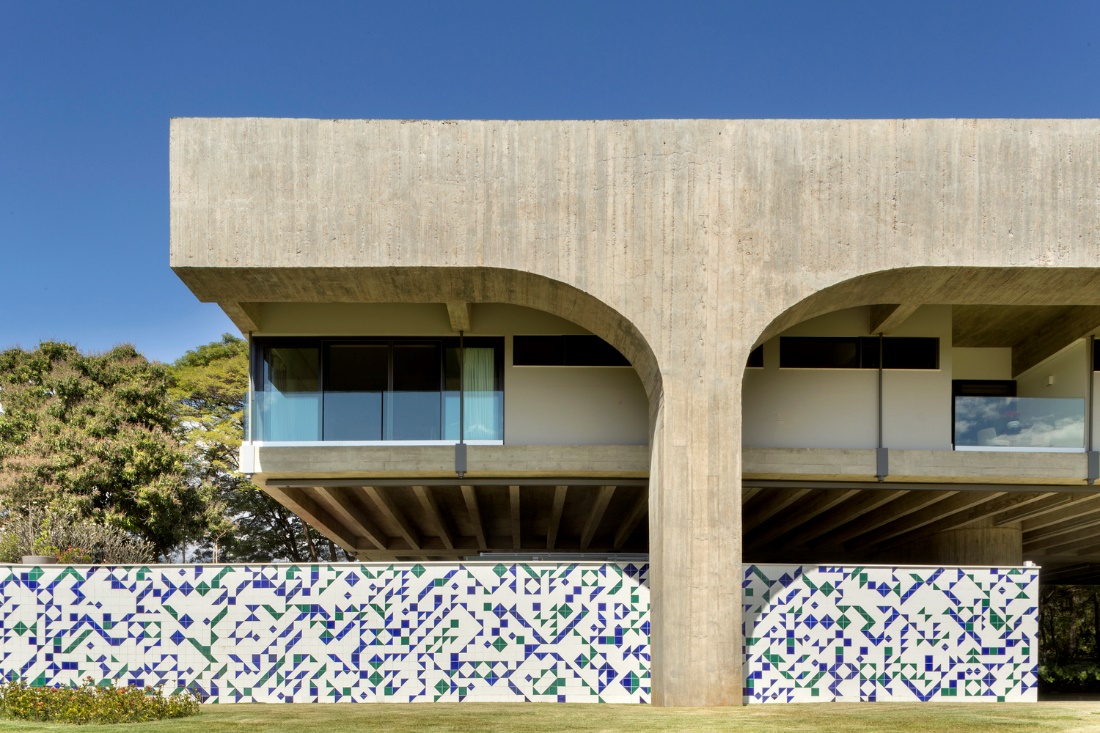 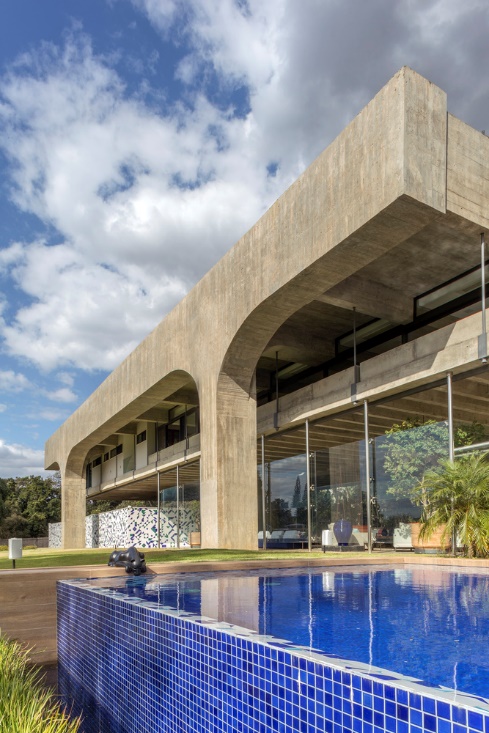 BONFILS Jean-Paul bonfilsjeanpaul@gmail.com
JSN Residência, Brasilia, BR (2019)
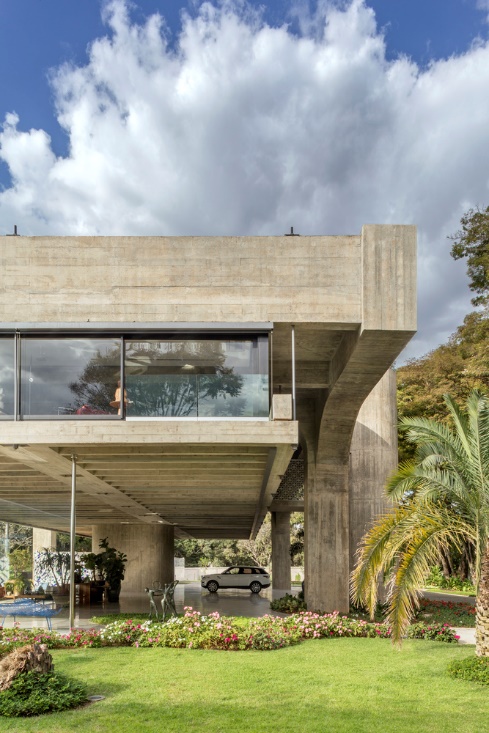 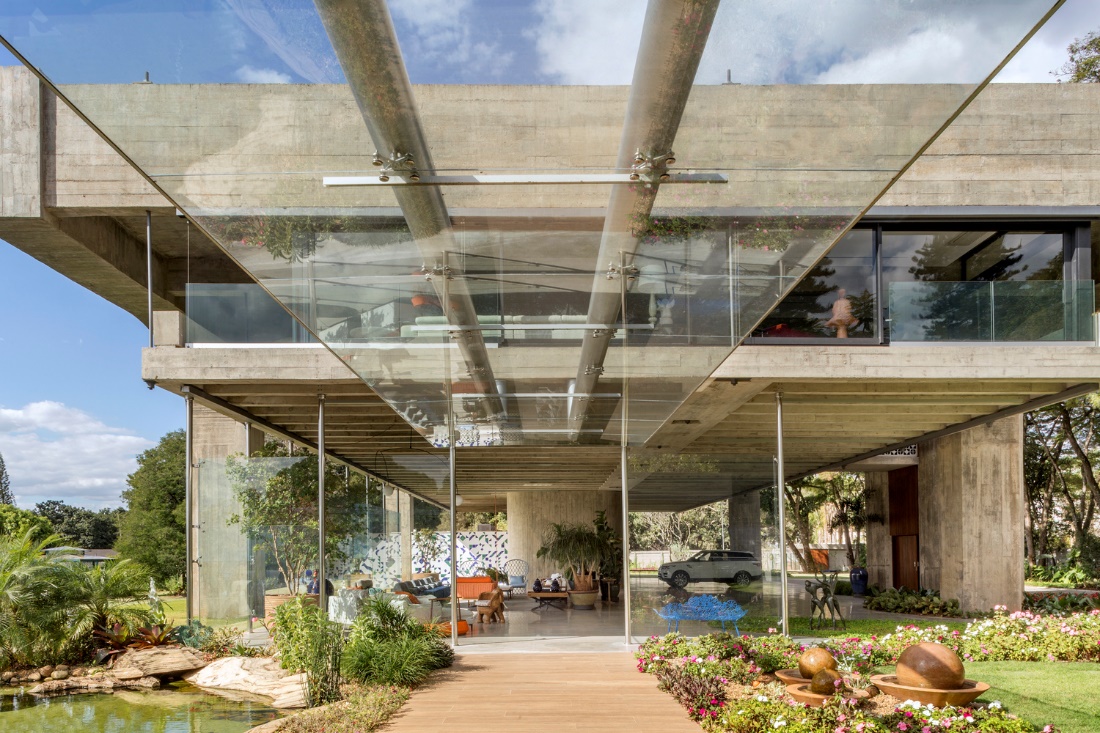 BONFILS Jean-Paul bonfilsjeanpaul@gmail.com
JSN Residência, Brasilia, BR (2019)
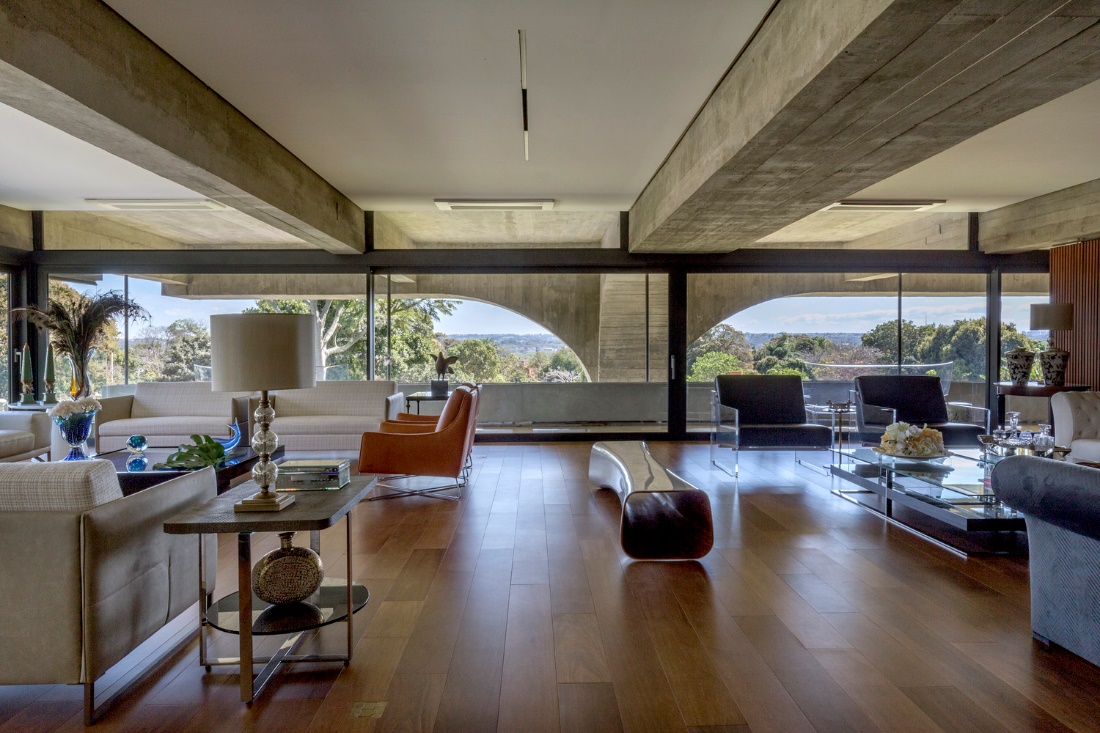 BONFILS Jean-Paul bonfilsjeanpaul@gmail.com
JSN Residência, Brasilia, BR (2019)
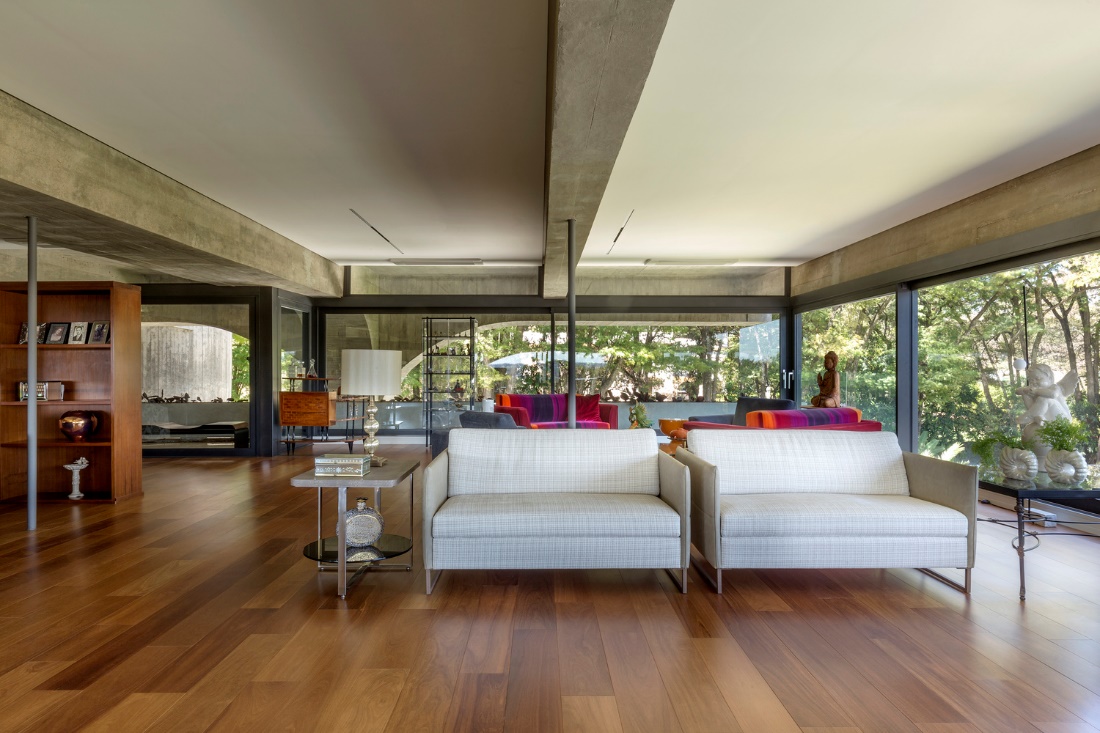 BONFILS Jean-Paul bonfilsjeanpaul@gmail.com
JSN Residência, Brasilia, BR (2019)
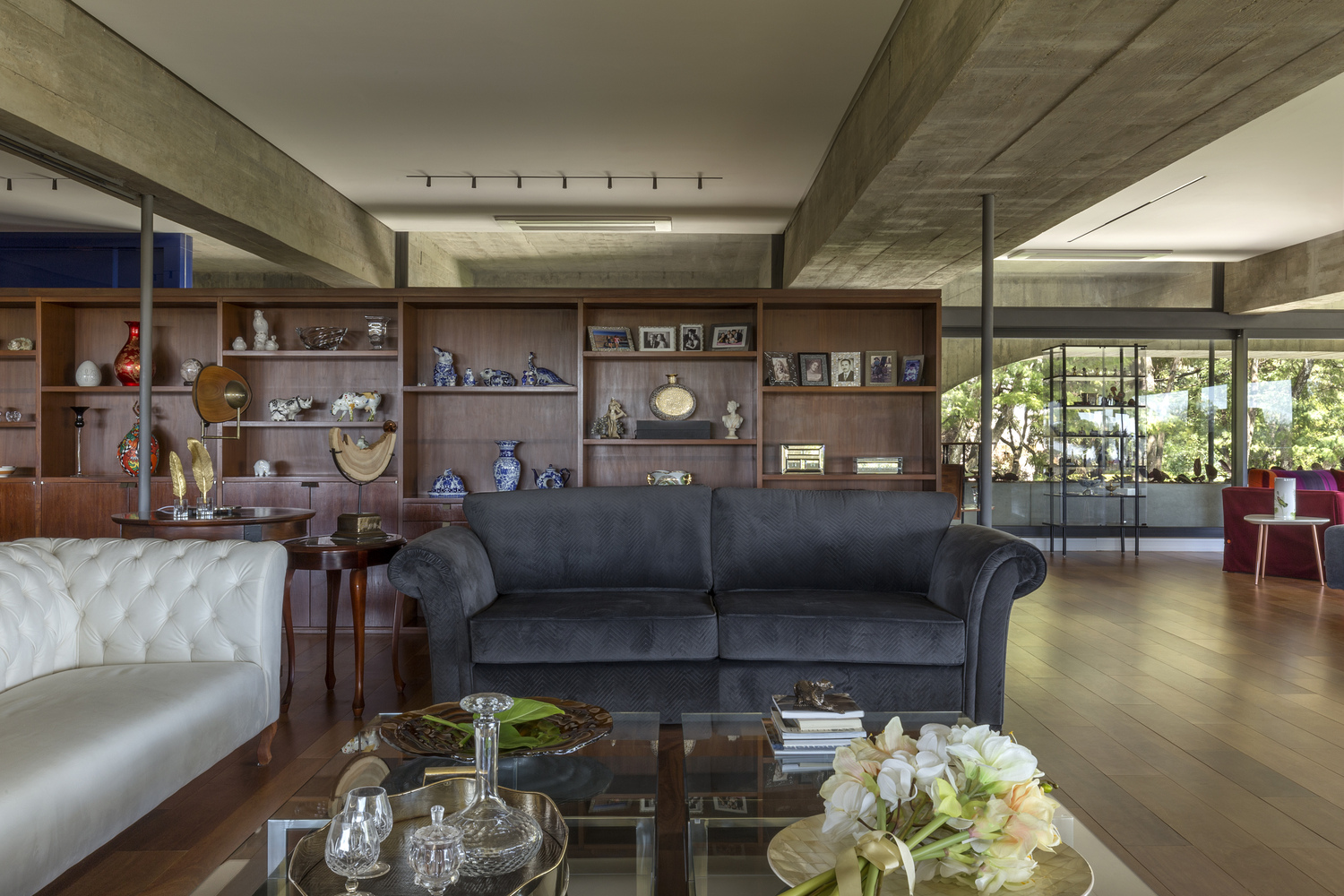 BONFILS Jean-Paul bonfilsjeanpaul@gmail.com
JSN Residência, Brasilia, BR (2019)
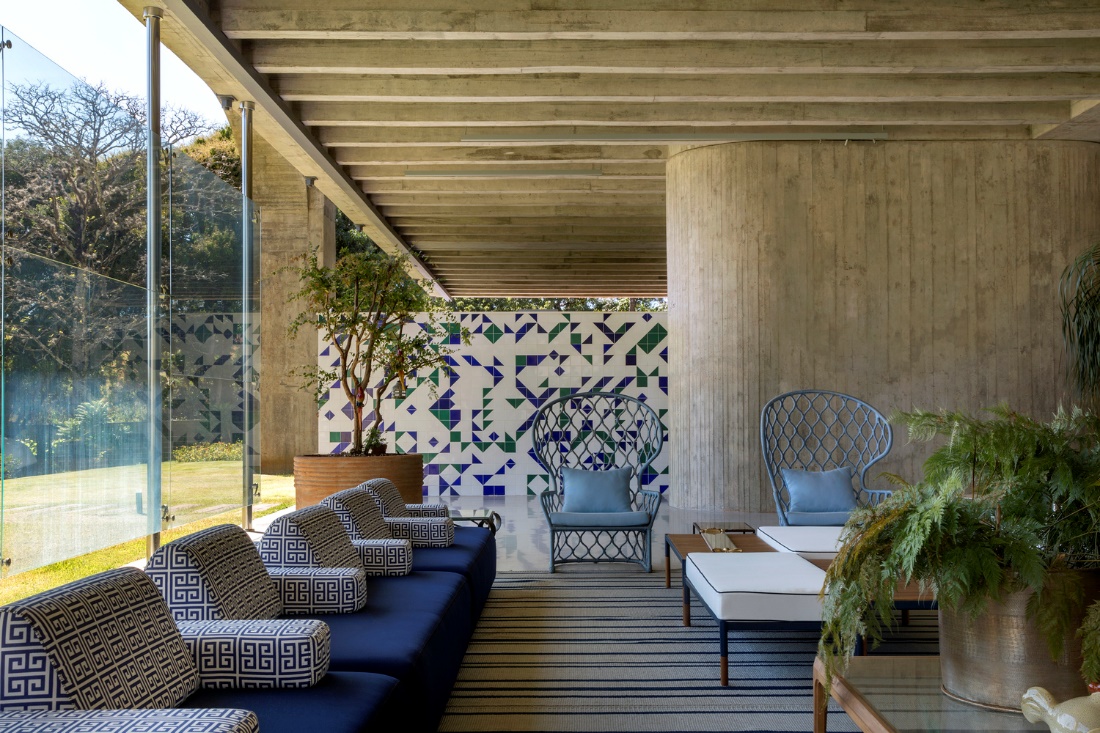 BONFILS Jean-Paul bonfilsjeanpaul@gmail.com
JSN Residência, Brasilia, BR (2019)
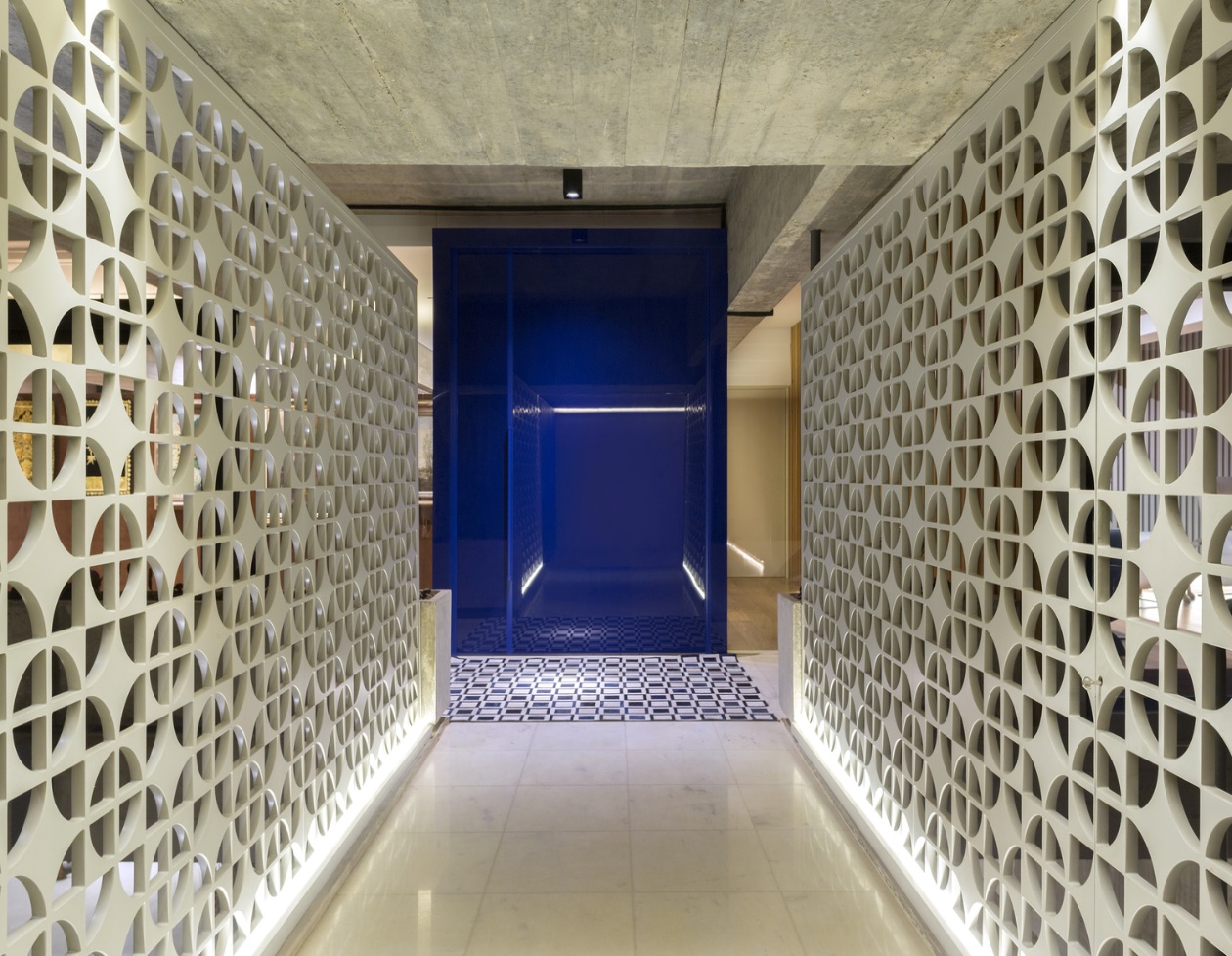 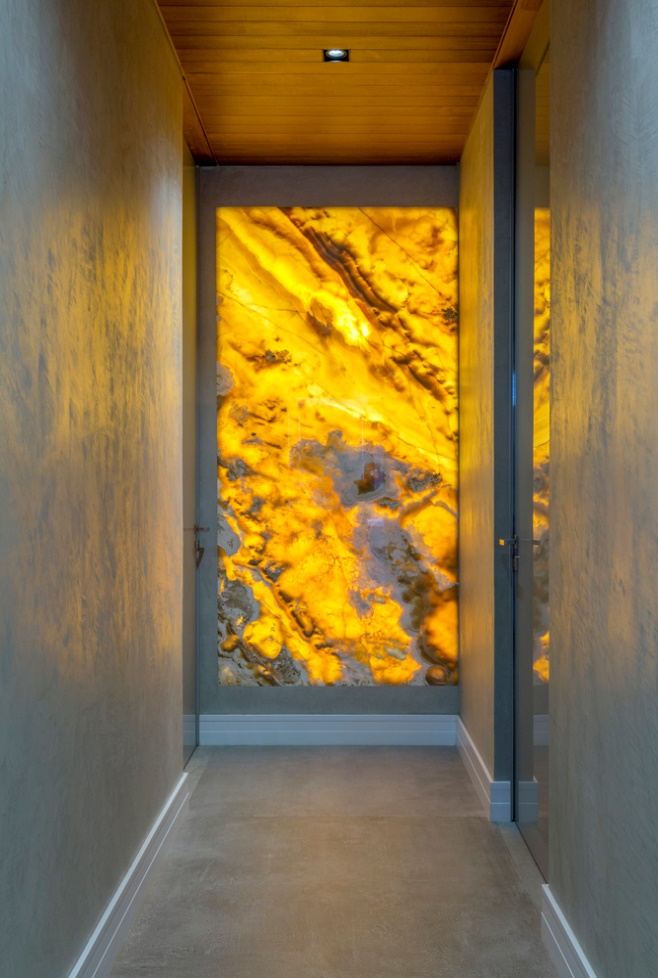 BONFILS Jean-Paul bonfilsjeanpaul@gmail.com
Casa Gribaudo, Torino, IT (1976)
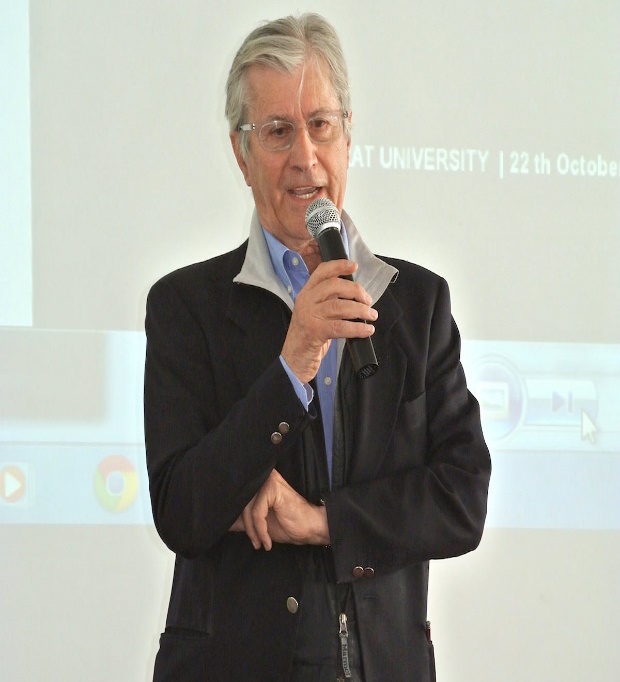 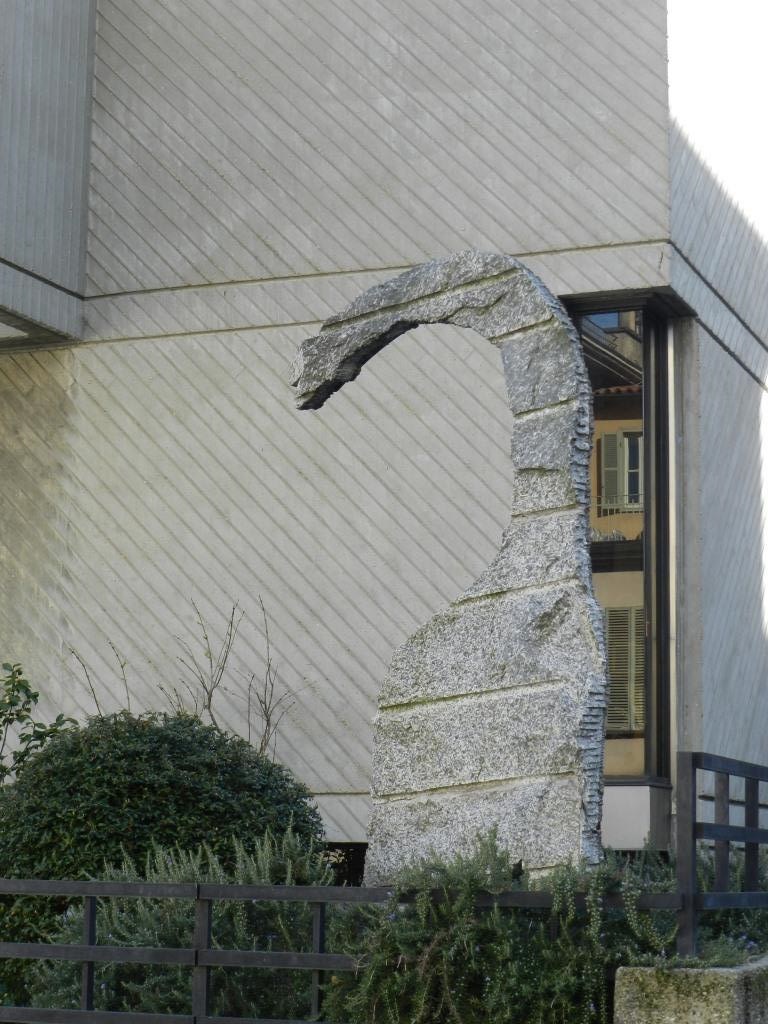 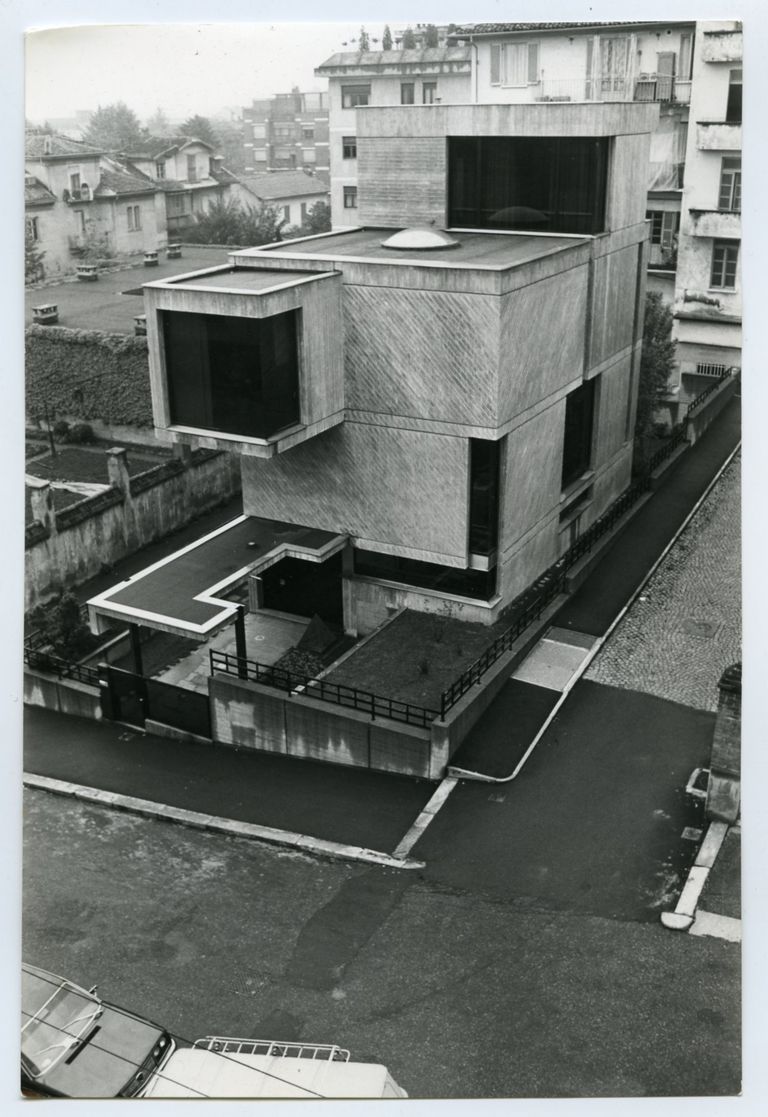 Andrea Bruno
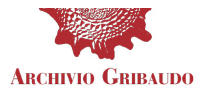 BONFILS Jean-Paul bonfilsjeanpaul@gmail.com
Casa Gribaudo, Torino, IT (1976)
It is the work of the architect Andrea Bruno.
The house is made of exposed reinforced concrete  (elegantly sculpted exposed concrete) with cubes protruding irregularly from the façade. No pillars, but only two load-bearing structures on the sides, large windows overlooking the city and narrow cutouts in the concrete Inside, three levels furnished according to the design and a staircase-bookcase that is a sculpture in itself.
BONFILS Jean-Paul bonfilsjeanpaul@gmail.com
Casa Gribaudo, Torino, IT (1976)
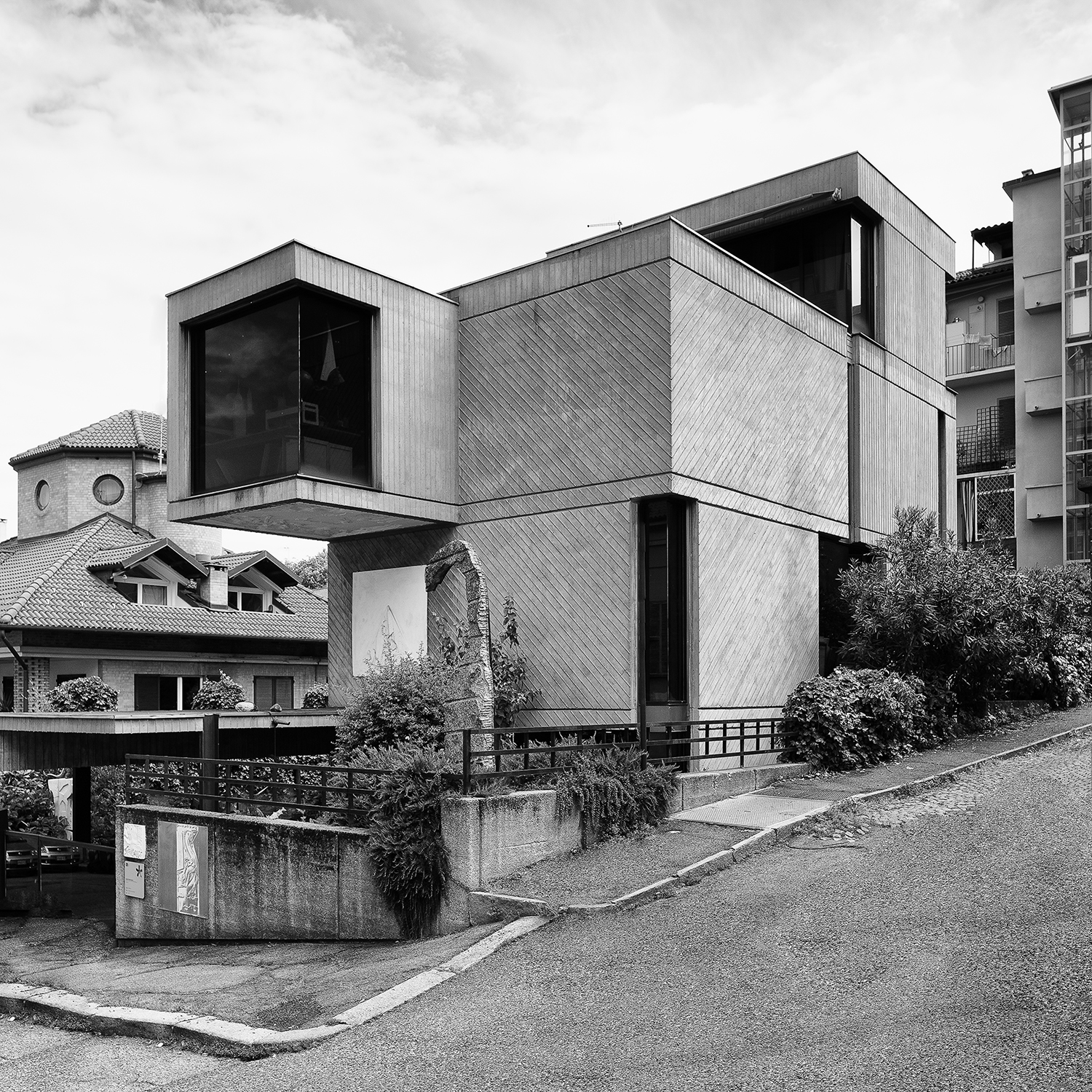 BONFILS Jean-Paul bonfilsjeanpaul@gmail.com
Casa Gribaudo, Torino, IT (1976)
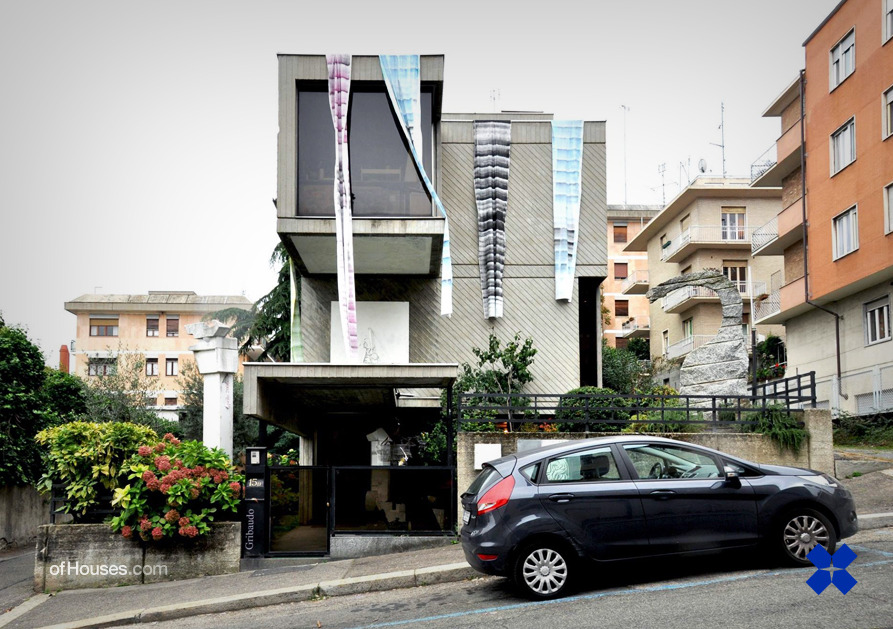 BONFILS Jean-Paul bonfilsjeanpaul@gmail.com
Casa Gribaudo, Torino, IT (1976)
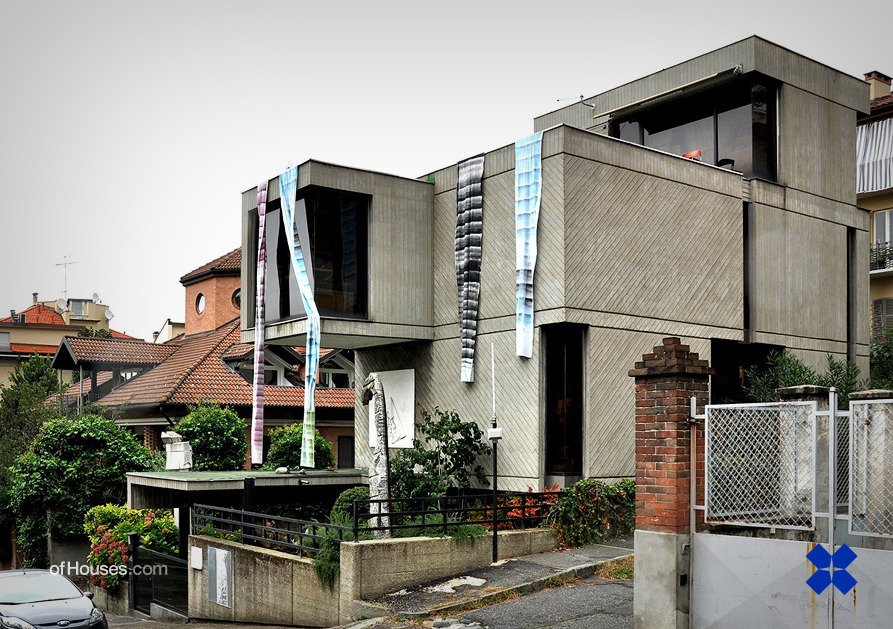 BONFILS Jean-Paul bonfilsjeanpaul@gmail.com
Casa Gribaudo, Torino, IT (1976)
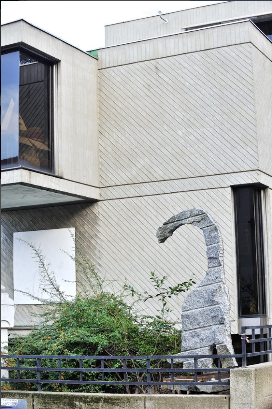 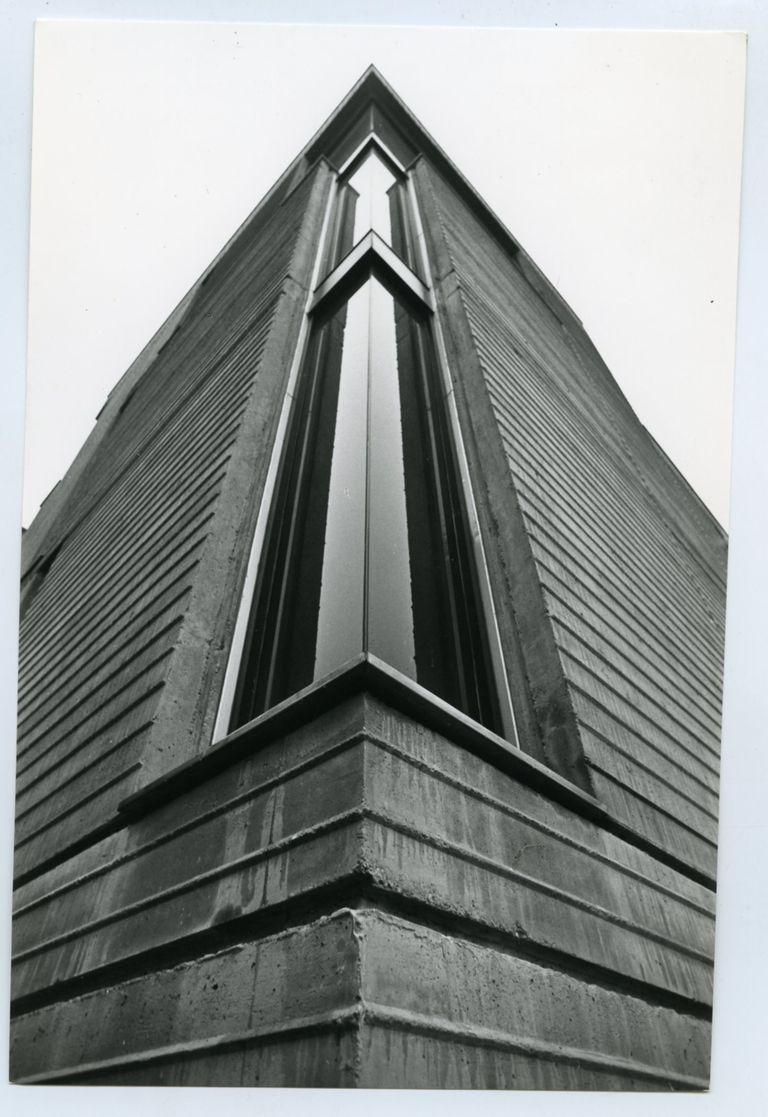 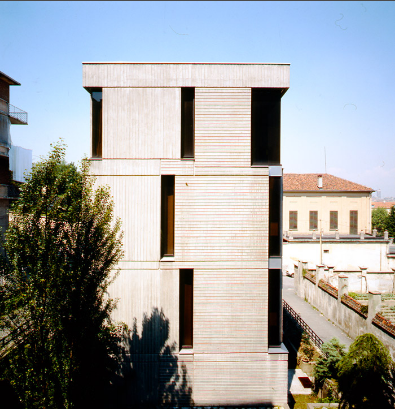 BONFILS Jean-Paul bonfilsjeanpaul@gmail.com
Casa Gribaudo, Torino, IT (1976)
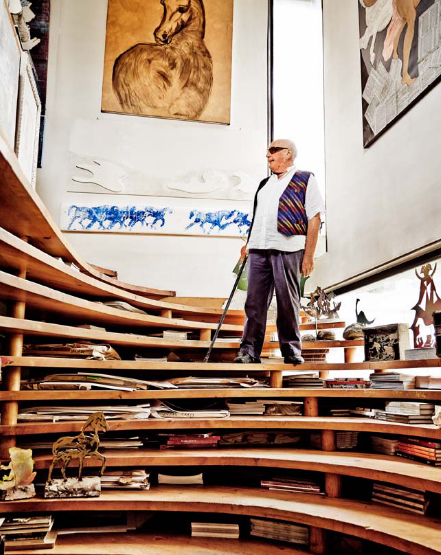 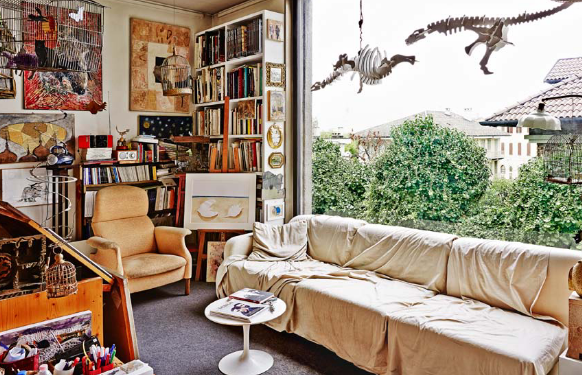 BONFILS Jean-Paul bonfilsjeanpaul@gmail.com
Casa Gribaudo, Torino, IT (1976)
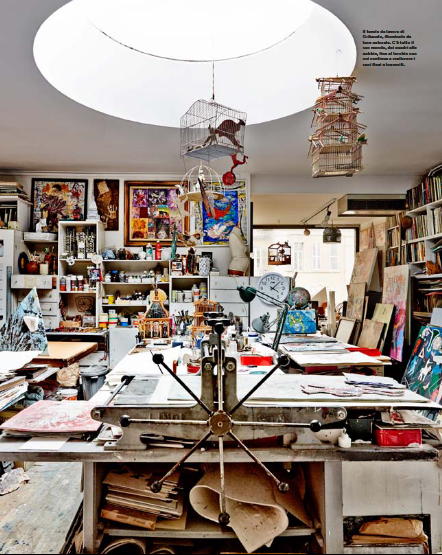 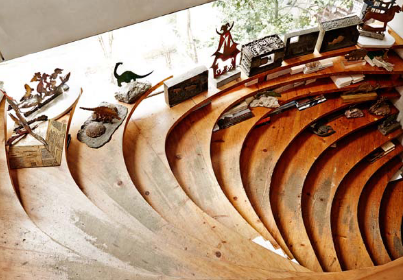 BONFILS Jean-Paul bonfilsjeanpaul@gmail.com
Casa Gribaudo, Torino, IT (1976)
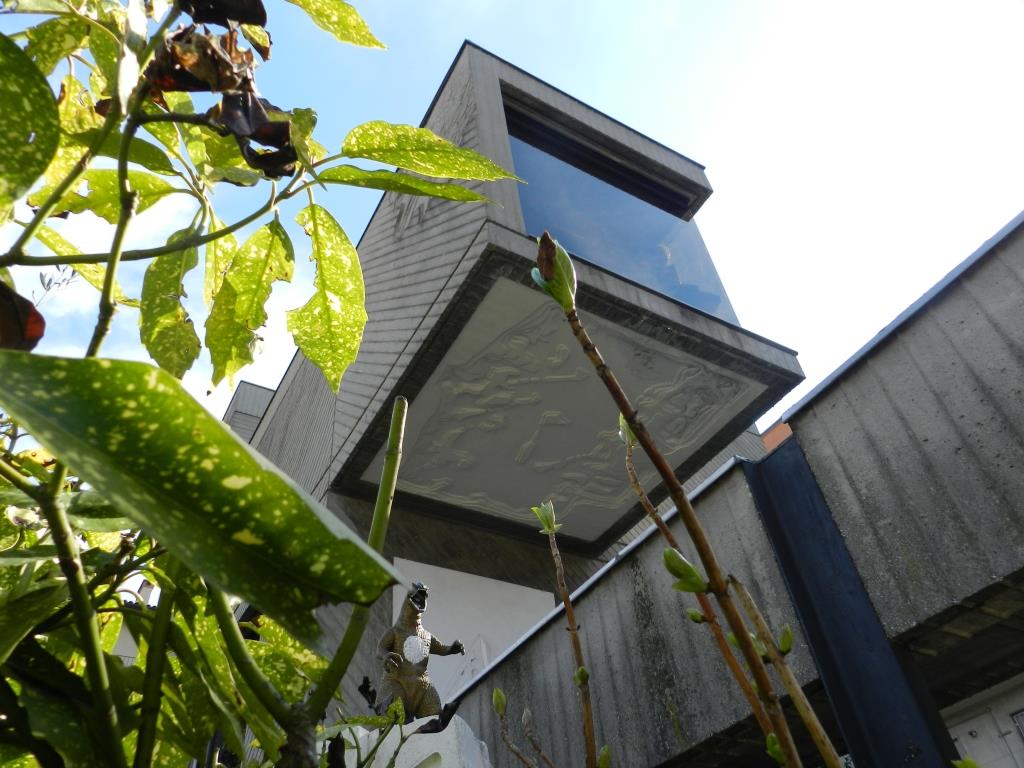 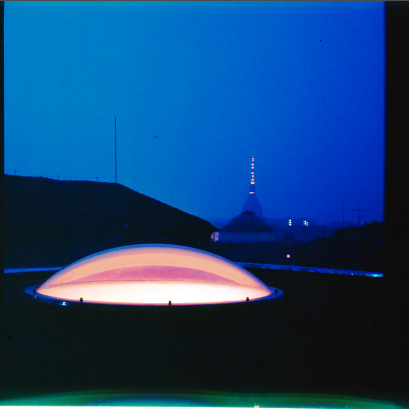 BONFILS Jean-Paul bonfilsjeanpaul@gmail.com
Casa Galvagni, Carbuta, IT (1976)
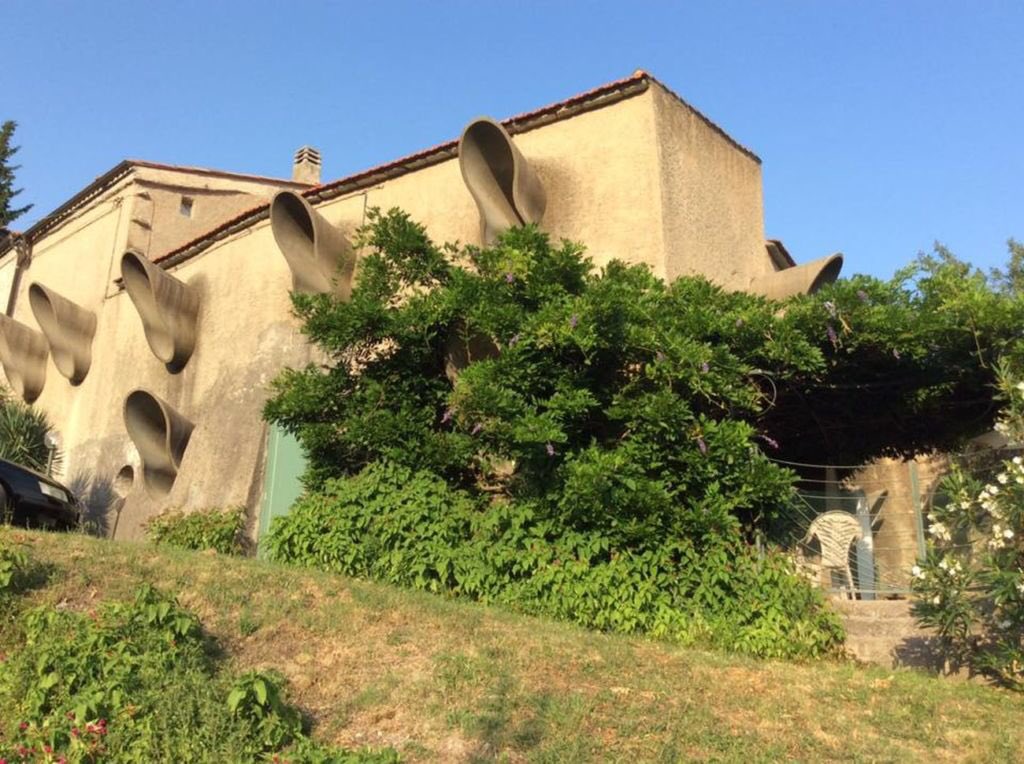 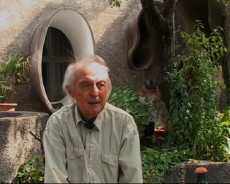 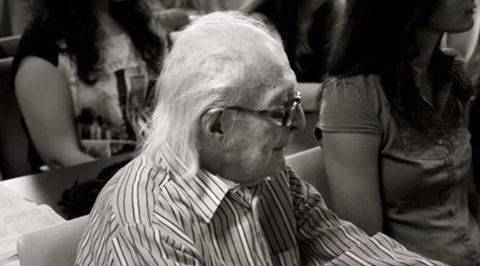 Mario Galvagni
BONFILS Jean-Paul bonfilsjeanpaul@gmail.com
Casa Galvagni, Carbuta, IT (1976)
It is the own house of the architect Mario Galvagni.
It was an old and beautiful abandoned rural peasant house. It is an organic futuristic style and an architecture layered on the existing one starting from the system of "natural light conveyors": "shell" elements made of cement plastered metal mesh placed in the old openings, but oriented according to the light intensity conveyed towards the interior living spaces.
BONFILS Jean-Paul bonfilsjeanpaul@gmail.com
Casa Galvagni, Carbuta, IT (1976)
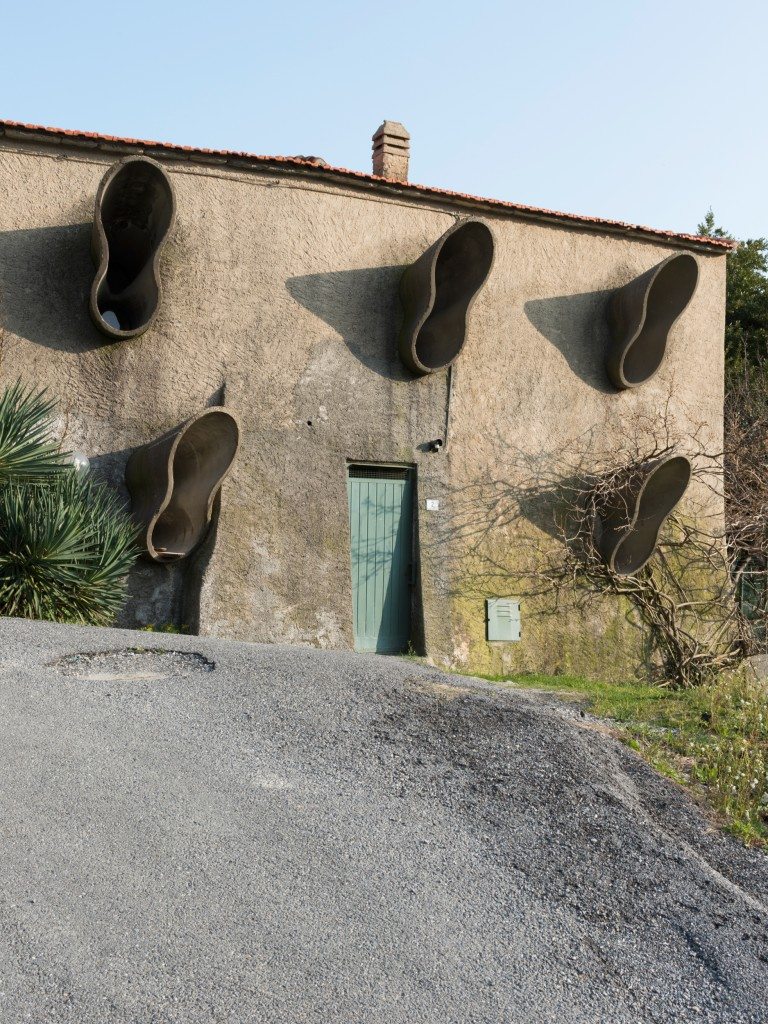 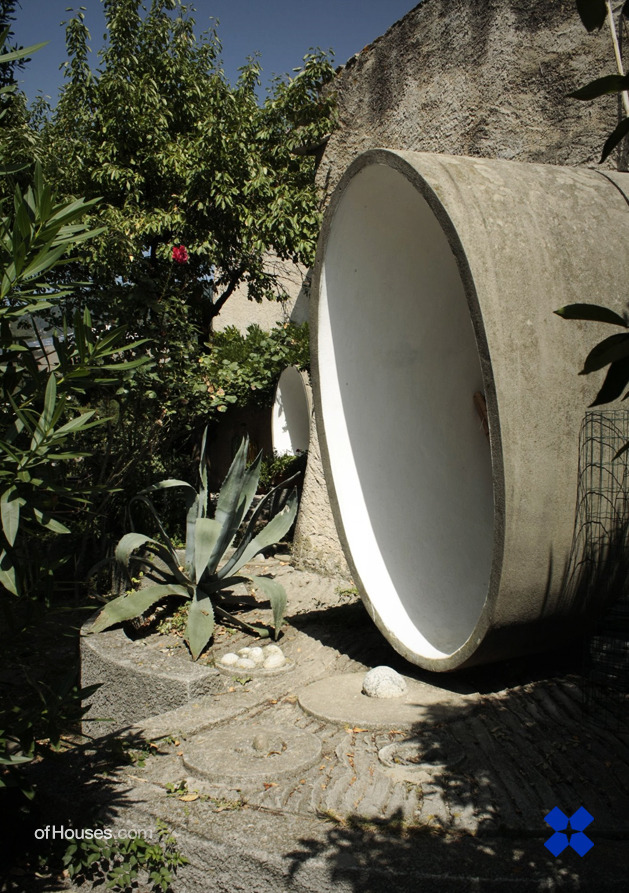 BONFILS Jean-Paul bonfilsjeanpaul@gmail.com
Casa Galvagni, Carbuta, IT (1976)
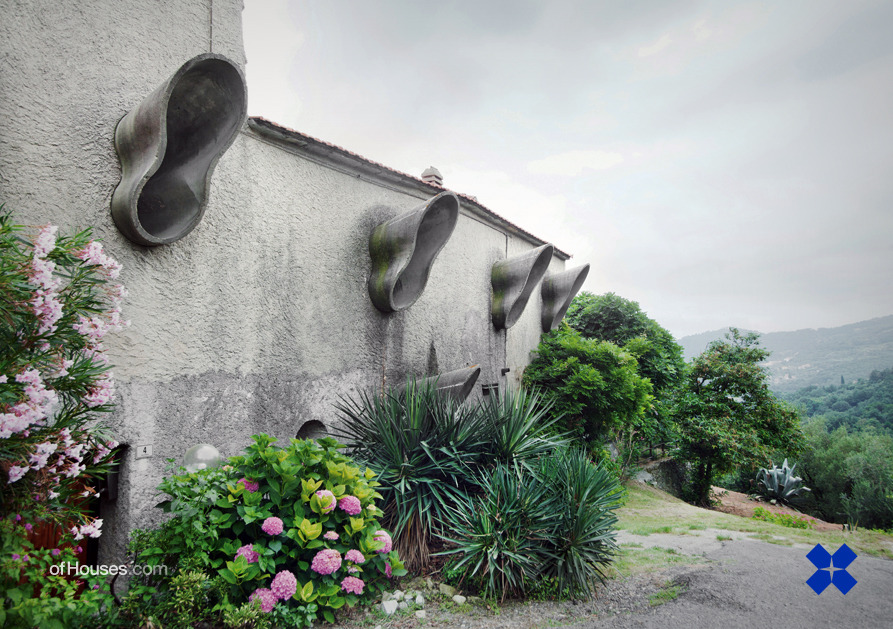 BONFILS Jean-Paul bonfilsjeanpaul@gmail.com
Casa Galvagni, Carbuta, IT (1976)
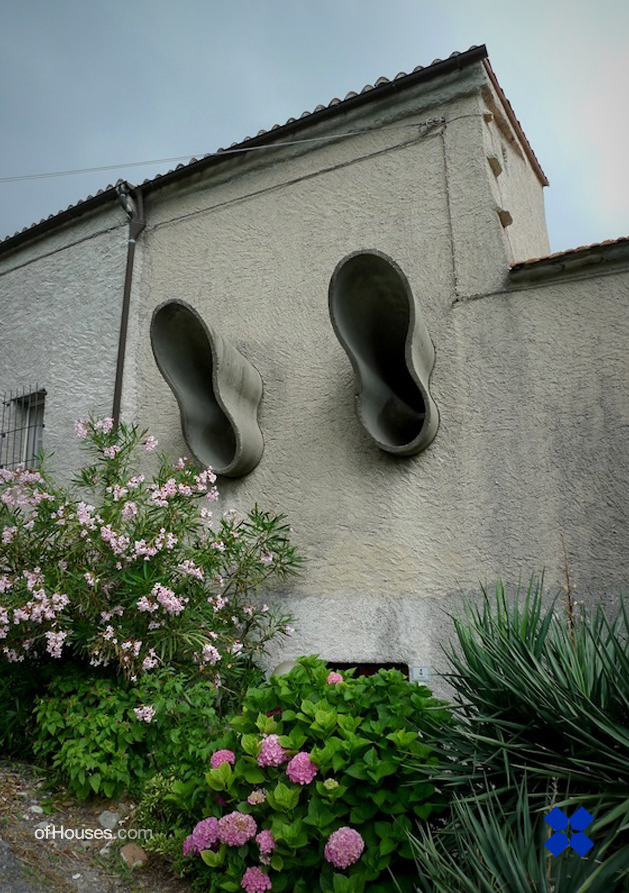 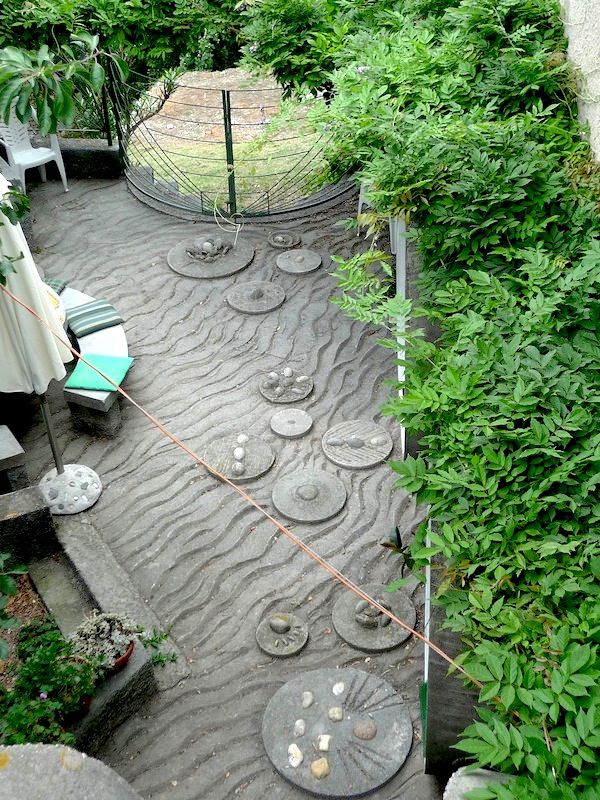 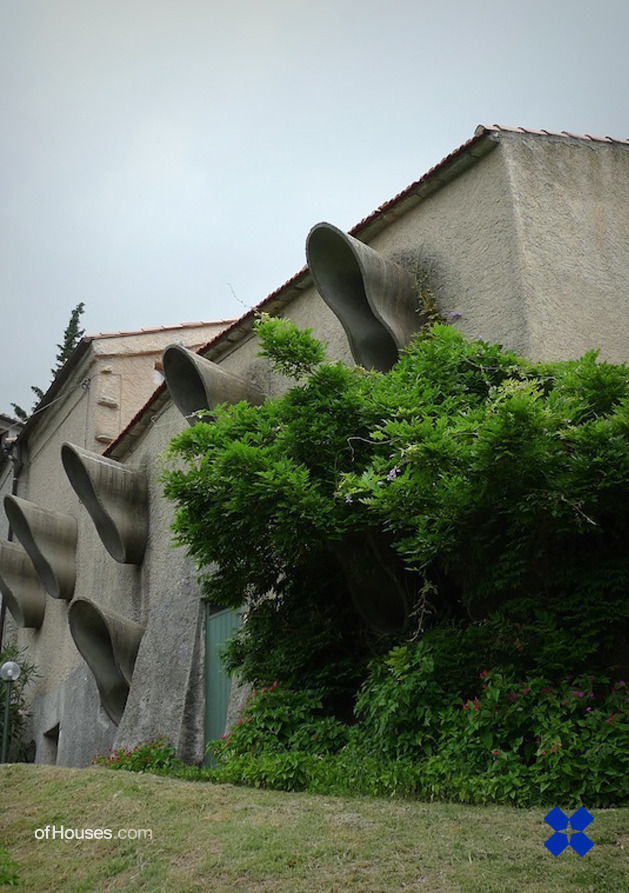 BONFILS Jean-Paul bonfilsjeanpaul@gmail.com
Casa Galvagni, Carbuta, IT (1976)
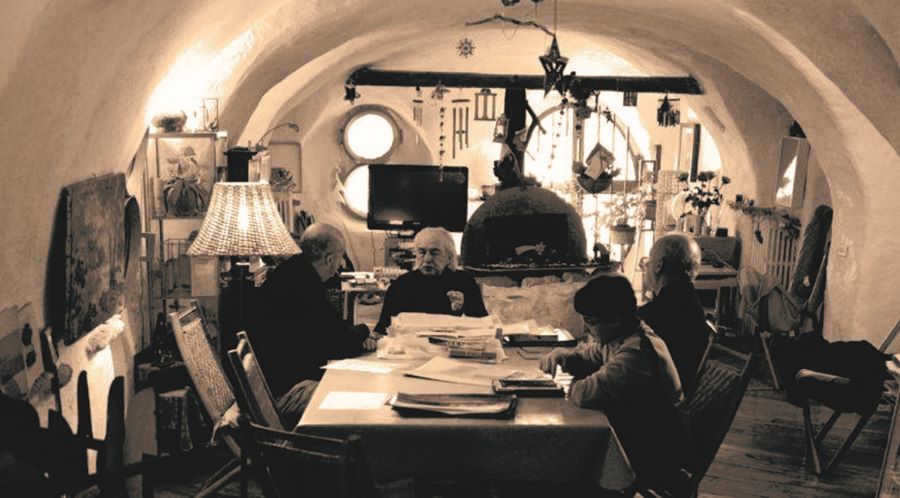 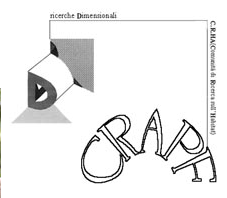 BONFILS Jean-Paul bonfilsjeanpaul@gmail.com
Casa Galvagni, Carbuta, IT (1976)
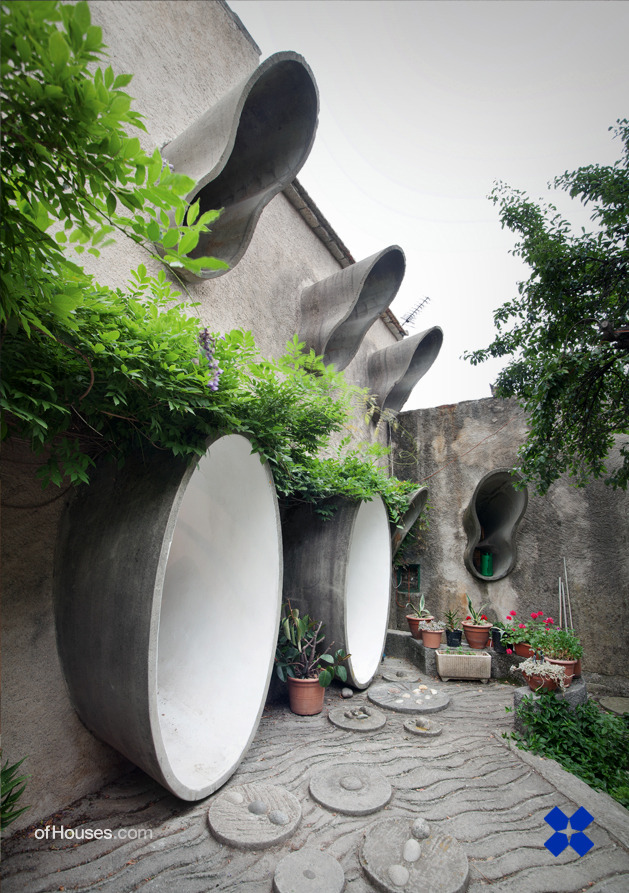 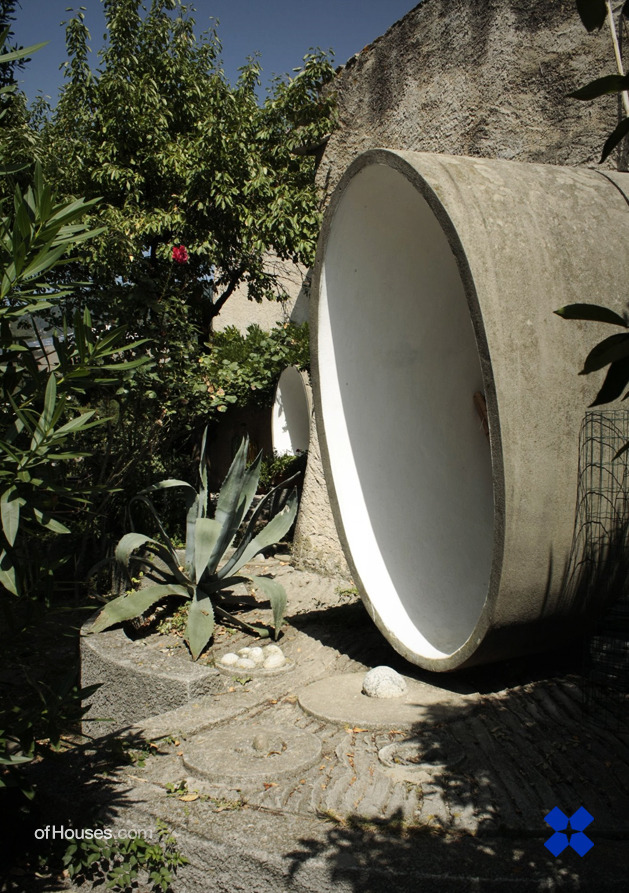 BONFILS Jean-Paul bonfilsjeanpaul@gmail.com
Casa Hastings, Lima, PE (1976)
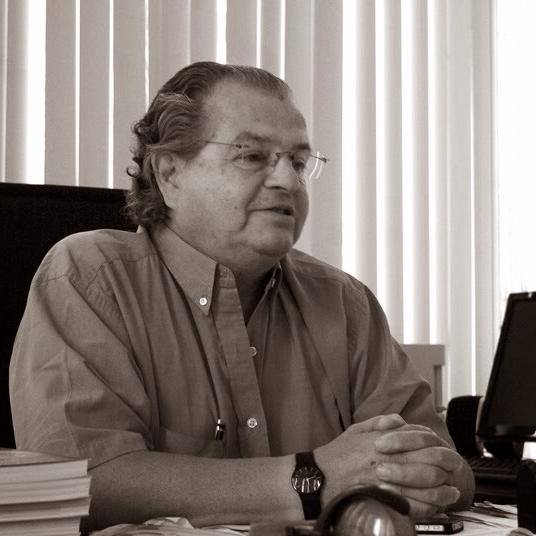 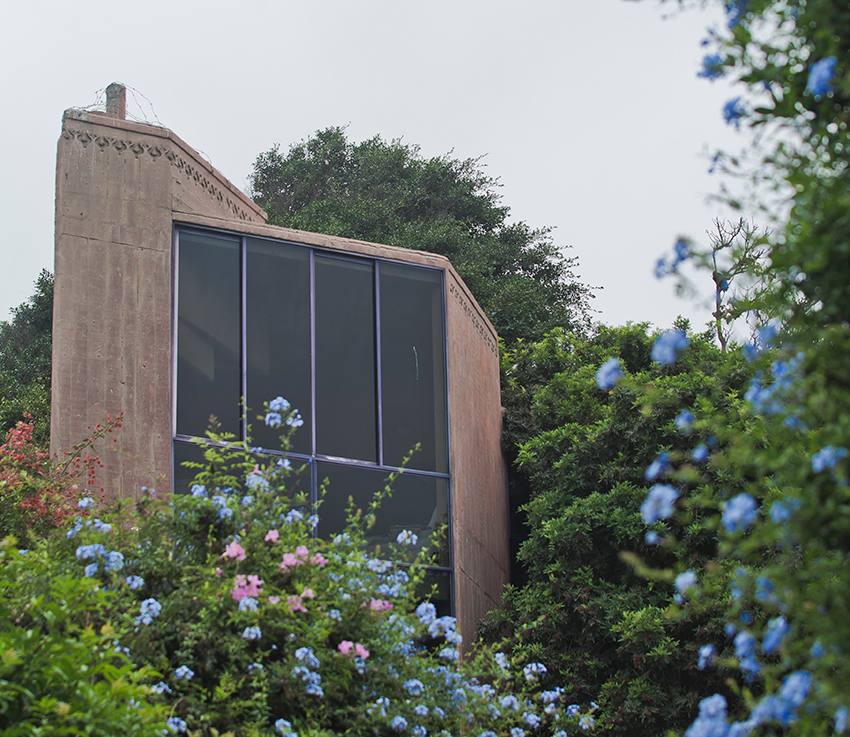 Juvenal Baracco
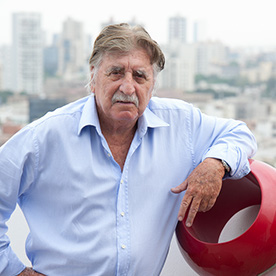 Franco Vella
BONFILS Jean-Paul bonfilsjeanpaul@gmail.com
Casa Hastings, Lima, PE (1976)
It is the work of the architects Juvenal Baracco & Franco Vella.
It is a building based on recessed prisms of varying heights prolonging the verticality of the cliff. The material used is poured concrete, formed into vertical wooden forms and finished with a layer of ochre fixed with cement, and the ceilings are made of concrete slabs lightened at sight. The windows are made of aluminum and gray glass and the doors are made of wood, purchased in demolitions of old houses and adapted. The house is organized internally as a small urban structure (vertically), with a route organized according to a sequence of narrow and dark circulation spaces, through stairs or corridors and intermediate or arrival spaces very bright.
BONFILS Jean-Paul bonfilsjeanpaul@gmail.com
Casa Hastings, Lima, PE (1976)
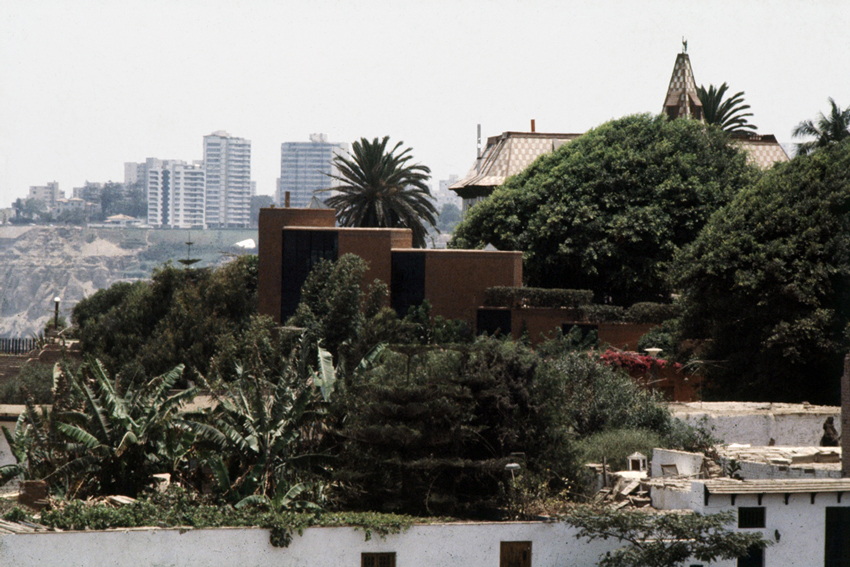 BONFILS Jean-Paul bonfilsjeanpaul@gmail.com
Casa Hastings, Lima, PE (1976)
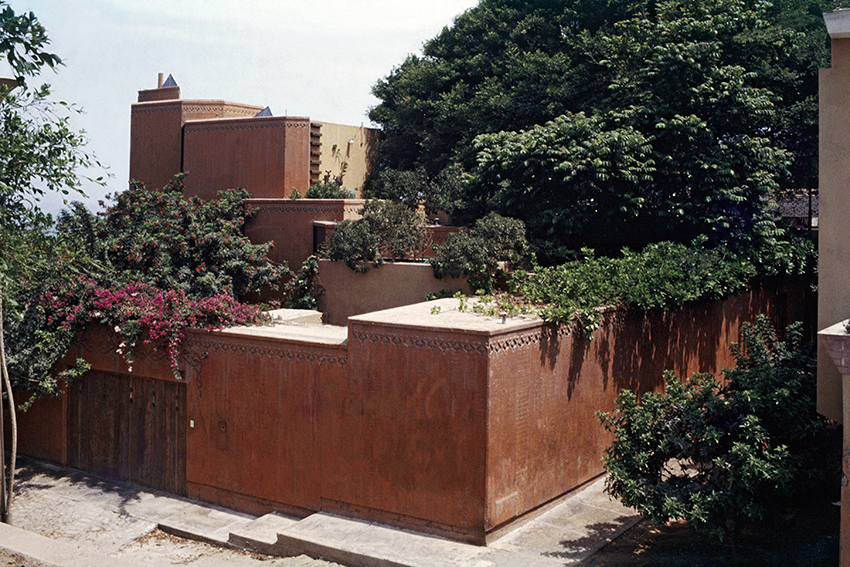 BONFILS Jean-Paul bonfilsjeanpaul@gmail.com
Casa Hastings, Lima, PE (1976)
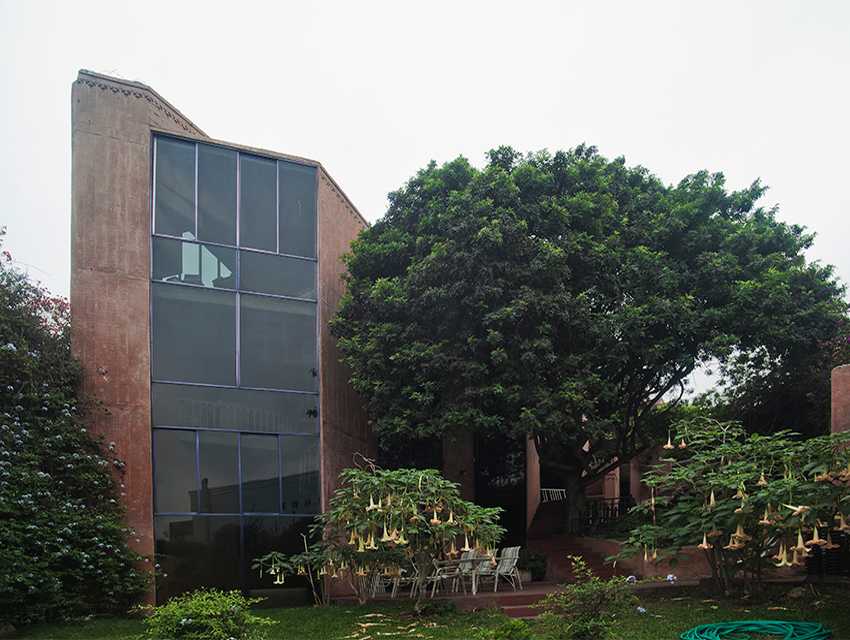 BONFILS Jean-Paul bonfilsjeanpaul@gmail.com
Casa Hastings, Lima, PE (1976)
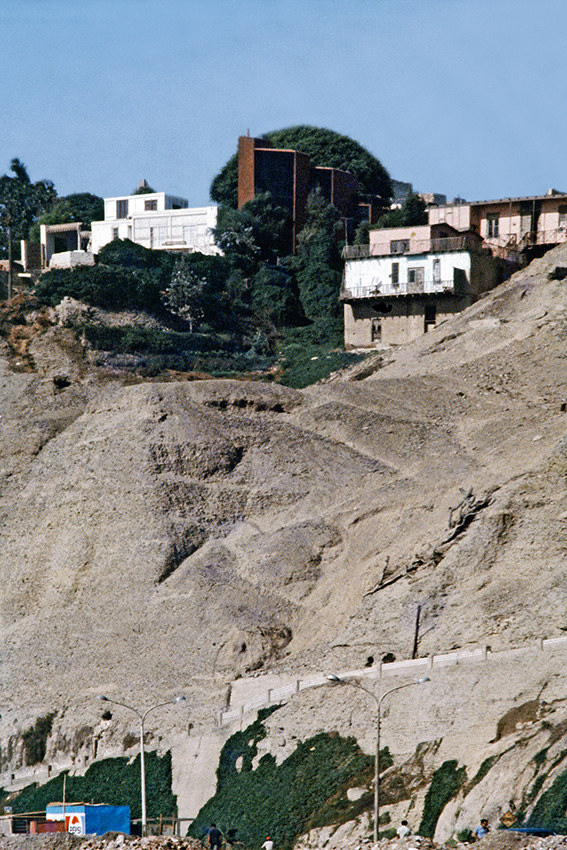 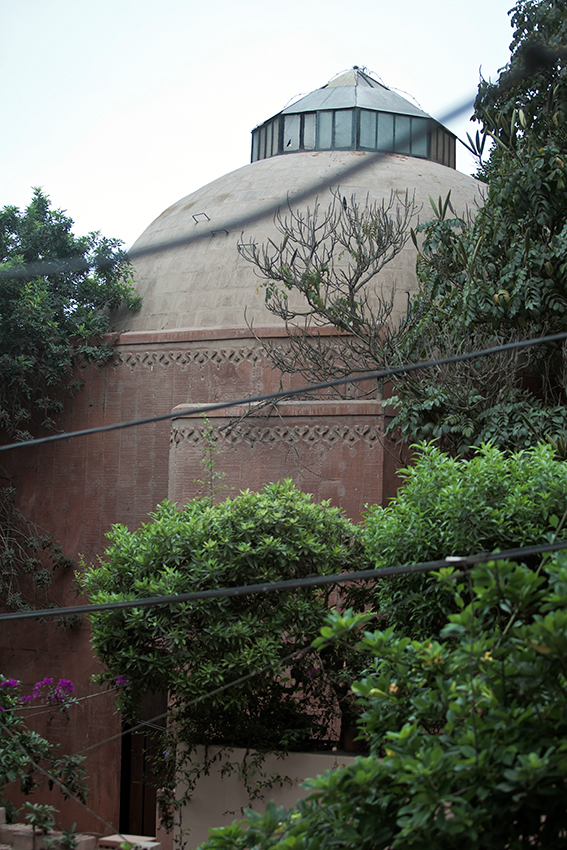 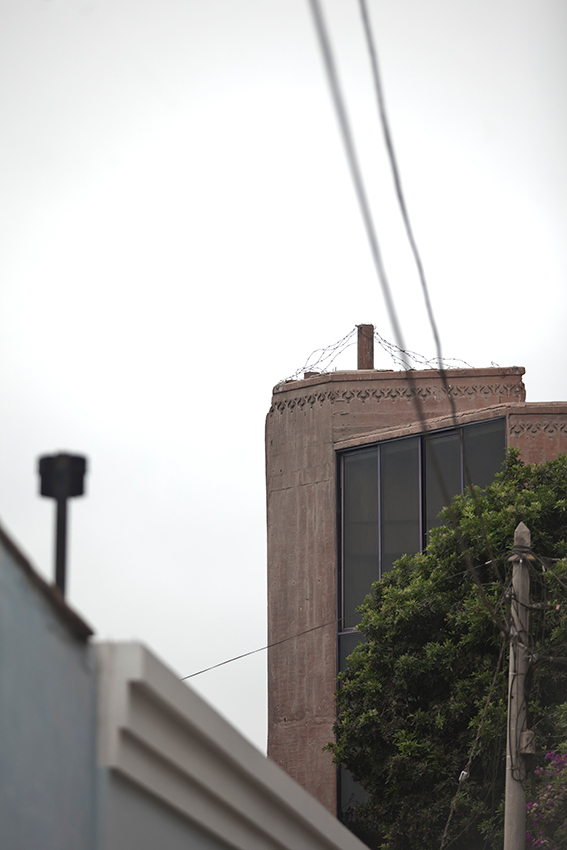 BONFILS Jean-Paul bonfilsjeanpaul@gmail.com
Casa Hastings, Lima, PE (1976)
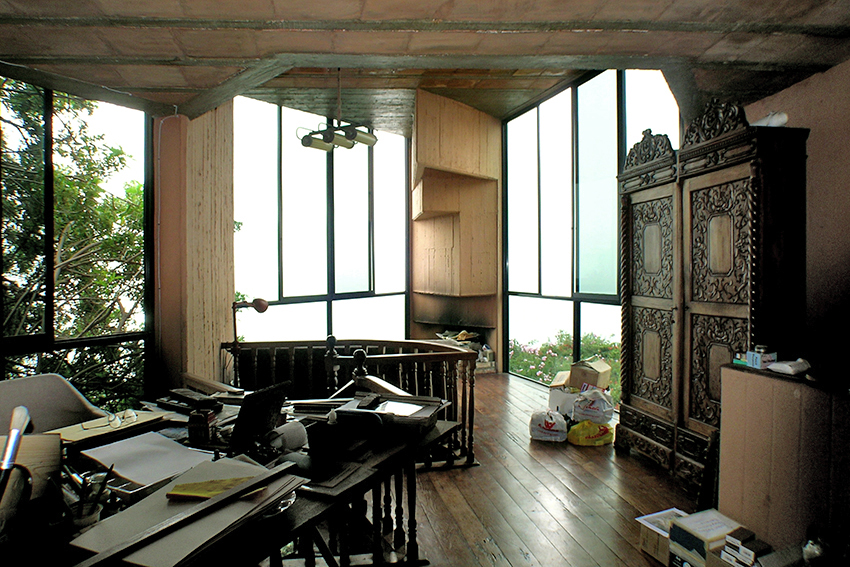 BONFILS Jean-Paul bonfilsjeanpaul@gmail.com
Casa Hastings, Lima, PE (1976)
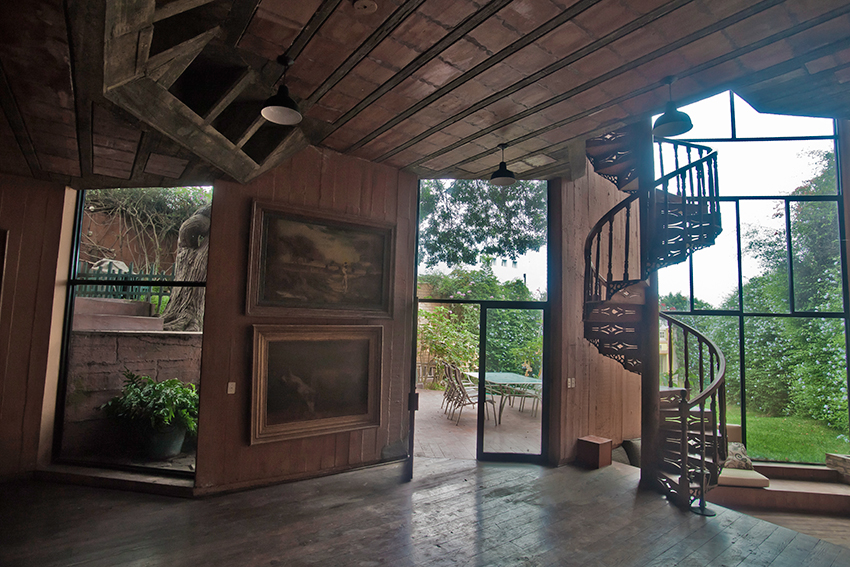 BONFILS Jean-Paul bonfilsjeanpaul@gmail.com
Casa Hastings, Lima, PE (1976)
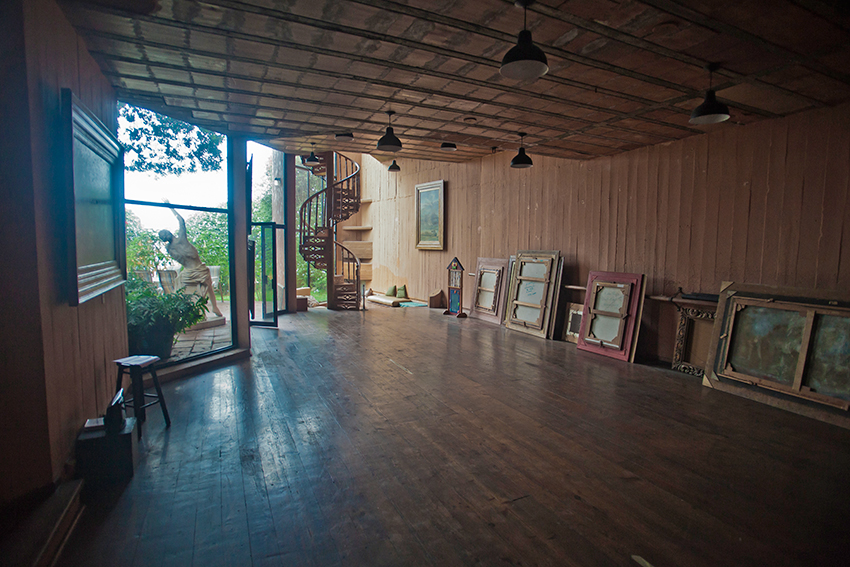 BONFILS Jean-Paul bonfilsjeanpaul@gmail.com
Casa Hastings, Lima, PE (1976)
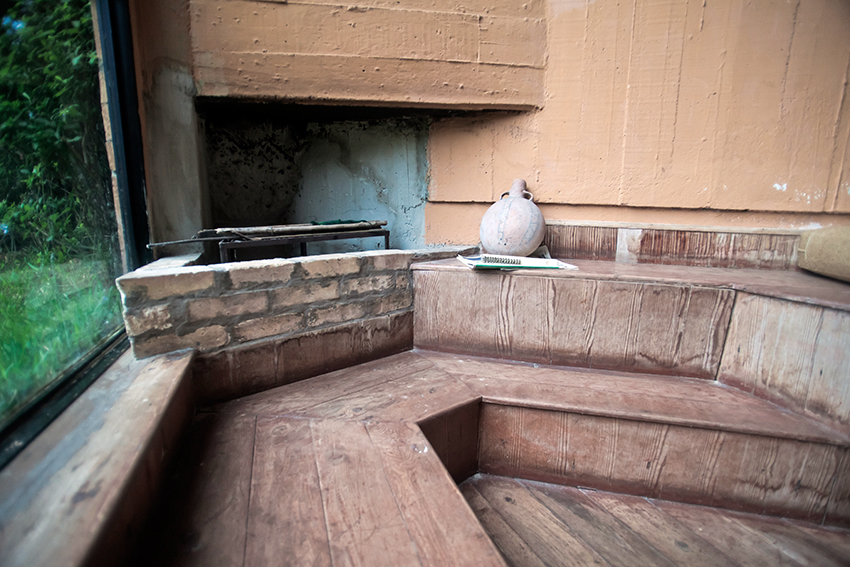 BONFILS Jean-Paul bonfilsjeanpaul@gmail.com
Casa Hastings, Lima, PE (1976)
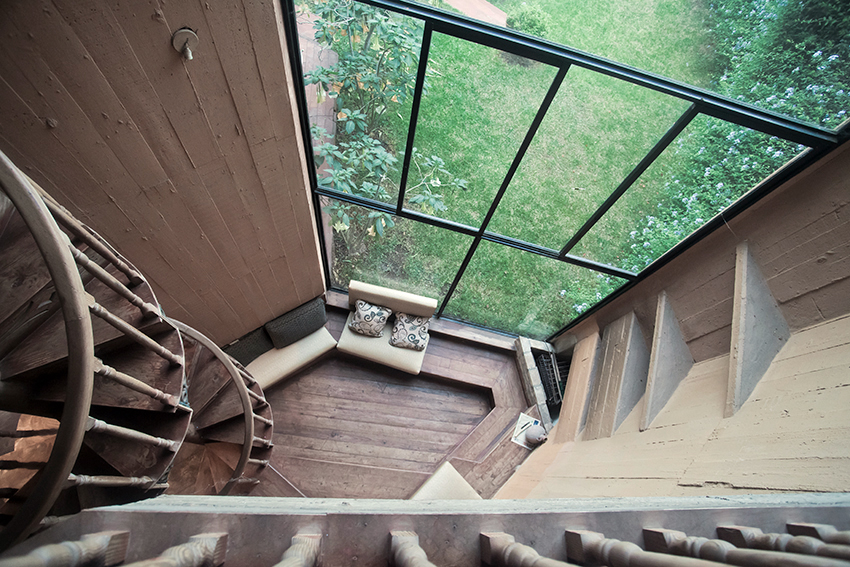 BONFILS Jean-Paul bonfilsjeanpaul@gmail.com
Uehara House, Tokyo, JP (1976)
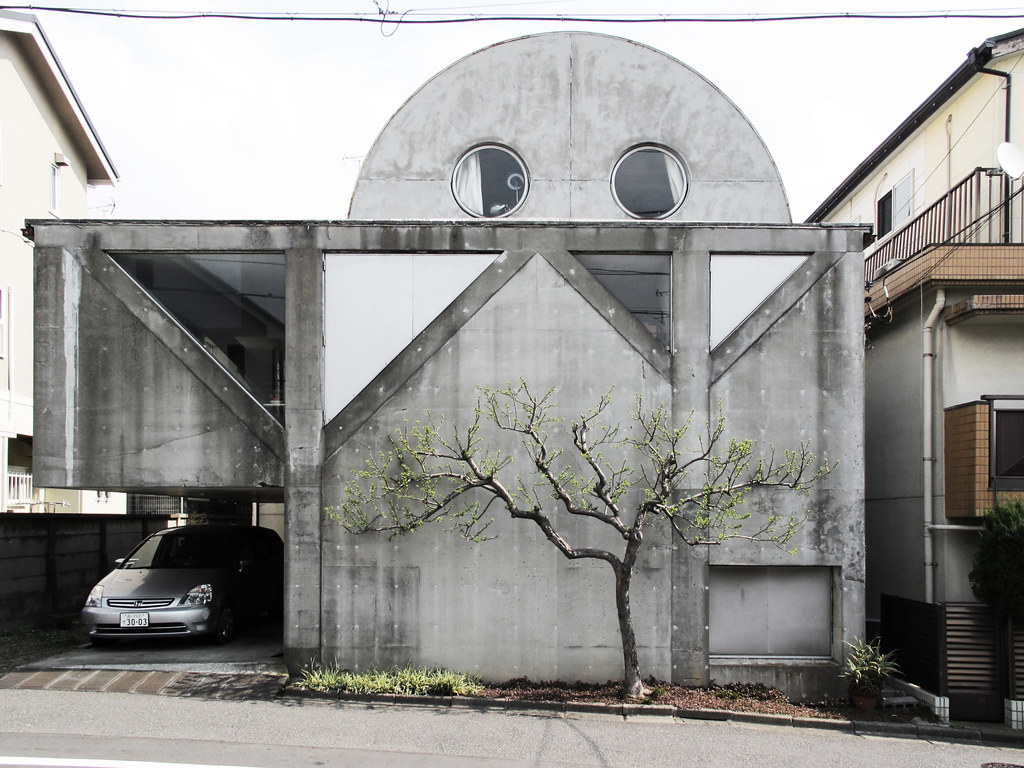 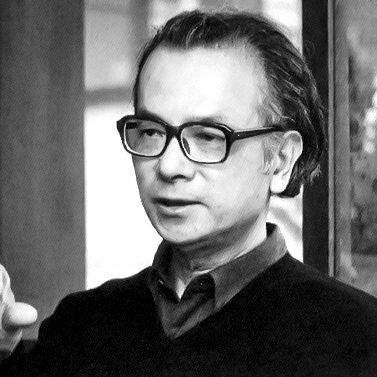 Kazuo Shinohara
BONFILS Jean-Paul bonfilsjeanpaul@gmail.com
Uehara House, Tokyo, JP (1976)
It is the work of the architect Kazuo Shinohara.
The overhead roof is a beamless slab supported by 6 columns with unequal pairs of perpendicular diagonal braces. Over the carport, a corner section of wall is suspended from the upper ends of the larger braces, and only here does the 2nd floor translate as a cantilevered concrete slab. In the rest of the house, the walls rise directly from floor to roof. Since the remainder of the 2nd storey floor is framed in wood, it was possible to execute the 2-storey walls in a single pour. On the inner side, plywood to which insulation had been cemented was used as formwork, and this constitutes the interior walls, later on painted.
BONFILS Jean-Paul bonfilsjeanpaul@gmail.com
Uehara House, Tokyo, JP (1976)
The partial cantilevered structure was necessary to provide space to park 2 cars outside the 1st floor work area and studio. Because of a building restriction, the height of the street façade was limited to 5 m, but use of a beamless slab enabled the provision of adequate ceiling heights. At the same time, the braces needed for the roof slab created problems in the floor plan, and particularly in the area around the freestanding central post, where a massive 45-degree brace runs directly in between the top of the entrance stairway and the living room. The ground floor was a studio for an art photographer and the upper storey is composed principally of the standard living-dining-kitchen space.
BONFILS Jean-Paul bonfilsjeanpaul@gmail.com
Uehara House, Tokyo, JP (1976)
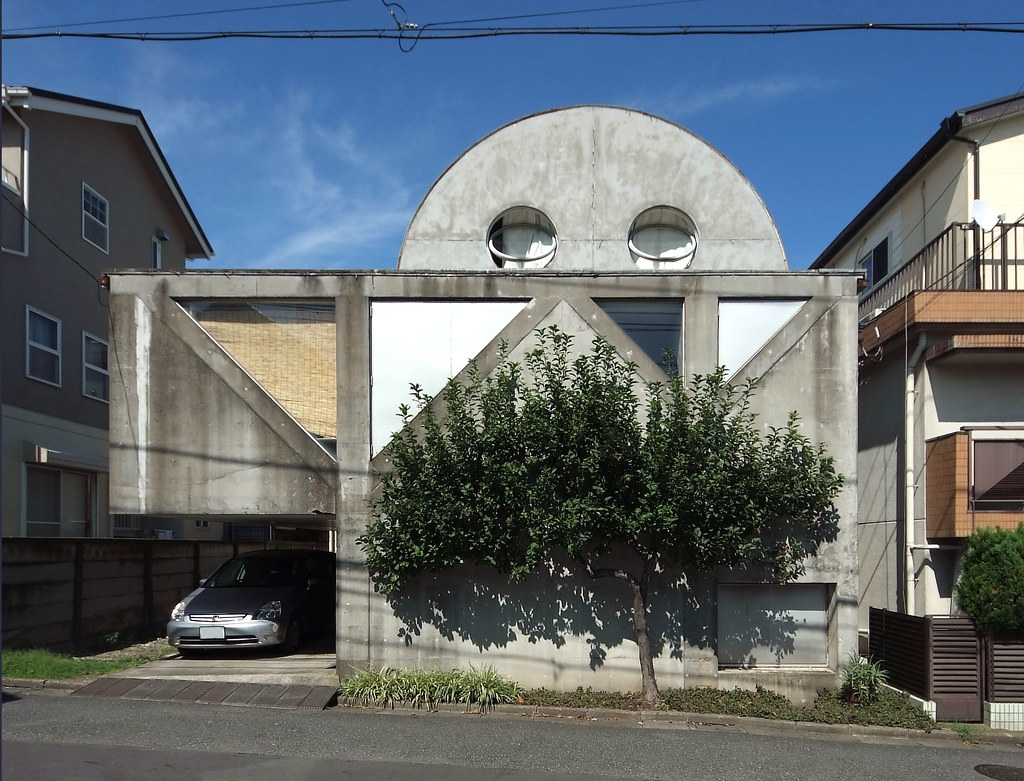 BONFILS Jean-Paul bonfilsjeanpaul@gmail.com
Uehara House, Tokyo, JP (1976)
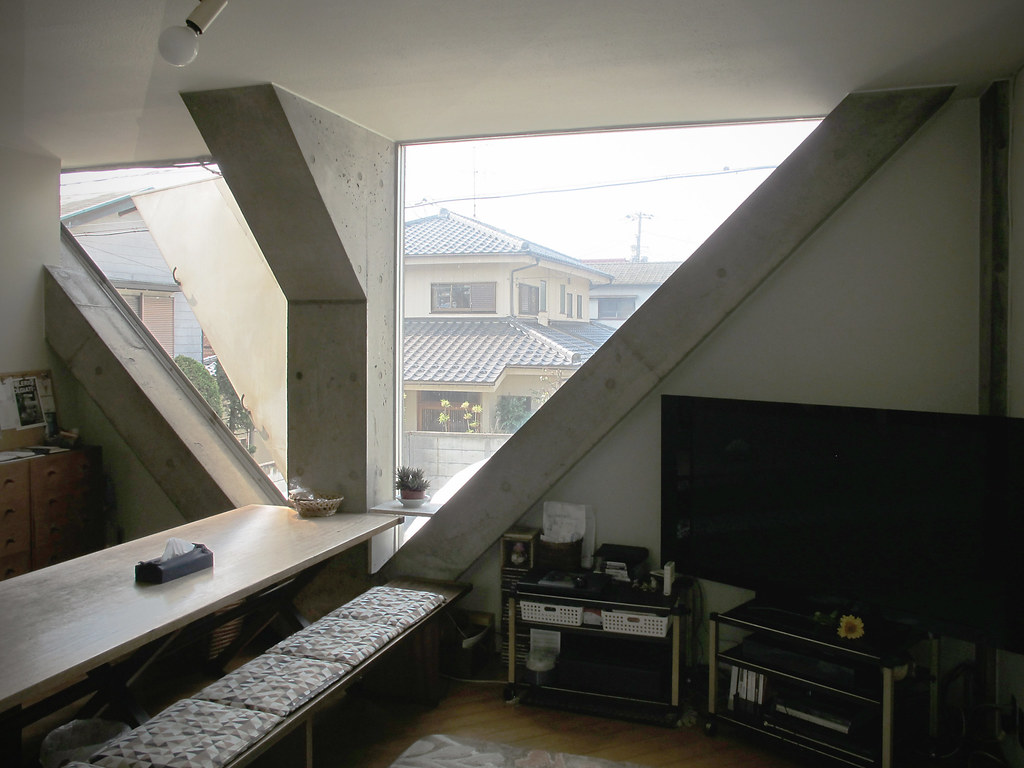 BONFILS Jean-Paul bonfilsjeanpaul@gmail.com
Uehara House, Tokyo, JP (1976)
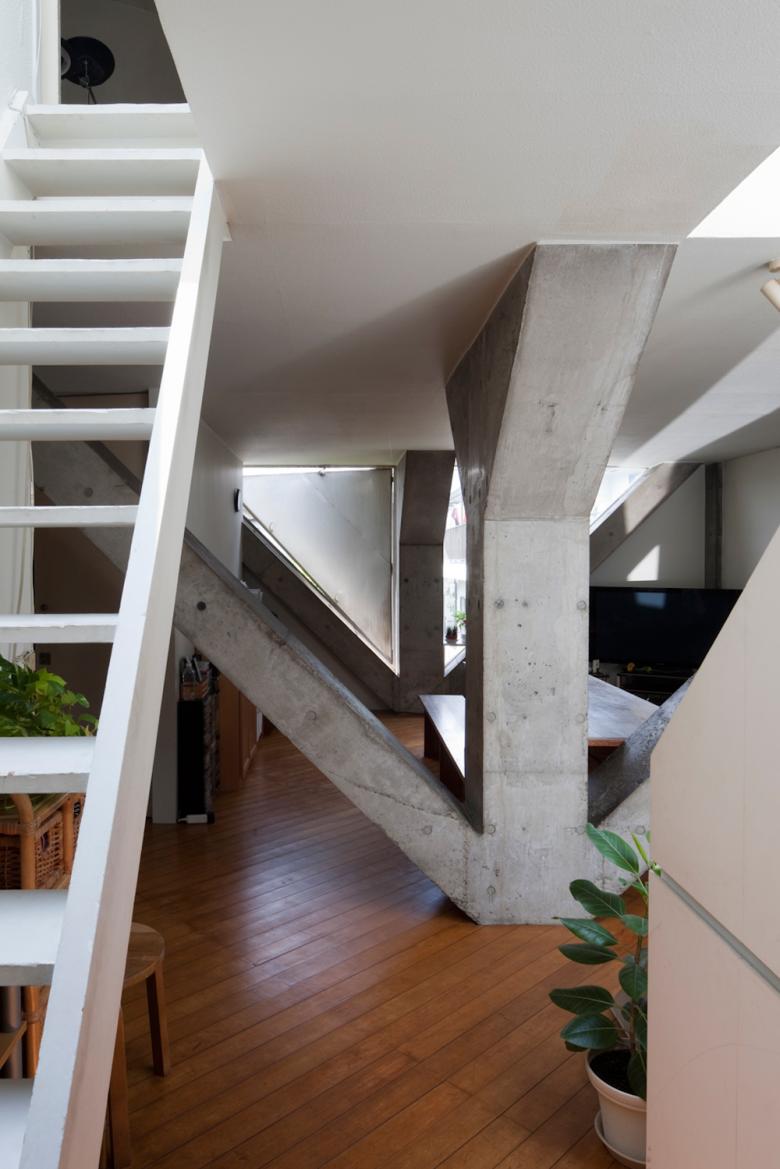 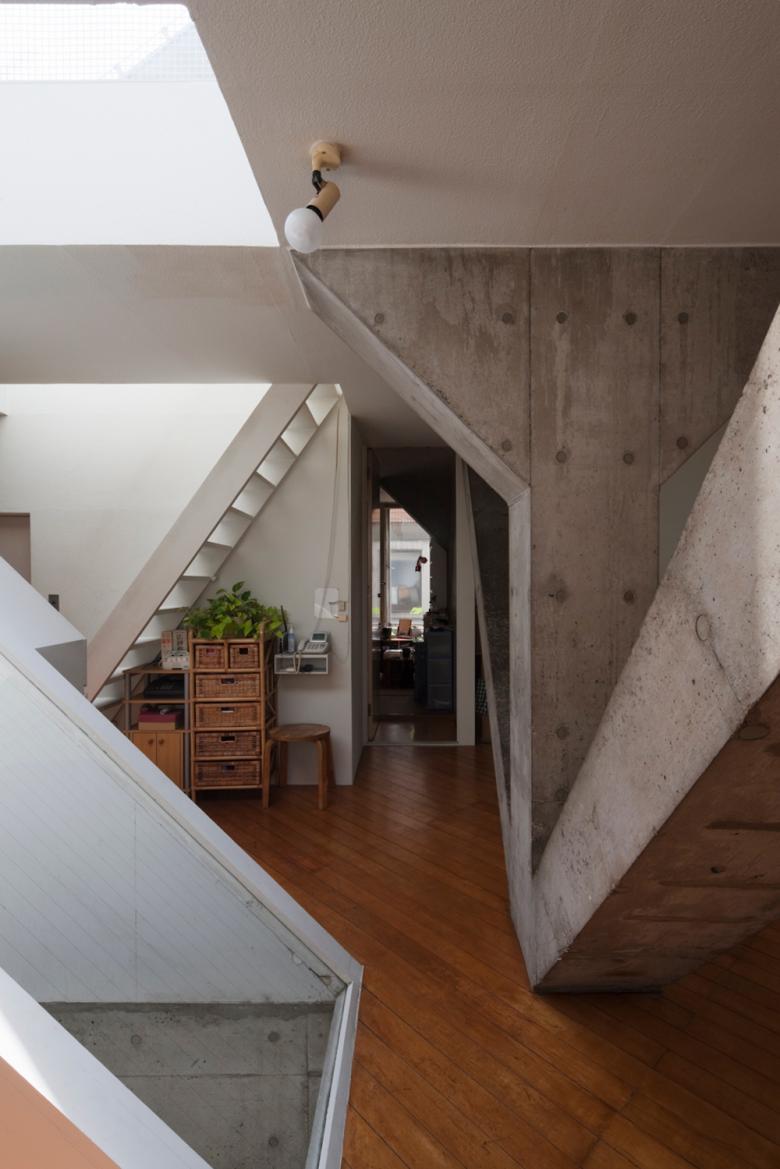 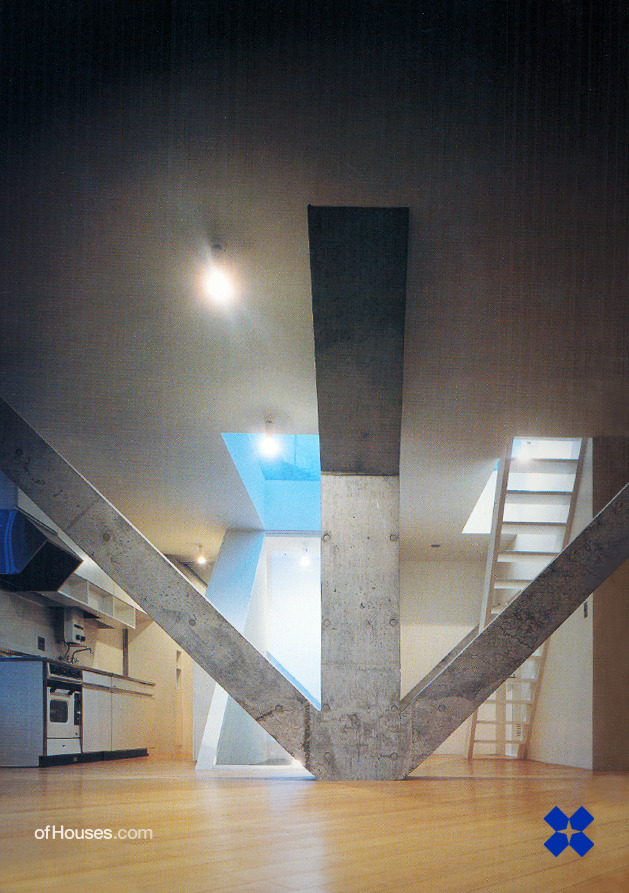 BONFILS Jean-Paul bonfilsjeanpaul@gmail.com
Uehara House, Tokyo, JP (1976)
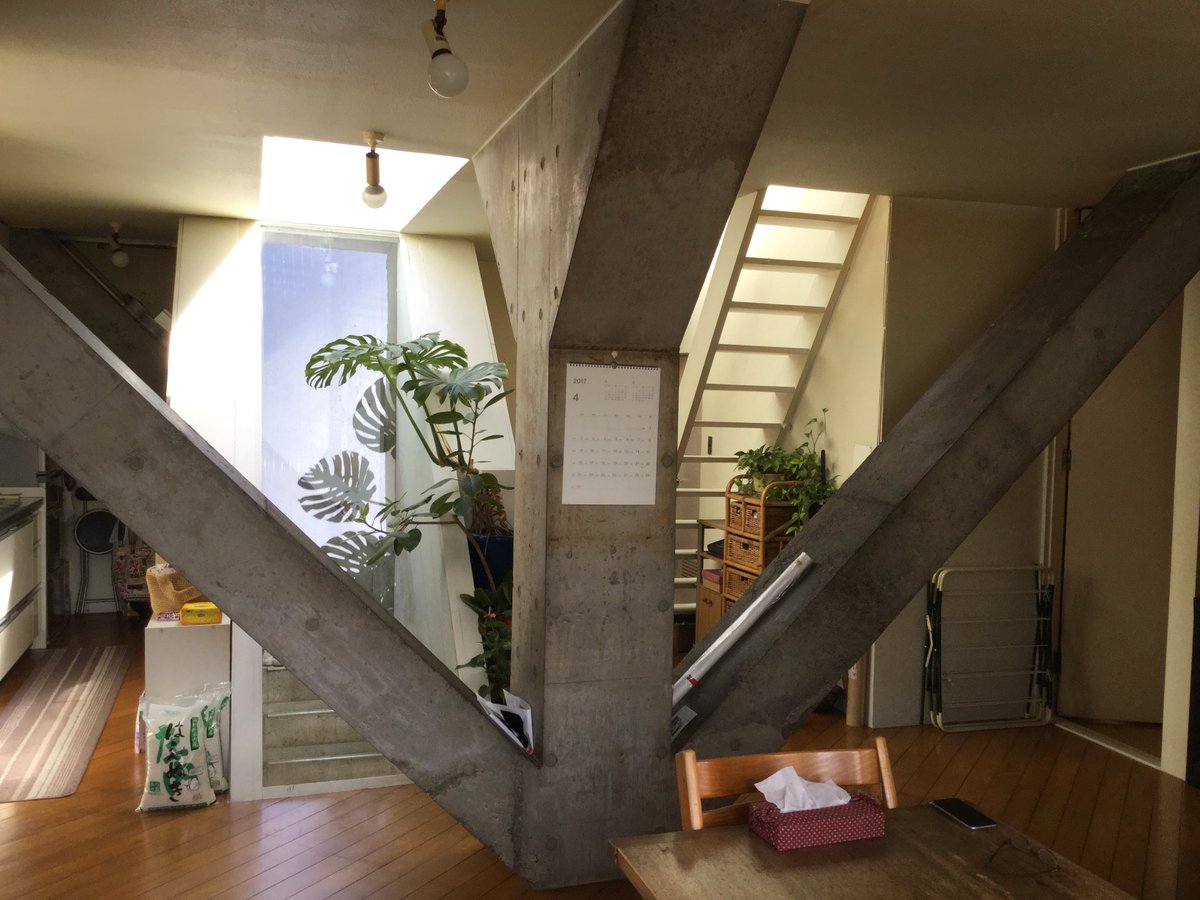 BONFILS Jean-Paul bonfilsjeanpaul@gmail.com
Uehara House, Tokyo, JP (1976)
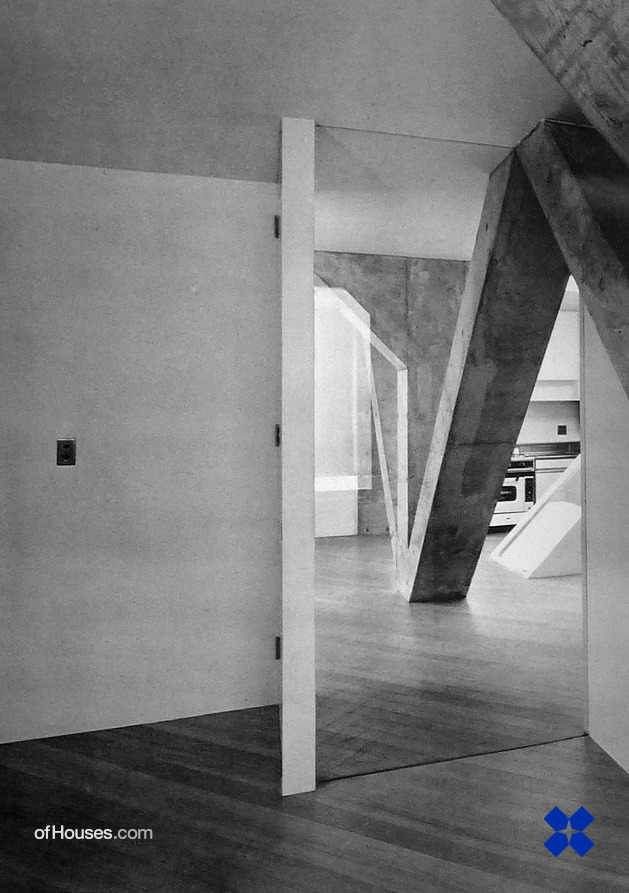 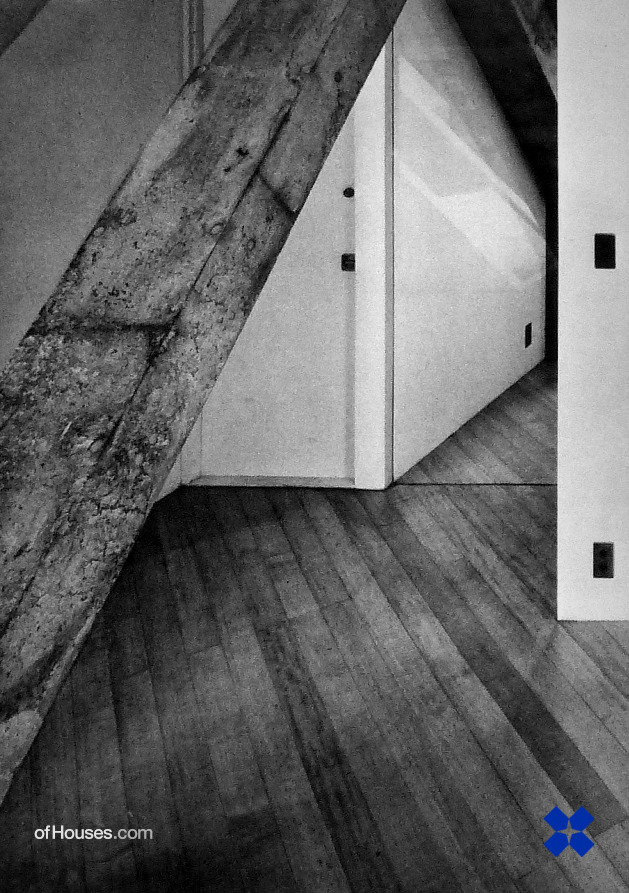 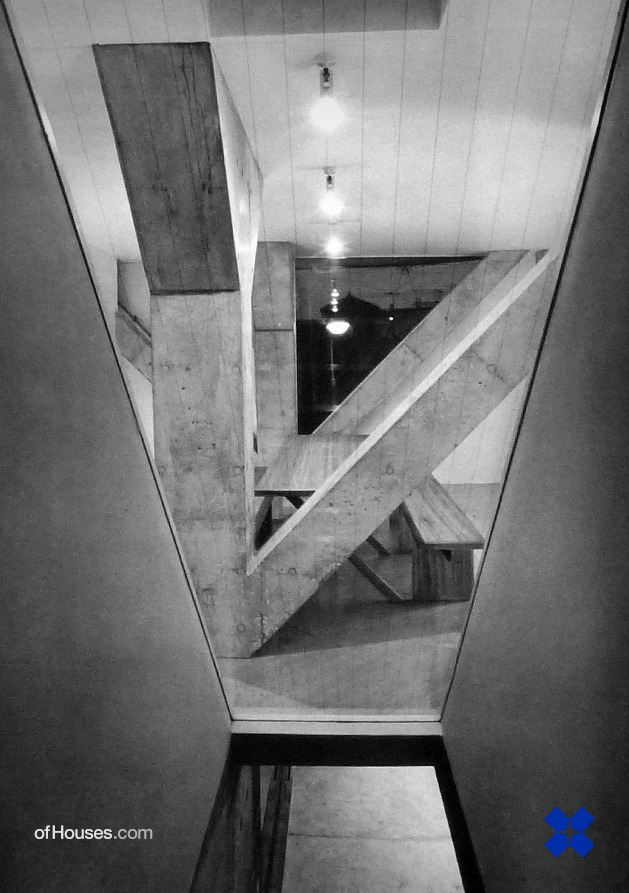 BONFILS Jean-Paul bonfilsjeanpaul@gmail.com
Uehara House, Tokyo, JP (1976)
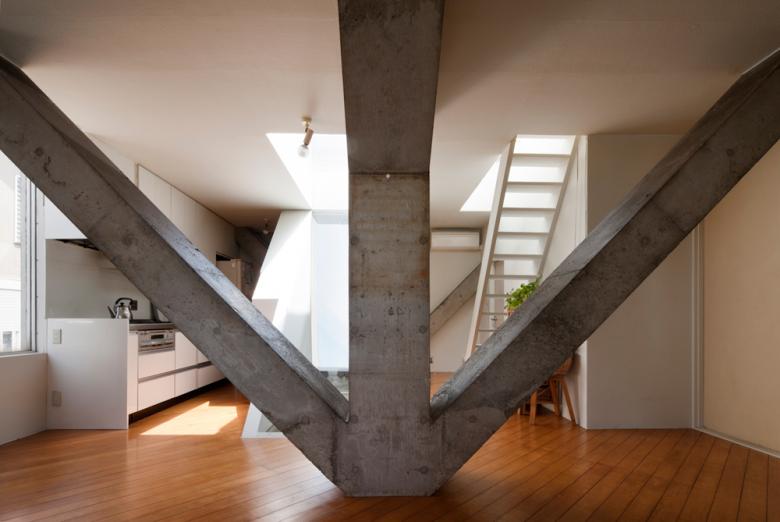 BONFILS Jean-Paul bonfilsjeanpaul@gmail.com
Uehara House, Tokyo, JP (1976)
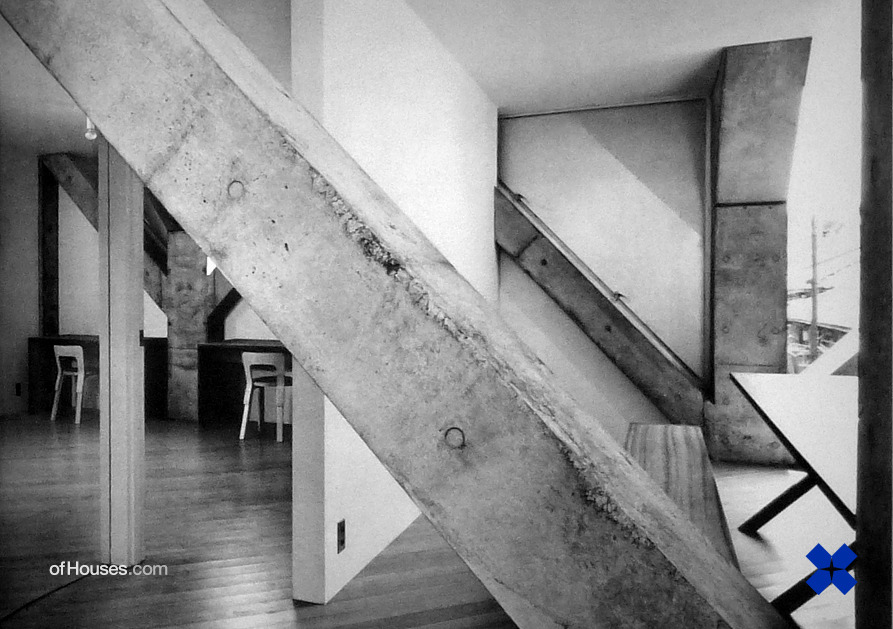 BONFILS Jean-Paul bonfilsjeanpaul@gmail.com
Uehara House, Tokyo, JP (1976)
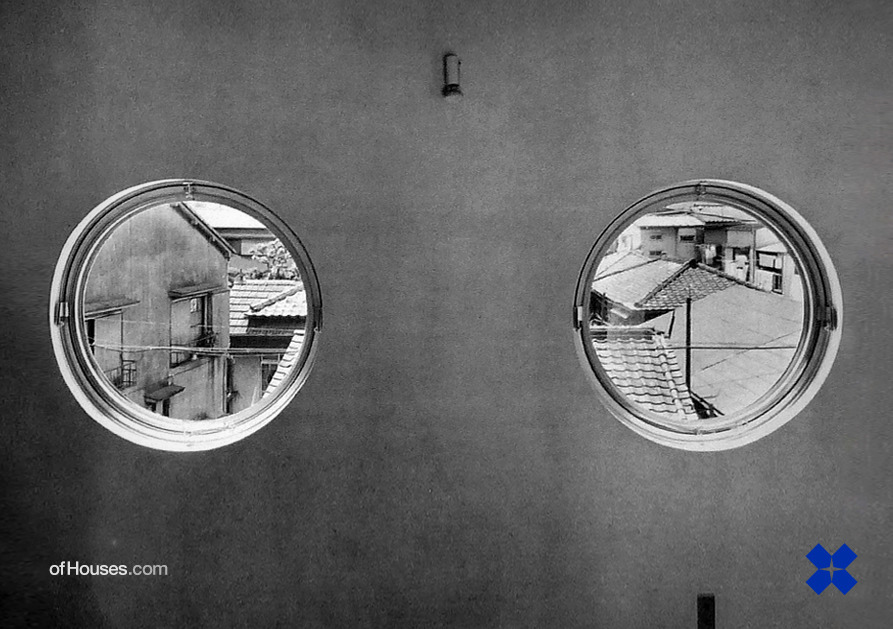 BONFILS Jean-Paul bonfilsjeanpaul@gmail.com
Nomiyama House, Itoshima, JP (1976)
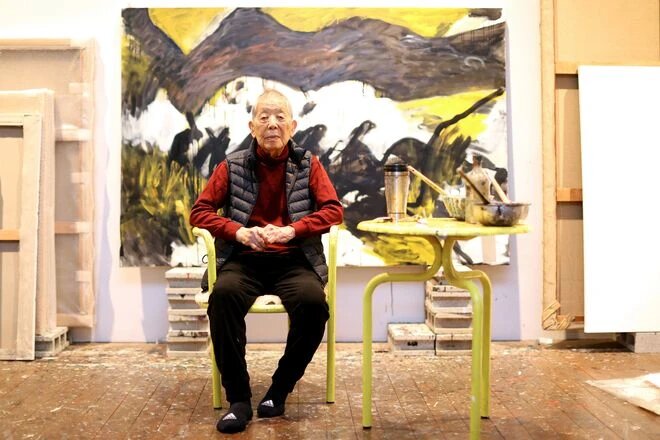 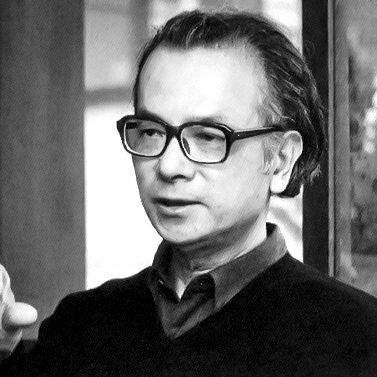 Kazuo Shinohara
Gyoji Nomiyama
BONFILS Jean-Paul bonfilsjeanpaul@gmail.com
Nomiyama House, Itoshima, JP (1976)
It is the work of the architect Kazuo Shinohara for the artist Gyoji Nomiyama.
This imposing concrete house is also a painter's studio: the high blind walls of the studio only lit by a zenithal light through a large porthole can accommodate large paintings. Shinohara Kazuo reversed the concept of the enclosed Cube and designed an exterior cubic frame opened to an ideal landscape of mountain and water (sansui). The fissure and Cube compose a kind of spatial instrument that borrows the landscape (shakkei).
BONFILS Jean-Paul bonfilsjeanpaul@gmail.com
Nomiyama House, Itoshima, JP (1976)
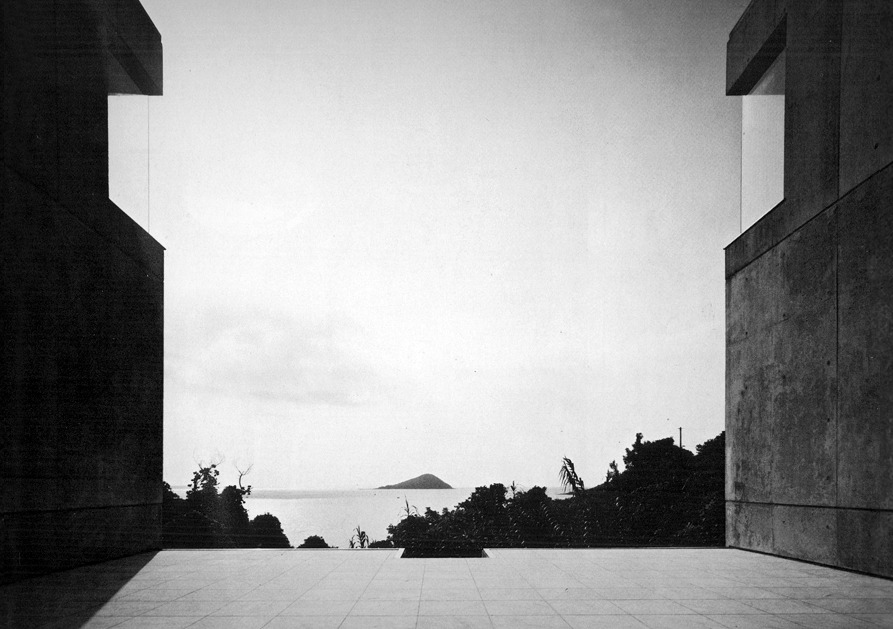 BONFILS Jean-Paul bonfilsjeanpaul@gmail.com
Nomiyama House, Itoshima, JP (1976)
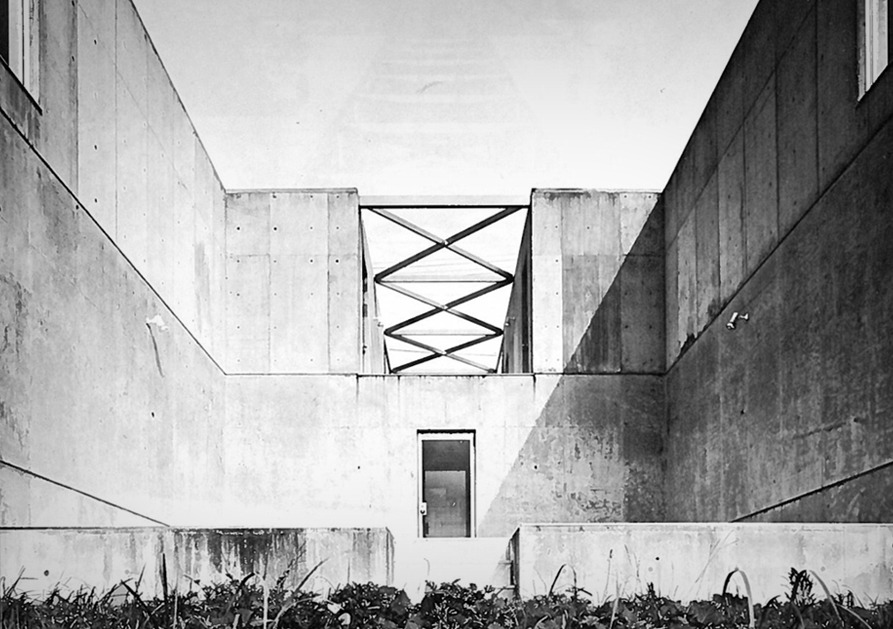 BONFILS Jean-Paul bonfilsjeanpaul@gmail.com
Nomiyama House, Itoshima, JP (1976)
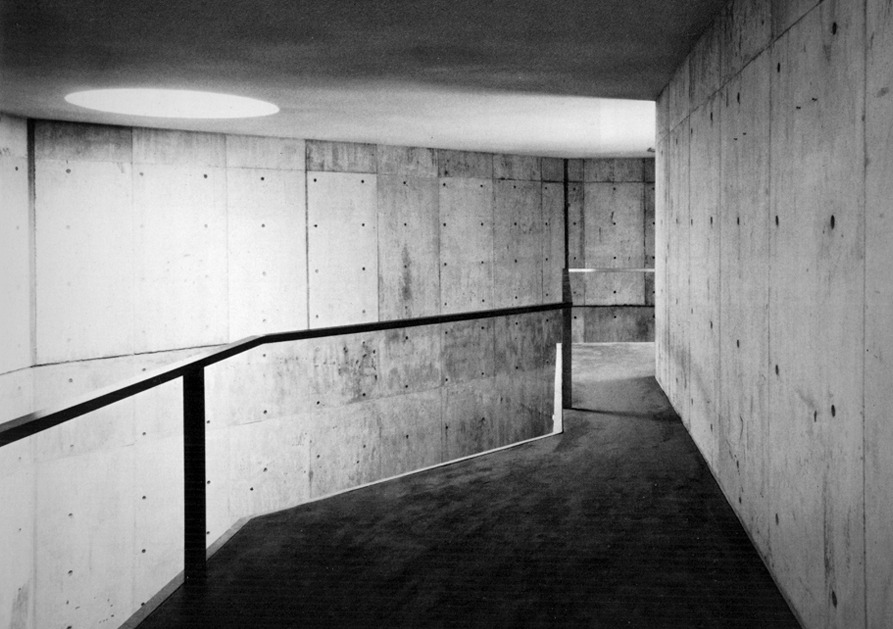 BONFILS Jean-Paul bonfilsjeanpaul@gmail.com
Nomiyama House, Itoshima, JP (1976)
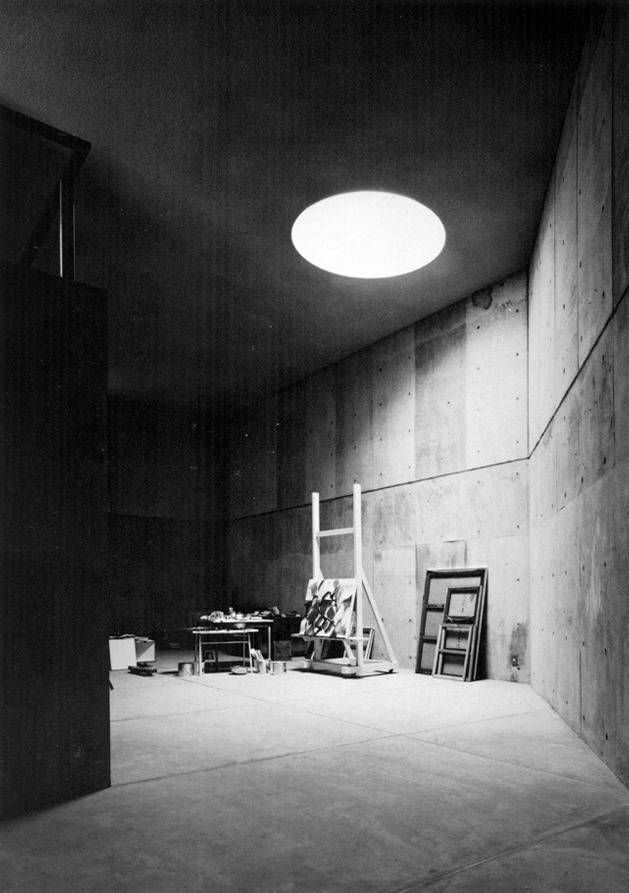 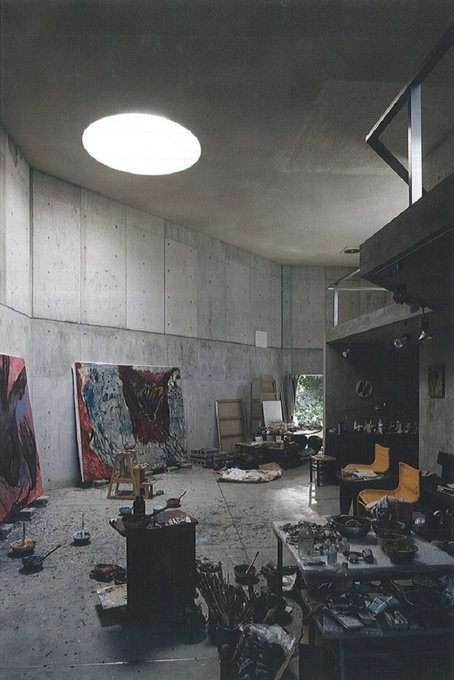 BONFILS Jean-Paul bonfilsjeanpaul@gmail.com
Nomiyama House, Itoshima, JP (1976)
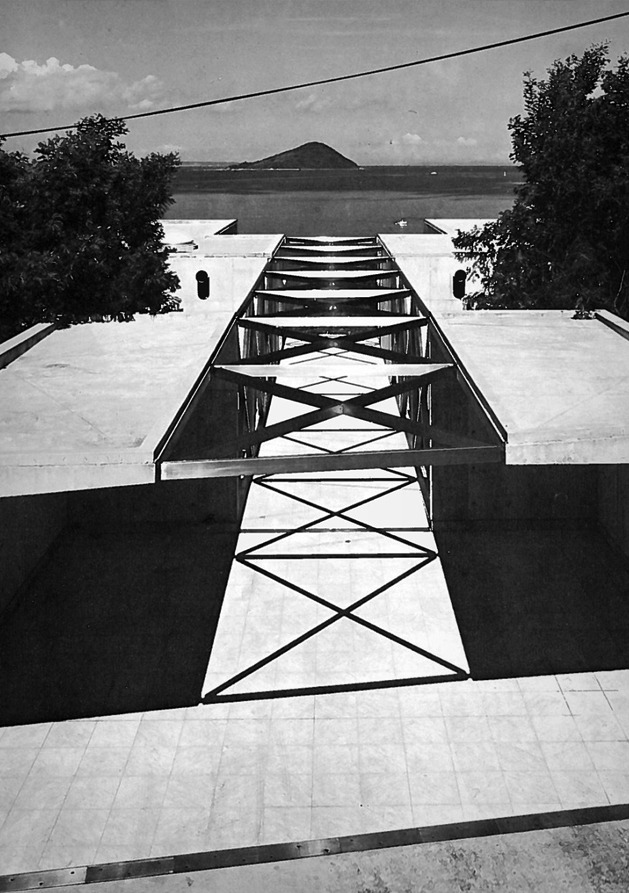 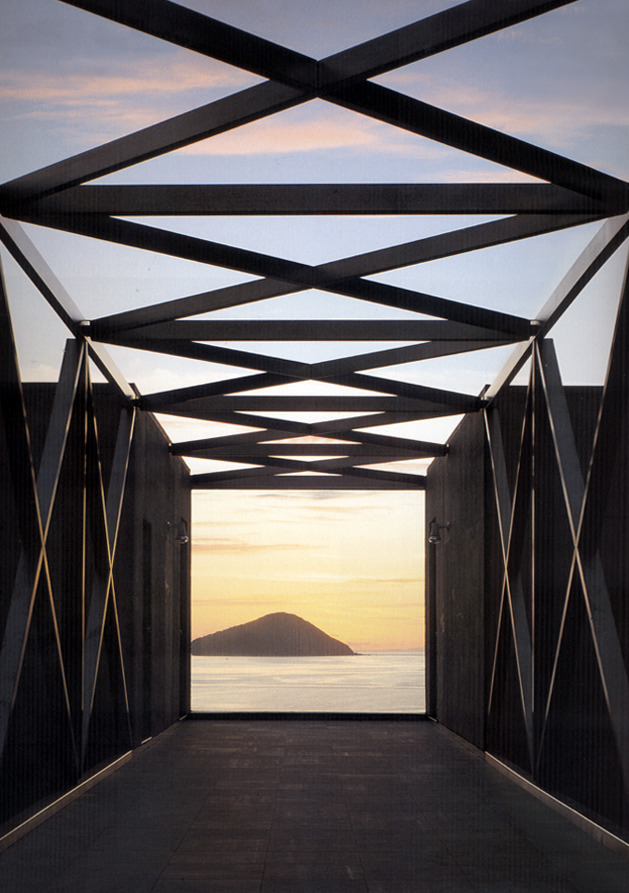 BONFILS Jean-Paul bonfilsjeanpaul@gmail.com
Wandich House, Stoney Lake, CA (1976)
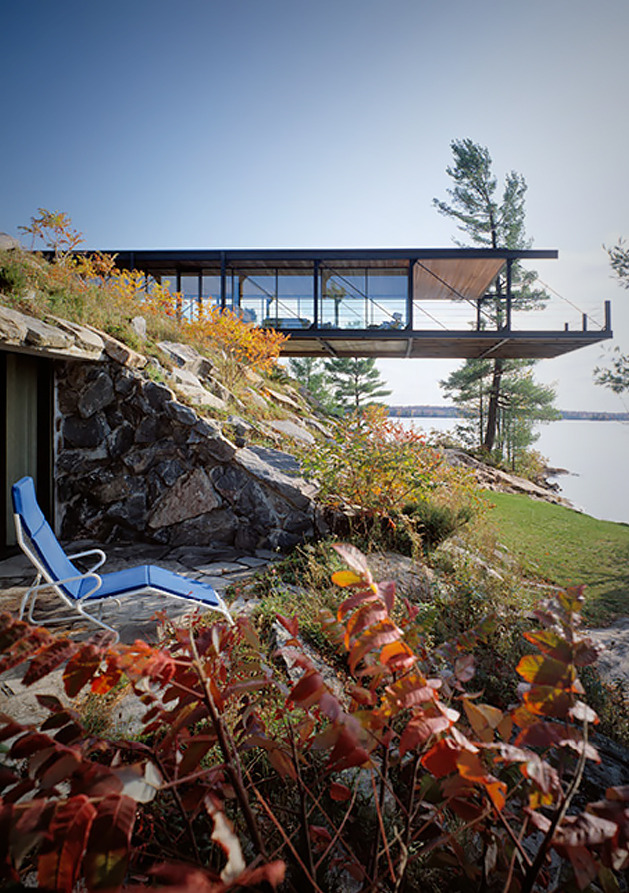 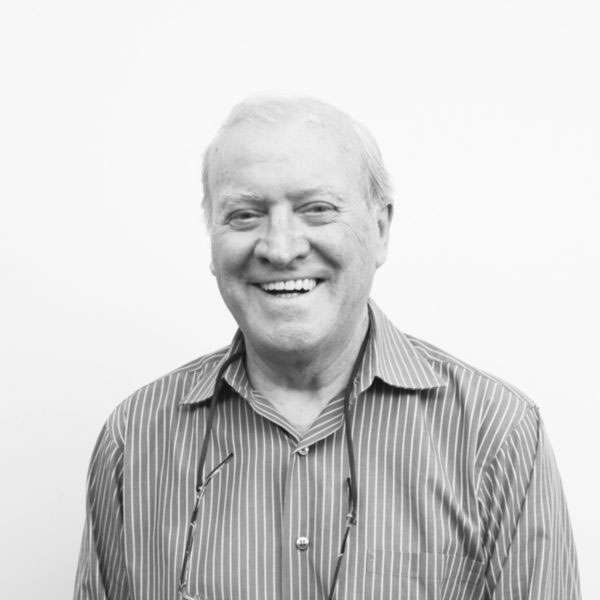 Jim Strasman
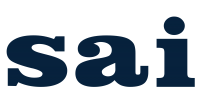 BONFILS Jean-Paul bonfilsjeanpaul@gmail.com
Wandich House, Stoney Lake, CA (1976)
It is the work of the architect Jim Strasman.
It was designed to intrude as little as possible on the existing landscape. This was achieved by partially lifting the residence off of the ground. The supports, two concrete structures on either side that contain the bedrooms, create a bridge containing the living areas, dining room and kitchen. The glass and steel bridge, partly cantilevered over the lake, also provides an optimum vantage point to enjoy every view of the surrounding environment: thick woods to the North, the lake and green hillside farms to the South.
BONFILS Jean-Paul bonfilsjeanpaul@gmail.com
Wandich House, Stoney Lake, CA (1976)
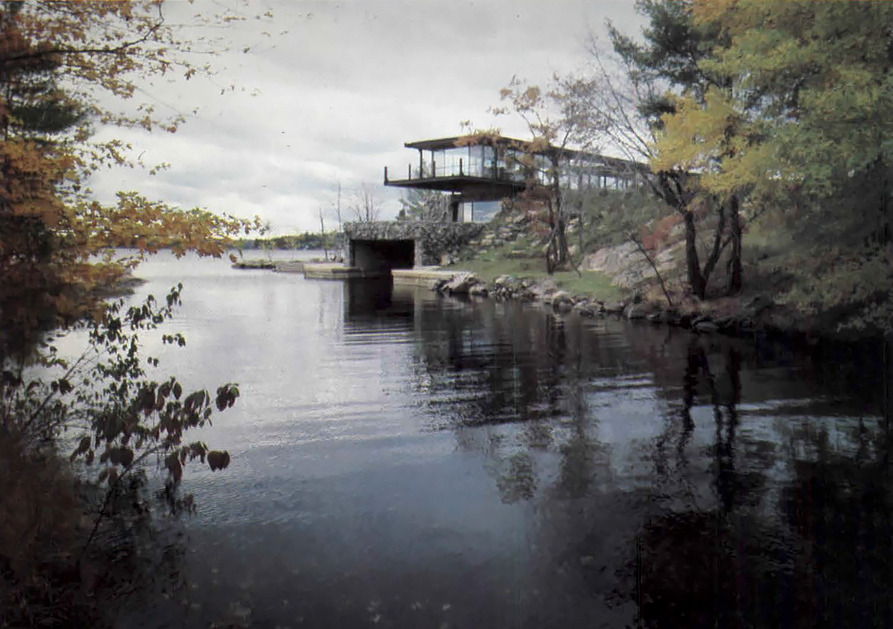 BONFILS Jean-Paul bonfilsjeanpaul@gmail.com
Wandich House, Stoney Lake, CA (1976)
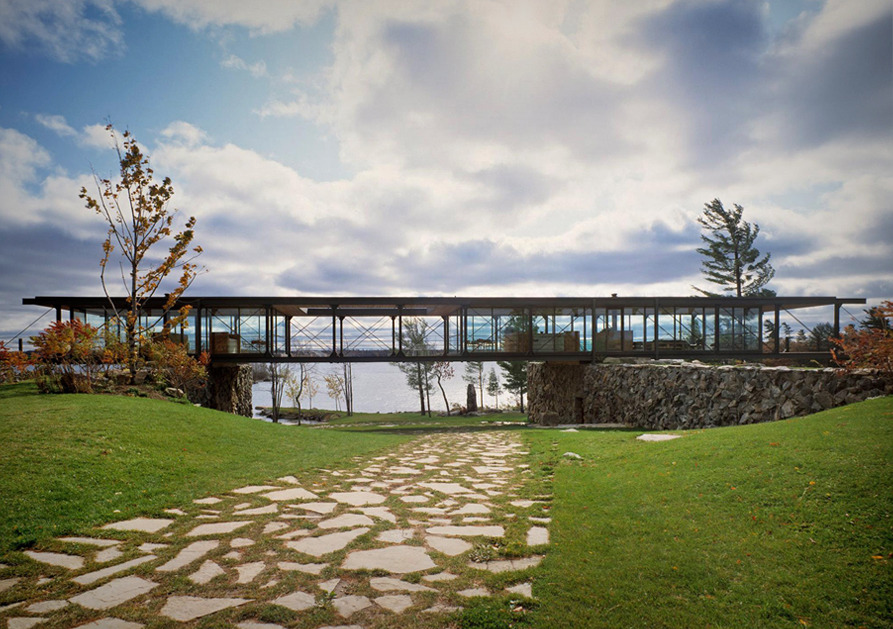 BONFILS Jean-Paul bonfilsjeanpaul@gmail.com
Wandich House, Stoney Lake, CA (1976)
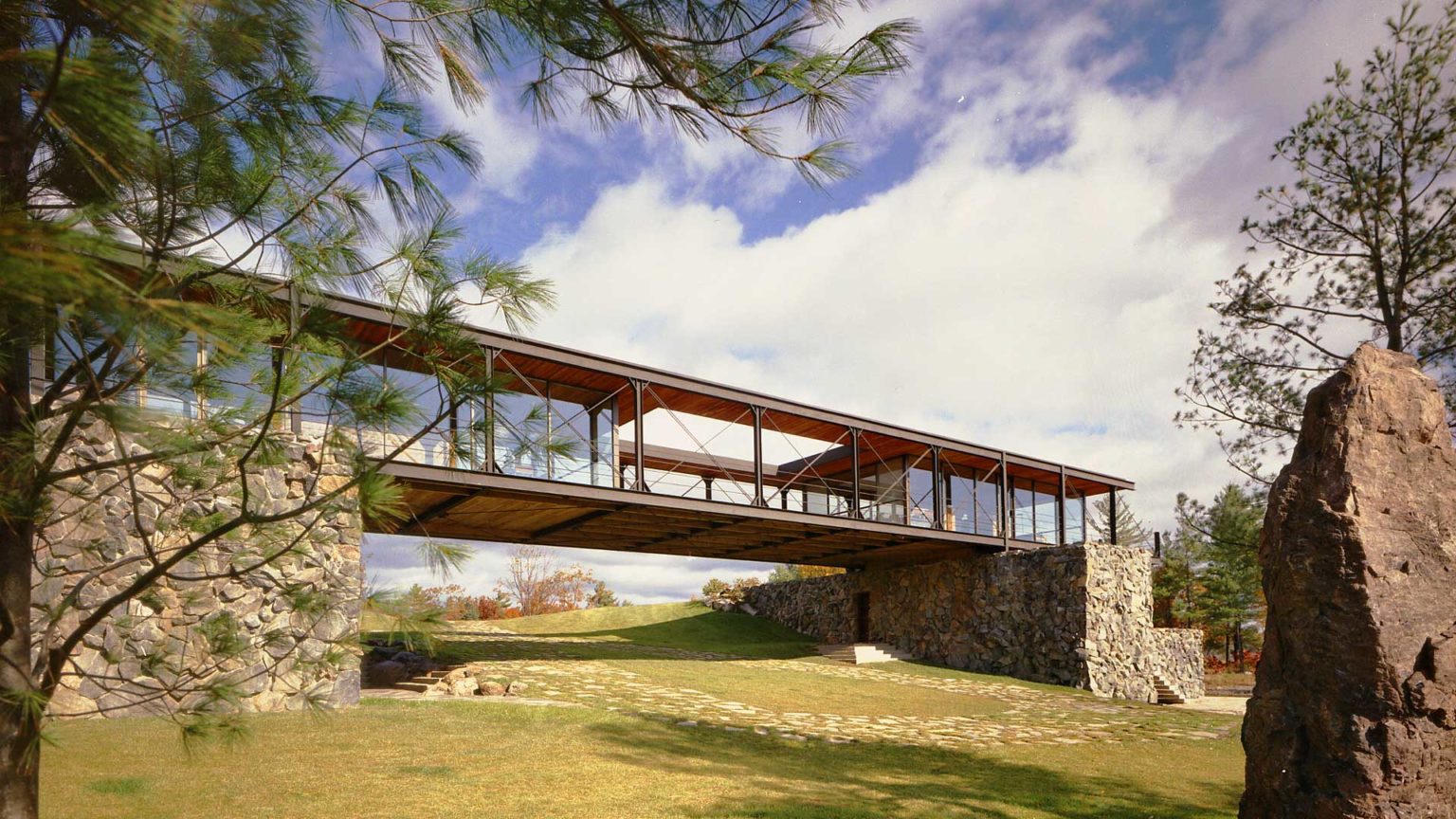 BONFILS Jean-Paul bonfilsjeanpaul@gmail.com
Wandich House, Stoney Lake, CA (1976)
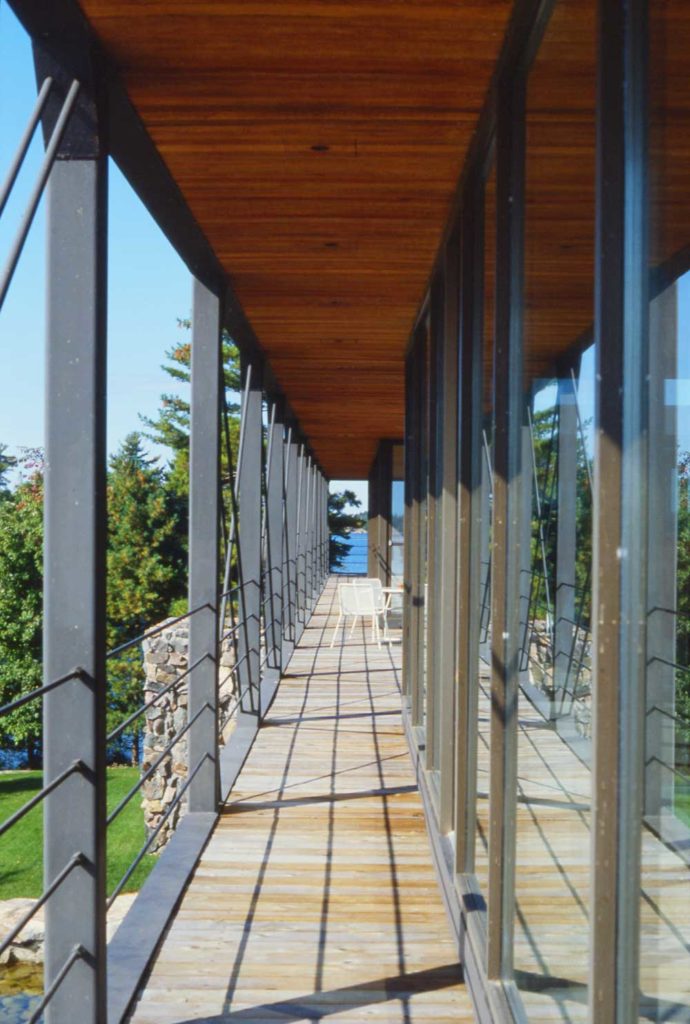 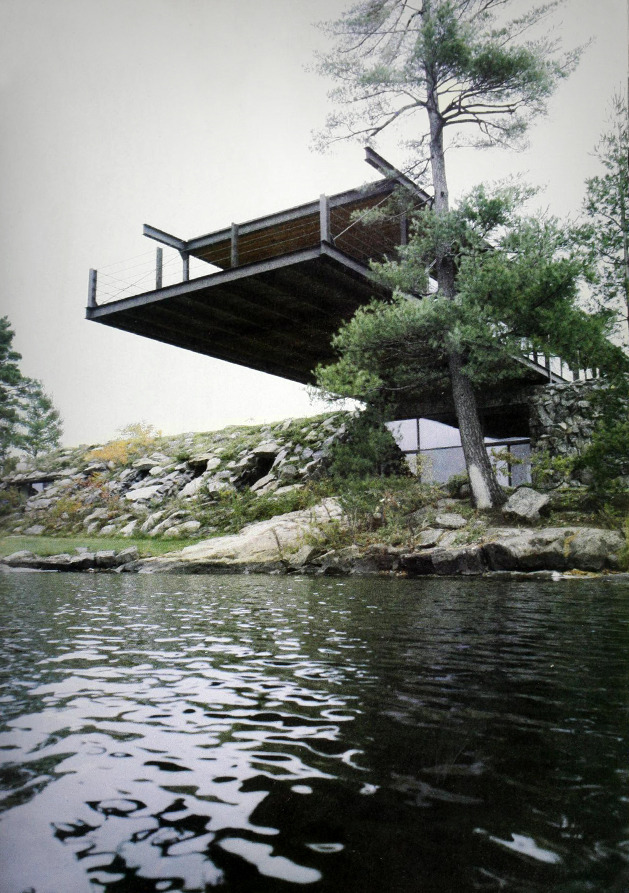 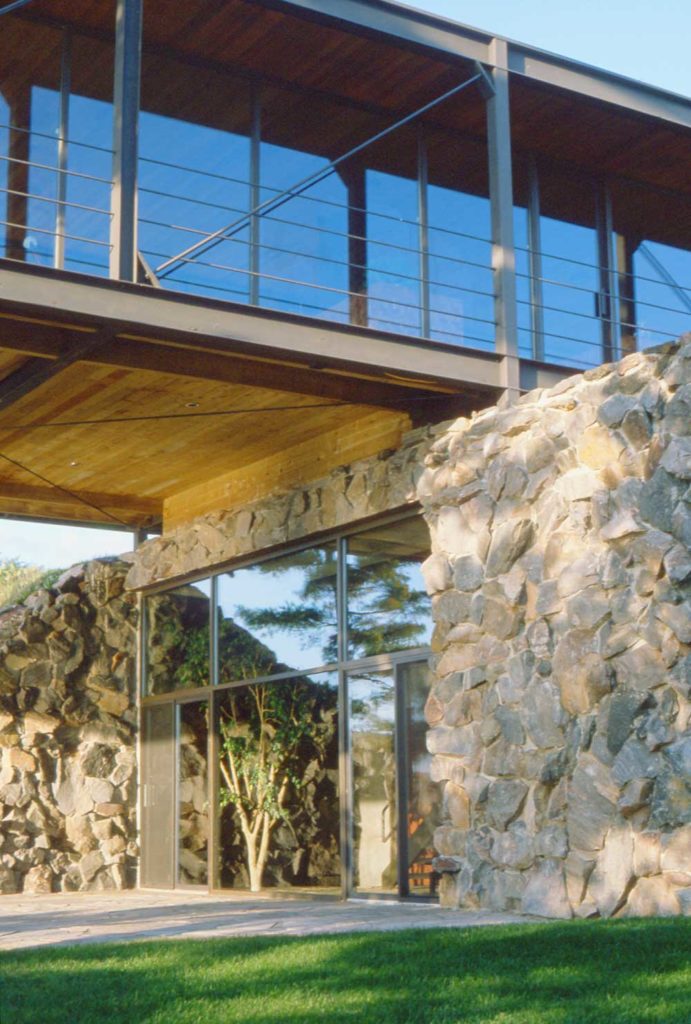 BONFILS Jean-Paul bonfilsjeanpaul@gmail.com
Wandich House, Stoney Lake, CA (1976)
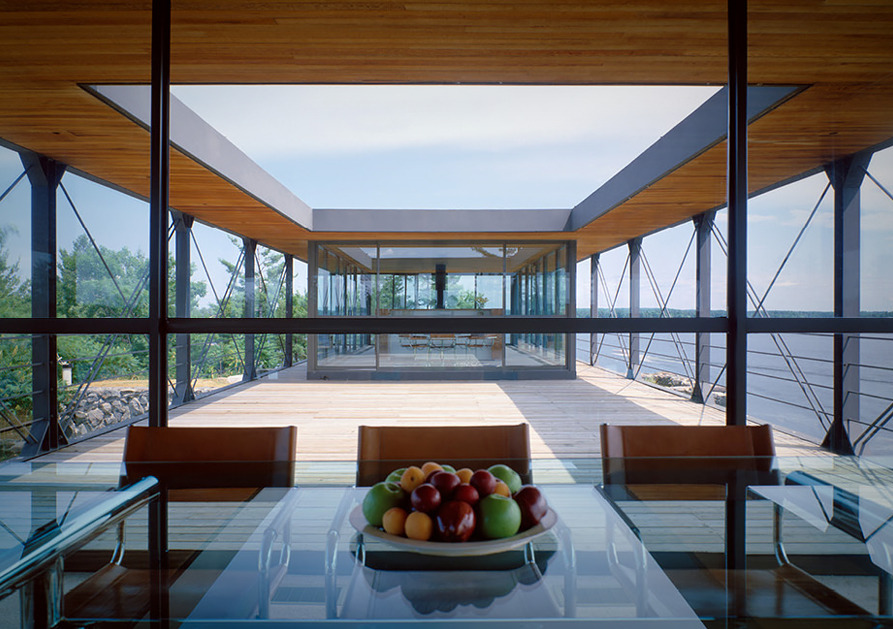 BONFILS Jean-Paul bonfilsjeanpaul@gmail.com
Wandich House, Stoney Lake, CA (1976)
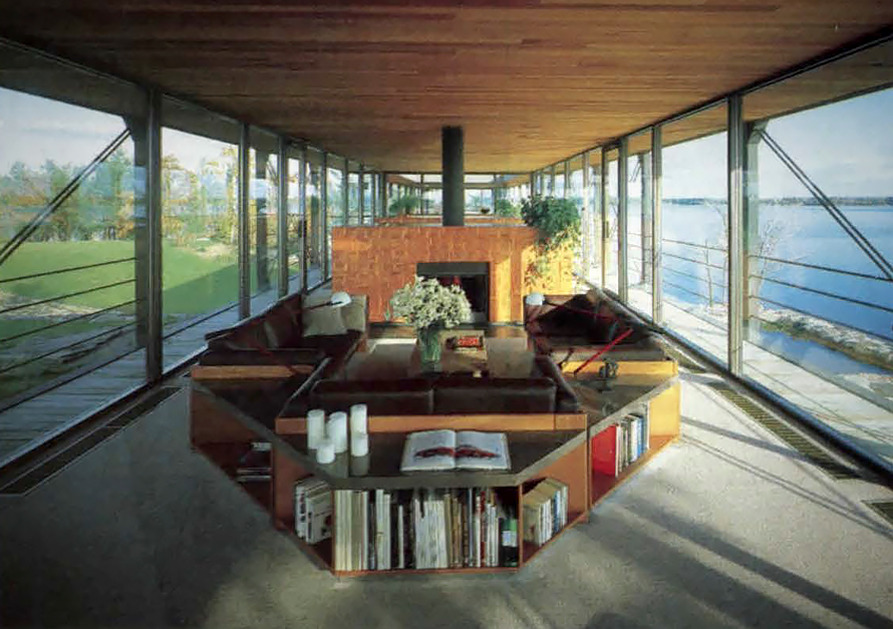 BONFILS Jean-Paul bonfilsjeanpaul@gmail.com
Wandich House, Stoney Lake, CA (1976)
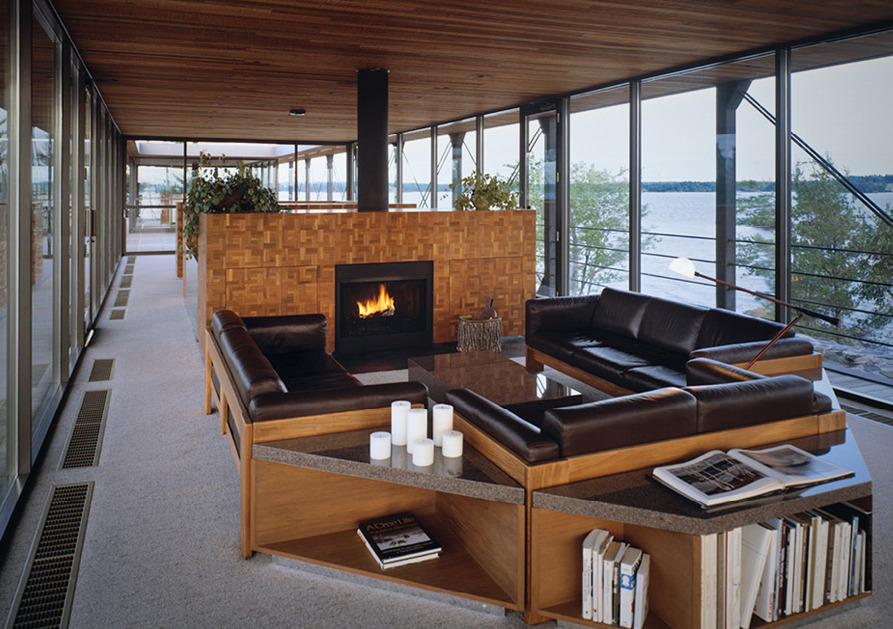 BONFILS Jean-Paul bonfilsjeanpaul@gmail.com
Wandich House, Stoney Lake, CA (1976)
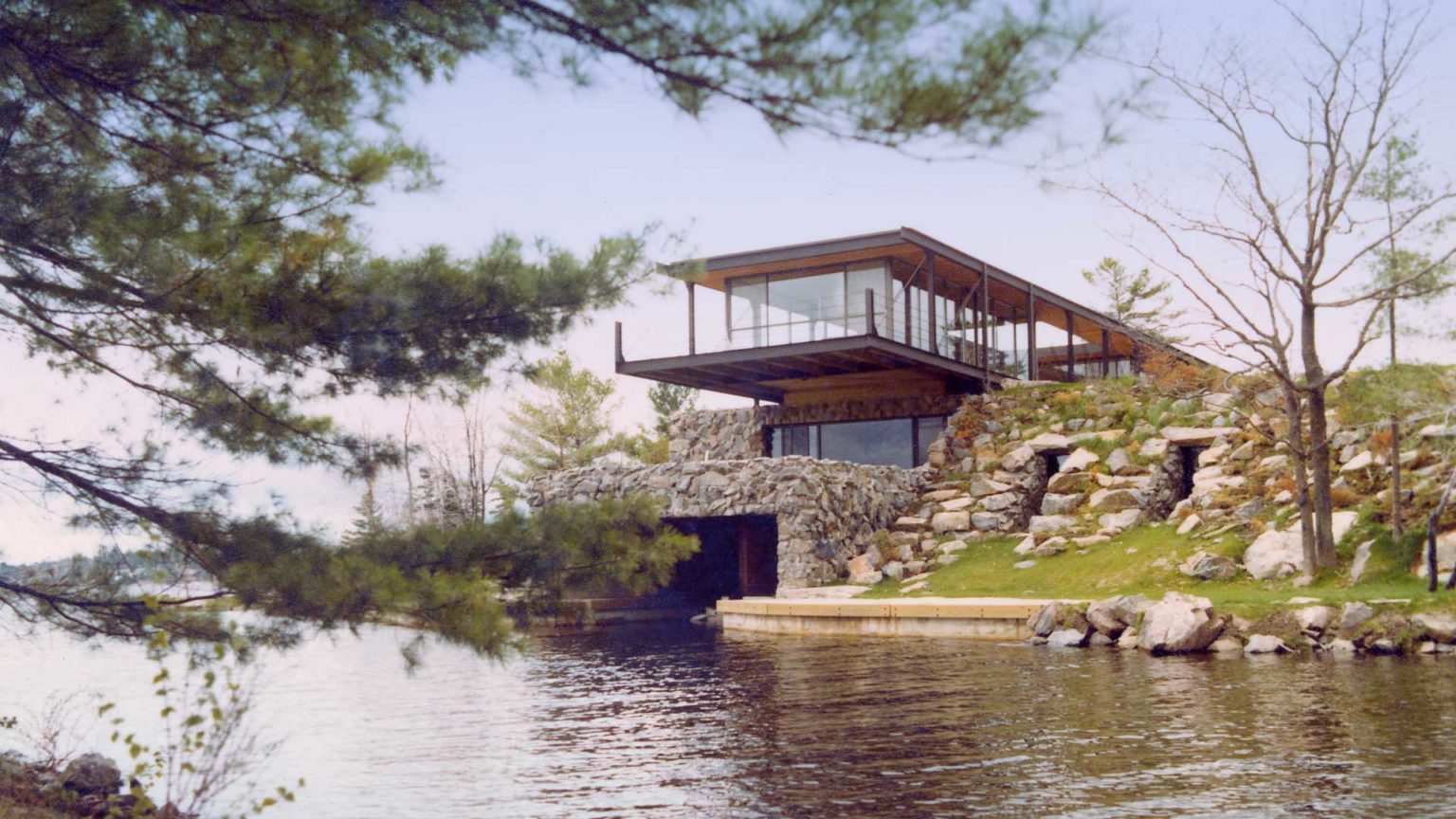 BONFILS Jean-Paul bonfilsjeanpaul@gmail.com
Casa Bianchi, Ligornetto, CH (1976)
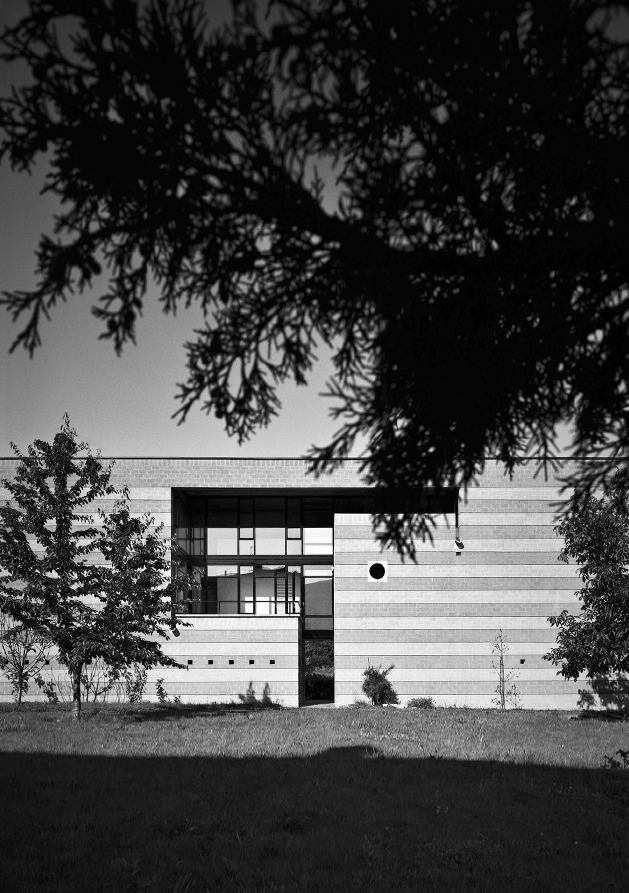 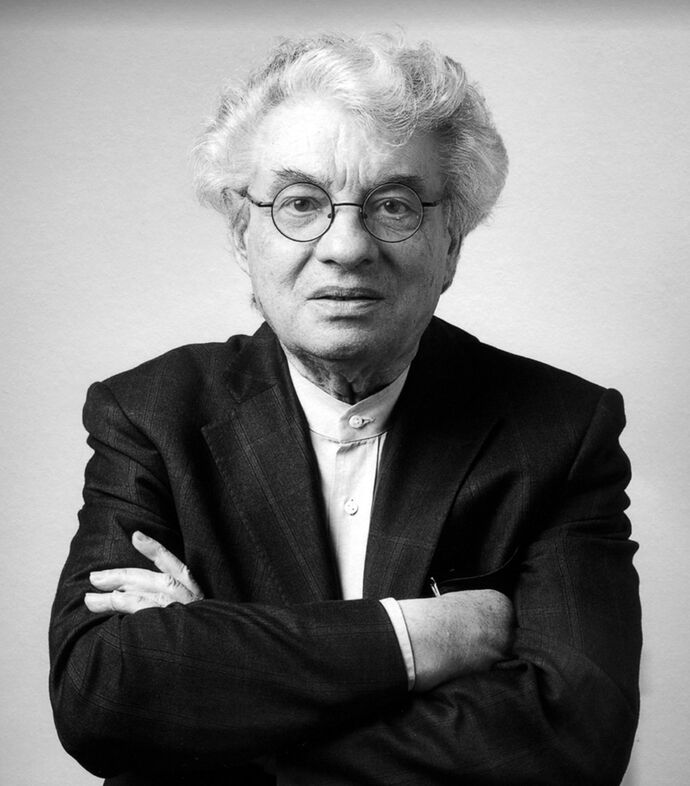 Mario Botta
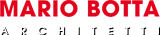 BONFILS Jean-Paul bonfilsjeanpaul@gmail.com
Casa Bianchi, Ligornetto, CH (1976)
It is the work of the architect Mario Botta.
The house is characterized by a wall made of alternate colored bands. The north facade, towards the countryside, is compact and cut in the centre by one vertical strip of glass panels that let in the day light. The different rooms give onto the central space in correspondance with the south facade. The house is on 3 levels : the portico, the entrance and the cellars on the ground floor; the large living area and the children’s bedrooms on the 1st floor; the master bedroom and the study on the 2nd floor.
BONFILS Jean-Paul bonfilsjeanpaul@gmail.com
Casa Bianchi, Ligornetto, CH (1976)
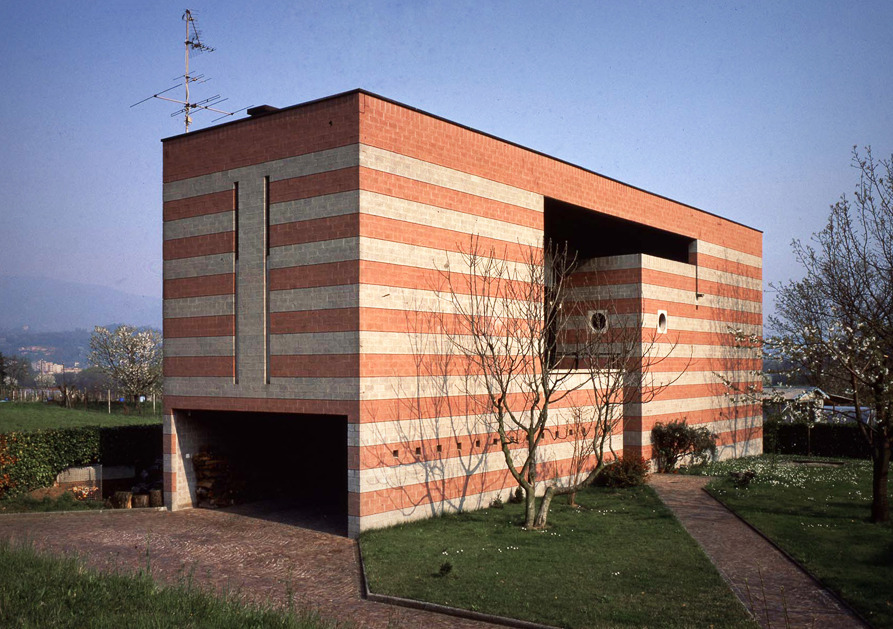 BONFILS Jean-Paul bonfilsjeanpaul@gmail.com
Casa Bianchi, Ligornetto, CH (1976)
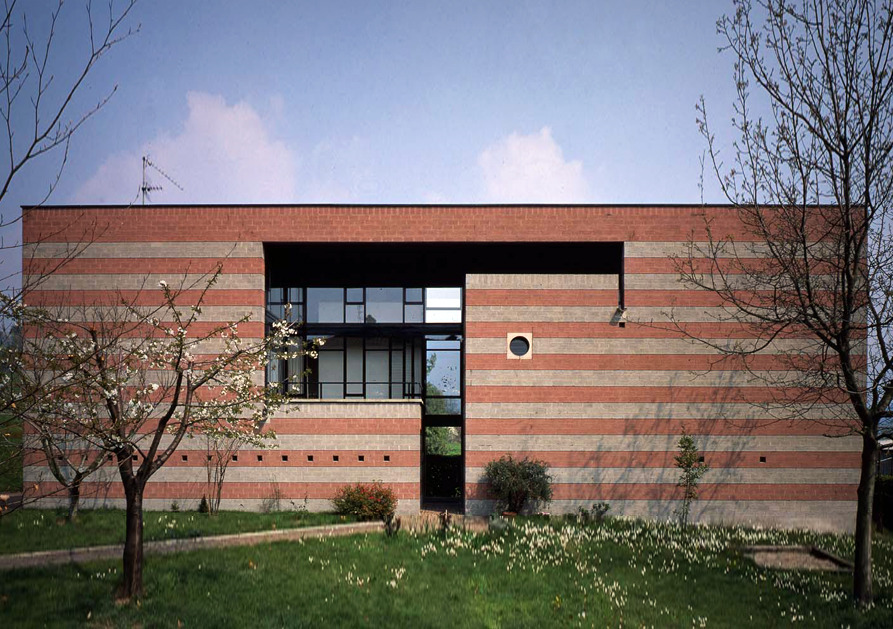 BONFILS Jean-Paul bonfilsjeanpaul@gmail.com
Casa Bianchi, Ligornetto, CH (1976)
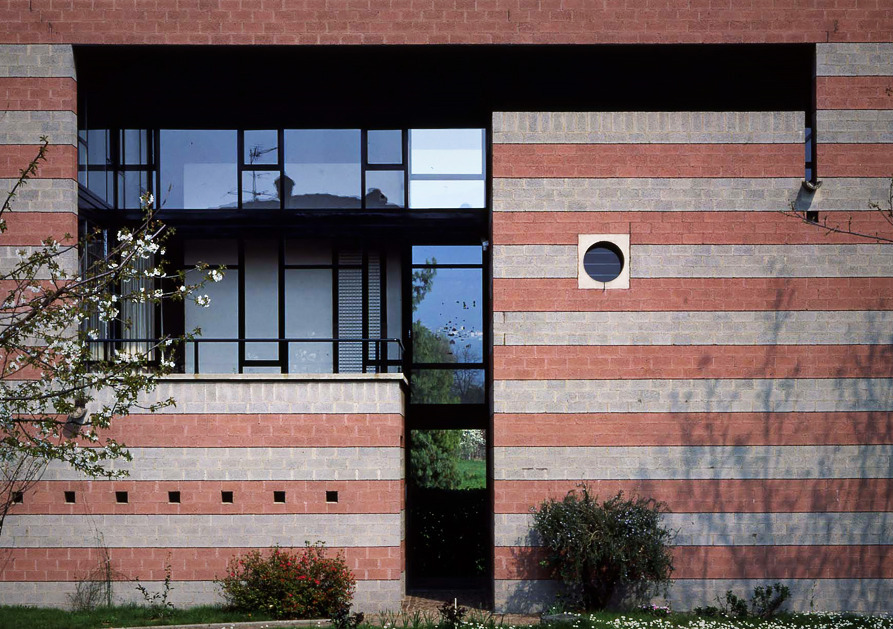 BONFILS Jean-Paul bonfilsjeanpaul@gmail.com
Casa Bianchi, Ligornetto, CH (1976)
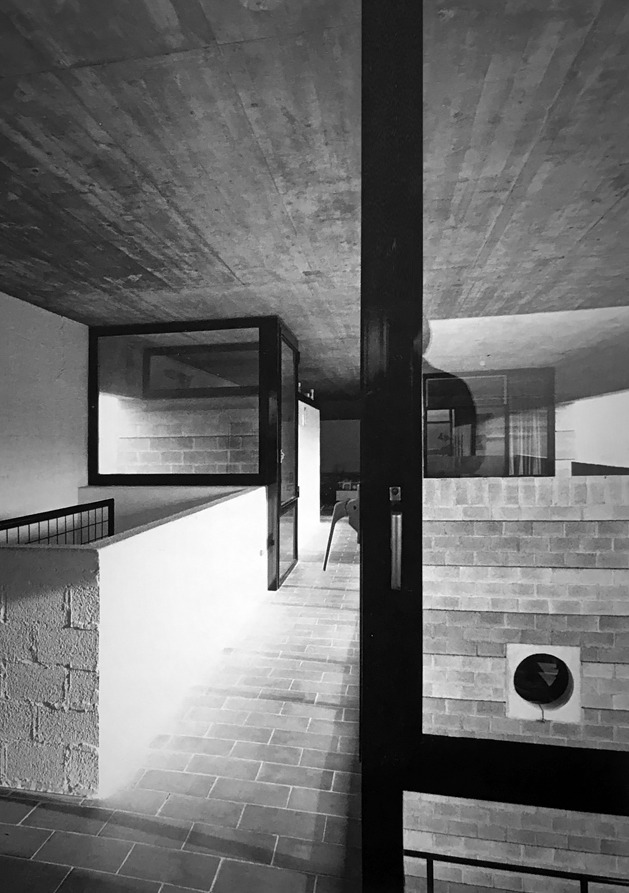 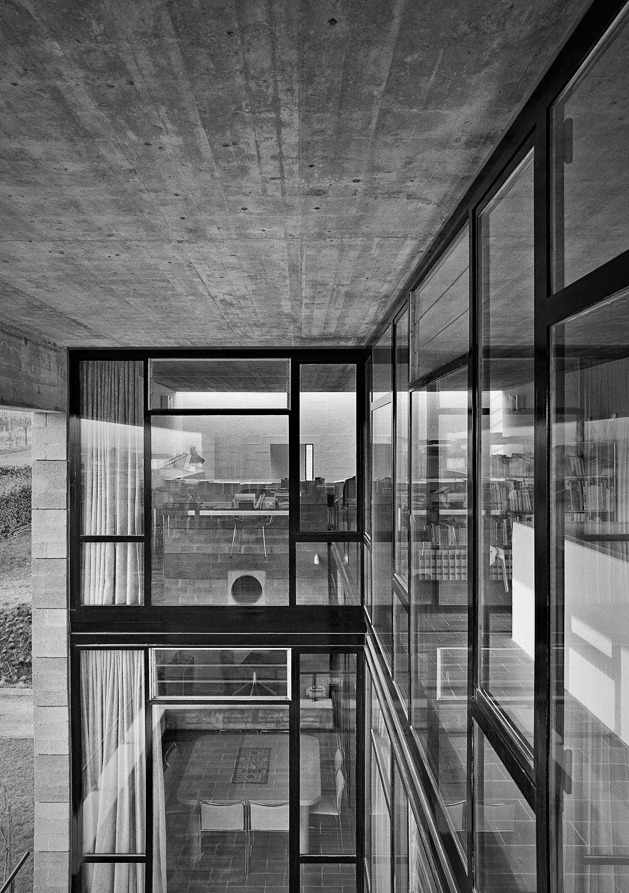 BONFILS Jean-Paul bonfilsjeanpaul@gmail.com
Casa Bianchi, Ligornetto, CH (1976)
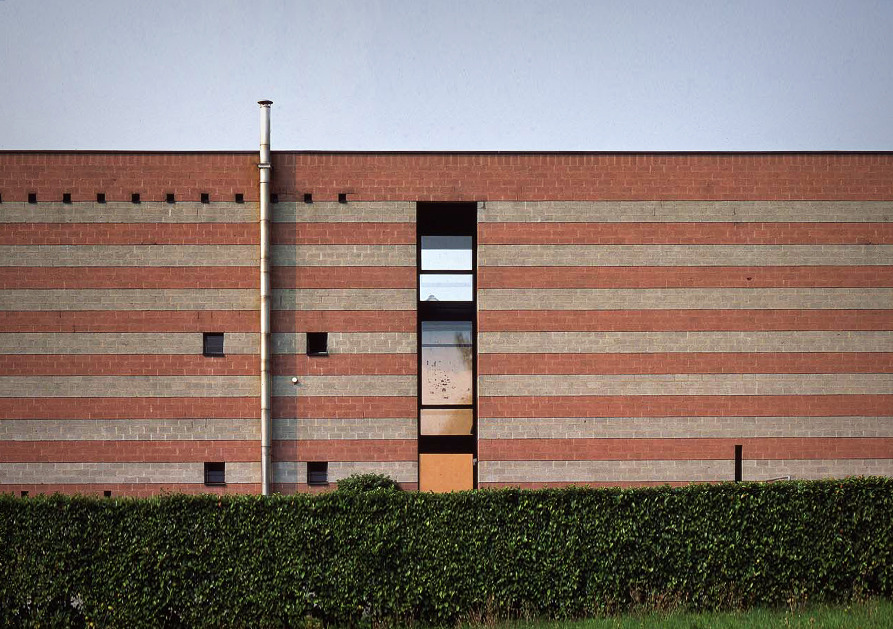 BONFILS Jean-Paul bonfilsjeanpaul@gmail.com
Casa Kalmann, Minusio, CH (1976)
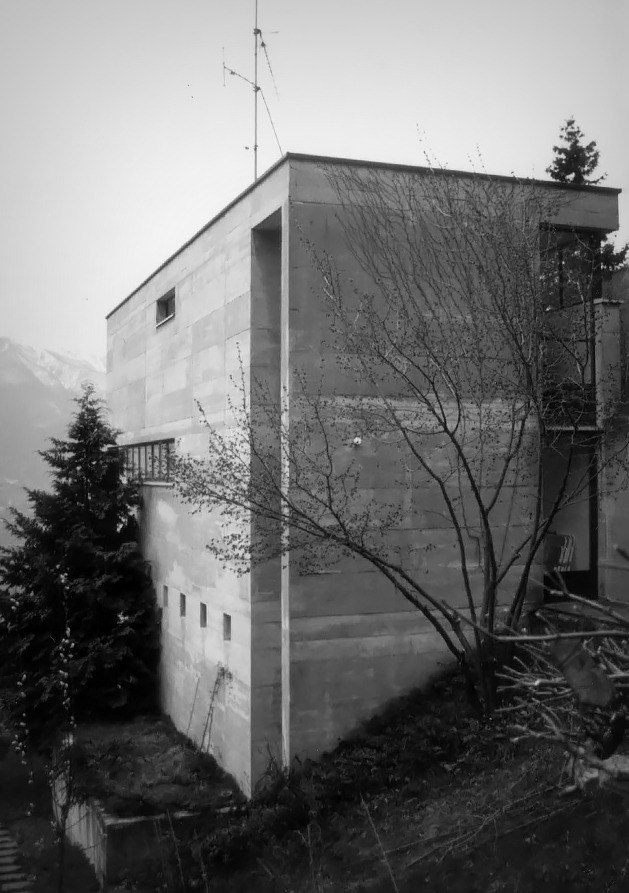 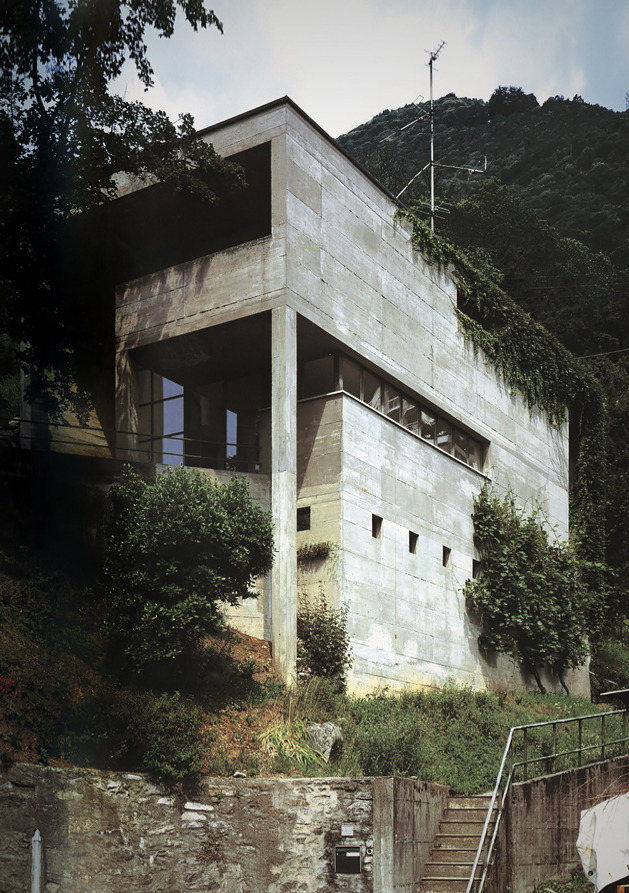 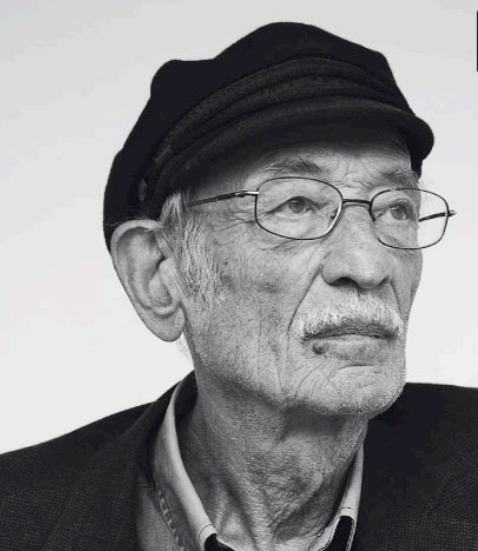 Luigi Snozzi
BONFILS Jean-Paul bonfilsjeanpaul@gmail.com
Casa Kalmann, Minusio, CH (1976)
It is the work of the architect Luigi Snozzi. 
Kalmann's house is a concrete box, with an open end reminiscent of Le Corbusier's maison Citröhan. The house is organized around a curved retaining wall, which distorts the open end of the box and extends to form a pergola overlooking Lake Maggiore. The staircase runs through a 3-story-high light-filled void along this retaining wall (the entrance is at basement level). There is no distinction between pillars and walls - all surfaces are concrete, except for the floor made of red tiles.
BONFILS Jean-Paul bonfilsjeanpaul@gmail.com
Casa Kalmann, Minusio, CH (1976)
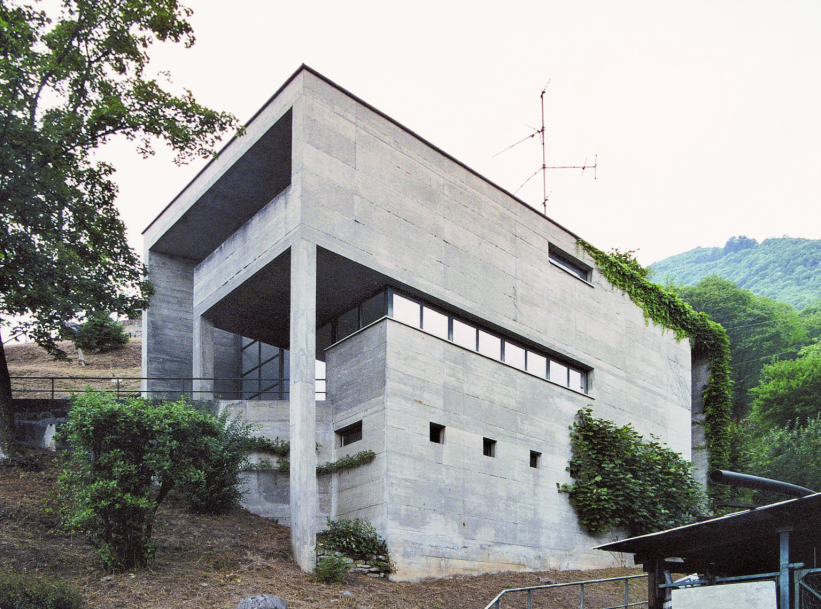 BONFILS Jean-Paul bonfilsjeanpaul@gmail.com
Casa Kalmann, Minusio, CH (1976)
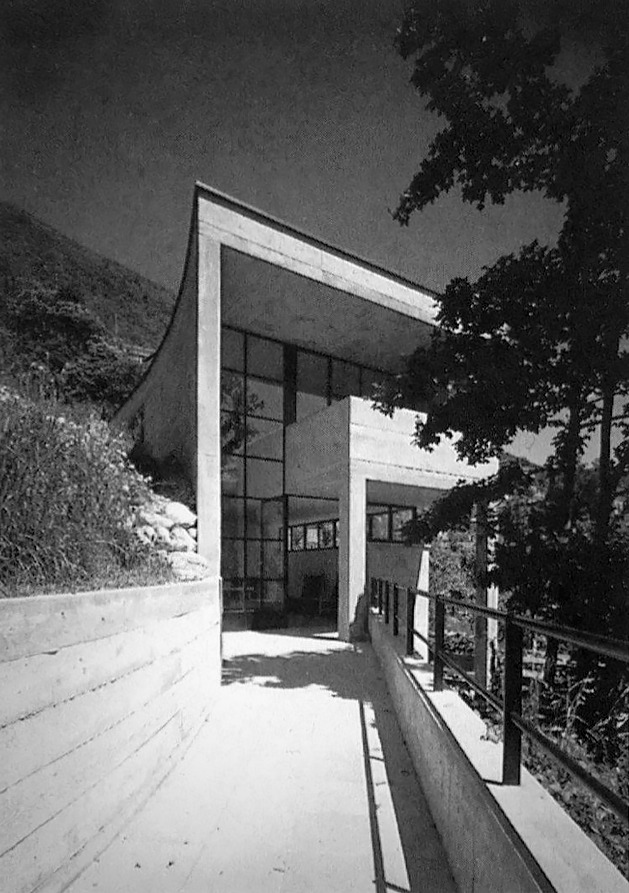 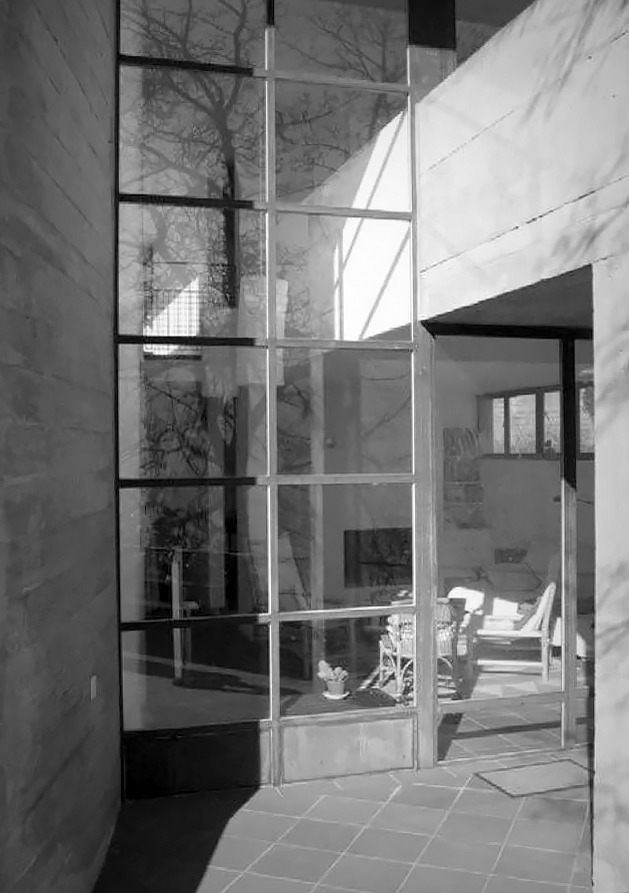 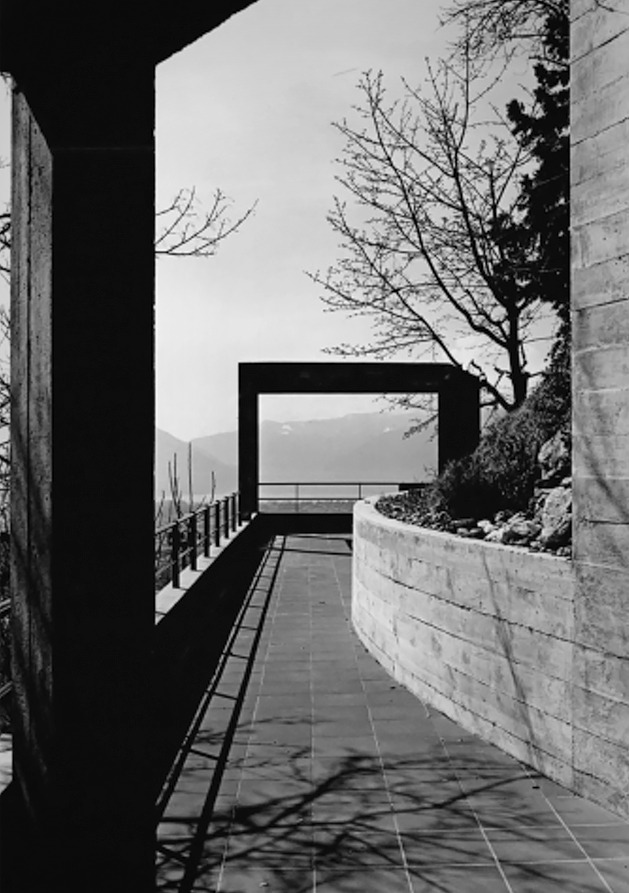 BONFILS Jean-Paul bonfilsjeanpaul@gmail.com
Casa Kalmann, Minusio, CH (1976)
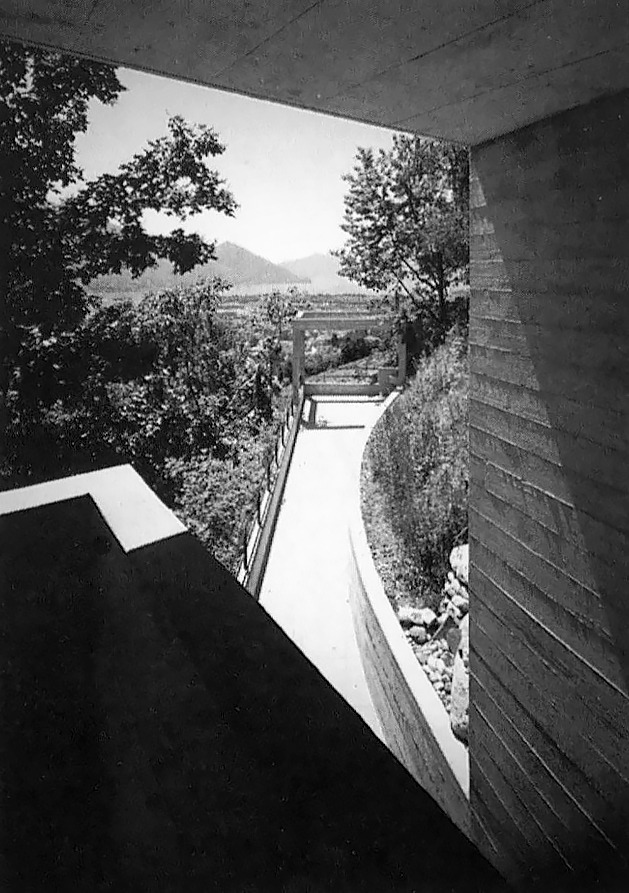 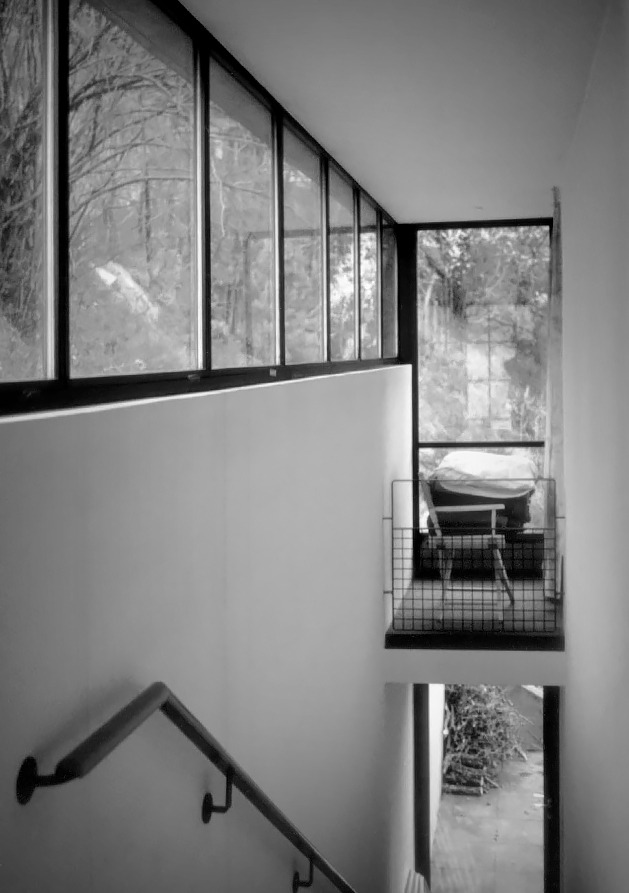 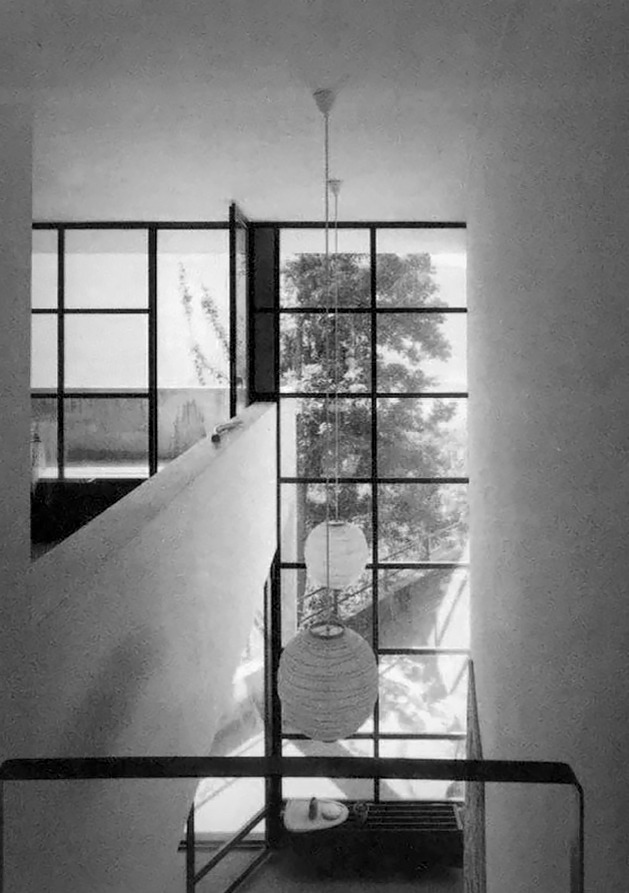 BONFILS Jean-Paul bonfilsjeanpaul@gmail.com
Casa Kalmann, Minusio, CH (1976)
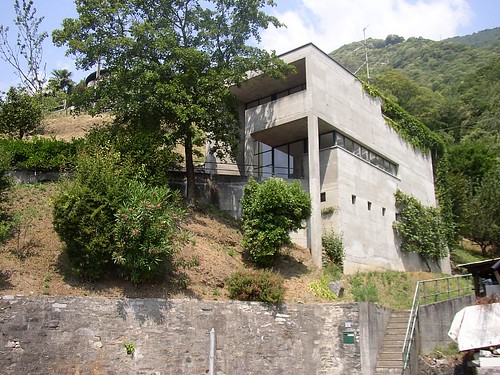 BONFILS Jean-Paul bonfilsjeanpaul@gmail.com
Yamakawa Villa, Yatsugatake, JP (1977)
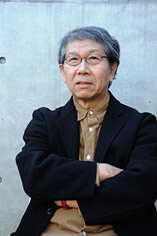 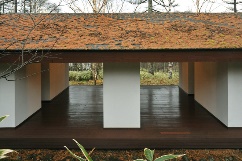 Riken Yamamoto
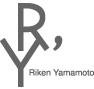 BONFILS Jean-Paul bonfilsjeanpaul@gmail.com
Yamakawa Villa, Yatsugatake, JP (1977)
It is the work of the architect Riken Yamamoto. 
A number of rooms stand, separated from one another, in the middle of the woods, and a single roof covers them all. A gabled roof was the only roof form I could think of at the time. The idea of dispersing the rooms on the deck seemed to me completely new. Small windows in the rooms afford views. We wanted the windows to be as small as possible. The villa would be used mainly as a summer retreat; it would not be used in winter. Those were his only conditions. We therefore designed a house that seemed to be all terrace.
BONFILS Jean-Paul bonfilsjeanpaul@gmail.com
Yamakawa Villa, Yatsugatake, JP (1977)
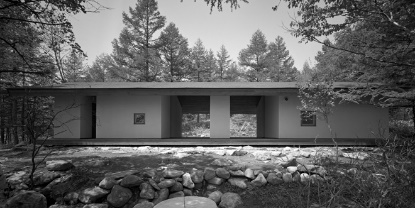 BONFILS Jean-Paul bonfilsjeanpaul@gmail.com
Yamakawa Villa, Yatsugatake, JP (1977)
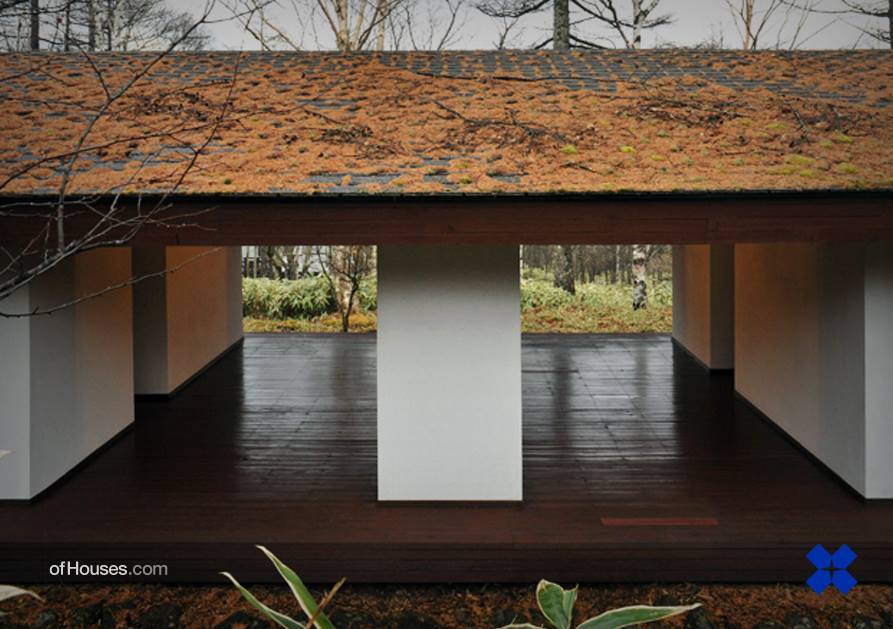 BONFILS Jean-Paul bonfilsjeanpaul@gmail.com
Yamakawa Villa, Yatsugatake, JP (1977)
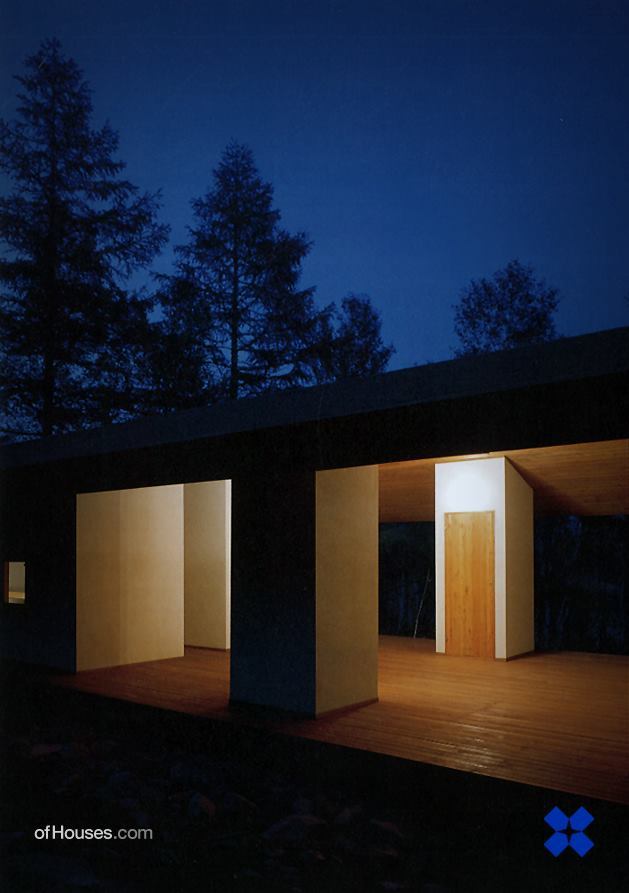 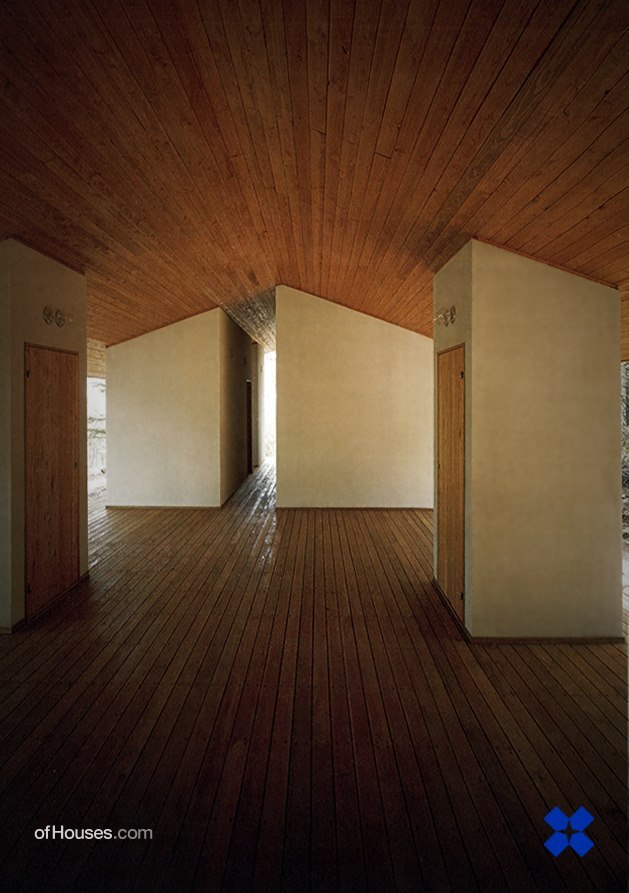 BONFILS Jean-Paul bonfilsjeanpaul@gmail.com
Yamakawa Villa, Yatsugatake, JP (1977)
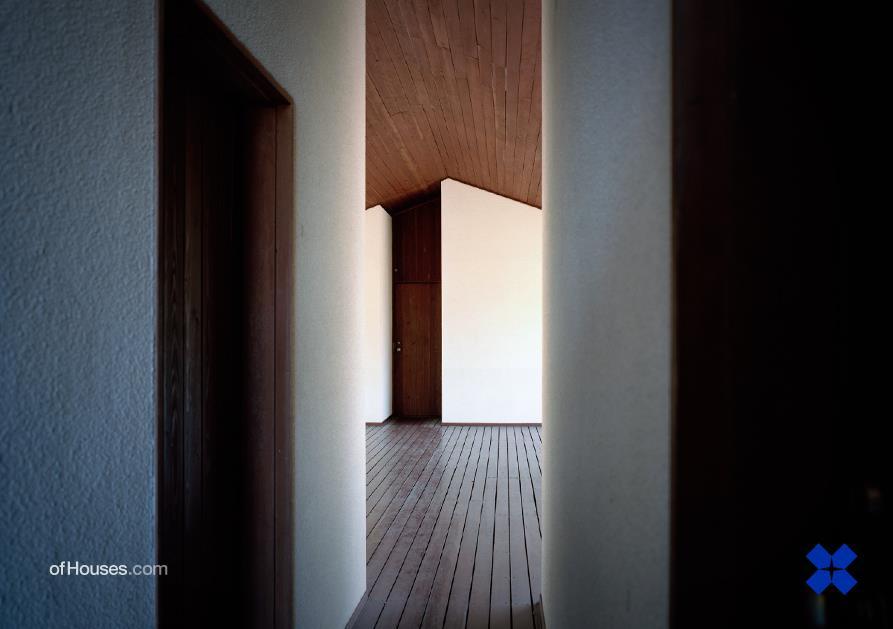 BONFILS Jean-Paul bonfilsjeanpaul@gmail.com
Carvalhal Residence, Sao Paulo, BR (1977)
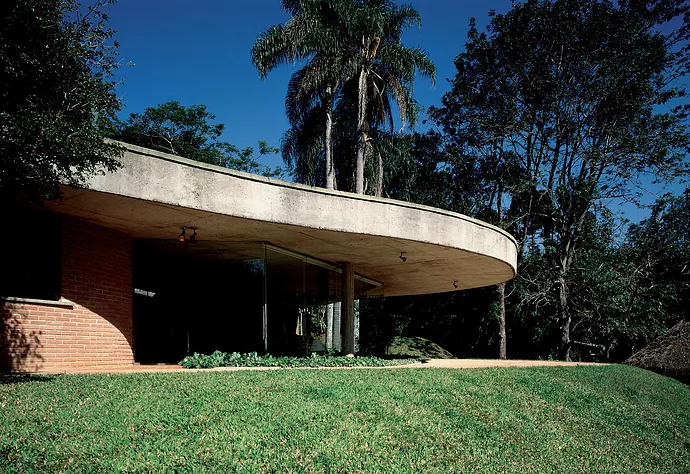 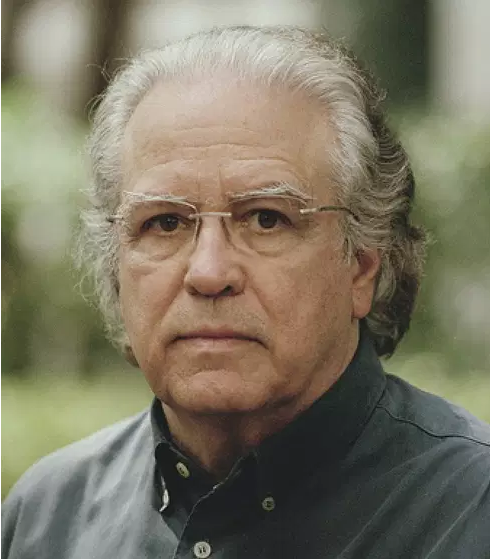 Decio Tozzi
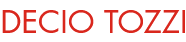 BONFILS Jean-Paul bonfilsjeanpaul@gmail.com
Carvalhal Residence, Sao Paulo, BR (1977)
It is the work of the architect Decio Tozzi.
The emphasis of the architectural composition in this project was ultimately not on the content with traditional spatial organization, but on the form in relation to the landscape. It is a semi-buried house with brick walls, an old technique well adapted to the region and where the color of the brick also fits well with the idea of topography and landscape.
BONFILS Jean-Paul bonfilsjeanpaul@gmail.com
Carvalhal Residence, Sao Paulo, BR (1977)
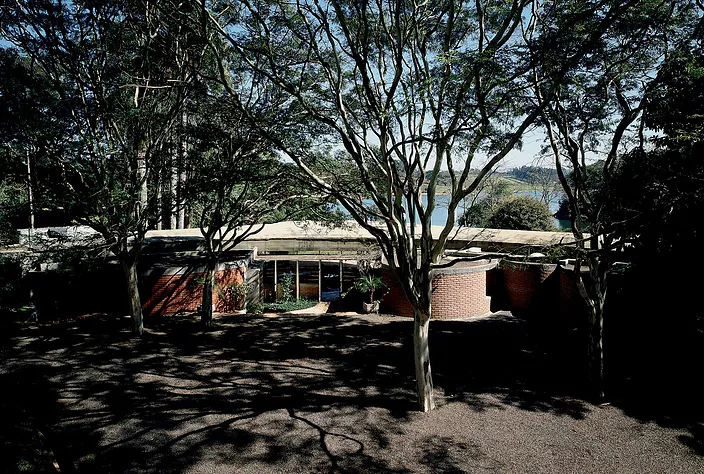 BONFILS Jean-Paul bonfilsjeanpaul@gmail.com
Carvalhal Residence, Sao Paulo, BR (1977)
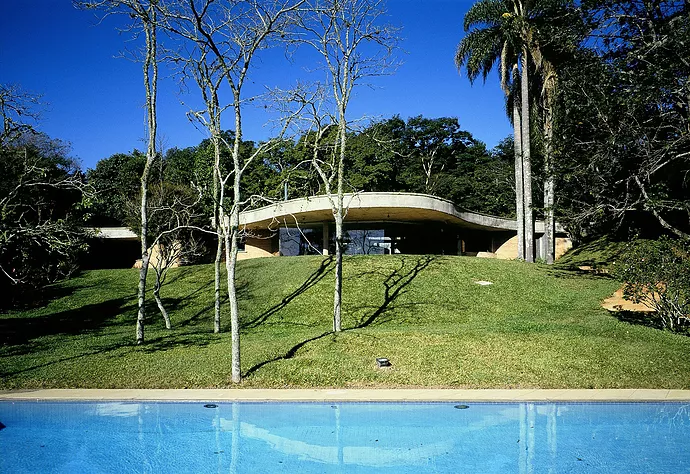 BONFILS Jean-Paul bonfilsjeanpaul@gmail.com
Carvalhal Residence, Sao Paulo, BR (1977)
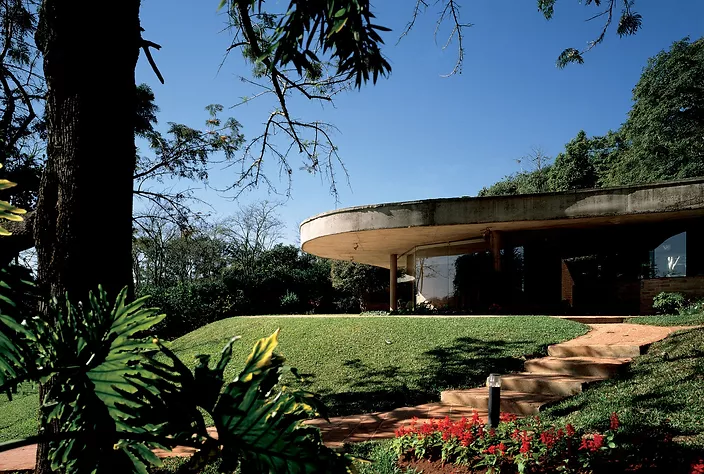 BONFILS Jean-Paul bonfilsjeanpaul@gmail.com
Carvalhal Residence, Sao Paulo, BR (1977)
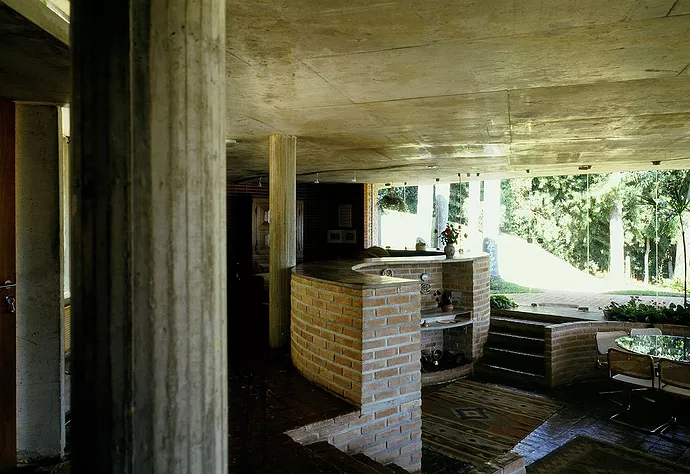 BONFILS Jean-Paul bonfilsjeanpaul@gmail.com
Carvalhal Residence, Sao Paulo, BR (1977)
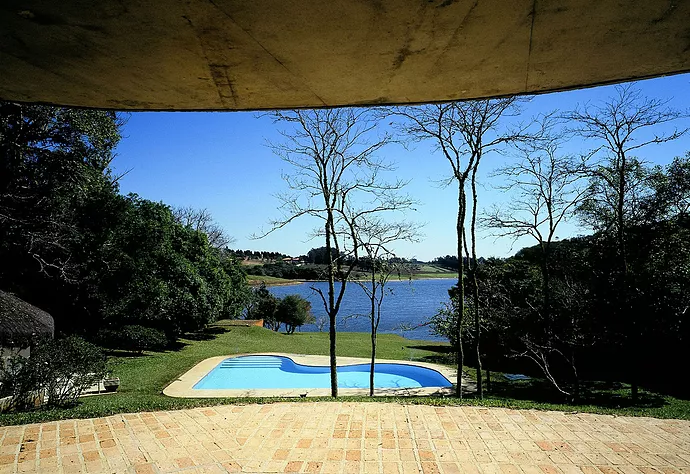 BONFILS Jean-Paul bonfilsjeanpaul@gmail.com
Carvalhal Residence, Sao Paulo, BR (1977)
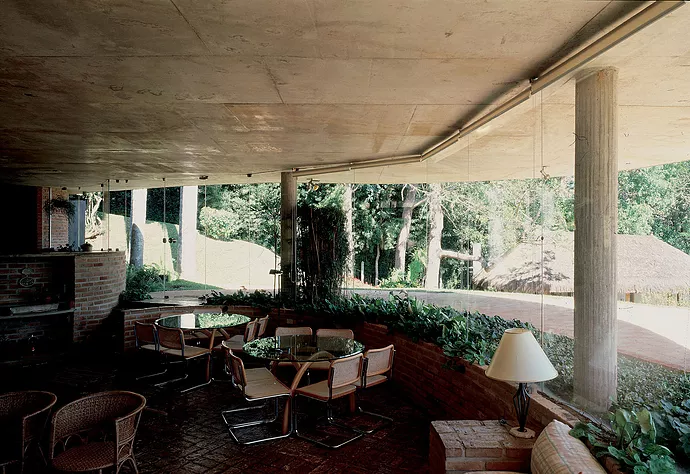 BONFILS Jean-Paul bonfilsjeanpaul@gmail.com
Carvalhal Residence, Sao Paulo, BR (1977)
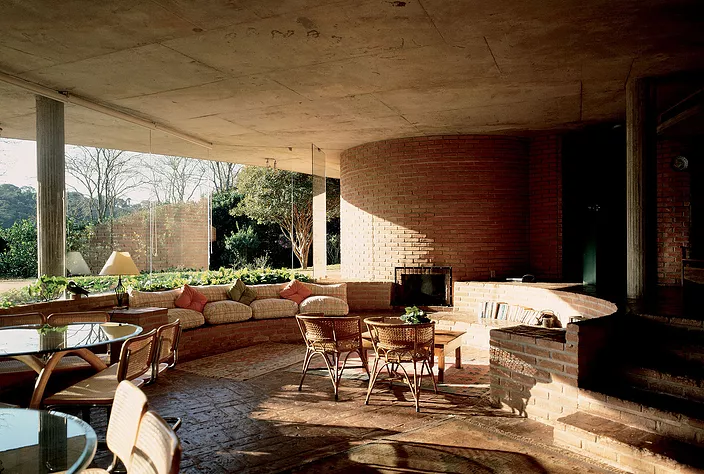 BONFILS Jean-Paul bonfilsjeanpaul@gmail.com
Carvalhal Residence, Sao Paulo, BR (1977)
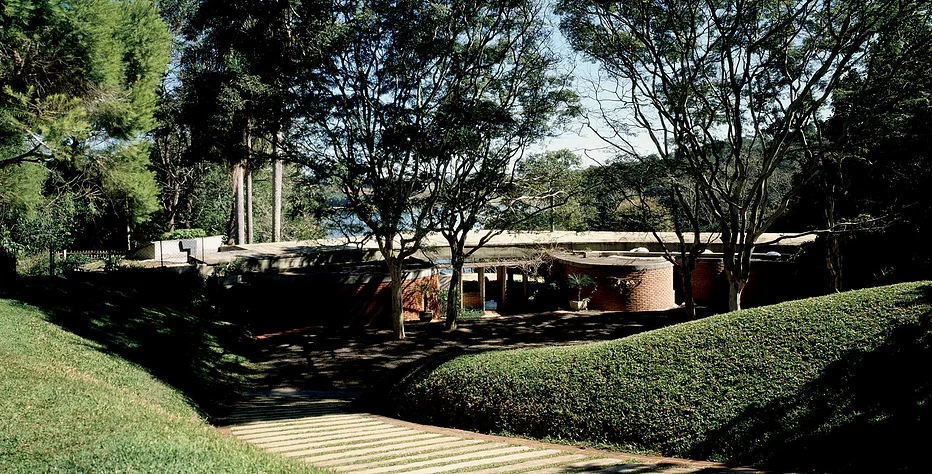 BONFILS Jean-Paul bonfilsjeanpaul@gmail.com
Morris Residence, Edinburgh, GB (1977)
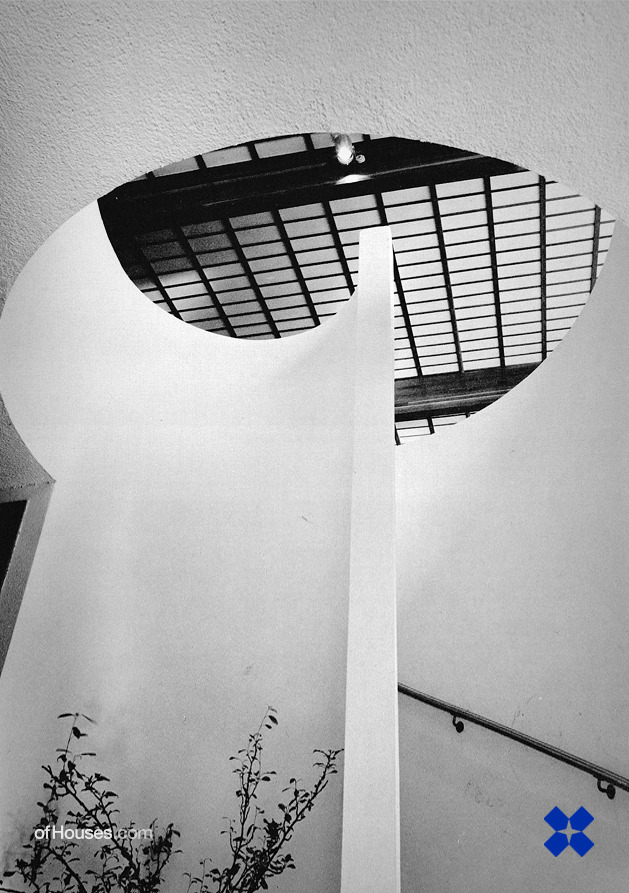 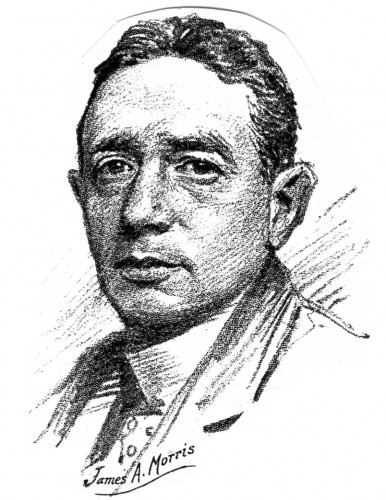 J. Morris
BONFILS Jean-Paul bonfilsjeanpaul@gmail.com
Morris Residence, Edinburgh, GB (1977)
It is the own house of the architect James Morris.
The house incorporates many of the domestic innovations incorporated in earlier homes such as large glazed panels, both ceiling and under-floor heating and is designed with the living spaces on the first floor. The two floors of the house are encased in glass. The open space on the second floor is split to form a drawing room, library, gallery and billiard room with a balcony projecting over the conservatory and pool.
BONFILS Jean-Paul bonfilsjeanpaul@gmail.com
Morris Residence, Edinburgh, GB (1977)
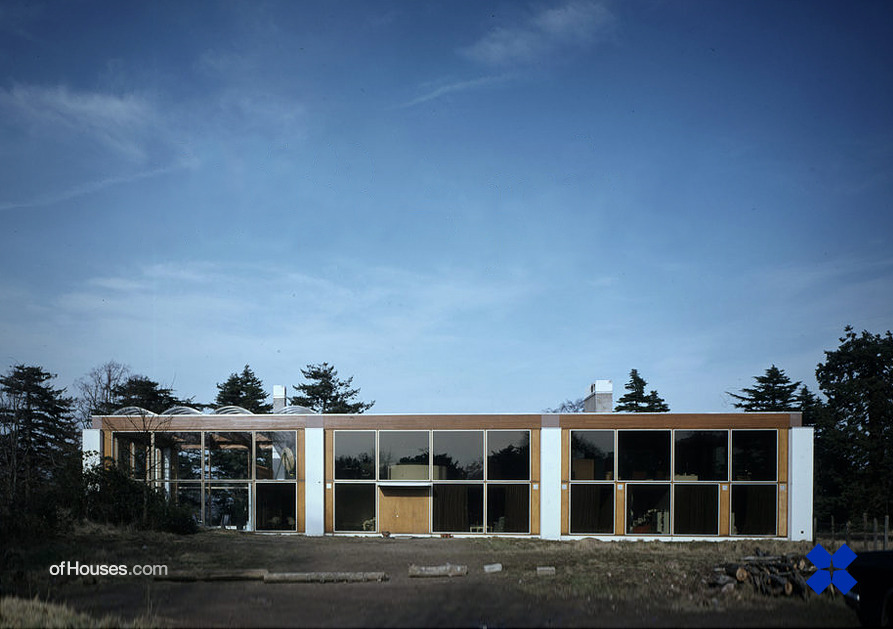 BONFILS Jean-Paul bonfilsjeanpaul@gmail.com
Morris Residence, Edinburgh, GB (1977)
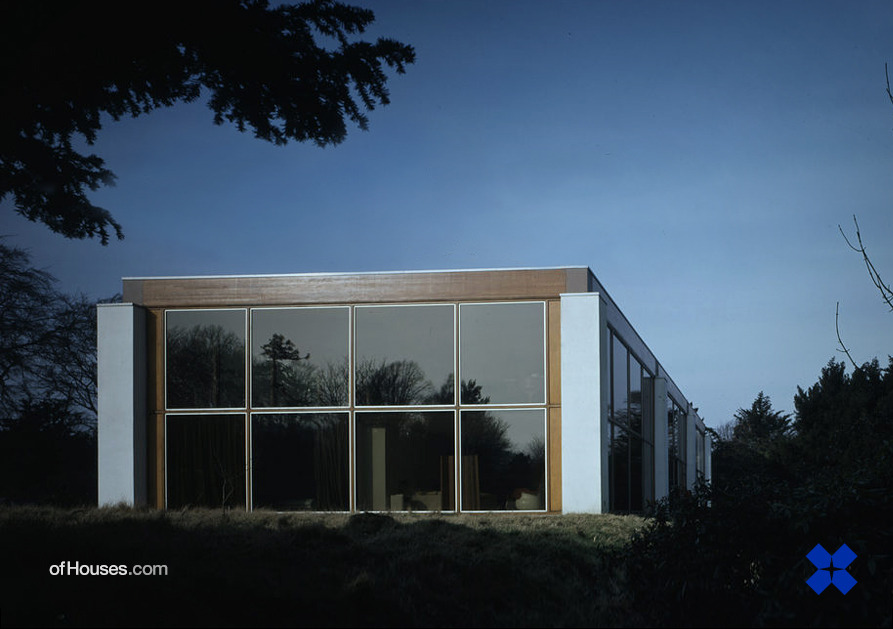 BONFILS Jean-Paul bonfilsjeanpaul@gmail.com
Morris Residence, Edinburgh, GB (1977)
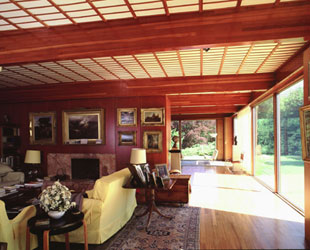 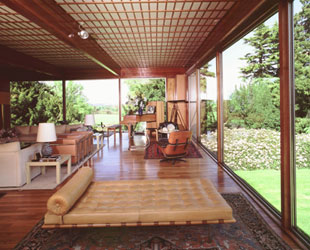 BONFILS Jean-Paul bonfilsjeanpaul@gmail.com
Morris Residence, Edinburgh, GB (1977)
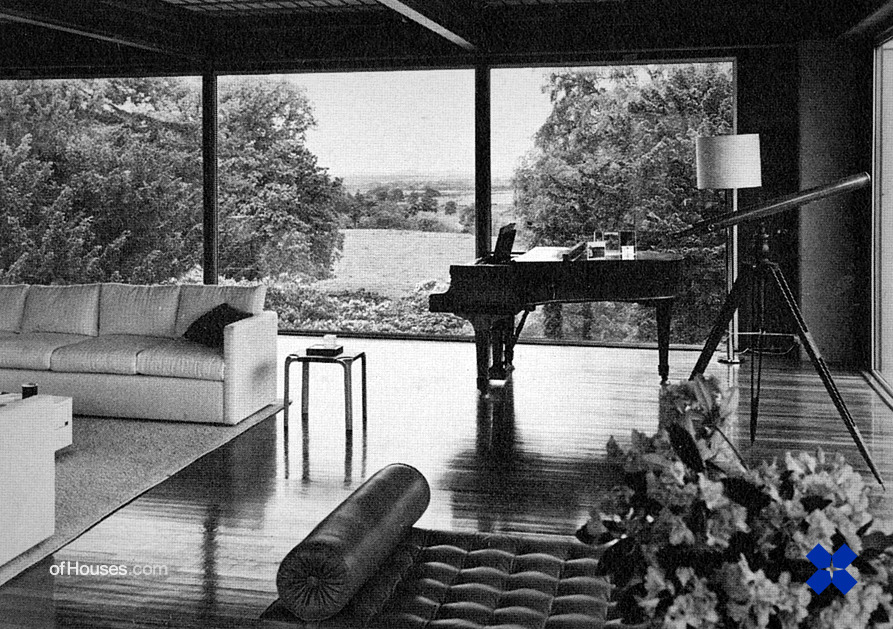 BONFILS Jean-Paul bonfilsjeanpaul@gmail.com
Morris Residence, Edinburgh, GB (1977)
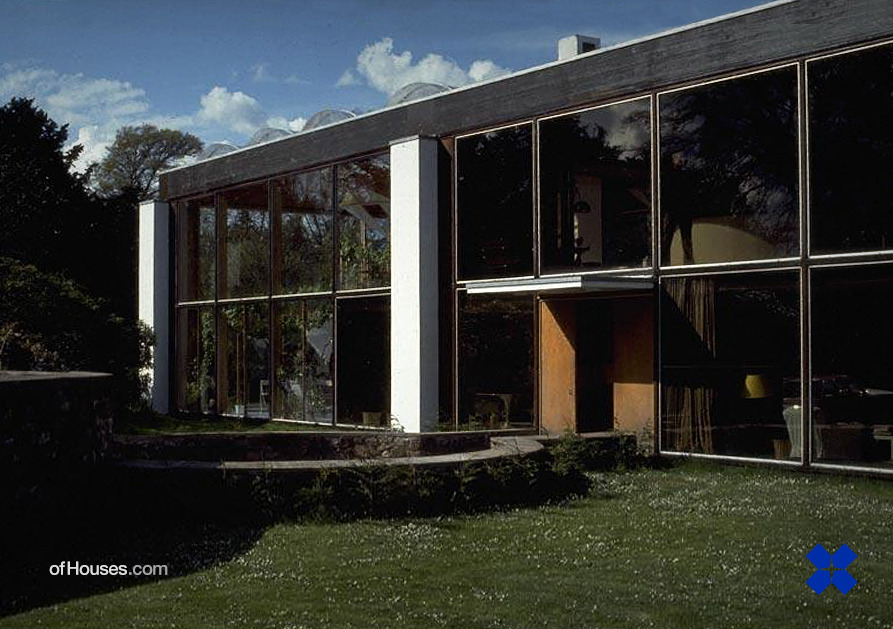 BONFILS Jean-Paul bonfilsjeanpaul@gmail.com
Silver Triangle House, Yaizu, JP (1977)
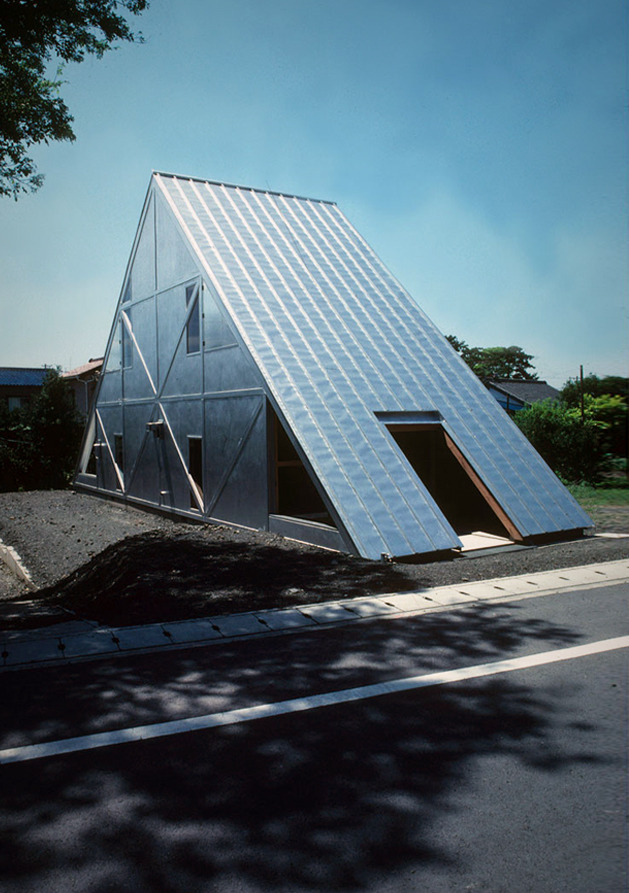 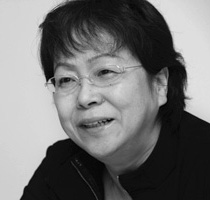 Itsuko Hasegawa
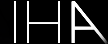 BONFILS Jean-Paul bonfilsjeanpaul@gmail.com
Silver Triangle House, Yaizu, JP (1977)
It is the work of the architect Itsuko Hasegawa.
The house stands on a suburban site facing a national autoroute. But no concern for the special condition of the site seems to have played a role in determining this purely geometric form. This autonomous form rejects any form of assimilation into its surroundings. The self-sufficiency of the form of the house is a sufficient condition for the defamiliarization of the scene in a cityscape without quality.
BONFILS Jean-Paul bonfilsjeanpaul@gmail.com
Silver Triangle House, Yaizu, JP (1977)
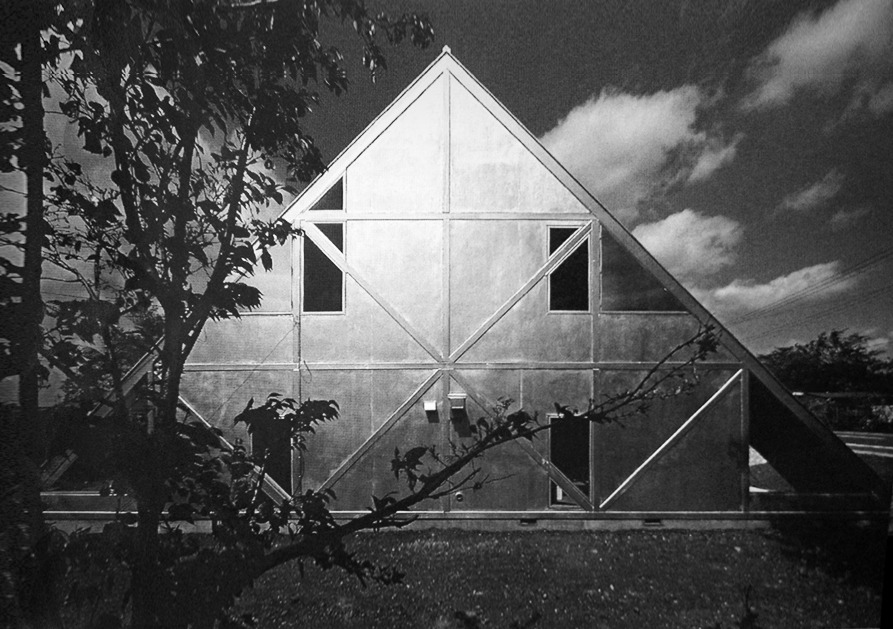 BONFILS Jean-Paul bonfilsjeanpaul@gmail.com
Silver Triangle House, Yaizu, JP (1977)
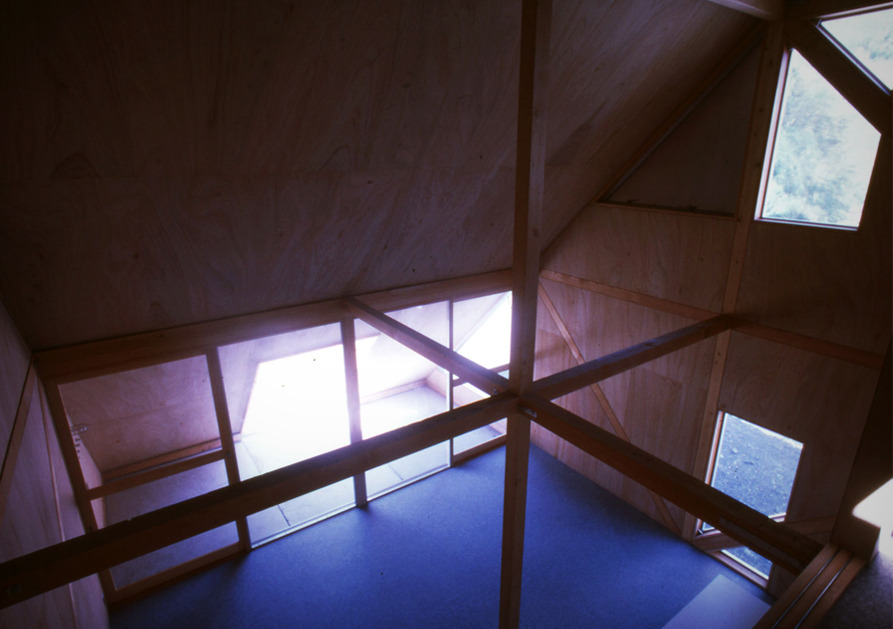 BONFILS Jean-Paul bonfilsjeanpaul@gmail.com
Silver Triangle House, Yaizu, JP (1977)
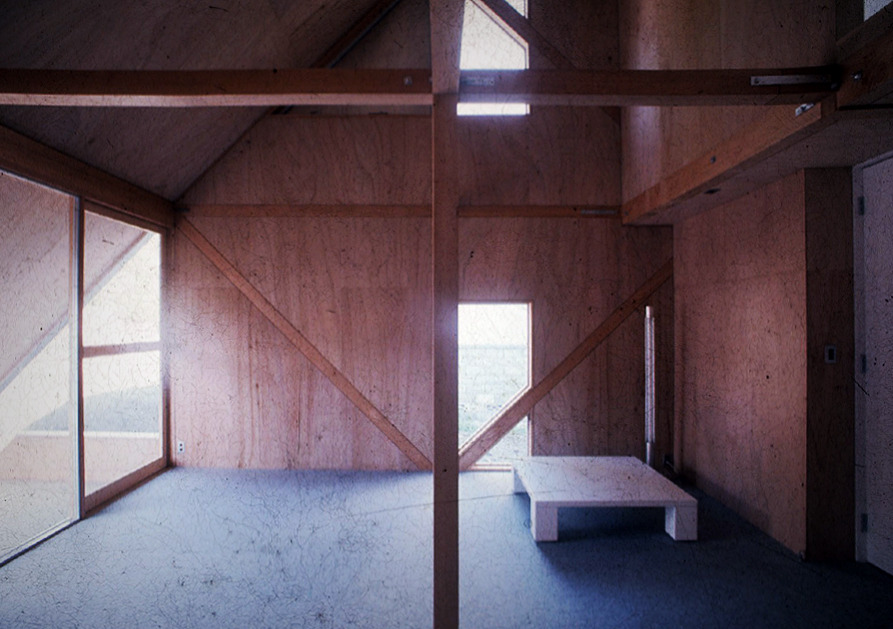 BONFILS Jean-Paul bonfilsjeanpaul@gmail.com
Silver Triangle House, Yaizu, JP (1977)
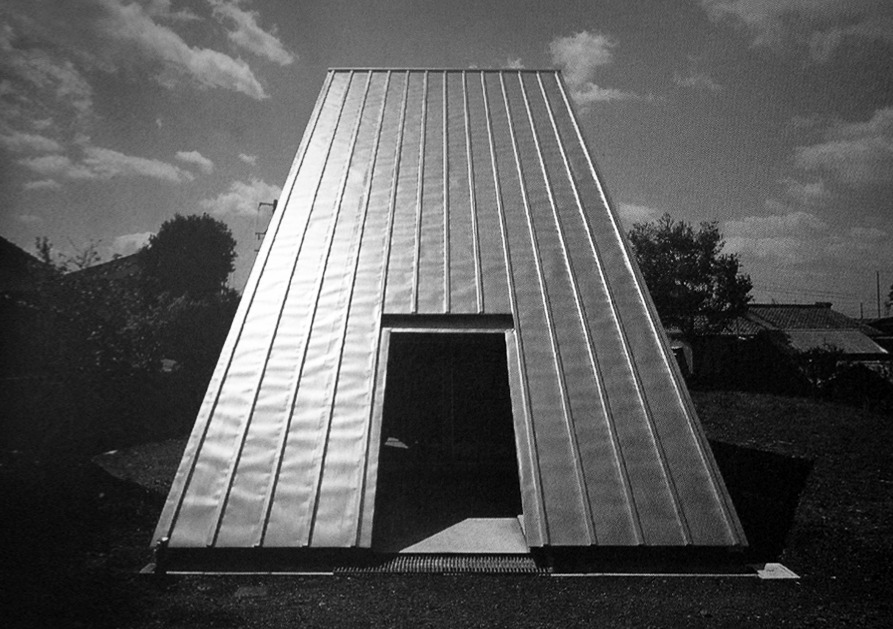 BONFILS Jean-Paul bonfilsjeanpaul@gmail.com
Villa Ottolenghi, Bardolino, IT (1978)
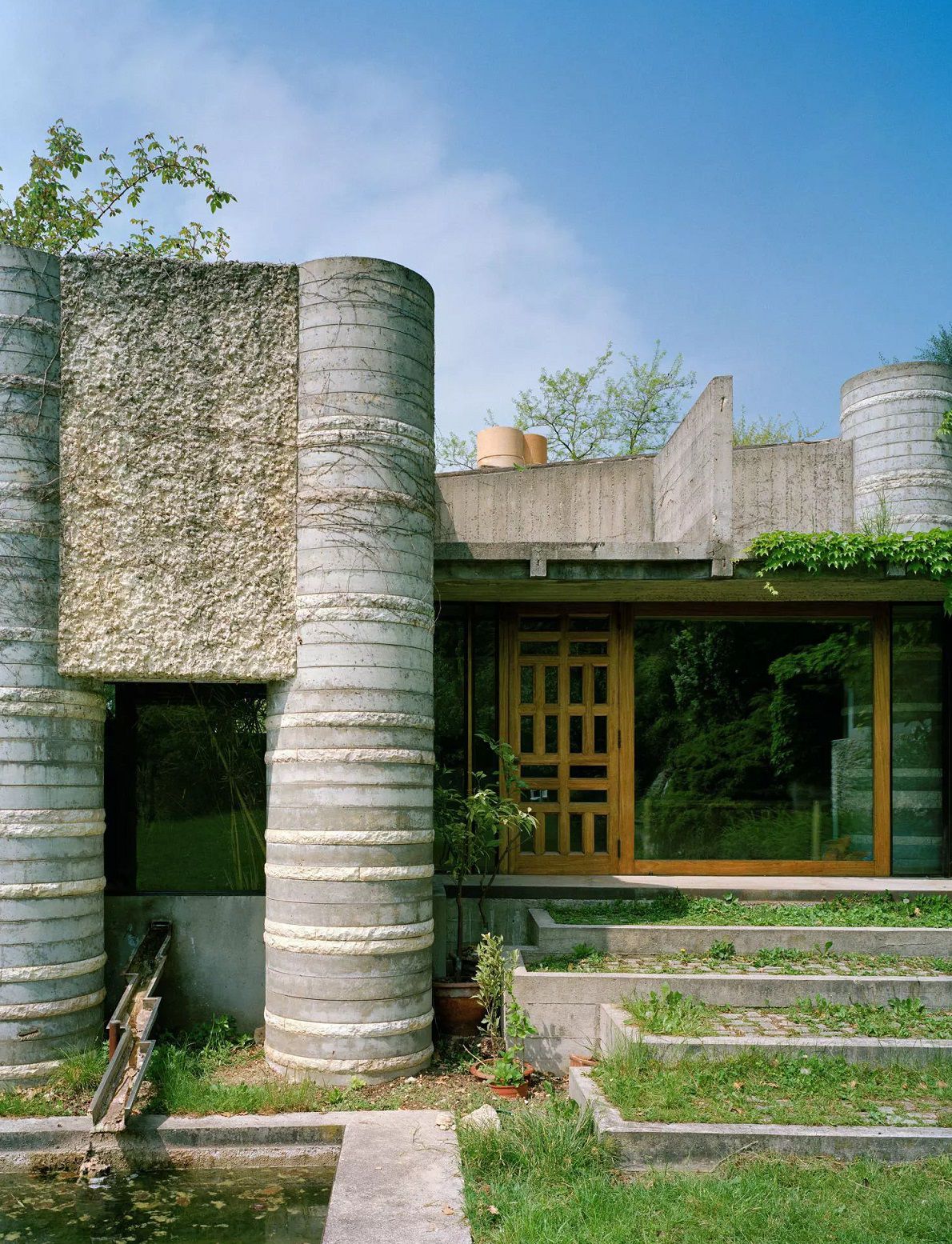 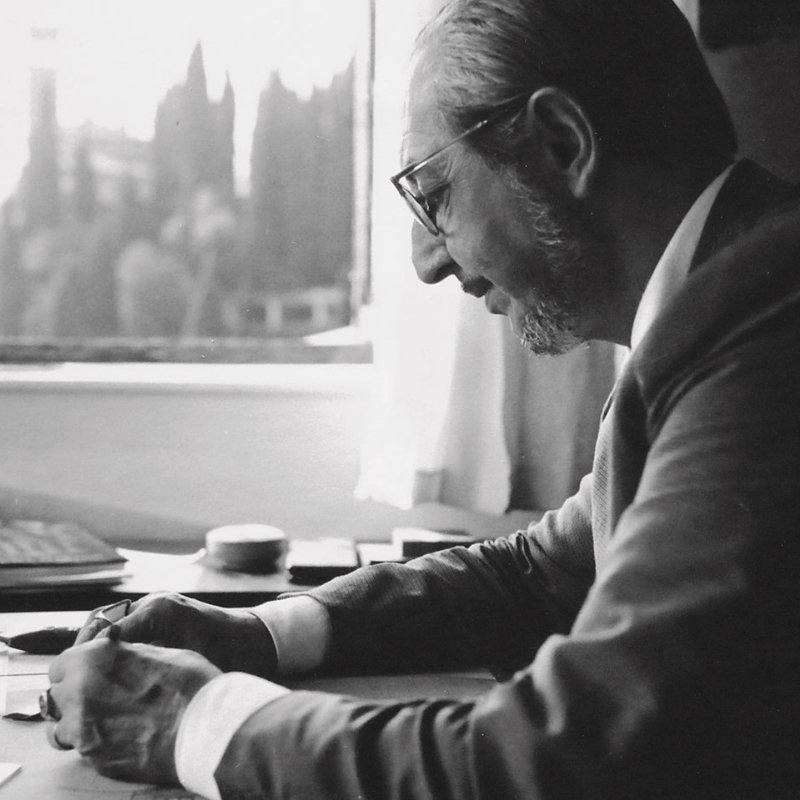 Carlo Scarpa
BONFILS Jean-Paul bonfilsjeanpaul@gmail.com
Villa Ottolenghi, Bardolino, IT (1978)
It is the work of the architect Carlo Scarpa.
The morphological configuration of the area, bounded on the west by a steep slope, to the north and east by an embankment, has in fact suggested to the man to bury most of the house in the ground and to play with interesting design ideas. The roof that becomes a habitable place, he most striking of them is inspired by the farmyard of the Veneto farms, a brick surface with irregular pattern from which to admire the splendid surrounding landscape as if there were no borders, as if the real roof it was heaven.
BONFILS Jean-Paul bonfilsjeanpaul@gmail.com
Villa Ottolenghi, Bardolino, IT (1978)
The surfaces of the windows reflect the mirrors of water (typical compositional element of Scarpa's architecture) multiply the walls of the house, as happens in the Venetian palaces.
The nine giant cylindrical pillars, built with cement, Prun and Trani stone , which support the roof, shape the living room and underline changes in height between living areas, kitchen, dining room and bathroom that otherwise seem to lack separation. The massive, layered columns take up a tremendous amount of space often at awkward locations. Scarpa labored over their positioning, suggesting that this disruption of convenience is deliberate.
BONFILS Jean-Paul bonfilsjeanpaul@gmail.com
Villa Ottolenghi, Bardolino, IT (1978)
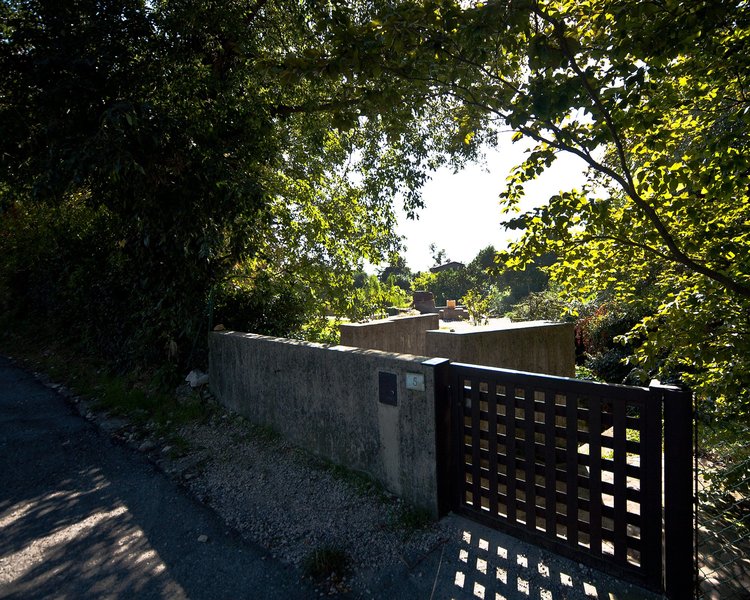 BONFILS Jean-Paul bonfilsjeanpaul@gmail.com
Villa Ottolenghi, Bardolino, IT (1978)
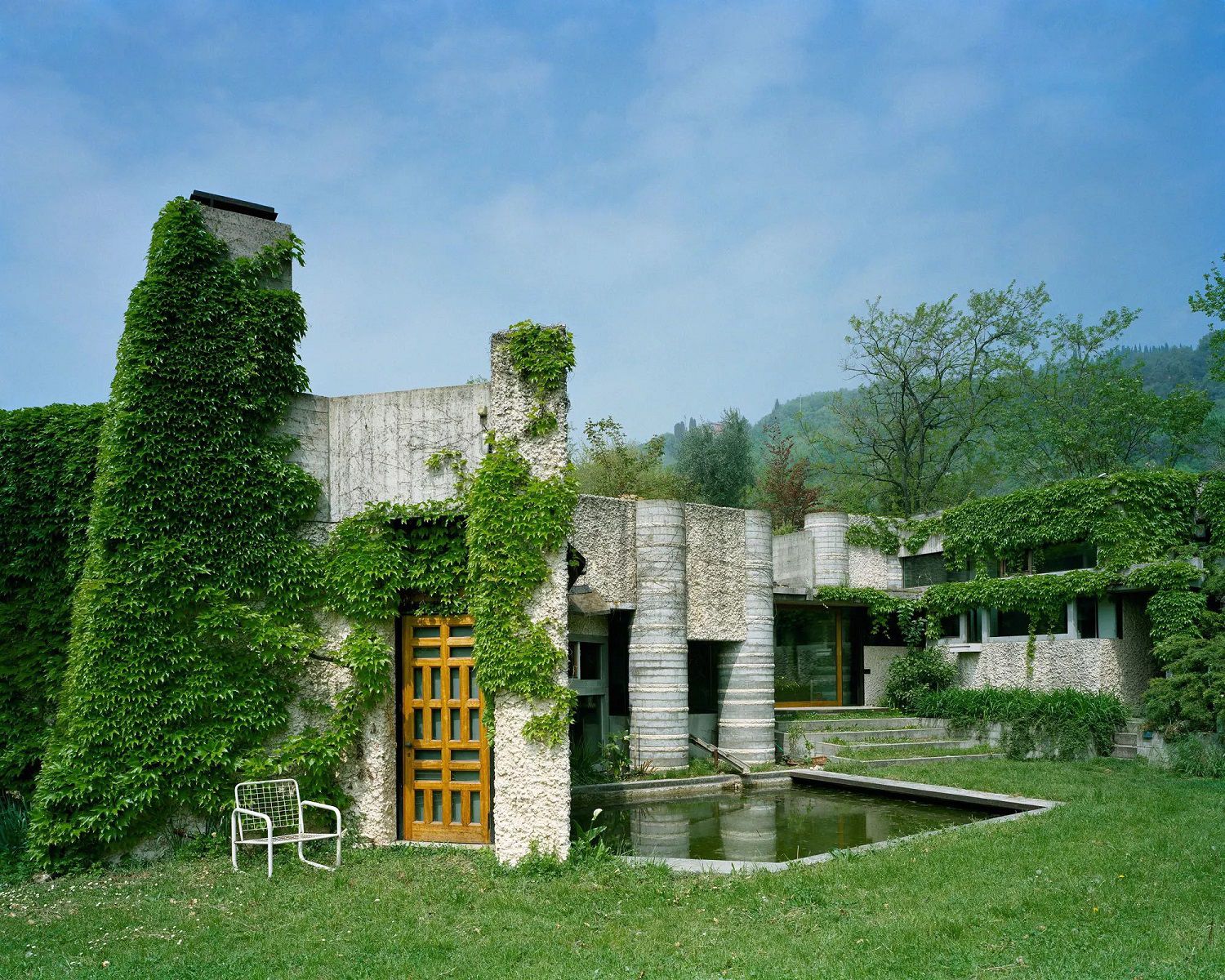 BONFILS Jean-Paul bonfilsjeanpaul@gmail.com
Villa Ottolenghi, Bardolino, IT (1978)
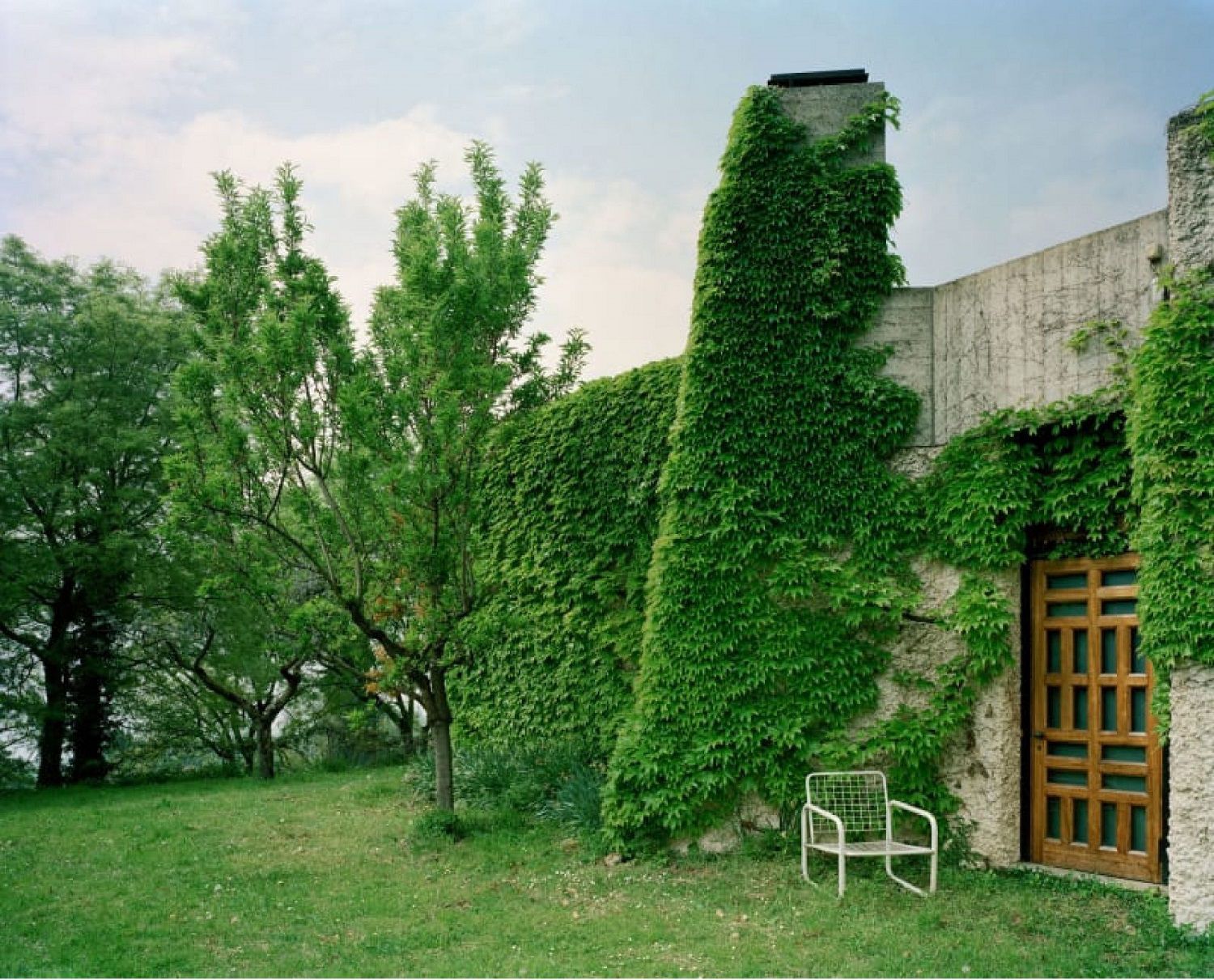 BONFILS Jean-Paul bonfilsjeanpaul@gmail.com
Villa Ottolenghi, Bardolino, IT (1978)
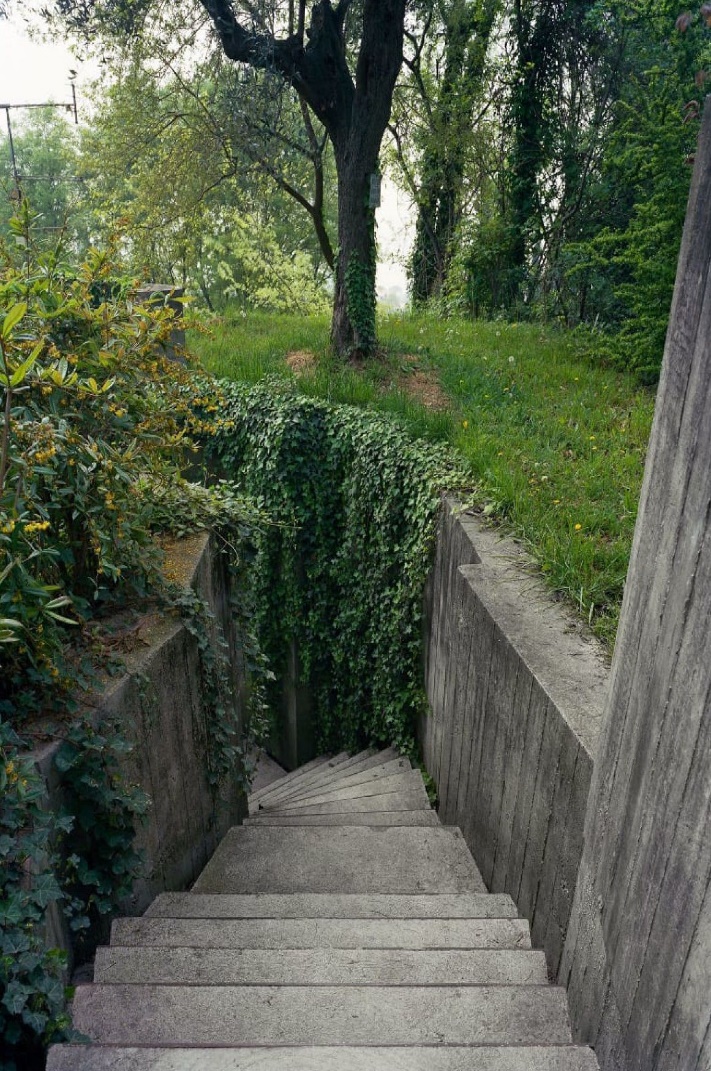 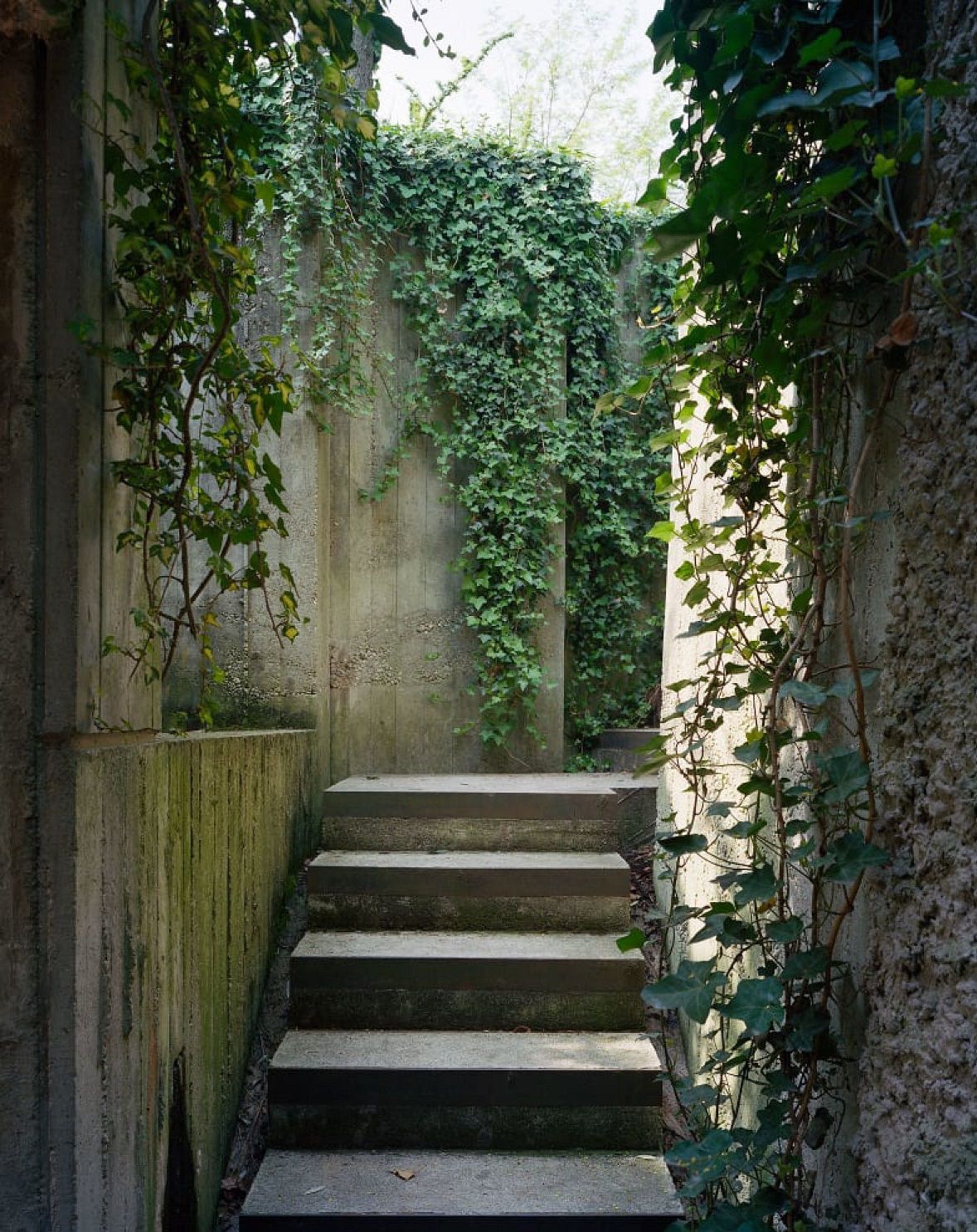 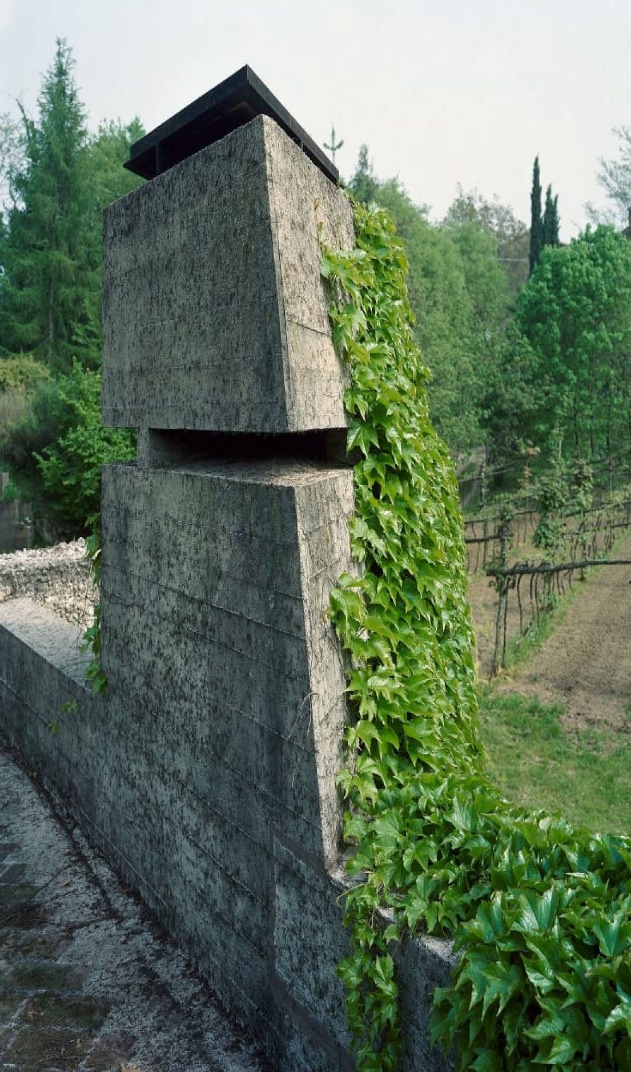 BONFILS Jean-Paul bonfilsjeanpaul@gmail.com
Villa Ottolenghi, Bardolino, IT (1978)
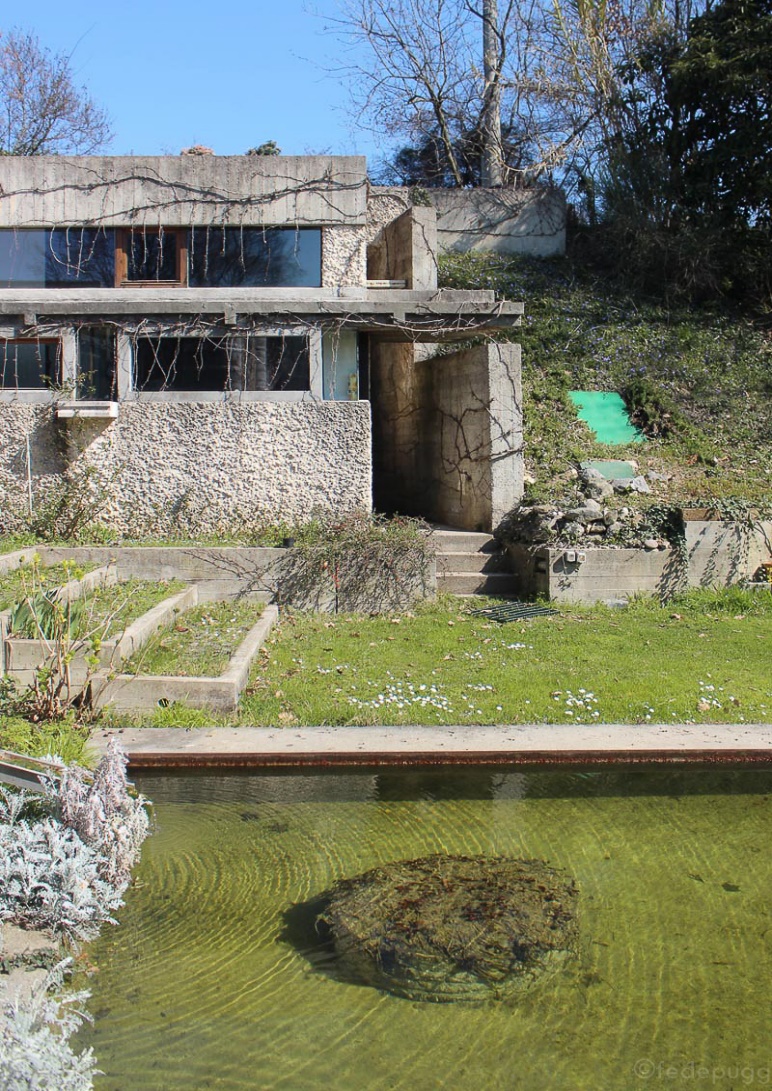 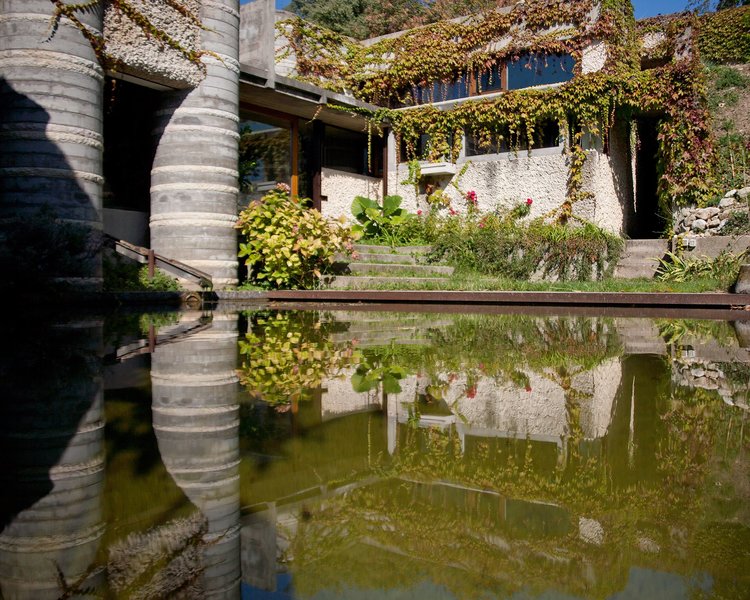 BONFILS Jean-Paul bonfilsjeanpaul@gmail.com
Villa Ottolenghi, Bardolino, IT (1978)
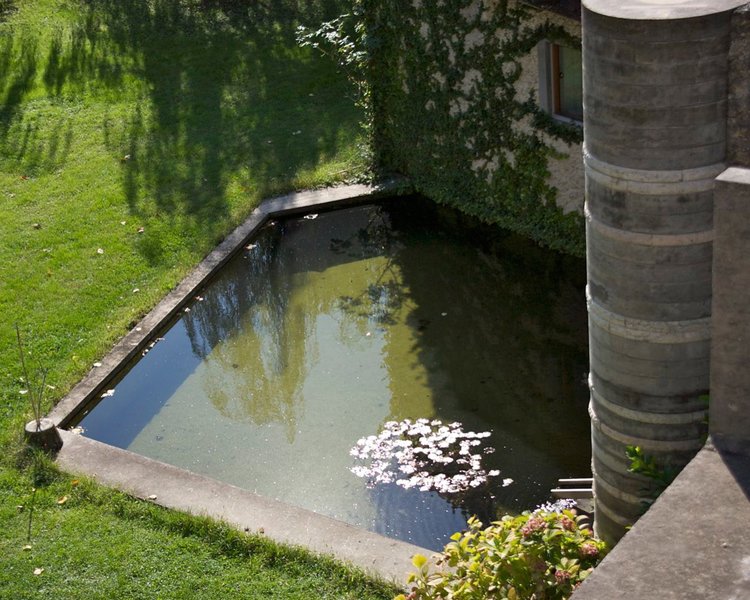 BONFILS Jean-Paul bonfilsjeanpaul@gmail.com
Villa Ottolenghi, Bardolino, IT (1978)
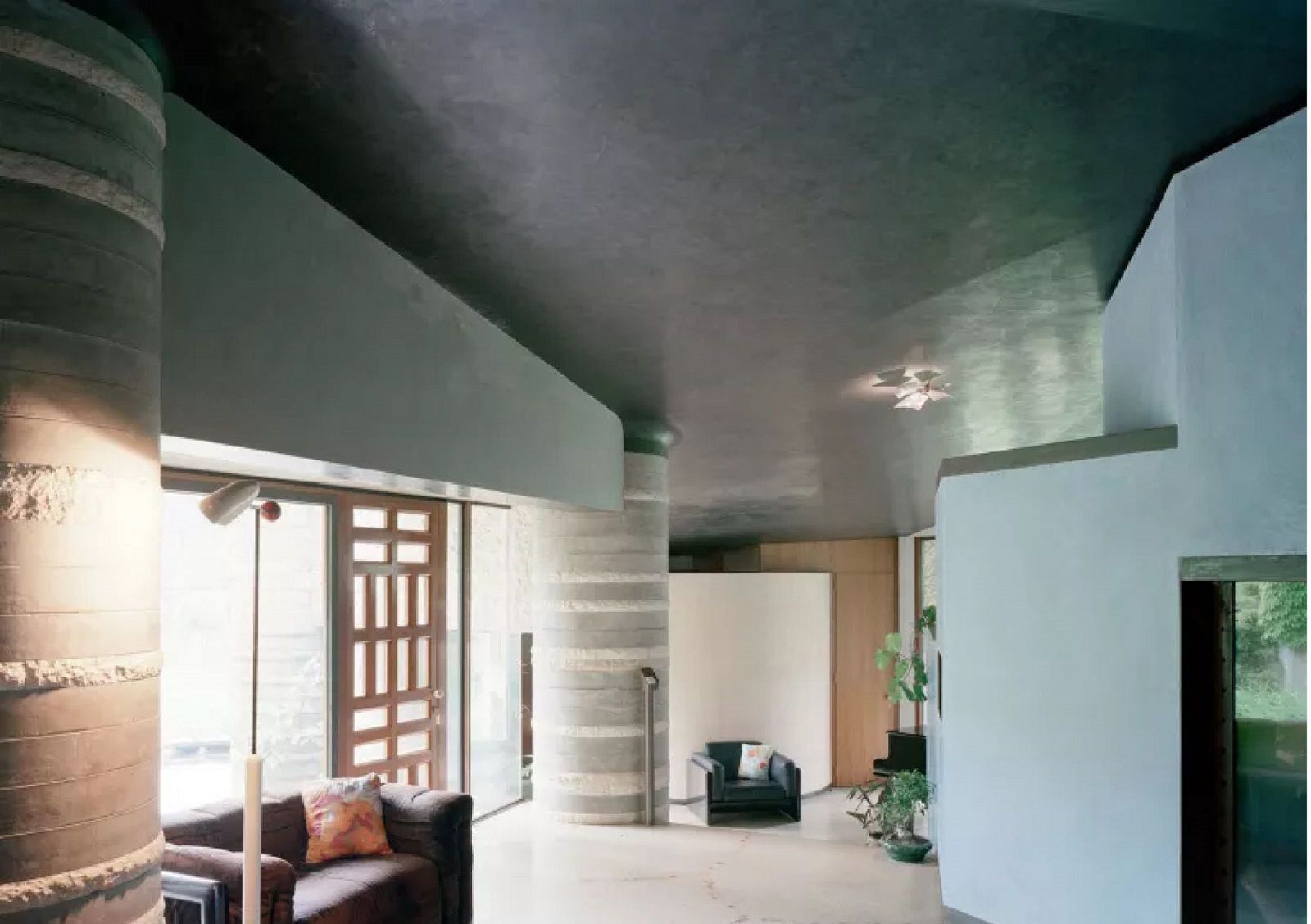 BONFILS Jean-Paul bonfilsjeanpaul@gmail.com
Villa Ottolenghi, Bardolino, IT (1978)
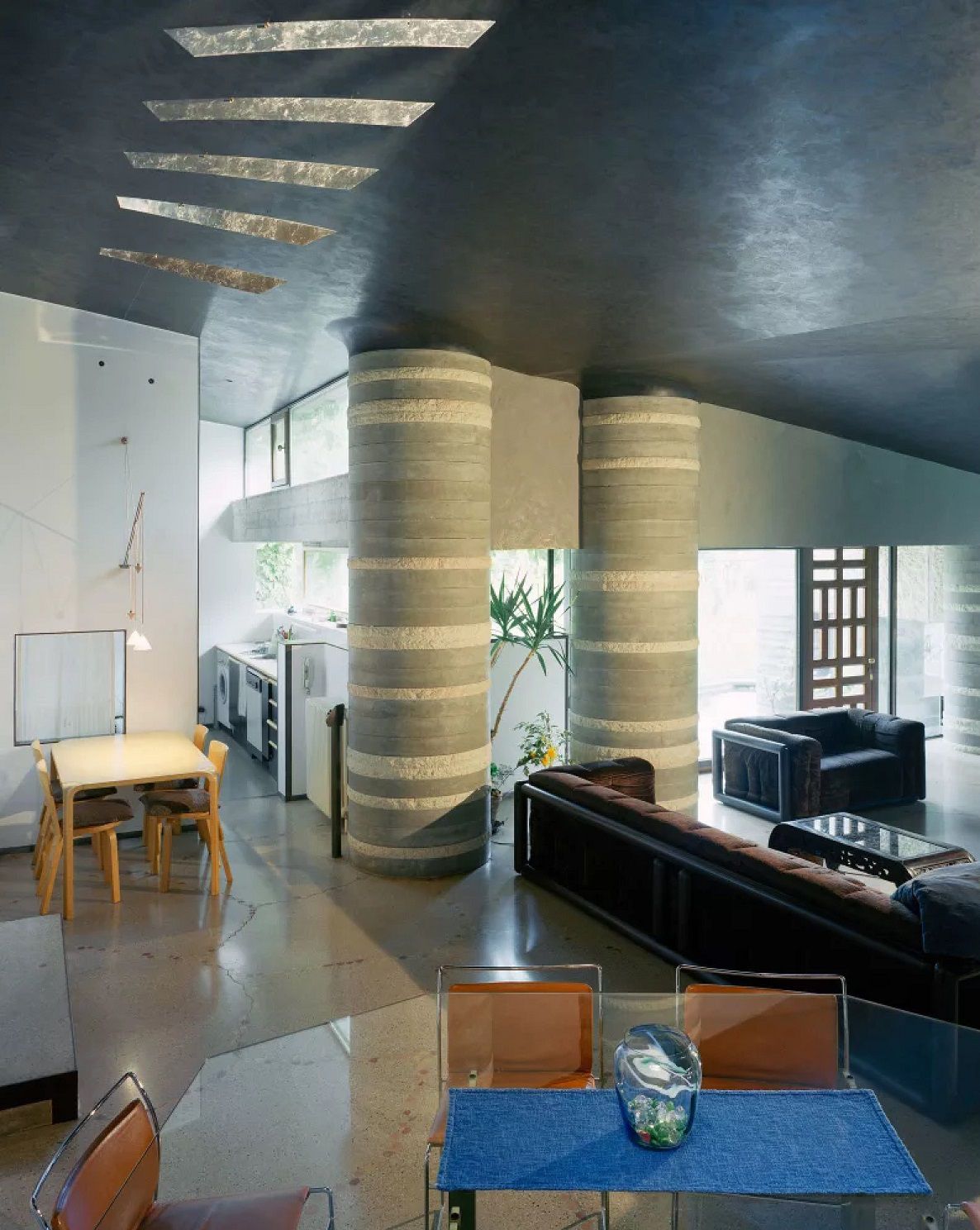 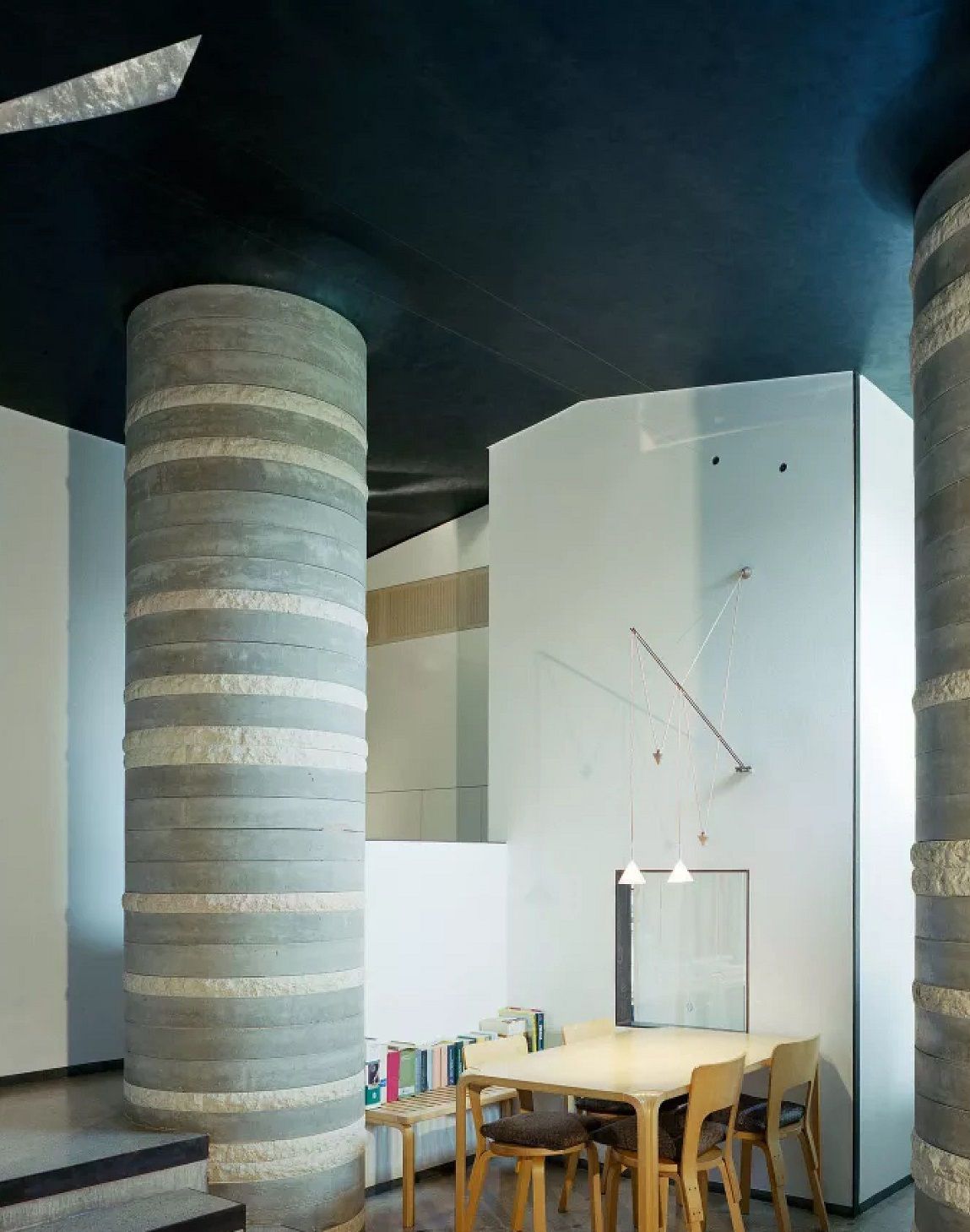 BONFILS Jean-Paul bonfilsjeanpaul@gmail.com
Villa Ottolenghi, Bardolino, IT (1978)
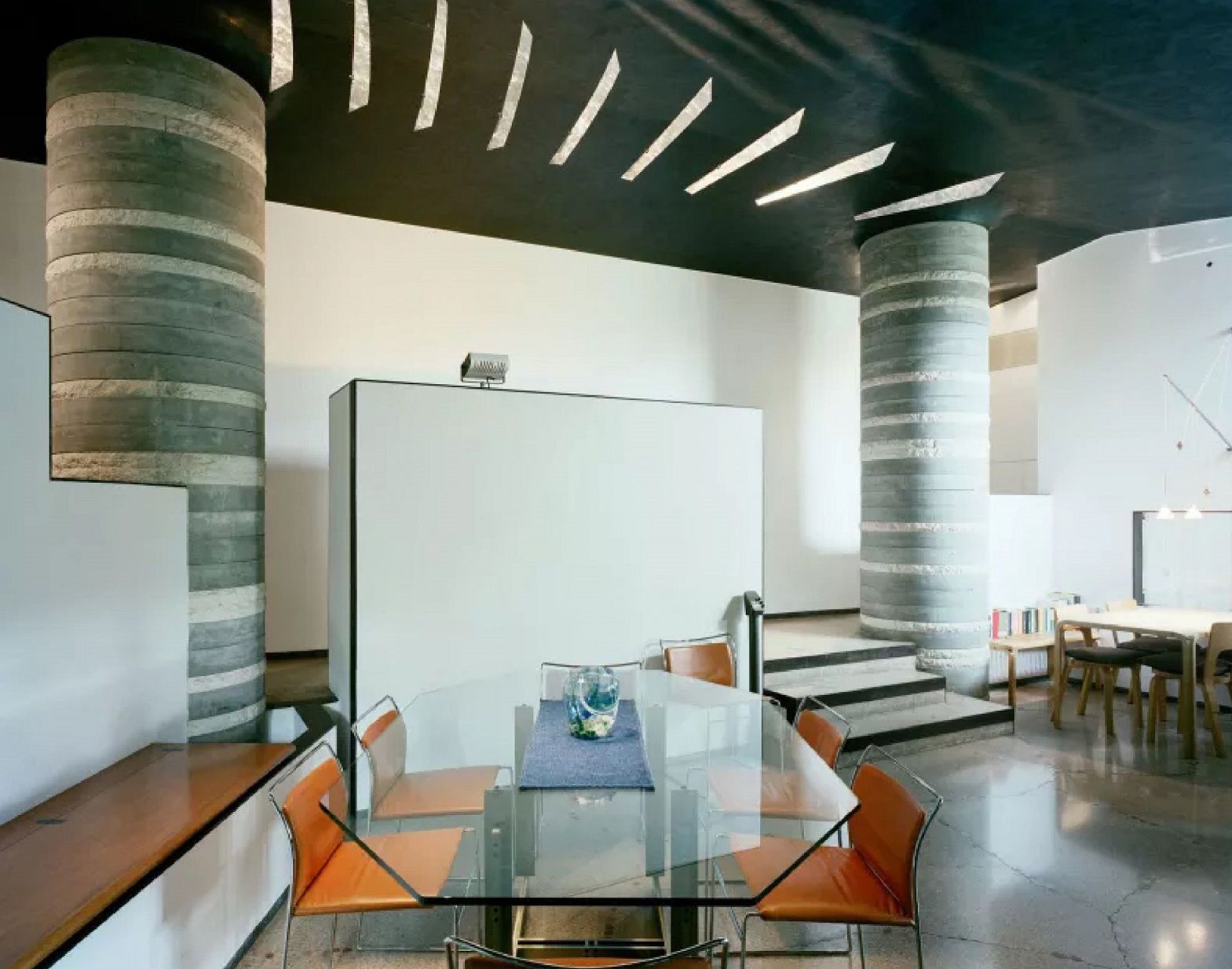 BONFILS Jean-Paul bonfilsjeanpaul@gmail.com
Villa Ottolenghi, Bardolino, IT (1978)
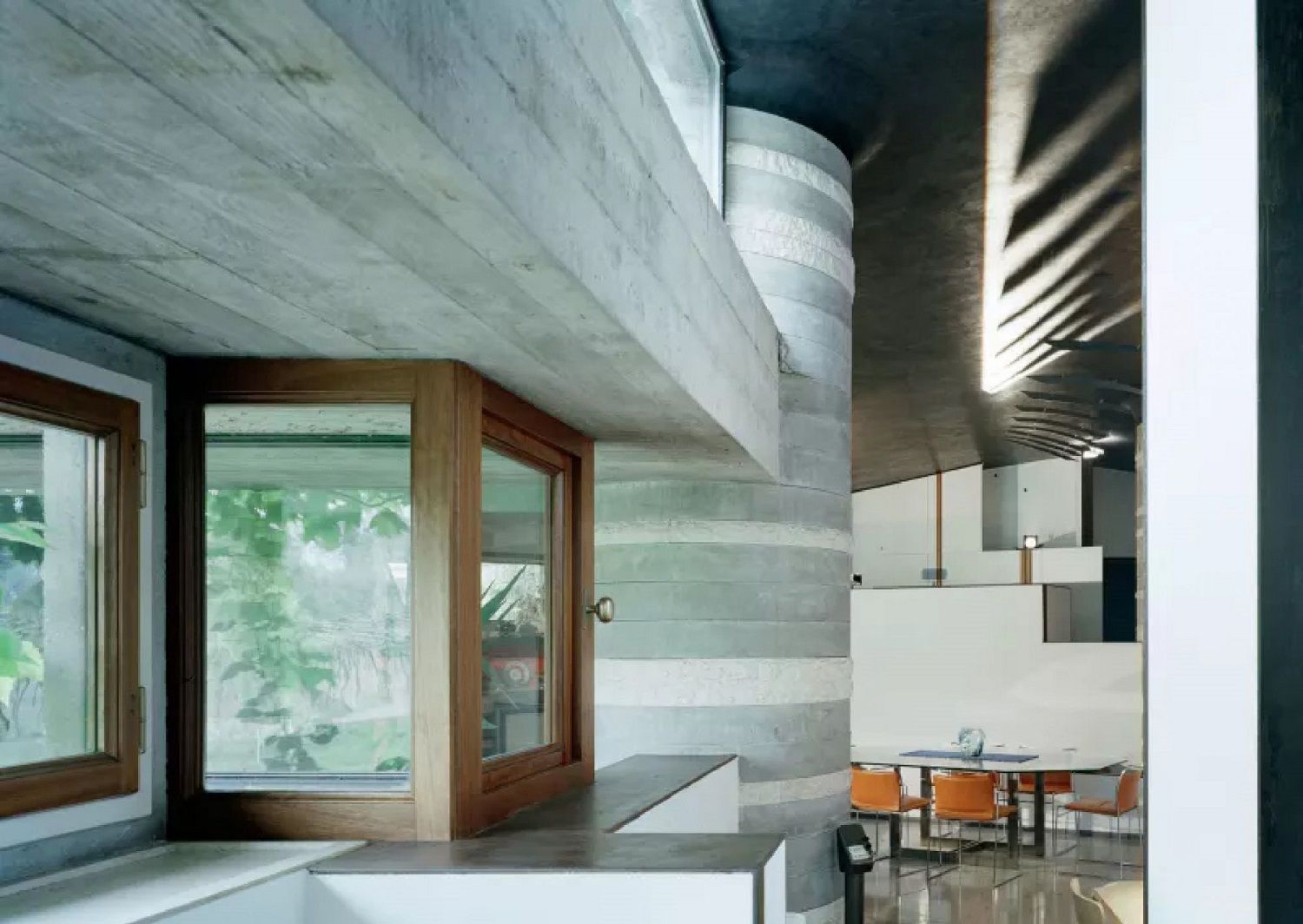 BONFILS Jean-Paul bonfilsjeanpaul@gmail.com
Villa Ottolenghi, Bardolino, IT (1978)
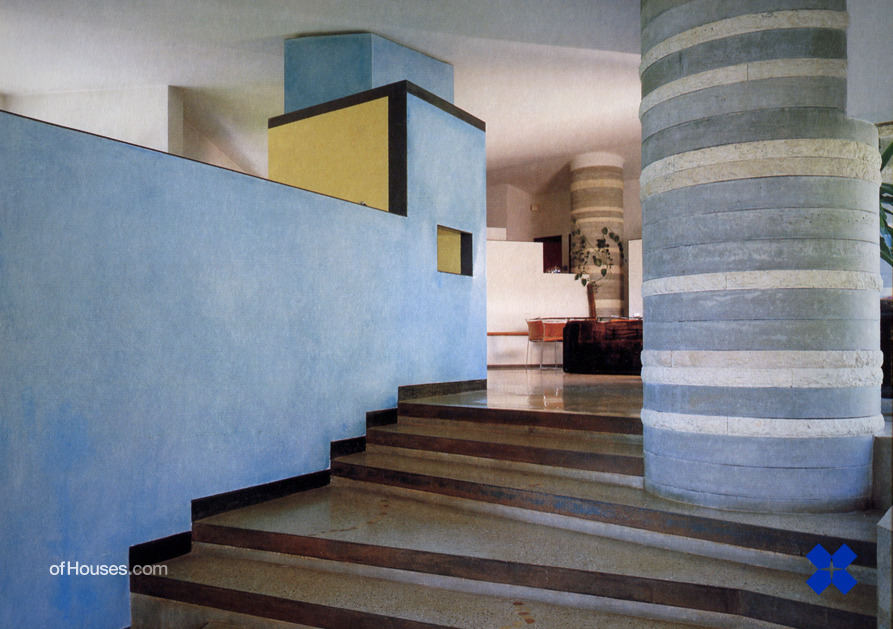 BONFILS Jean-Paul bonfilsjeanpaul@gmail.com
Villa Ottolenghi, Bardolino, IT (1978)
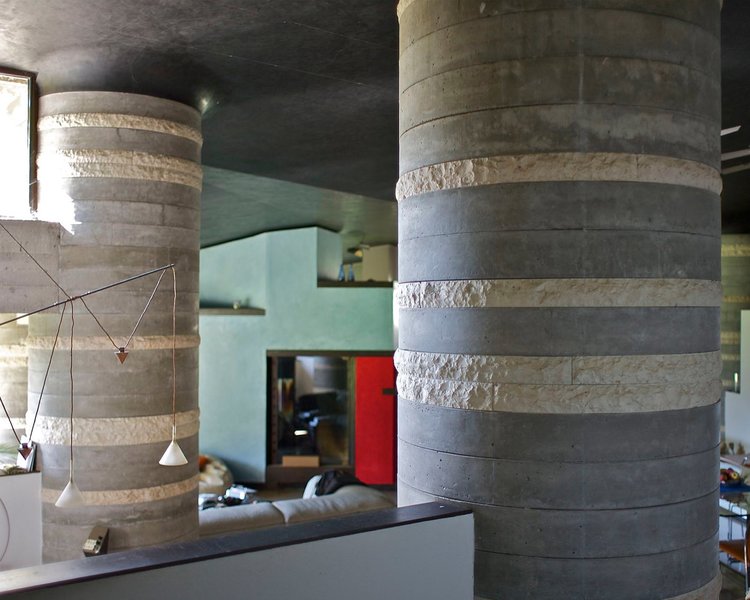 BONFILS Jean-Paul bonfilsjeanpaul@gmail.com
Villa Ottolenghi, Bardolino, IT (1978)
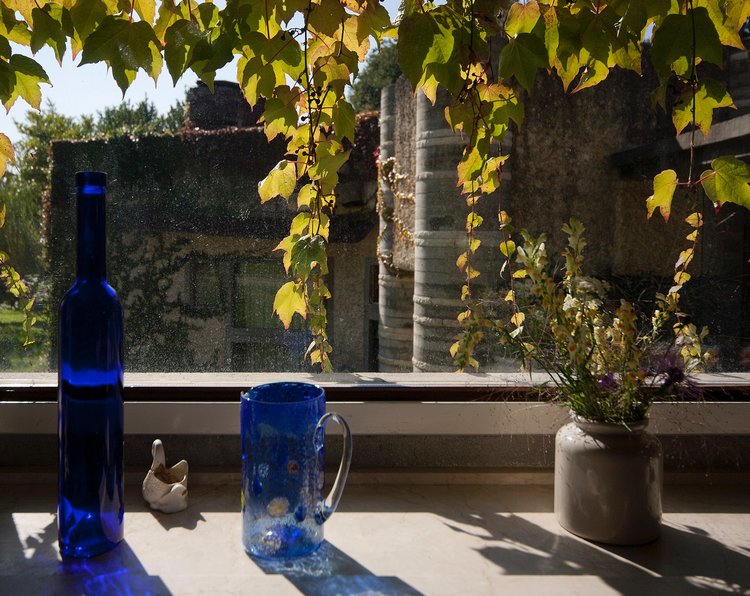 BONFILS Jean-Paul bonfilsjeanpaul@gmail.com
Villa Ottolenghi, Bardolino, IT (1978)
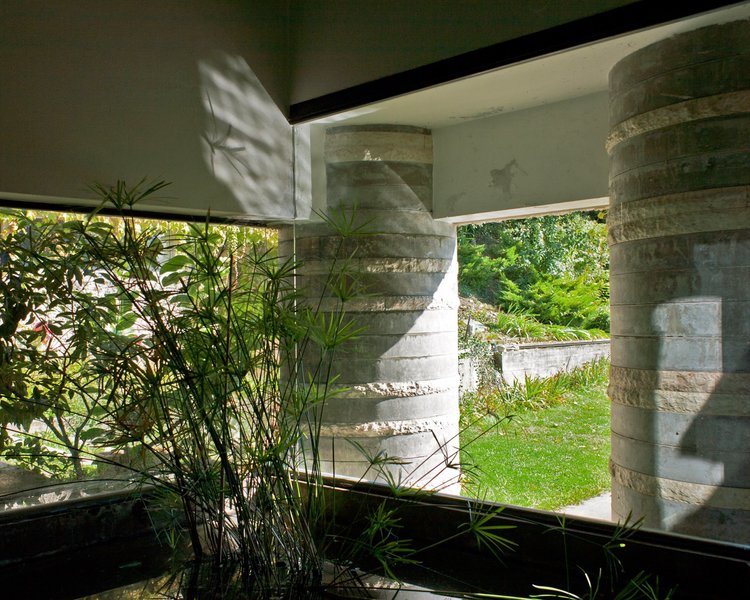 BONFILS Jean-Paul bonfilsjeanpaul@gmail.com
Villa Ottolenghi, Bardolino, IT (1978)
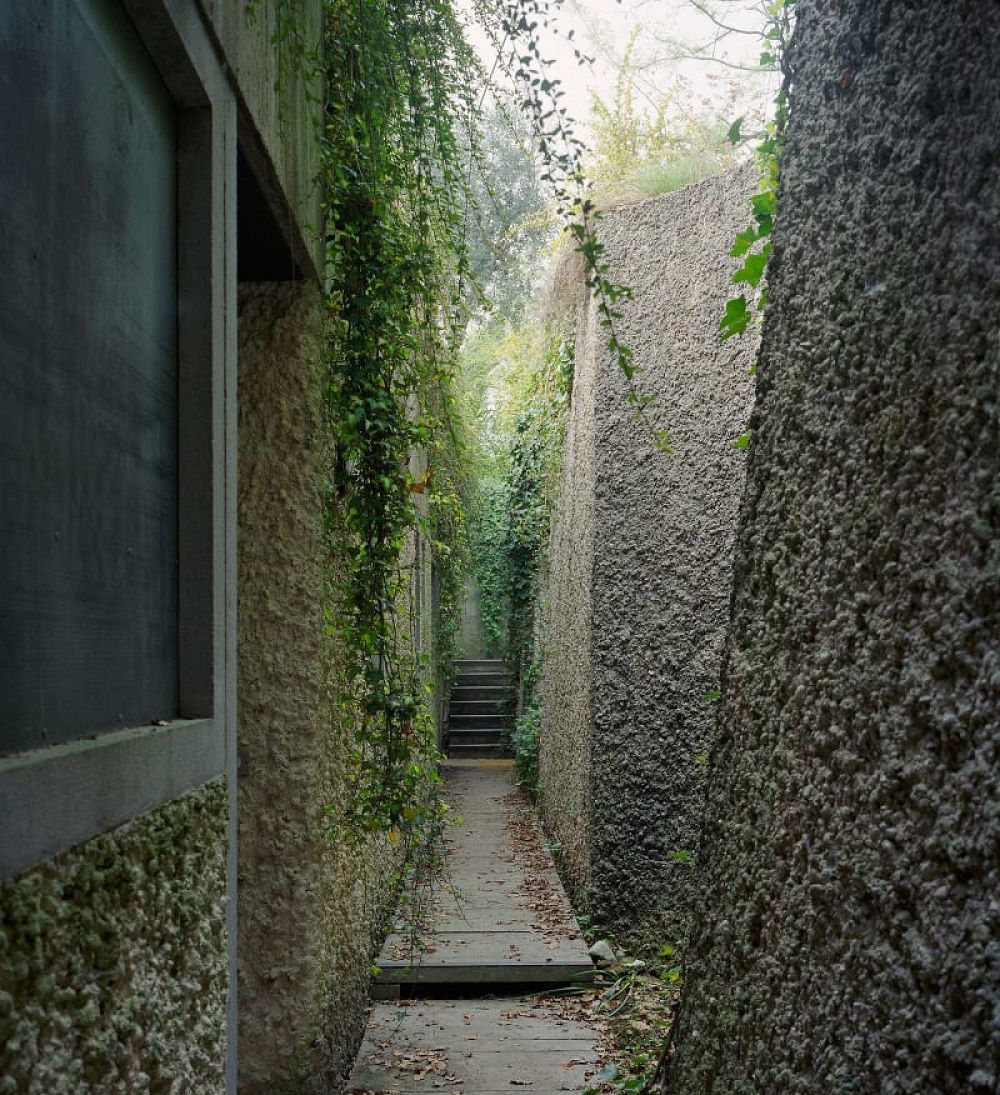 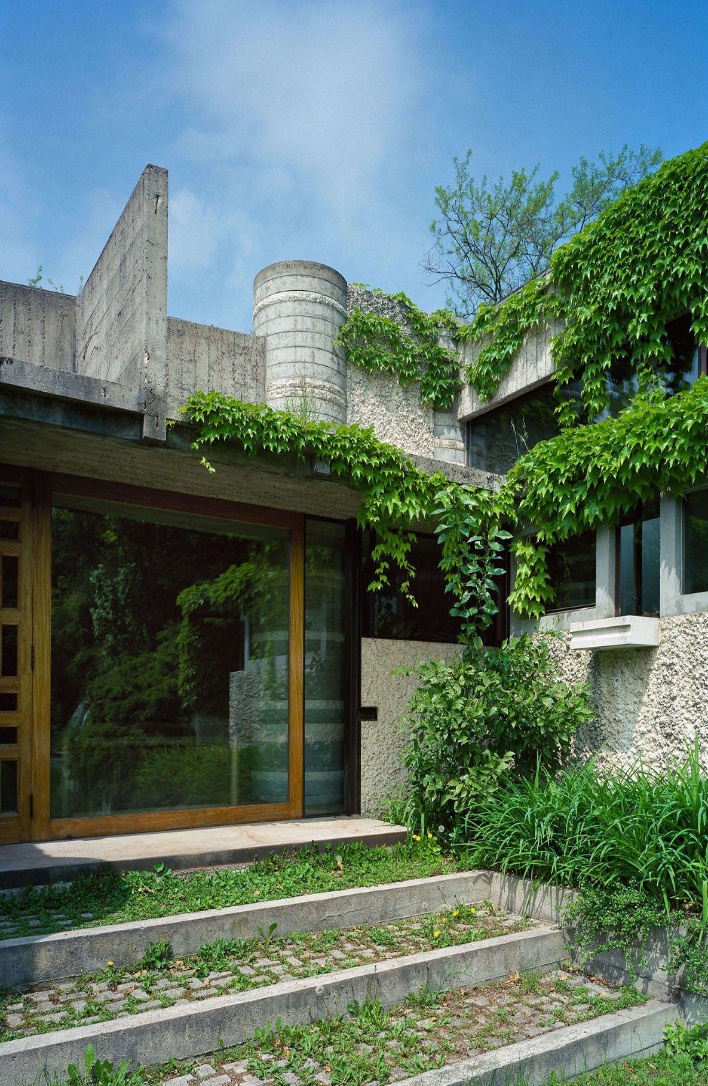 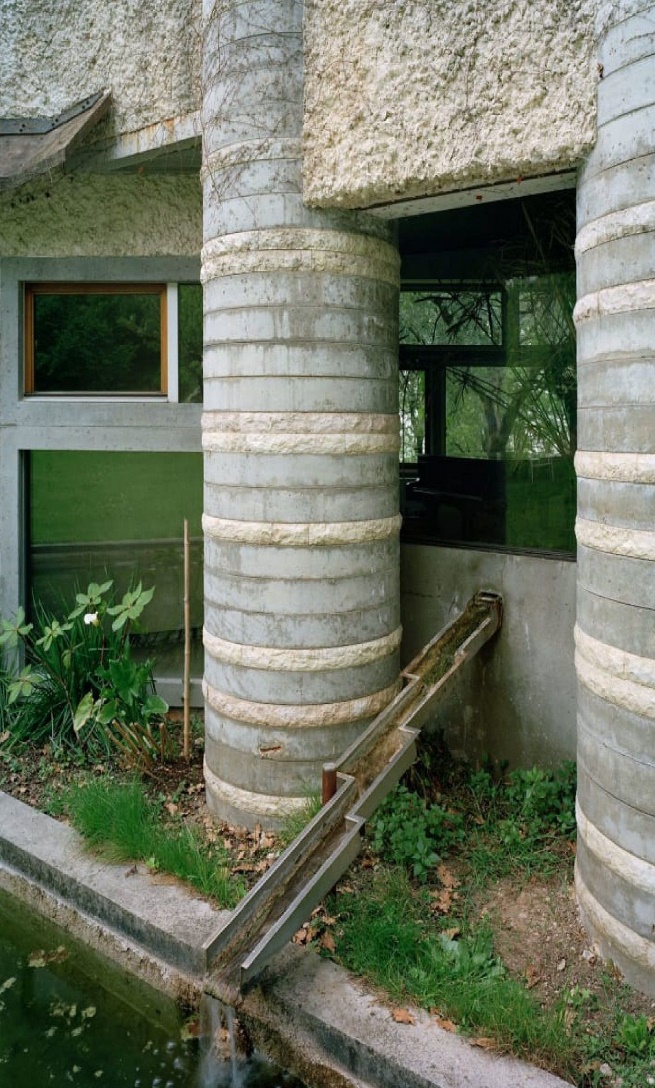 BONFILS Jean-Paul bonfilsjeanpaul@gmail.com
Villa Ottolenghi, Bardolino, IT (1978)
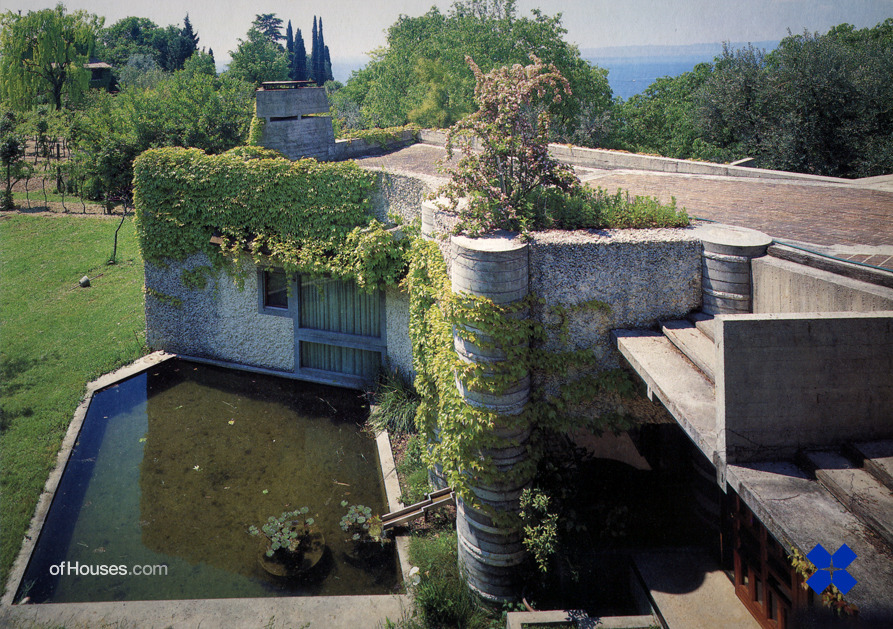 BONFILS Jean-Paul bonfilsjeanpaul@gmail.com
Villa Ottolenghi, Bardolino, IT (1978)
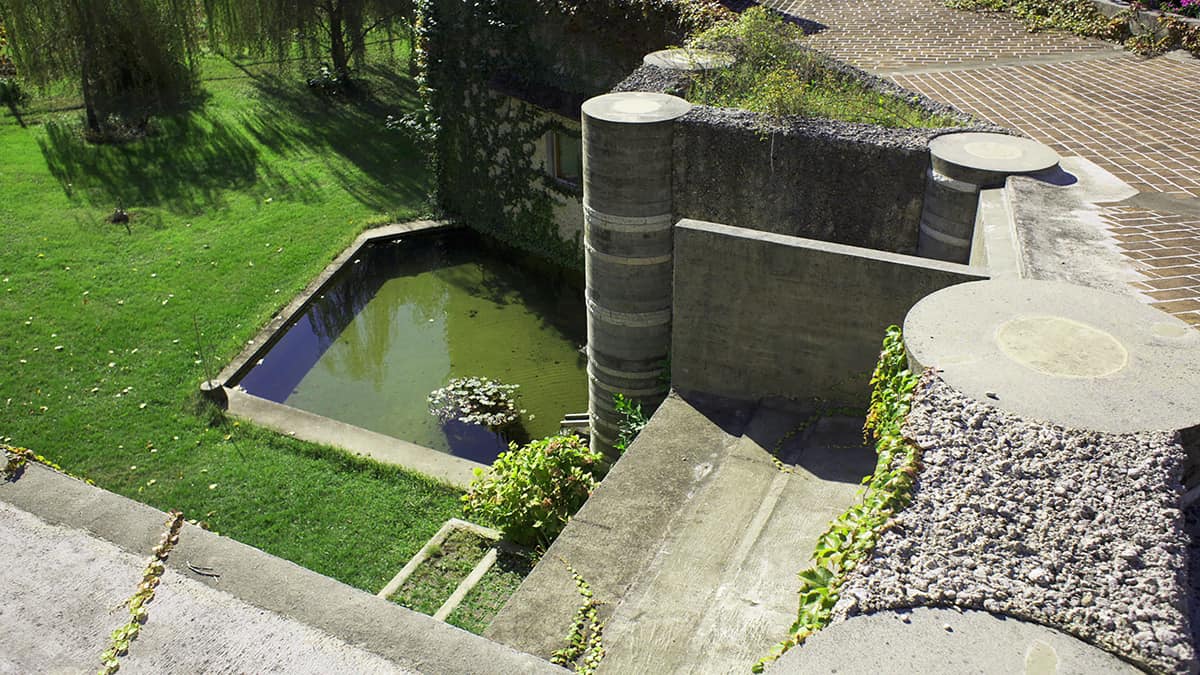 BONFILS Jean-Paul bonfilsjeanpaul@gmail.com
Villa Ottolenghi, Bardolino, IT (1978)
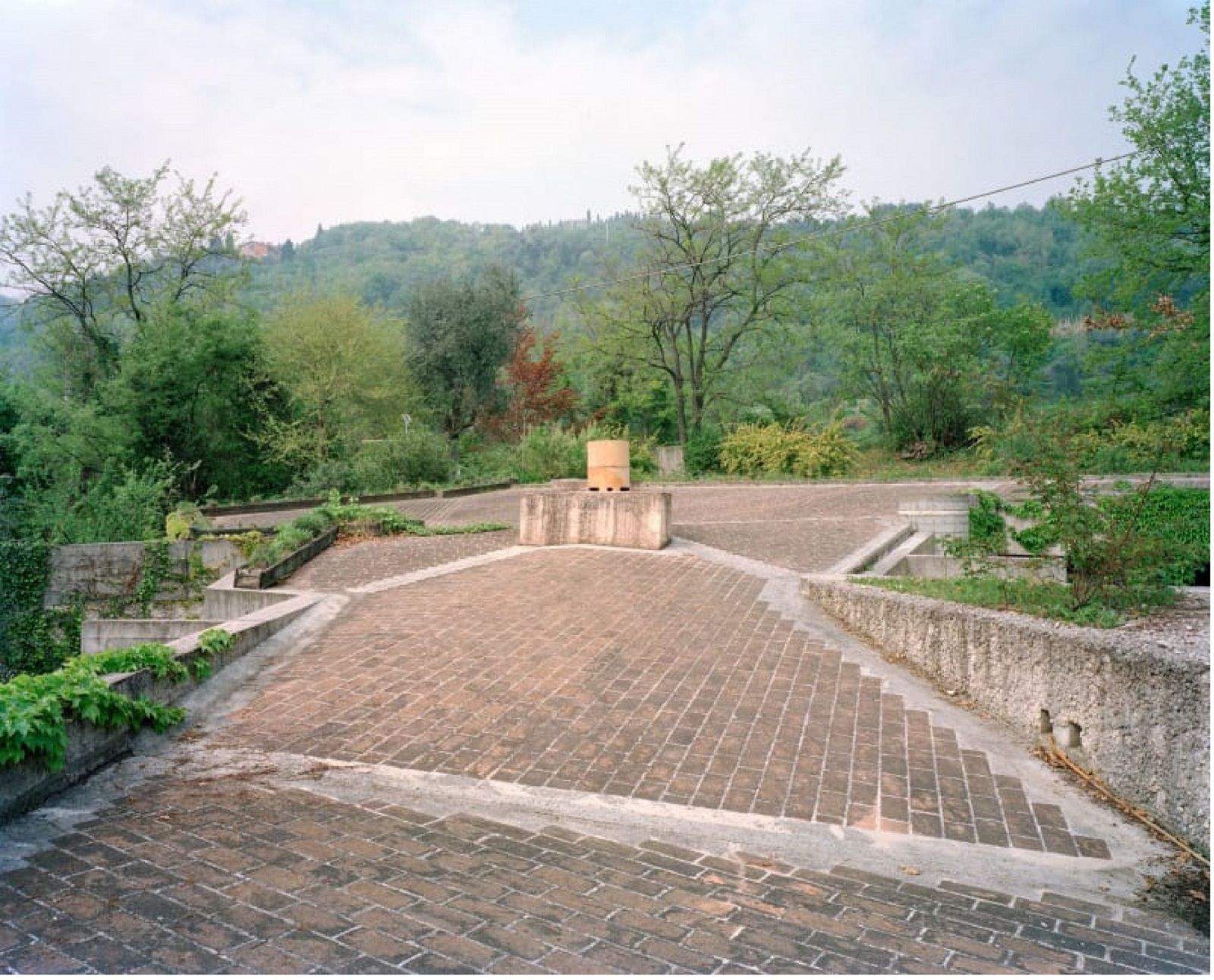 BONFILS Jean-Paul bonfilsjeanpaul@gmail.com
Residencia Borges, Brasilia, BR (1978)
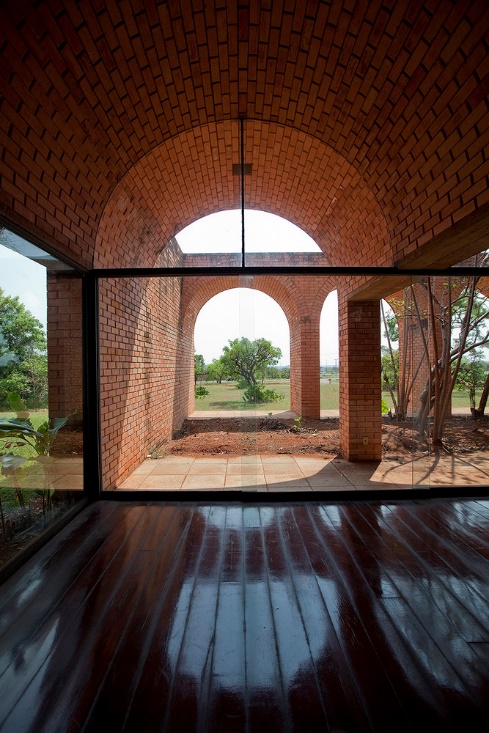 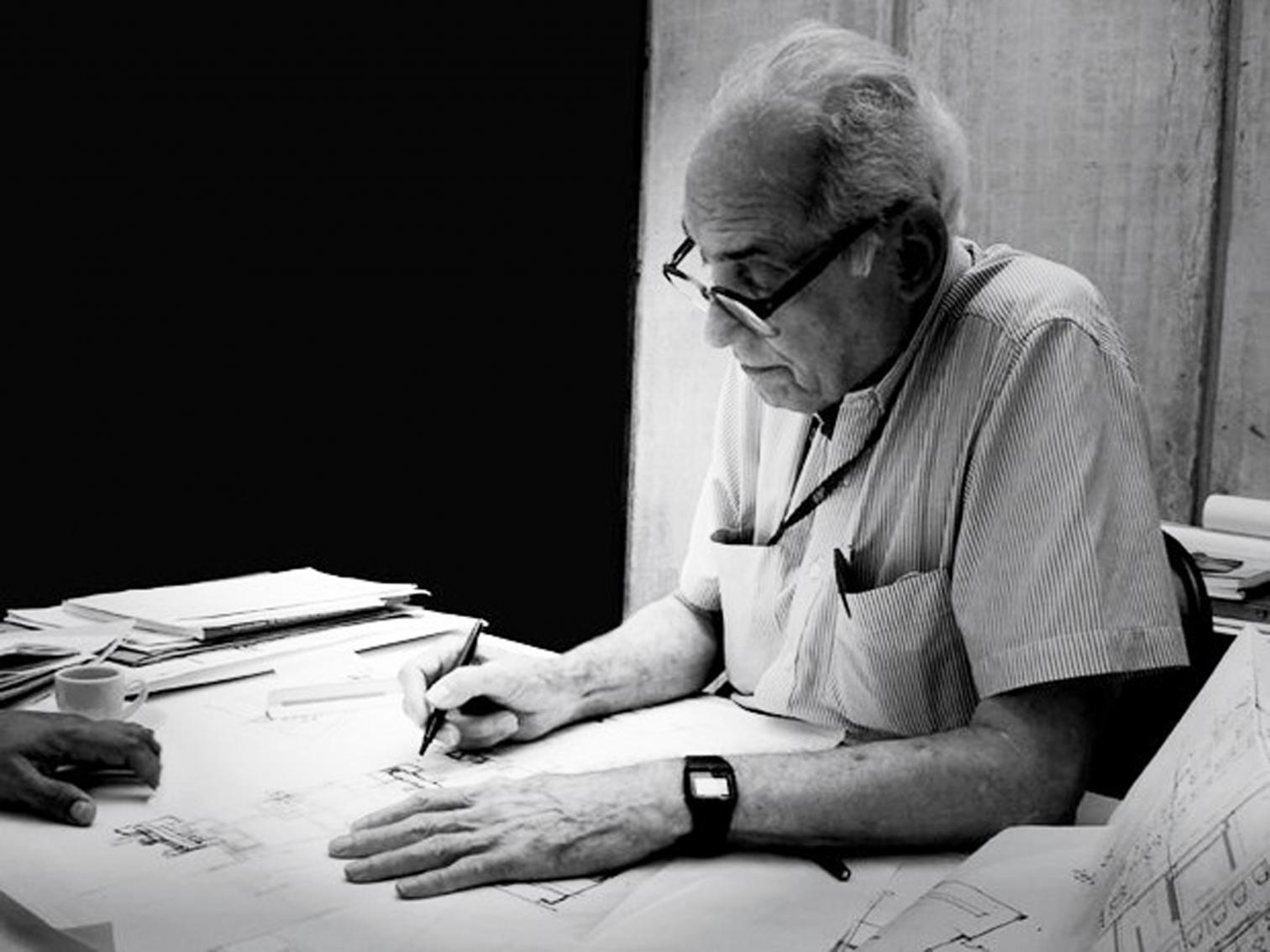 João Filgueiras Lima
BONFILS Jean-Paul bonfilsjeanpaul@gmail.com
Residencia Borges, Brasilia, BR (1978)
It is the work of the architect João Filgueiras Lima.
The construction system is the dominant theme : the brick vaults with the exception of the central body, where they were replaced by pre-molded caissons of reinforced mortar. The central space, with its almost 8m high ceiling contains the living room and study room, interspersed with gardens and a water mirror. As if completing the historic typology, it is broken up by side wings that extend lengthwise, with lower ceilings, one facing south, reserved for the service and dining rooms, and the other facing north, where the bedrooms (7) and the main living room are. The extensive glass panels encloses the northeast, southwest, and northwest facades.
BONFILS Jean-Paul bonfilsjeanpaul@gmail.com
Residencia Borges, Brasilia, BR (1978)
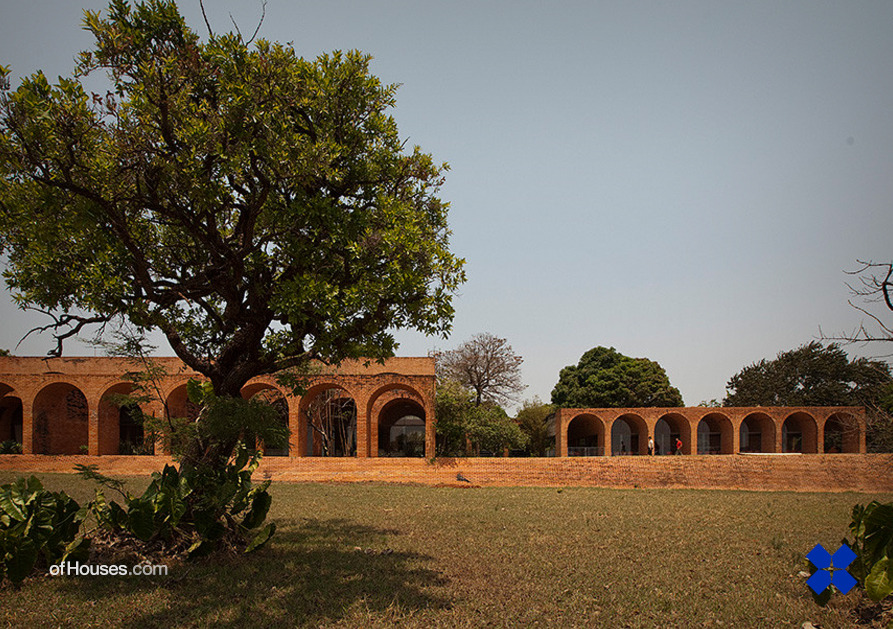 BONFILS Jean-Paul bonfilsjeanpaul@gmail.com
Residencia Borges, Brasilia, BR (1978)
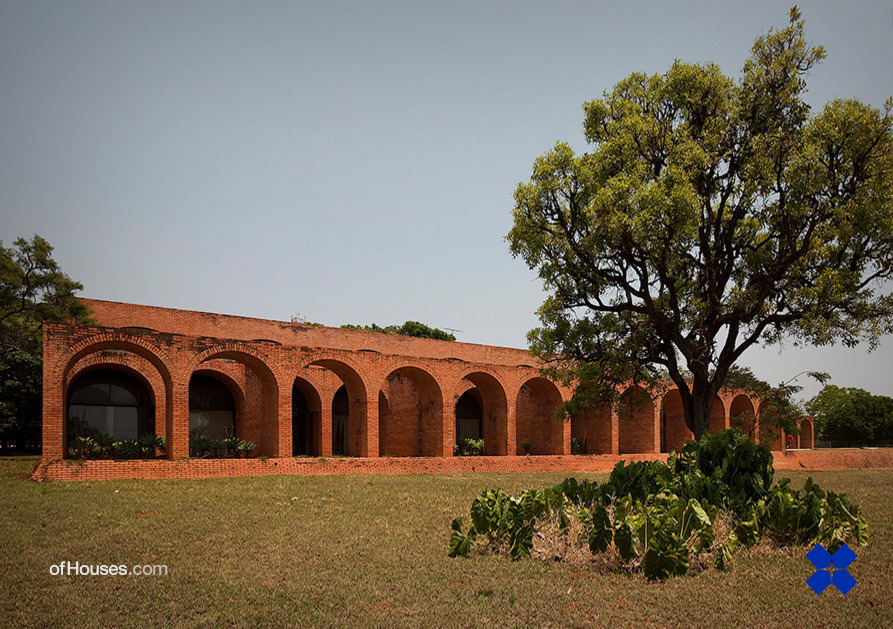 BONFILS Jean-Paul bonfilsjeanpaul@gmail.com
Residencia Borges, Brasilia, BR (1978)
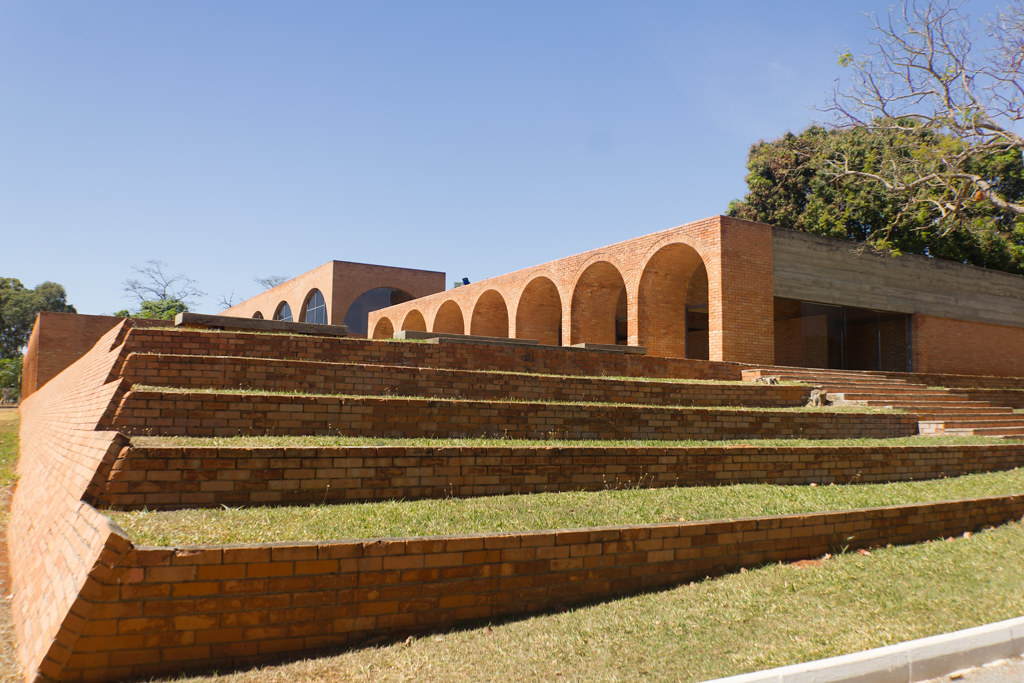 BONFILS Jean-Paul bonfilsjeanpaul@gmail.com
Residencia Borges, Brasilia, BR (1978)
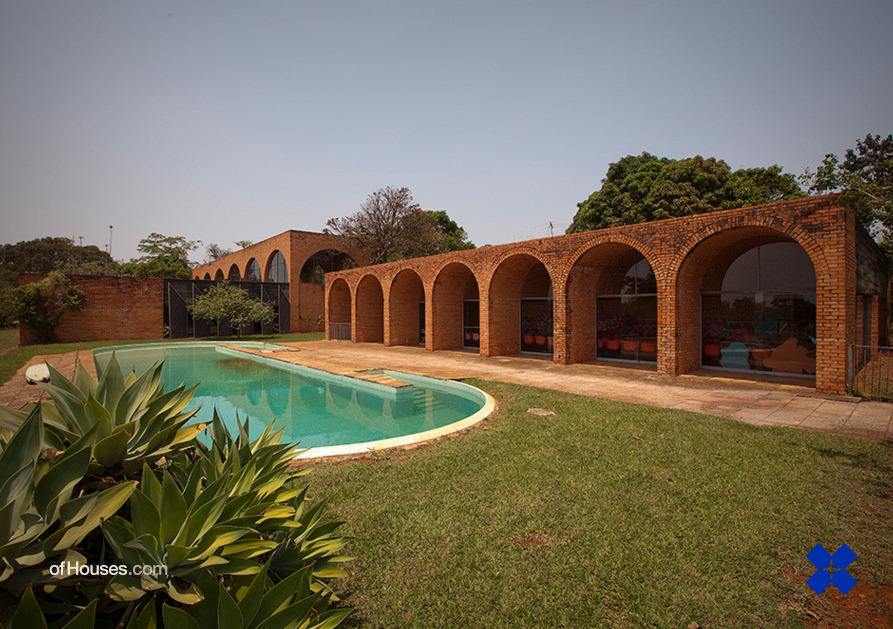 BONFILS Jean-Paul bonfilsjeanpaul@gmail.com
Residencia Borges, Brasilia, BR (1978)
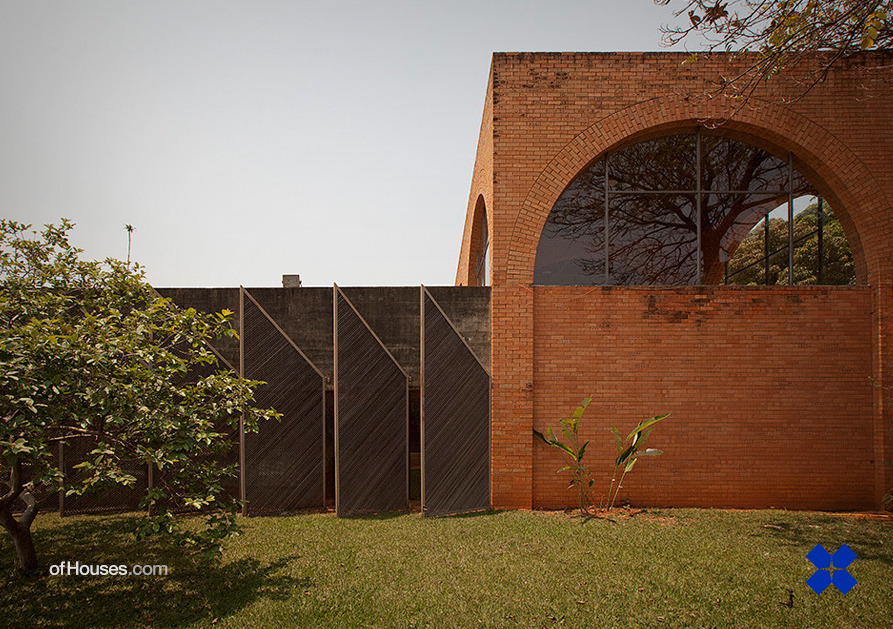 BONFILS Jean-Paul bonfilsjeanpaul@gmail.com
Residencia Borges, Brasilia, BR (1978)
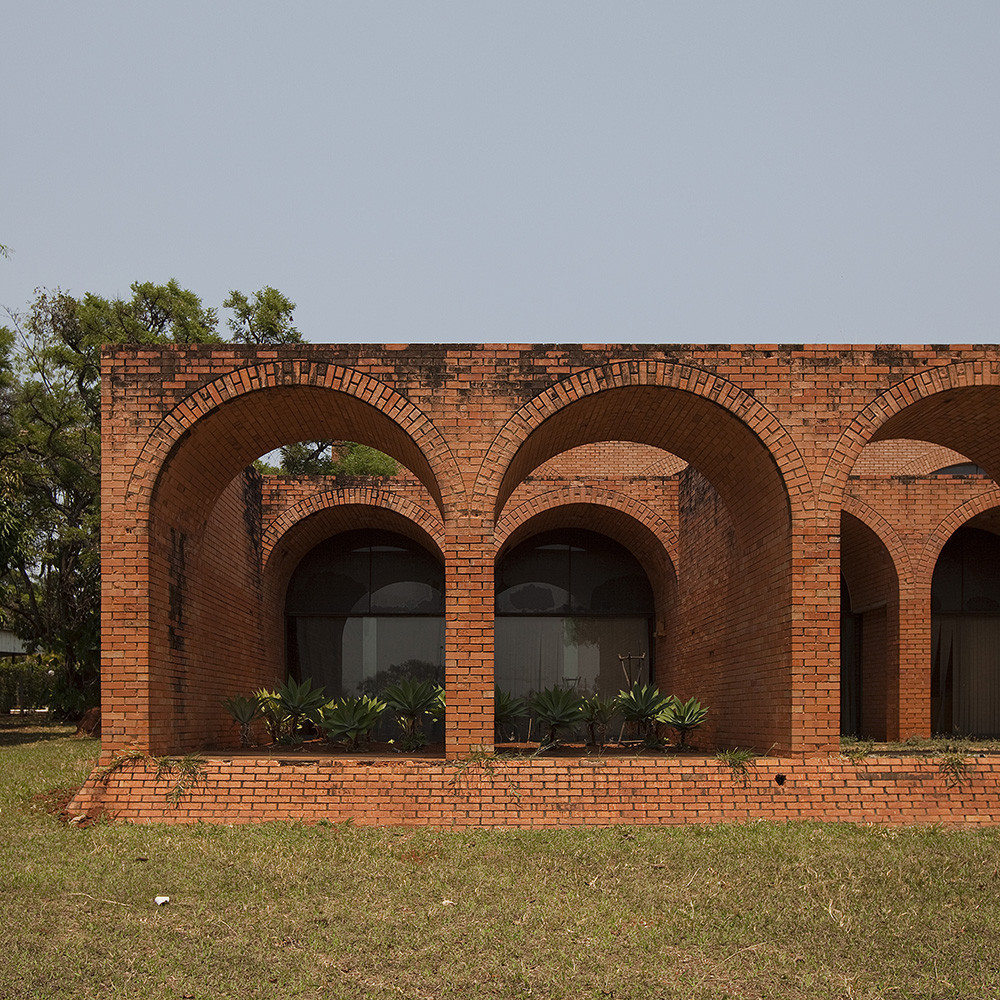 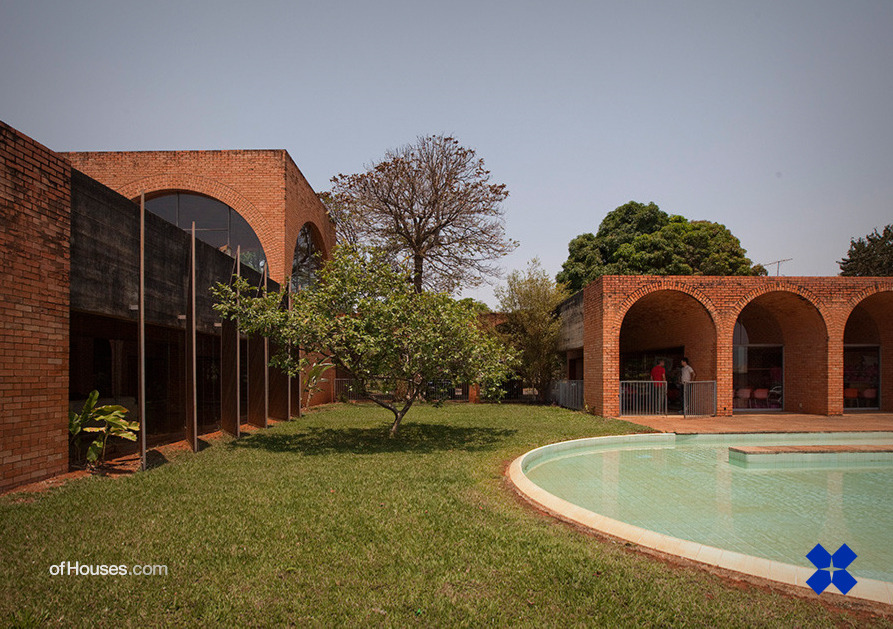 BONFILS Jean-Paul bonfilsjeanpaul@gmail.com
Residencia Borges, Brasilia, BR (1978)
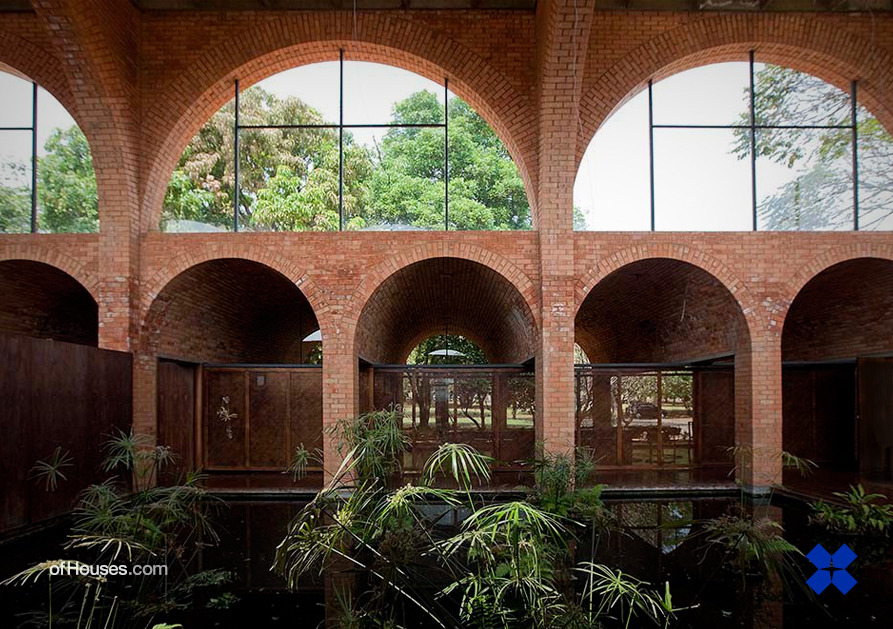 BONFILS Jean-Paul bonfilsjeanpaul@gmail.com
Residencia Borges, Brasilia, BR (1978)
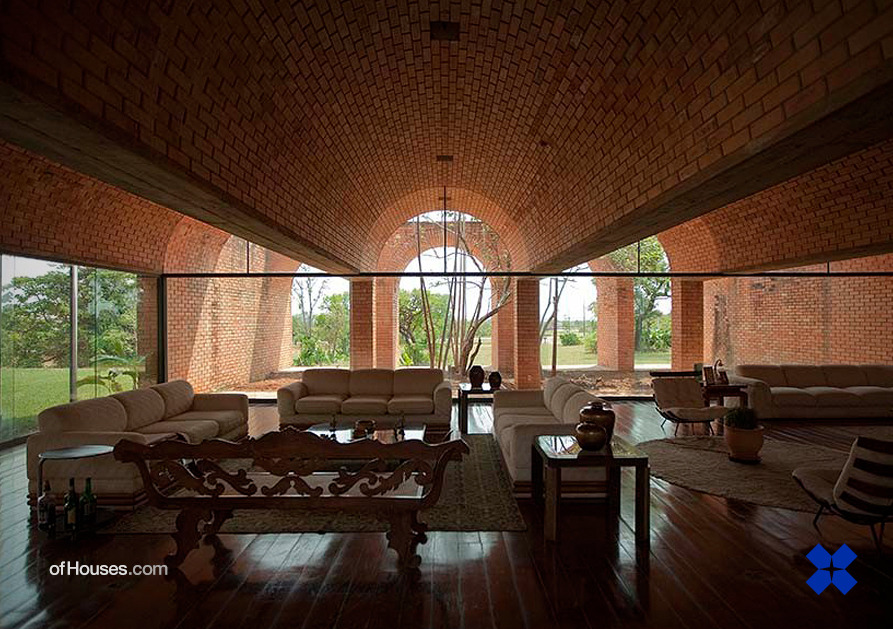 BONFILS Jean-Paul bonfilsjeanpaul@gmail.com
Residencia Borges, Brasilia, BR (1978)
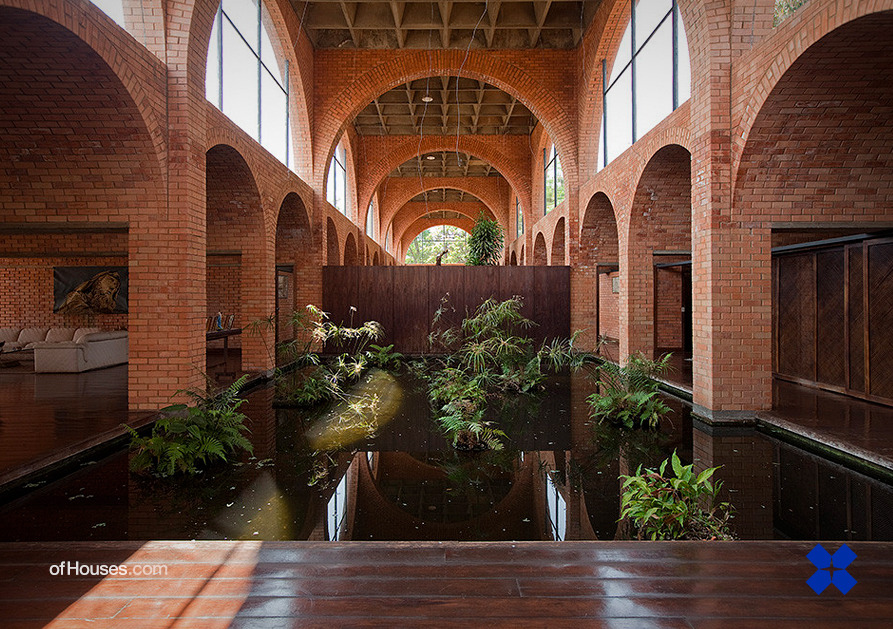 BONFILS Jean-Paul bonfilsjeanpaul@gmail.com
Residencia Borges, Brasilia, BR (1978)
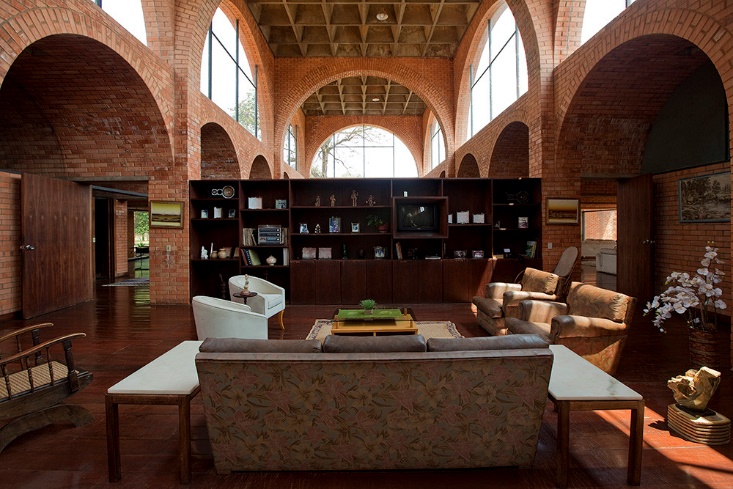 BONFILS Jean-Paul bonfilsjeanpaul@gmail.com
Residencia Borges, Brasilia, BR (1978)
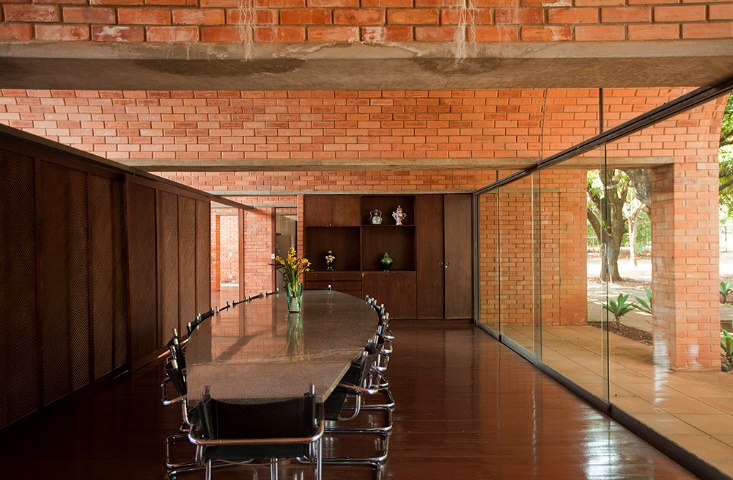 BONFILS Jean-Paul bonfilsjeanpaul@gmail.com
Residencia Borges, Brasilia, BR (1978)
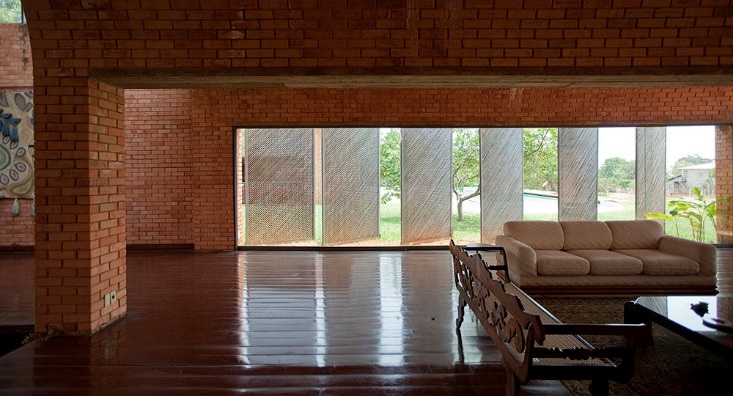 BONFILS Jean-Paul bonfilsjeanpaul@gmail.com
Residencia Borges, Brasilia, BR (1978)
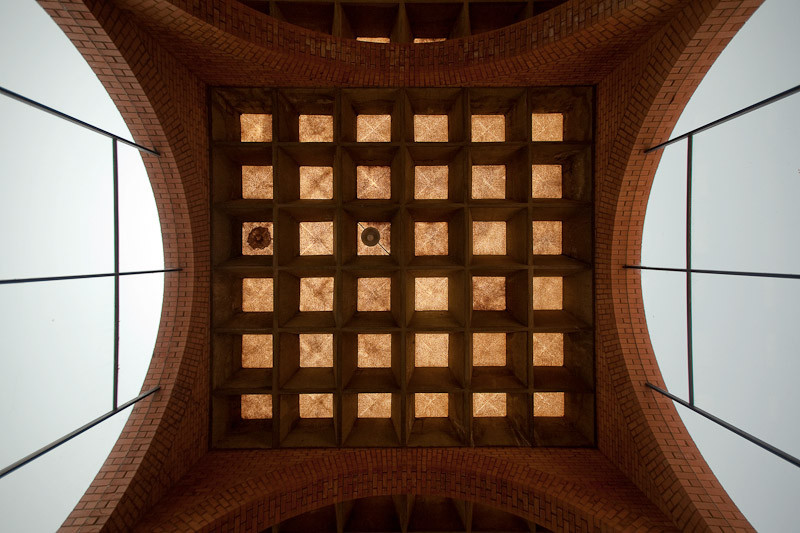 BONFILS Jean-Paul bonfilsjeanpaul@gmail.com
Haus Schütte, Köln, DE (1978)
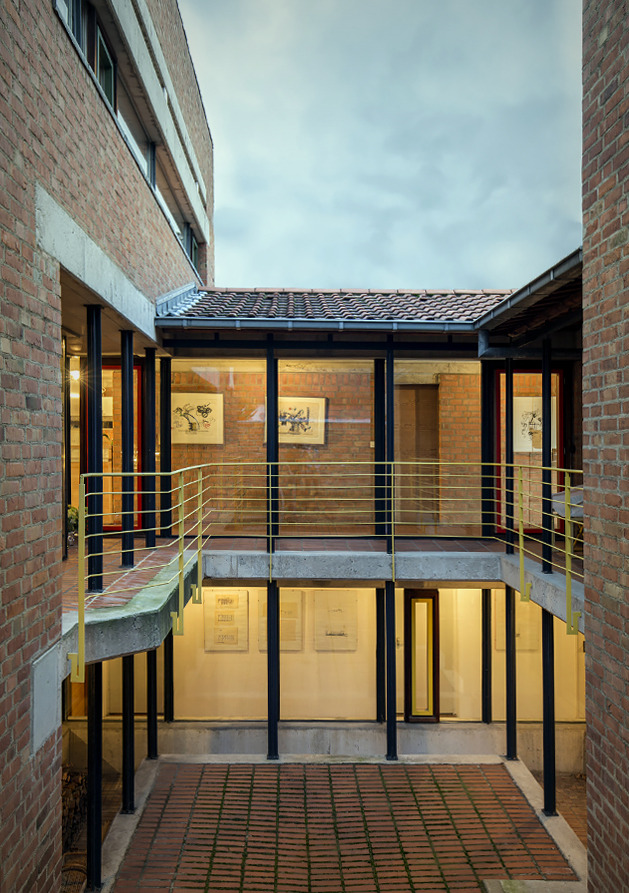 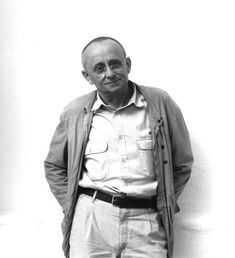 Heinz Bienefeld
BONFILS Jean-Paul bonfilsjeanpaul@gmail.com
Haus Schütte, Köln, DE (1978)
It is the work of the architect Heinz Bienefeld.
The home has an introverted character, orienting around an atrium with a closed street wall. On the garden side, it is on the contrary a glass curtain wall that will bring warmth and light to the living room. The facades are made of red brick facing backwards so the visible side had more texture. The pavement in front of the house is made of the same material as a facade, which gives the house a sense of belonging in its environment. The walls are made of solid brickwork that are also unfinished on the inside.
BONFILS Jean-Paul bonfilsjeanpaul@gmail.com
Haus Schütte, Köln, DE (1978)
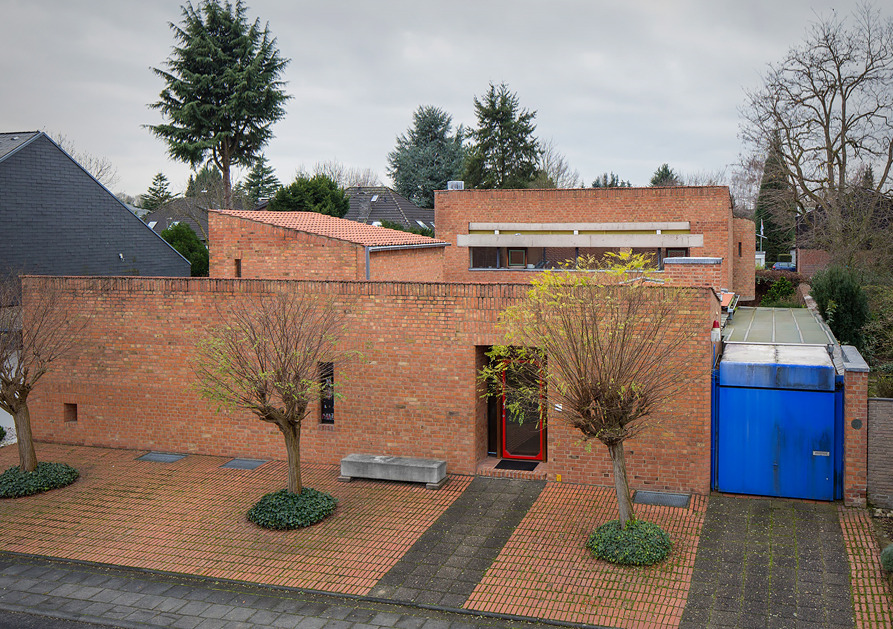 BONFILS Jean-Paul bonfilsjeanpaul@gmail.com
Haus Schütte, Köln, DE (1978)
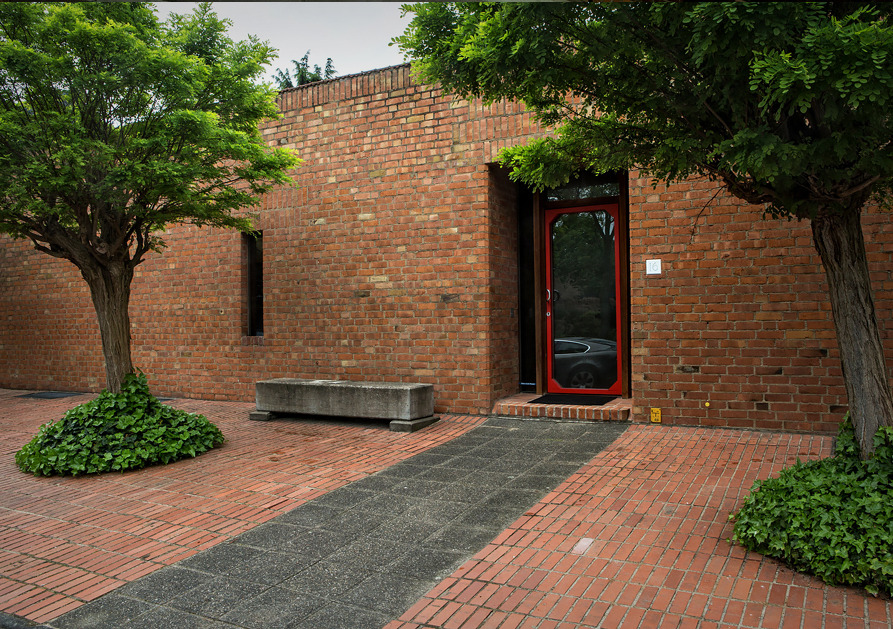 BONFILS Jean-Paul bonfilsjeanpaul@gmail.com
Haus Schütte, Köln, DE (1978)
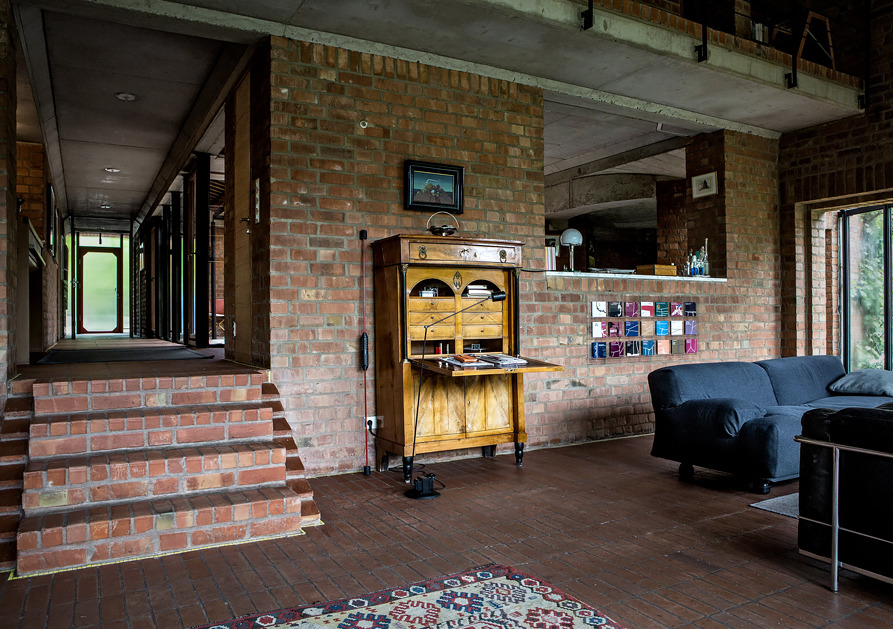 BONFILS Jean-Paul bonfilsjeanpaul@gmail.com
Haus Schütte, Köln, DE (1978)
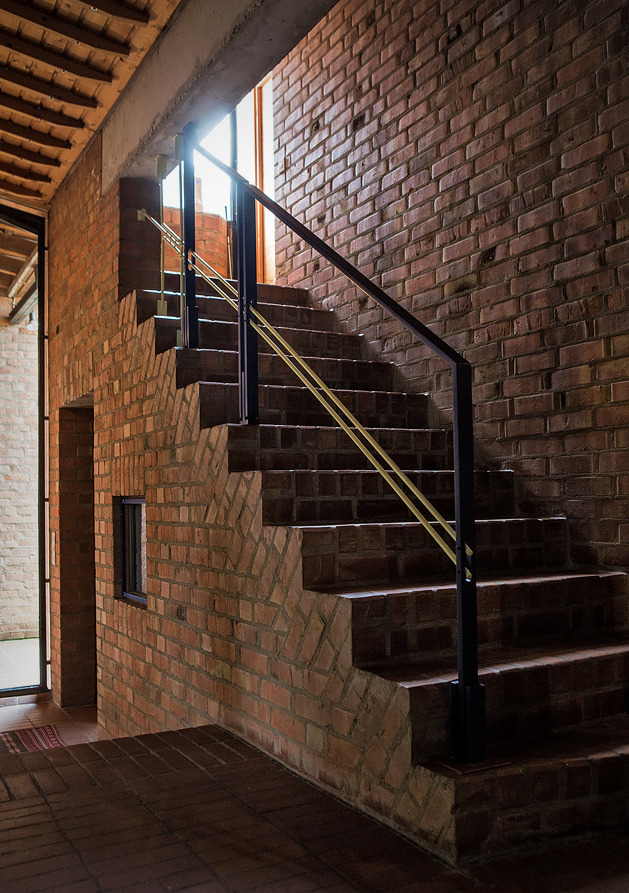 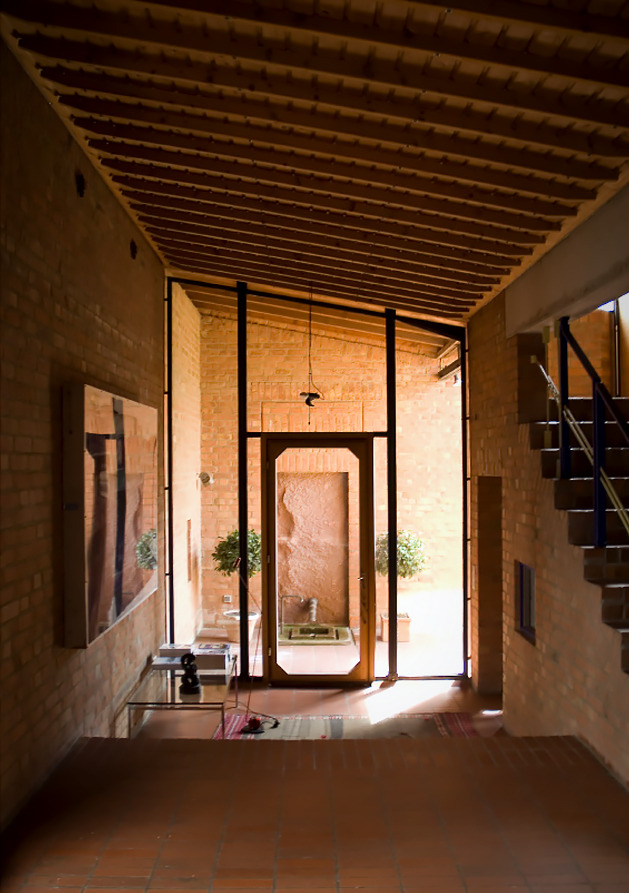 BONFILS Jean-Paul bonfilsjeanpaul@gmail.com
Haus Schütte, Köln, DE (1978)
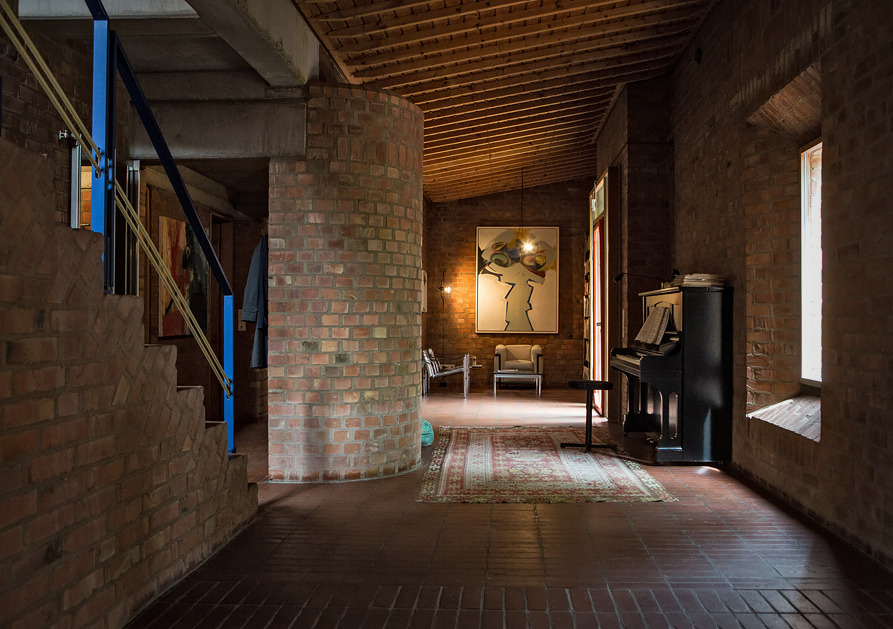 BONFILS Jean-Paul bonfilsjeanpaul@gmail.com
Haus Schütte, Köln, DE (1978)
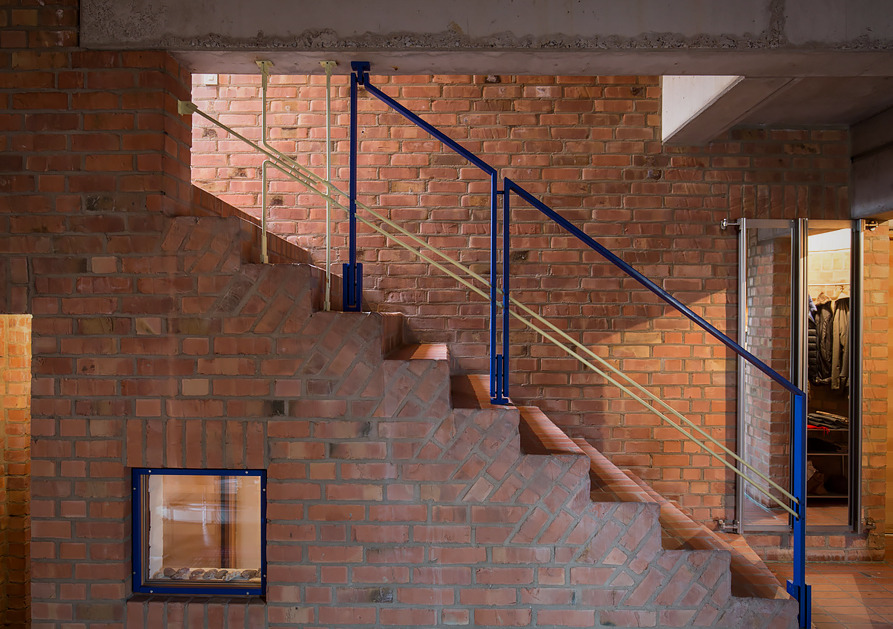 BONFILS Jean-Paul bonfilsjeanpaul@gmail.com
Haus Schütte, Köln, DE (1978)
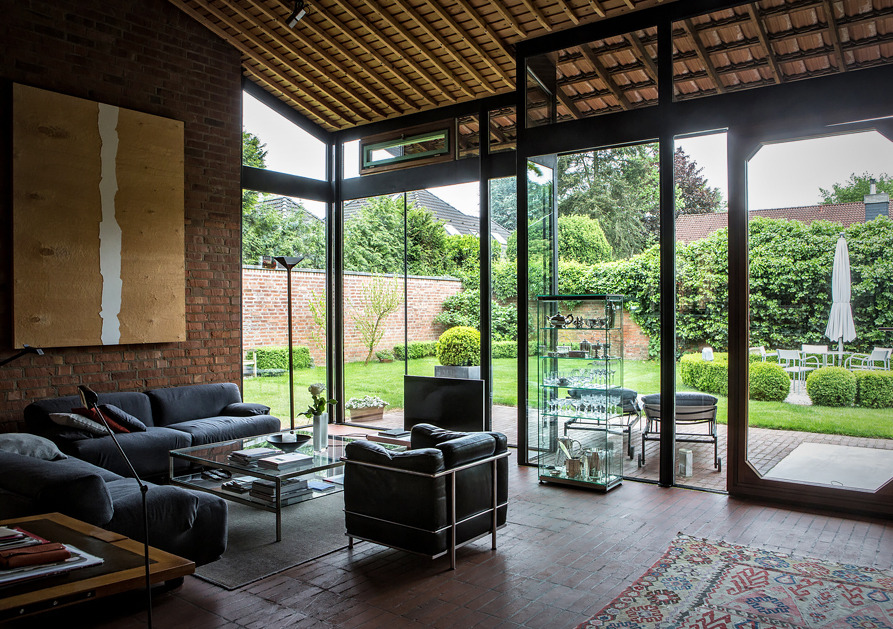 BONFILS Jean-Paul bonfilsjeanpaul@gmail.com
Haus Schütte, Köln, DE (1978)
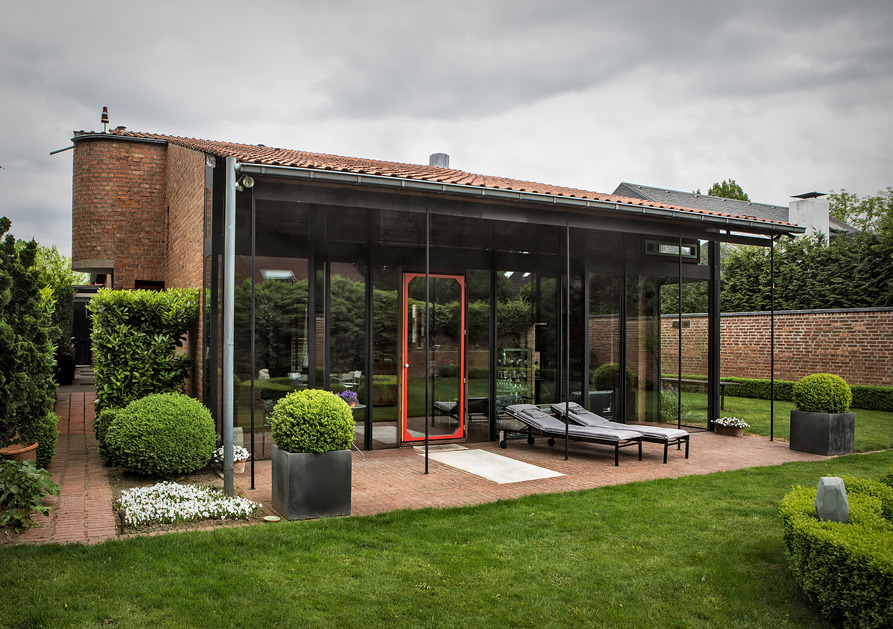 BONFILS Jean-Paul bonfilsjeanpaul@gmail.com
Maki House, Tokyo, JP (1978)
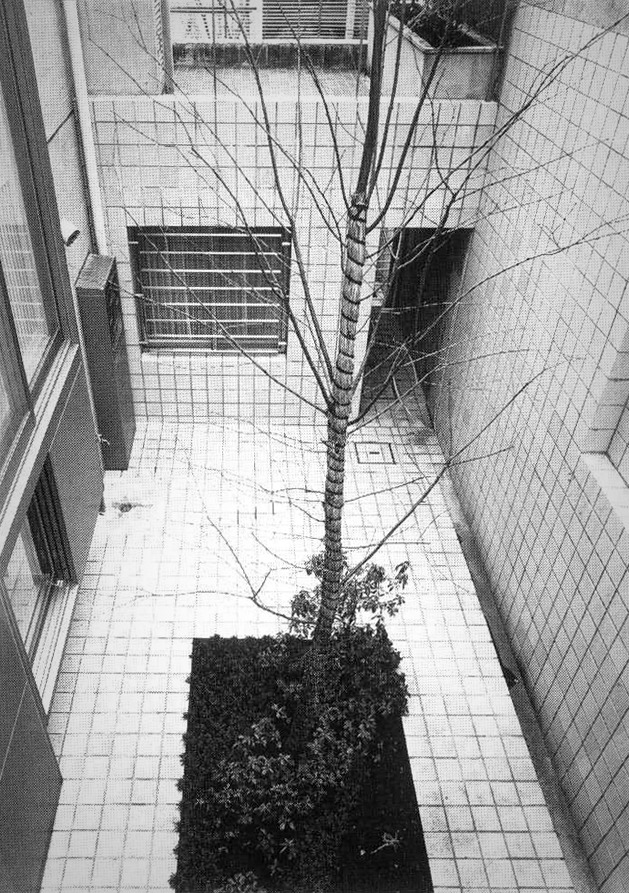 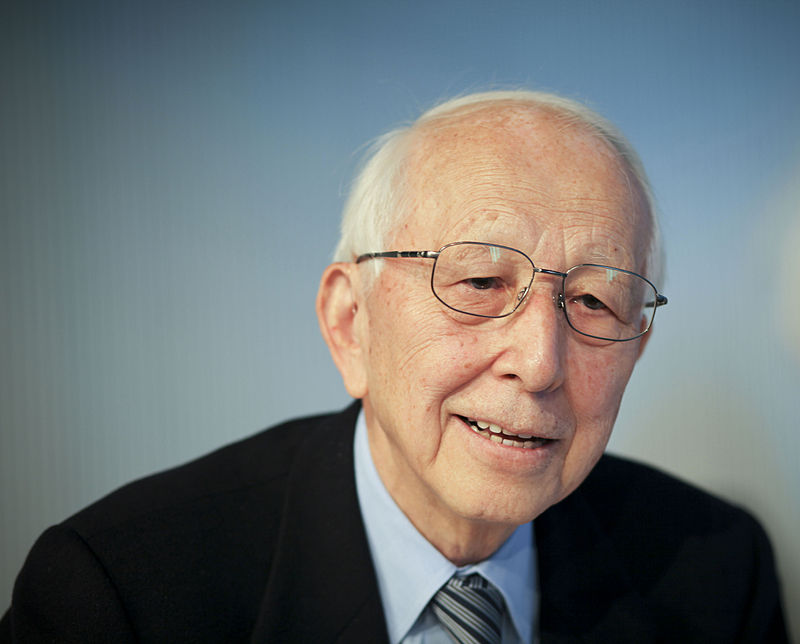 Fumihiko Maki
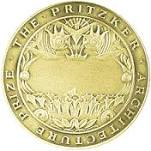 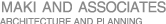 BONFILS Jean-Paul bonfilsjeanpaul@gmail.com
Maki House, Tokyo, JP (1978)
It is the own house of the architect Fumihiko Maki.
It is his first (and only) built house in Tokyo because the architect also is not very much interested in designing single family houses. The house is made of concrete, but the architect  also knows how to integrate mosaic, anodized aluminum and wood in the interior design. It is a simple cubic form in the respect of the neighboring constructions.
BONFILS Jean-Paul bonfilsjeanpaul@gmail.com
Maki House, Tokyo, JP (1978)
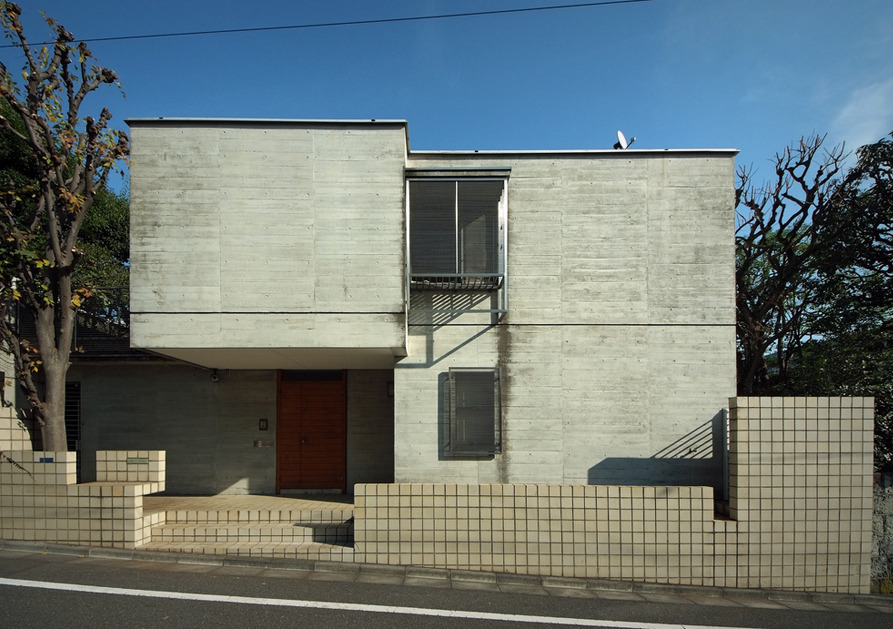 BONFILS Jean-Paul bonfilsjeanpaul@gmail.com
Maki House, Tokyo, JP (1978)
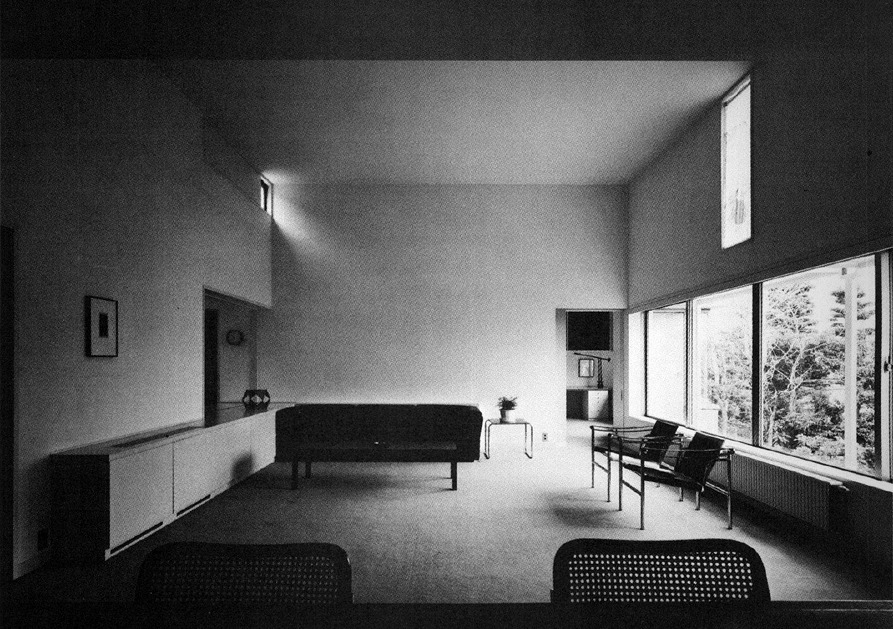 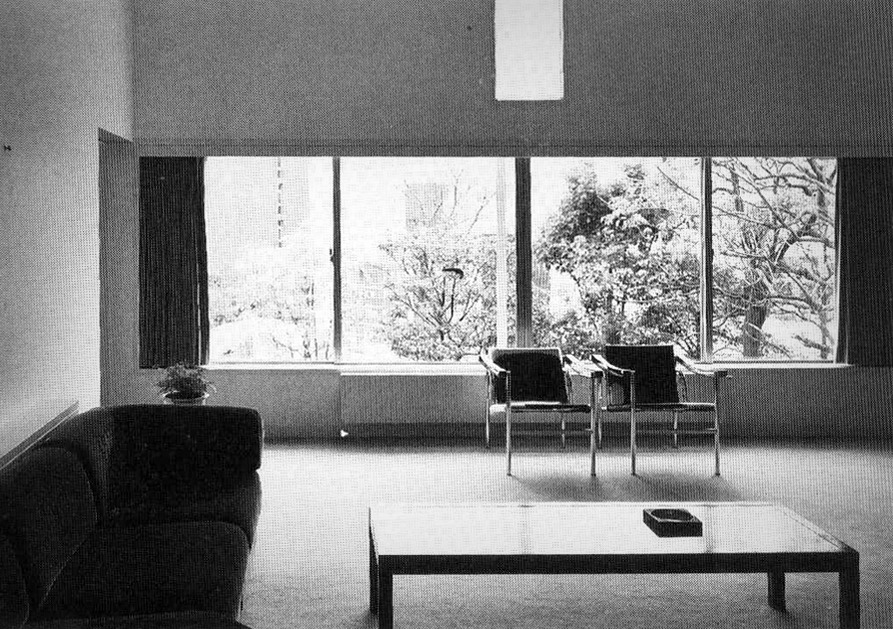 BONFILS Jean-Paul bonfilsjeanpaul@gmail.com
Maki House, Tokyo, JP (1978)
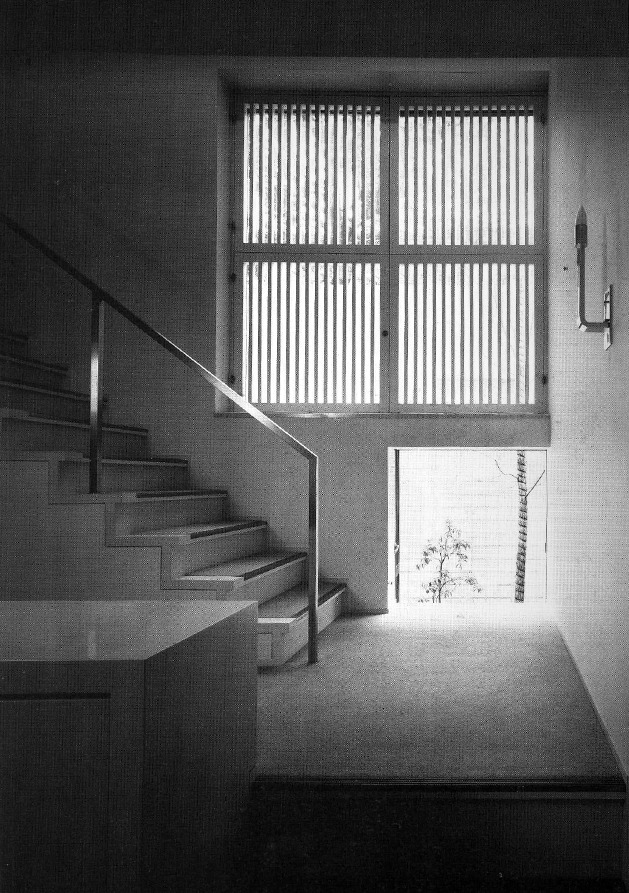 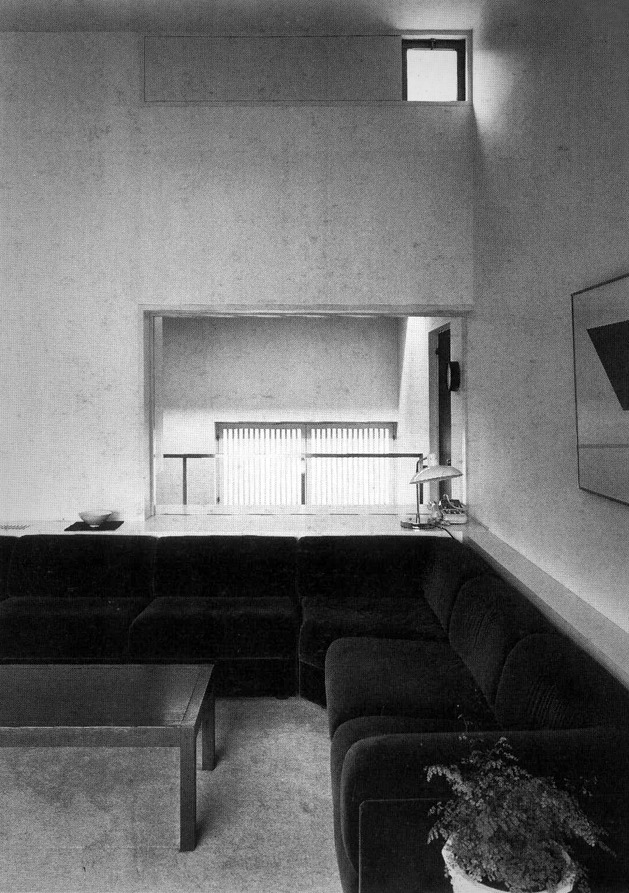 BONFILS Jean-Paul bonfilsjeanpaul@gmail.com
Halfway House, Midrand, ZA (1985)
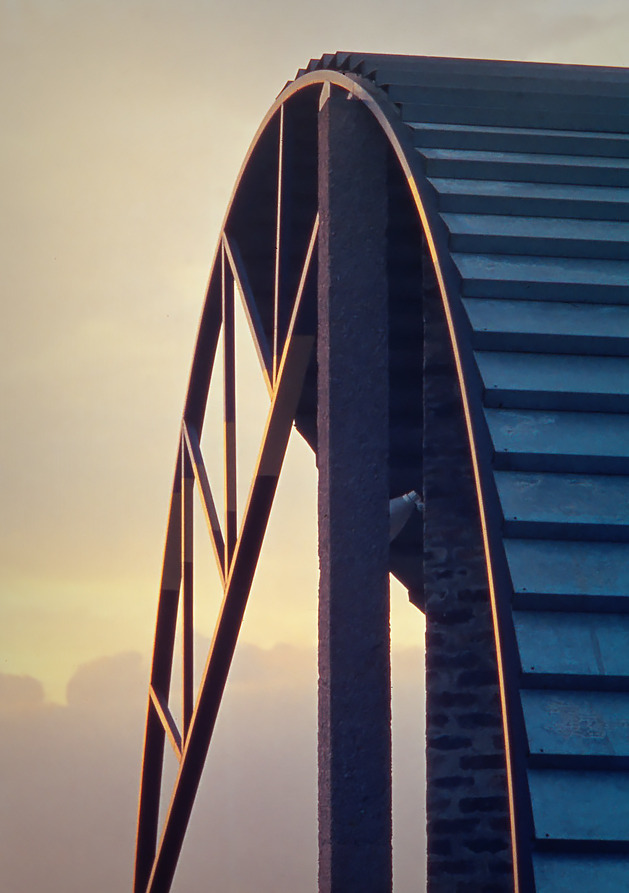 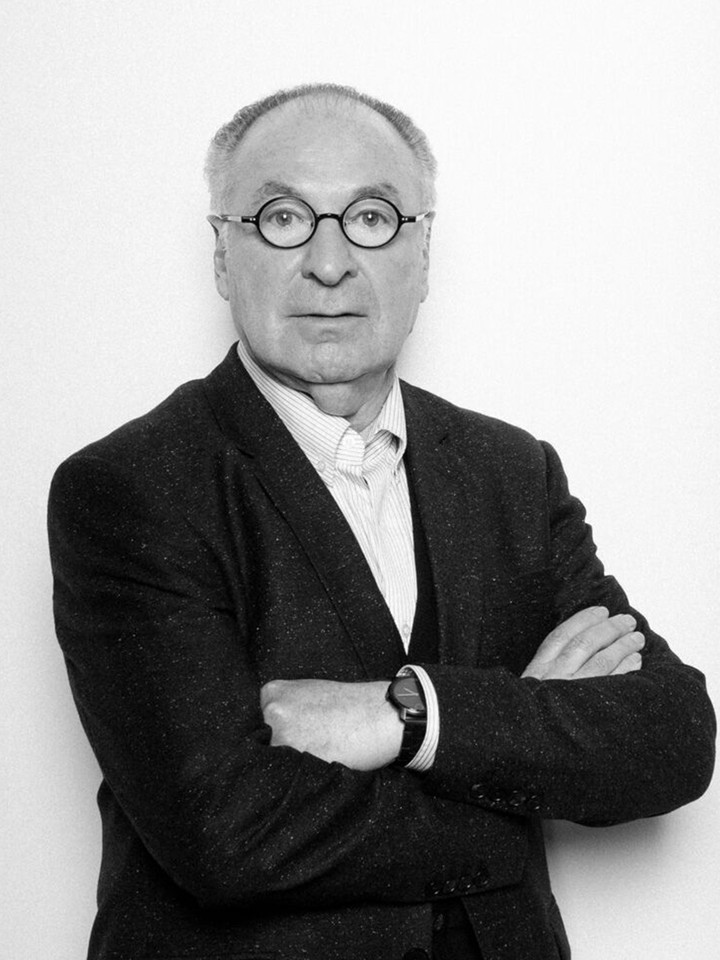 Stanley Saitowitz
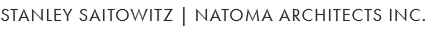 BONFILS Jean-Paul bonfilsjeanpaul@gmail.com
Halfway House, Midrand, ZA (1985)
It is the work of the architect Stanley Saitowitz.
The terraces are continuous and sweep up along the rim of the circle as roofs, weaving the ground into the sky, containing in its thickness the sheltered habitable part. The trusses open the roof to the air, whose hollowness supports the space. The circle of the buildings walling the oasis are the house, workshop and garage, the cottage, 3 huts loosely woven with the earth.
BONFILS Jean-Paul bonfilsjeanpaul@gmail.com
Halfway House, Midrand, ZA (1985)
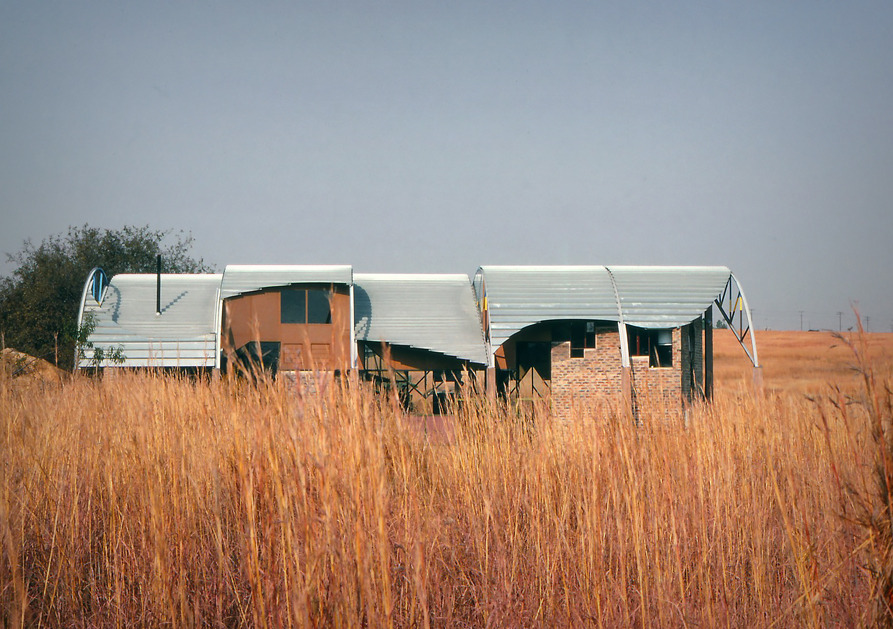 BONFILS Jean-Paul bonfilsjeanpaul@gmail.com
Halfway House, Midrand, ZA (1985)
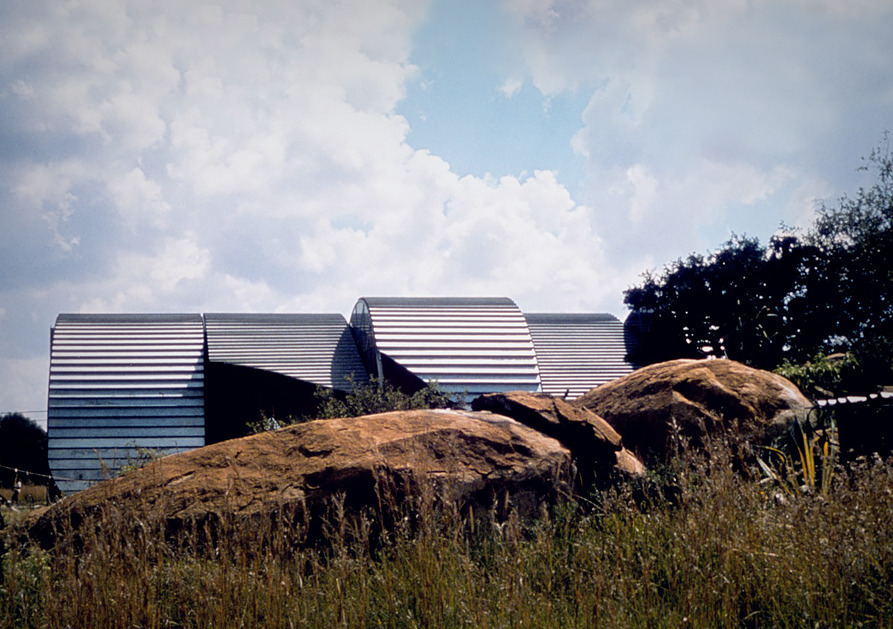 BONFILS Jean-Paul bonfilsjeanpaul@gmail.com
Halfway House, Midrand, ZA (1985)
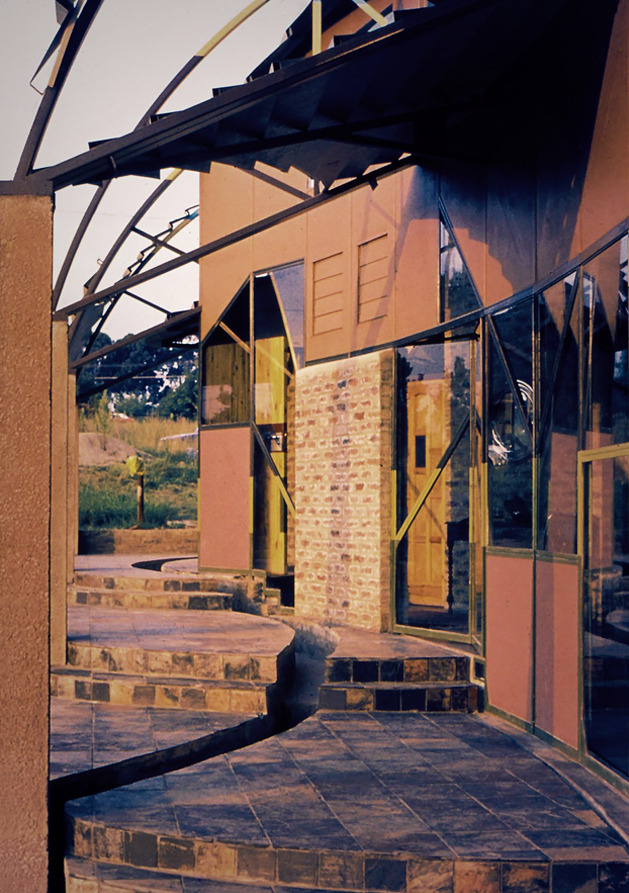 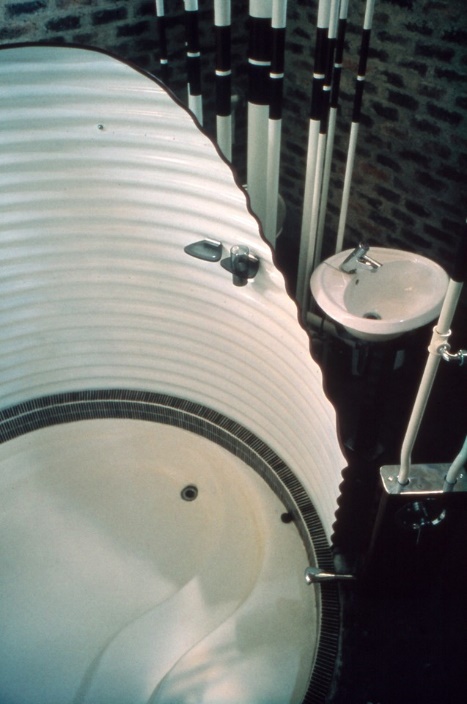 BONFILS Jean-Paul bonfilsjeanpaul@gmail.com
Halfway House, Midrand, ZA (1985)
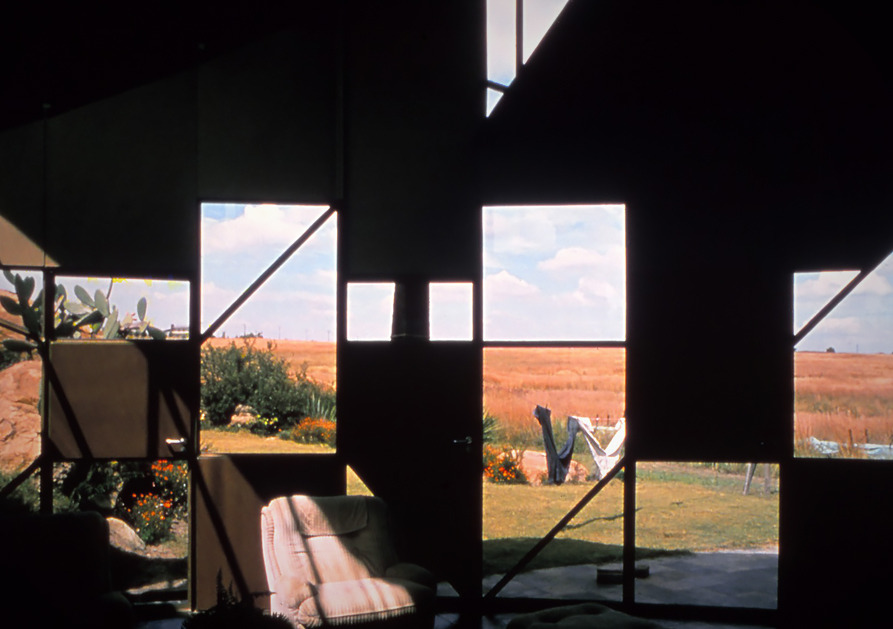 BONFILS Jean-Paul bonfilsjeanpaul@gmail.com
Halfway House, Midrand, ZA (1985)
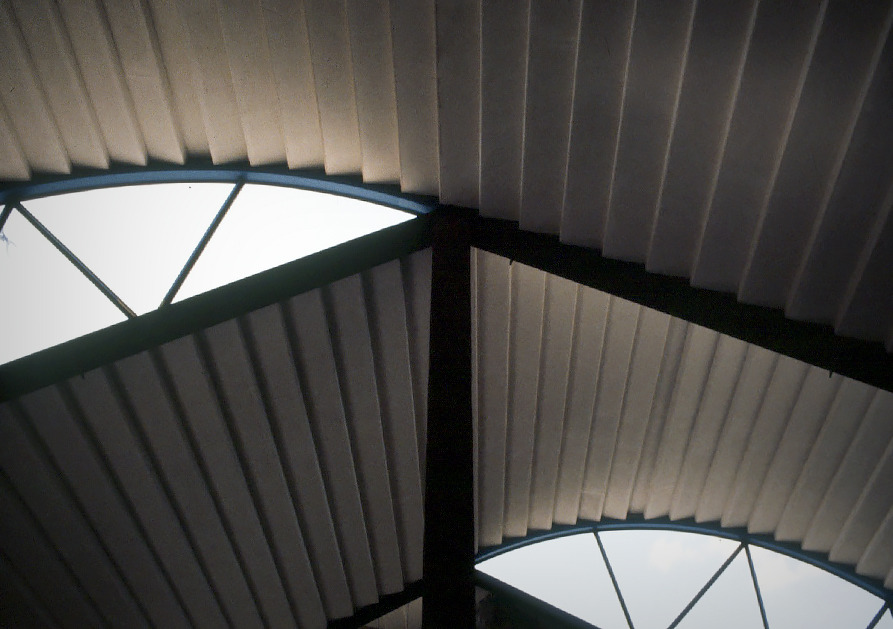 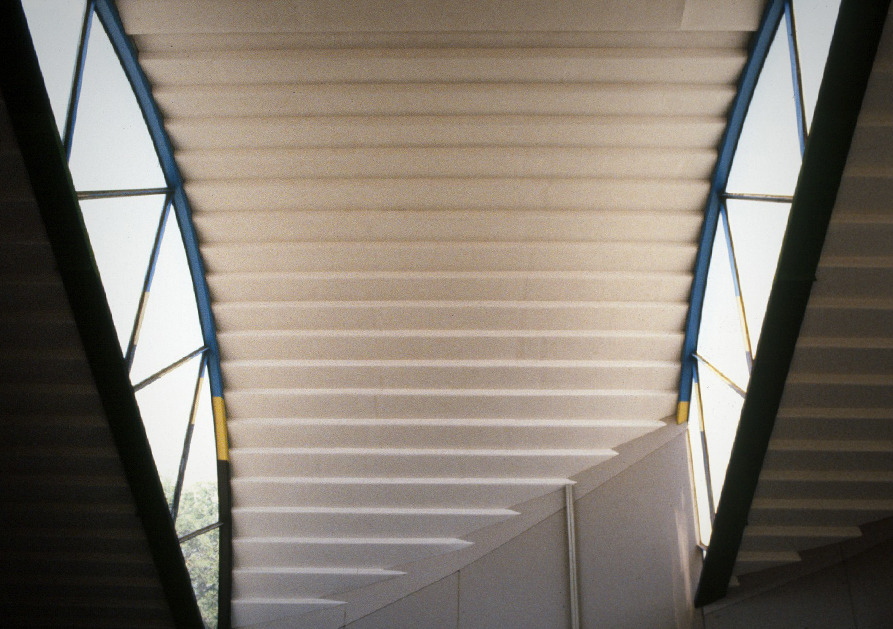 BONFILS Jean-Paul bonfilsjeanpaul@gmail.com
Halfway House, Midrand, ZA (1985)
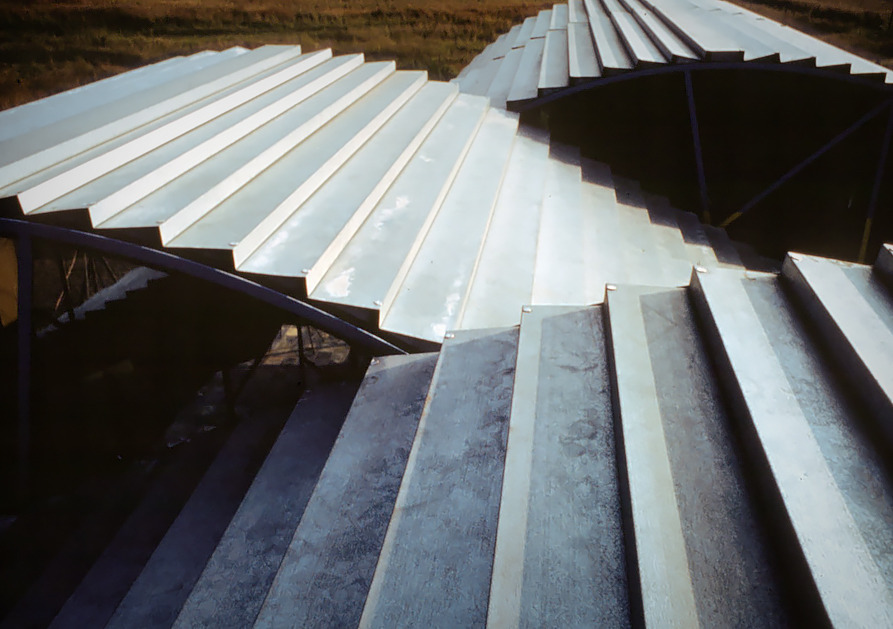 BONFILS Jean-Paul bonfilsjeanpaul@gmail.com
Halfway House, Midrand, ZA (1985)
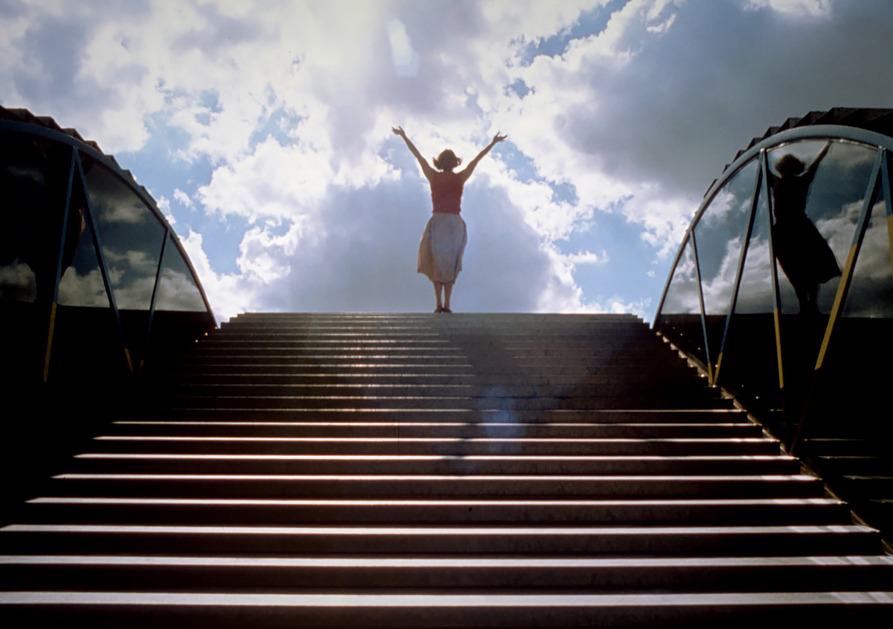 BONFILS Jean-Paul bonfilsjeanpaul@gmail.com
Maison Dick, Troyes, FR (1979)
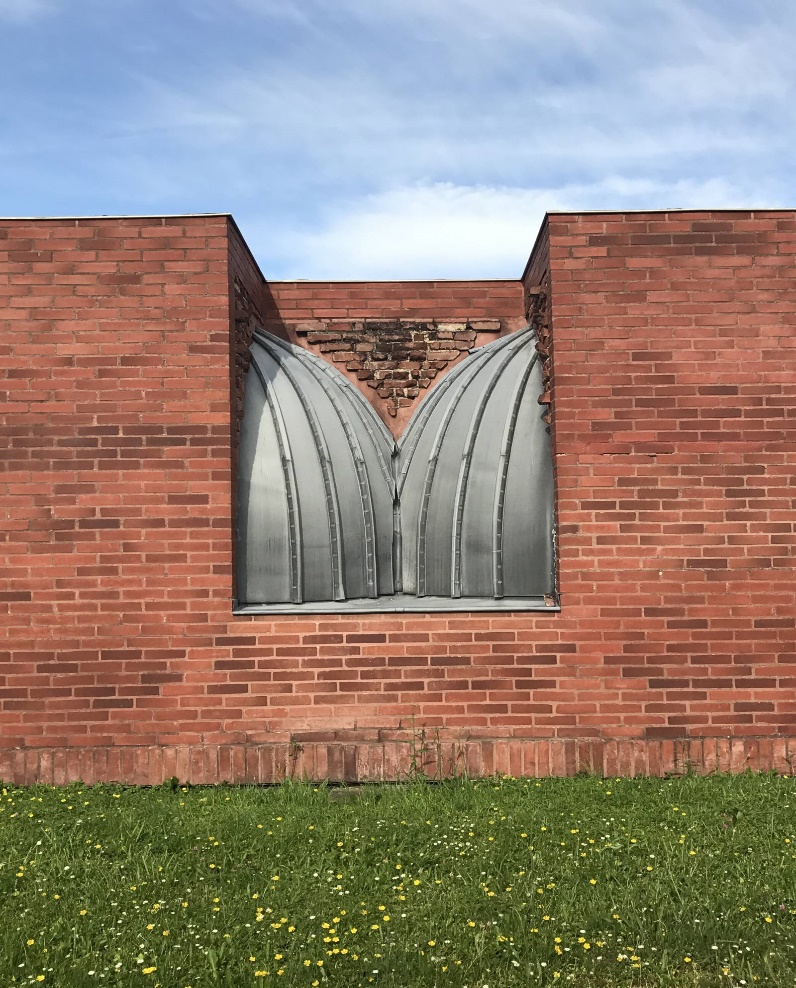 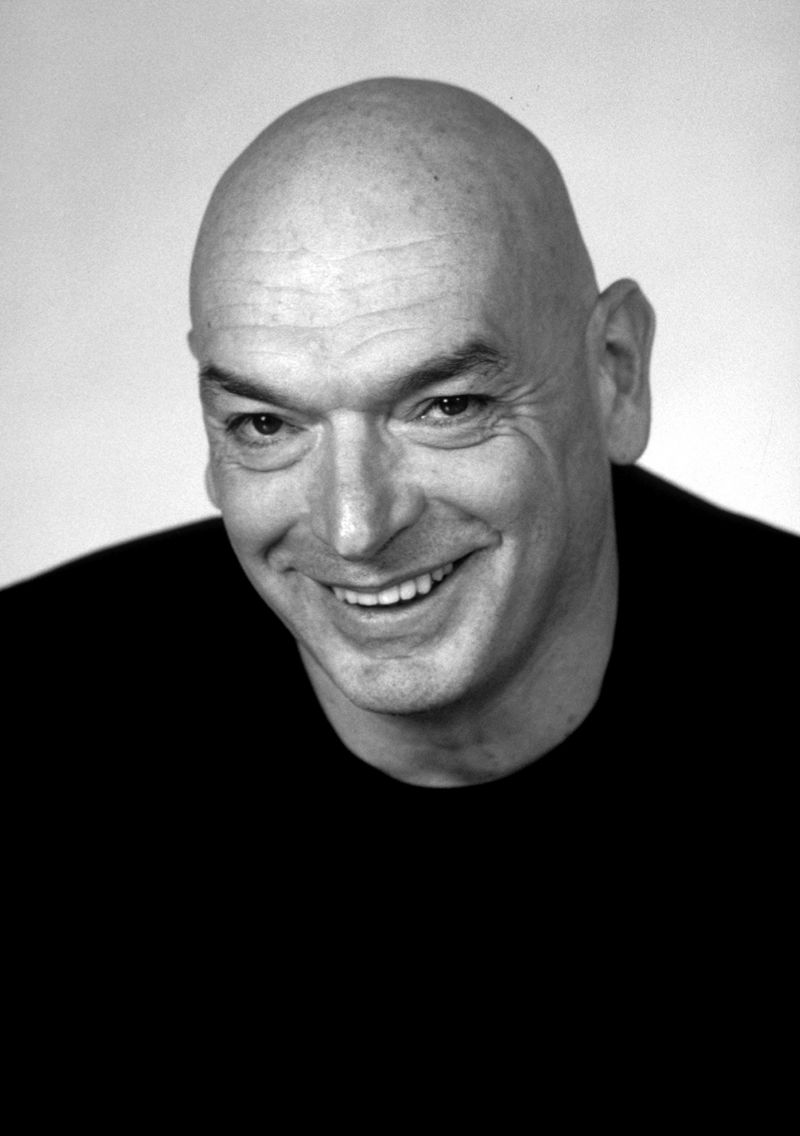 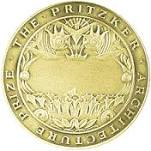 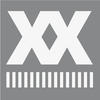 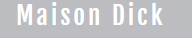 BONFILS Jean-Paul bonfilsjeanpaul@gmail.com
Maison Dick, Troyes, FR (1979)
To mark the difference, Jean Nouvel creates arcades on the exterior walls of the living room and the kitchen. These elements, which have no technical necessity or decorative purpose, show the internal volumes of the house. 
Symbol of anger against censorship, the use of red bricks provides deliberately a contrast with the others, mostly brown.
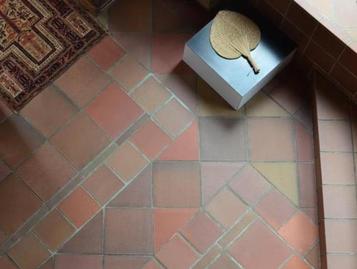 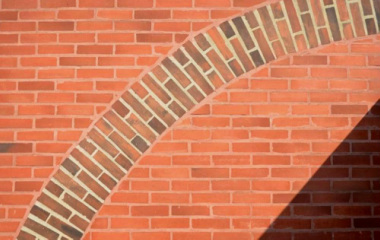 BONFILS Jean-Paul bonfilsjeanpaul@gmail.com
Maison Dick, Troyes, FR (1979)
The roof of the living room, the corridor, the windows of the children's bedrooms, the external junction between the green bedroom and the yellow bedroom are covered by zinc.
Regarding the interior walls of the main rooms, they are, like the exterior walls, covered with bricks.This unity of the vertical portions echoes the unity of the horizontal portions. Indeed, the exterior terraces and the interior floors are all coated with the same material (sandstone tiles). The only nuances lie in the size of the tiles and the presence of a pattern layout in the living room.
BONFILS Jean-Paul bonfilsjeanpaul@gmail.com
Maison Dick, Troyes, FR (1979)
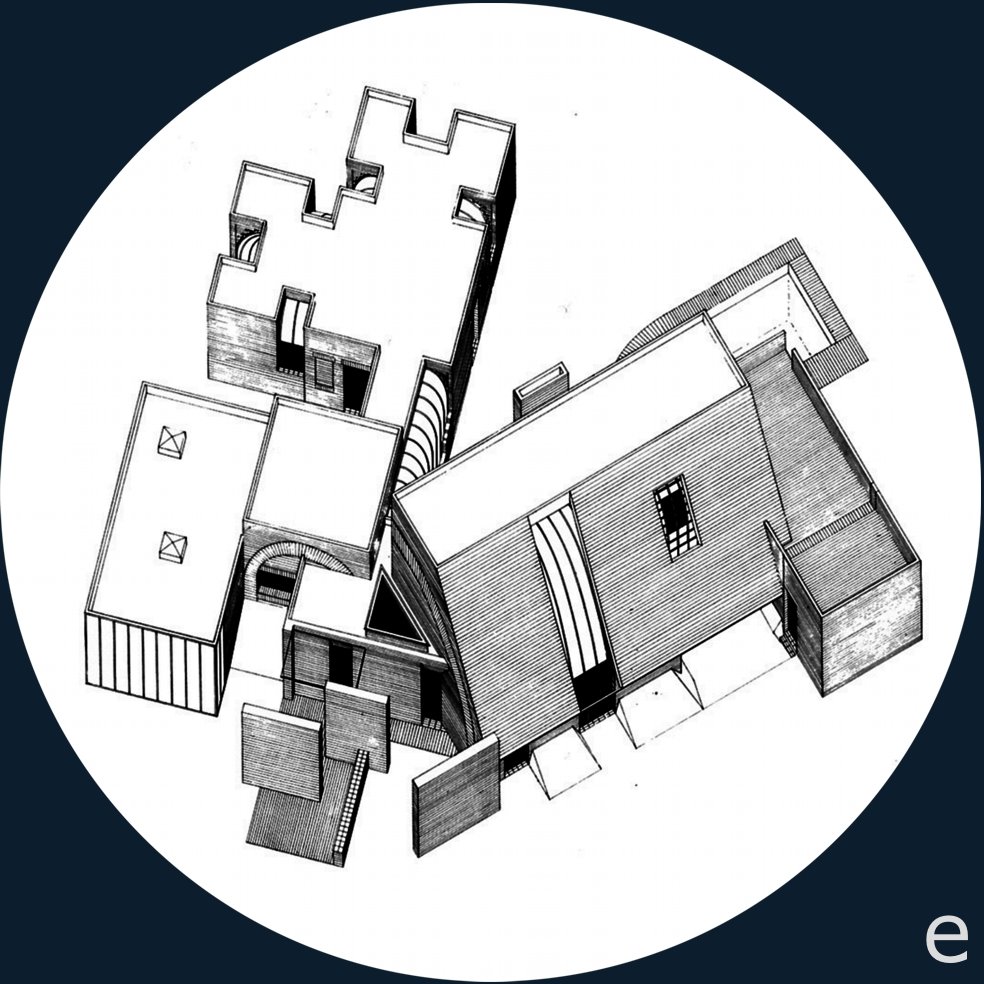 BONFILS Jean-Paul bonfilsjeanpaul@gmail.com
Maison Dick, Troyes, FR (1979)
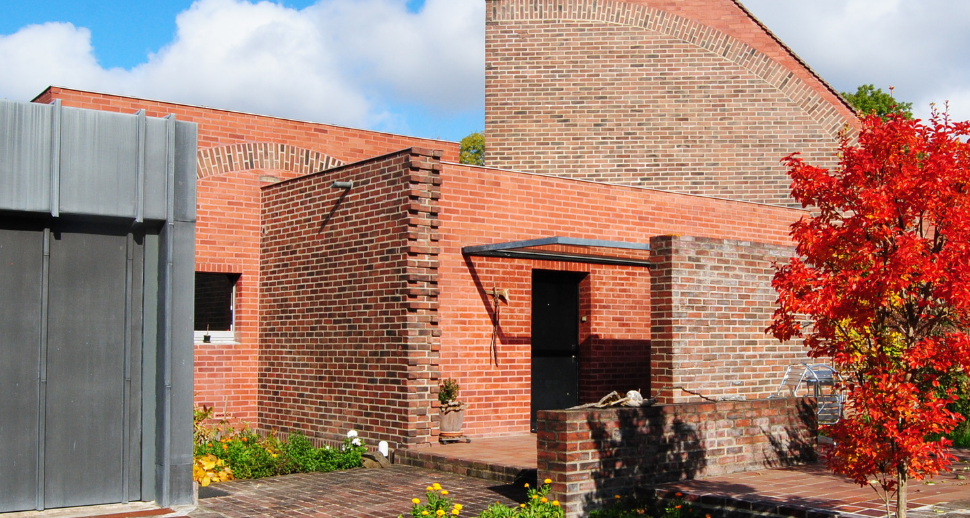 BONFILS Jean-Paul bonfilsjeanpaul@gmail.com
Maison Dick, Troyes, FR (1979)
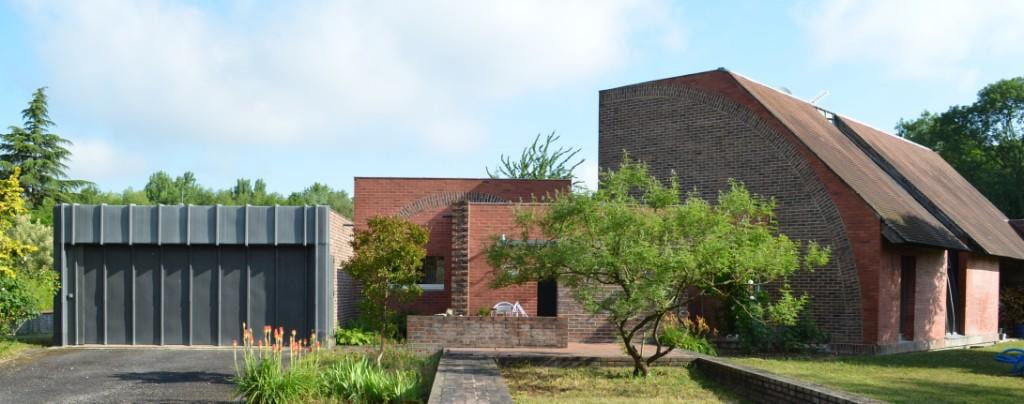 BONFILS Jean-Paul bonfilsjeanpaul@gmail.com
Maison Dick, Troyes, FR (1979)
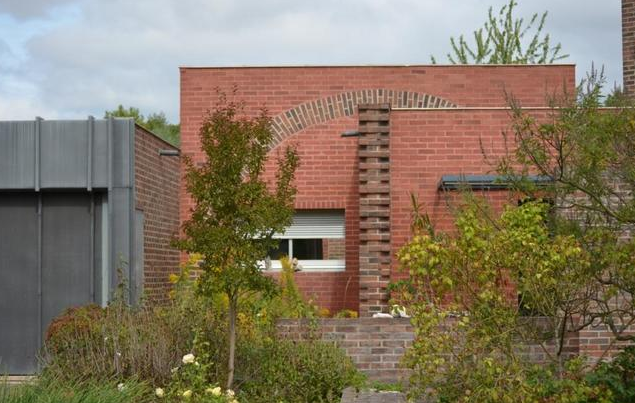 BONFILS Jean-Paul bonfilsjeanpaul@gmail.com
Maison Dick, Troyes, FR (1979)
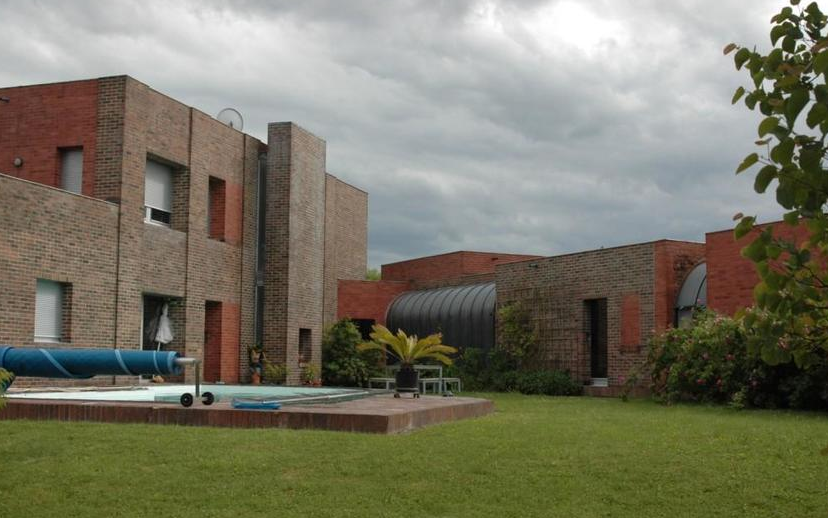 BONFILS Jean-Paul bonfilsjeanpaul@gmail.com
Maison Dick, Troyes, FR (1979)
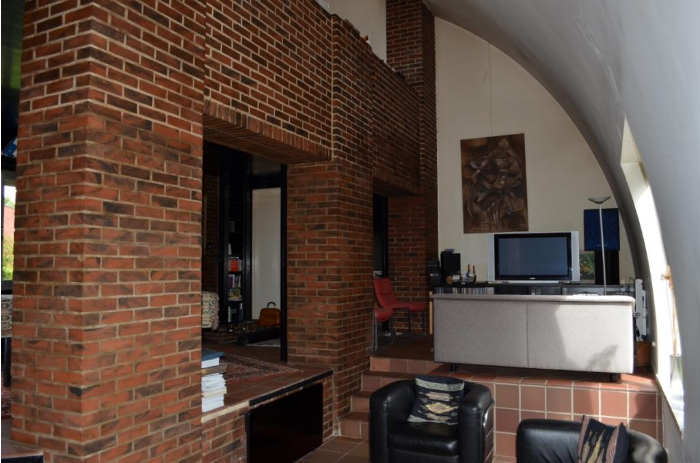 BONFILS Jean-Paul bonfilsjeanpaul@gmail.com
Maison Dick, Troyes, FR (1979)
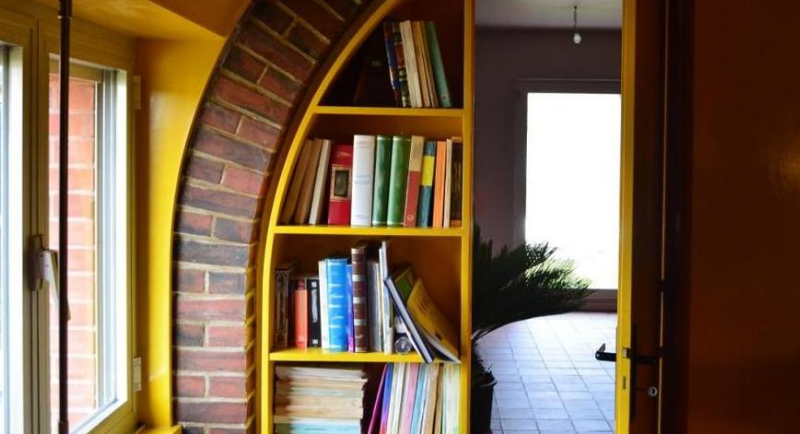 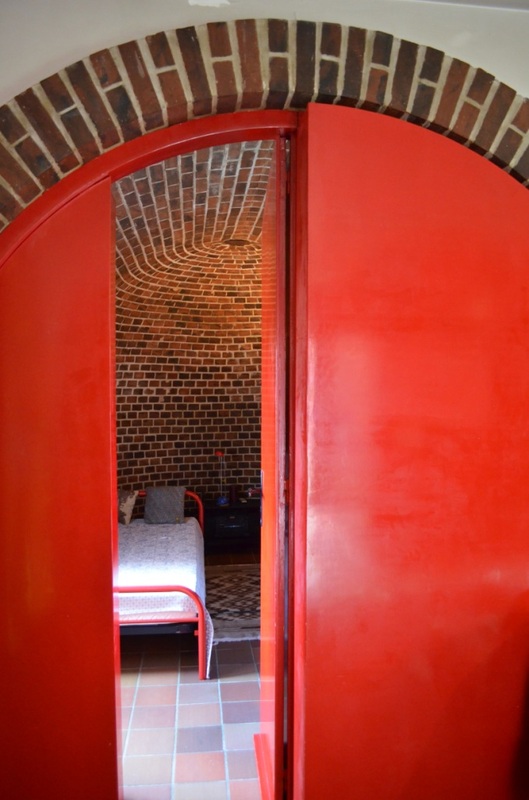 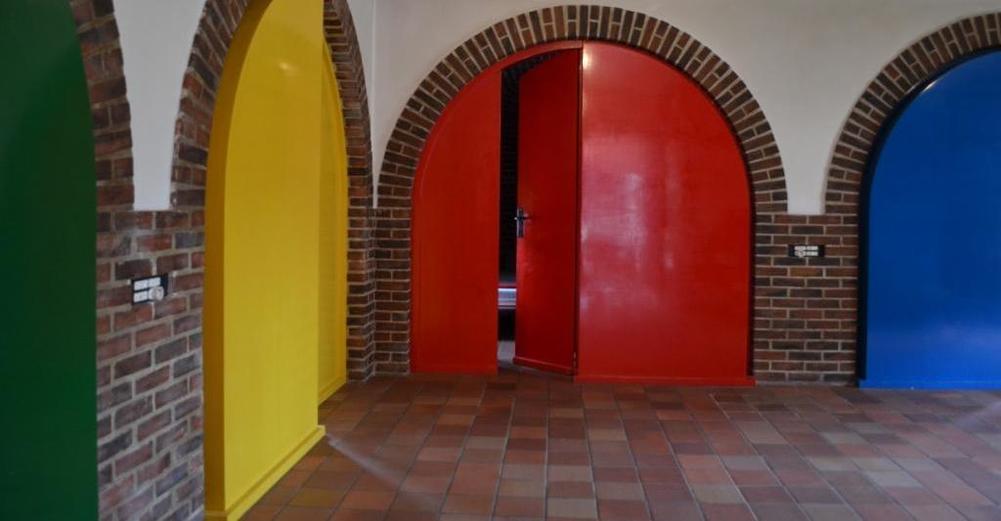 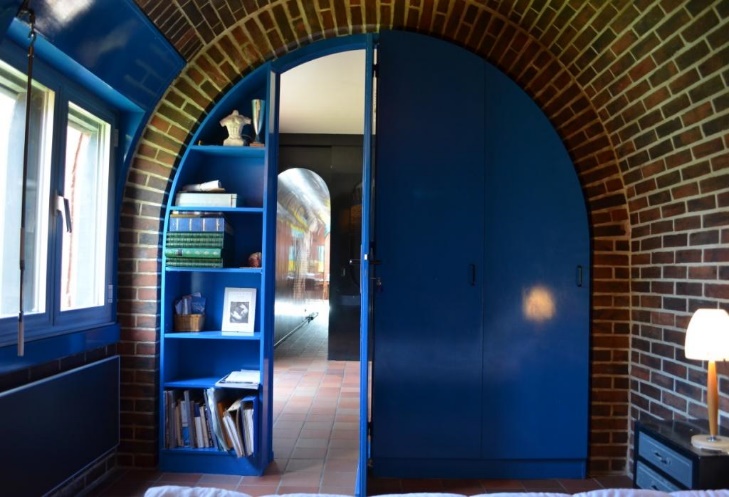 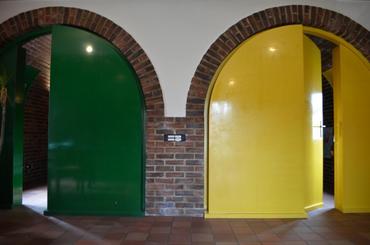 BONFILS Jean-Paul bonfilsjeanpaul@gmail.com
Casa Bola, Sao Paulo, BR (1979)
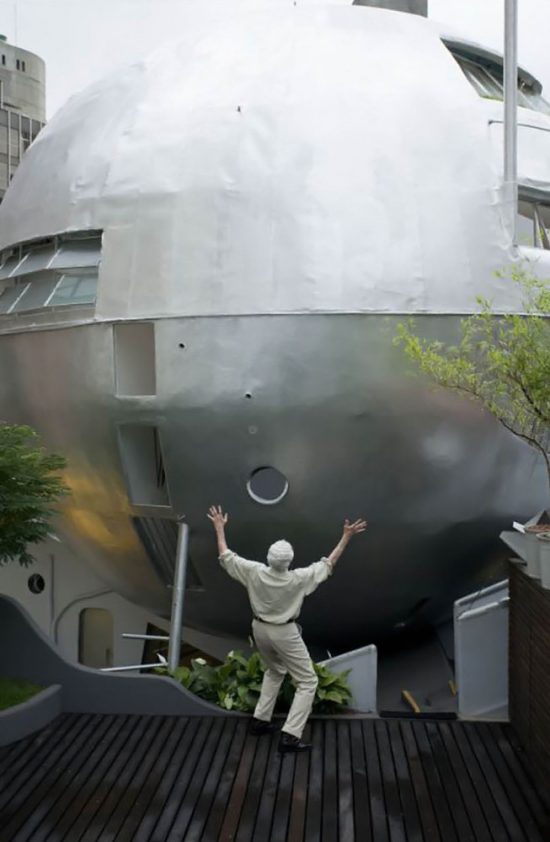 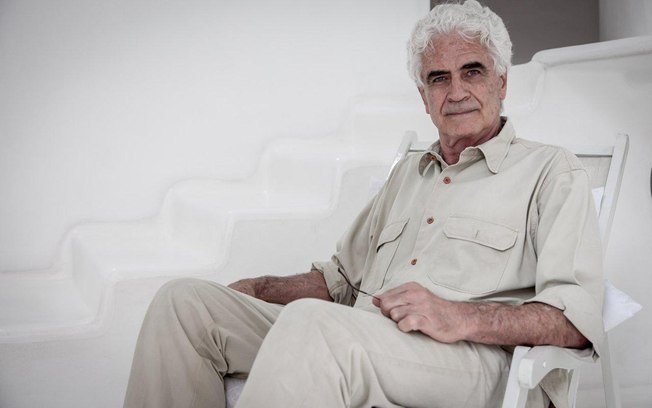 Eduardo Longo
BONFILS Jean-Paul bonfilsjeanpaul@gmail.com
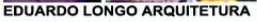 Casa Bola, Sao Paulo, BR (1979)
It is the own house of the architect Eduardo Longo.
The circular shape proved to be advantageous due to the economy of material, high resistance and the possibility of making better use of the terrain. The new housing, however, could reach only 8m in diameter without invading the neighbor's area.
The construction of Casa Bola relied on metallic weave and reinforced mortar (concrete without stone), which brought firmness to the residence. Long was also concerned with coating the structure with thermal insulation and ensuring the entry of light through large windows, especially in the rooms.
BONFILS Jean-Paul bonfilsjeanpaul@gmail.com
Casa Bola, Sao Paulo, BR (1979)
The architect decided at the last moment to cover the model with aluminum plates - giving something spatial to the façade. The building's floors are also materialized with steel tubes welded over the spherical structure and then closed with reinforced mortar. 
On the spherical tubular structure an iron mesh of three sixteenths of an inch is welded and on it a stucco screen, to then begin the closing of the house with reinforced mortar. All the walls, all the fixed furniture, and most of the equipment of the building are materialized with this technique. 
The three floors of the new house represented 135 m² of floor and ended up being divided according to the traditional format of the time.
BONFILS Jean-Paul bonfilsjeanpaul@gmail.com
Casa Bola, Sao Paulo, BR (1979)
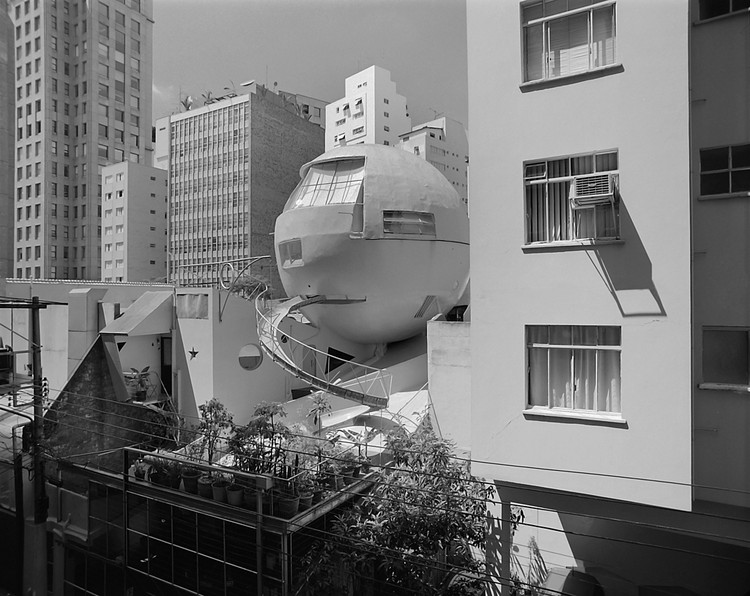 BONFILS Jean-Paul bonfilsjeanpaul@gmail.com
Casa Bola, Sao Paulo, BR (1979)
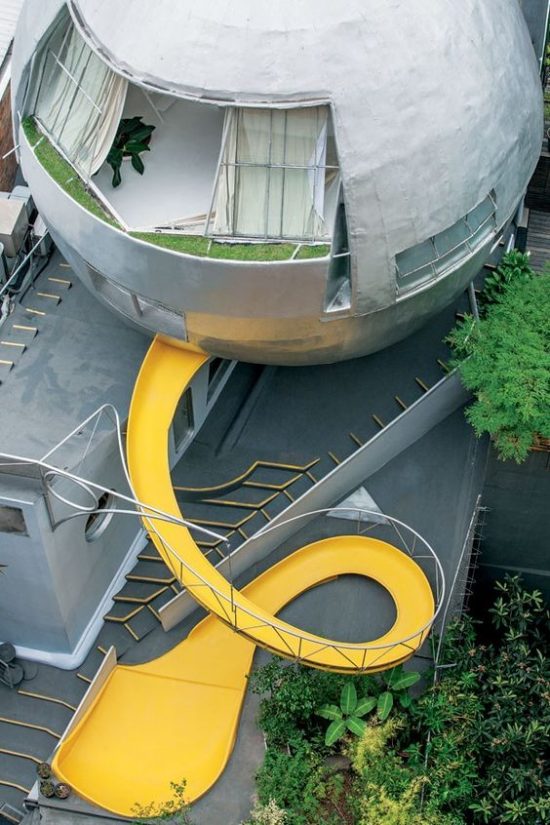 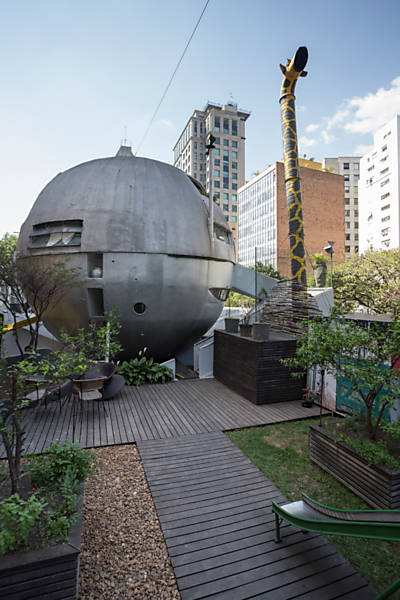 BONFILS Jean-Paul bonfilsjeanpaul@gmail.com
Casa Bola, Sao Paulo, BR (1979)
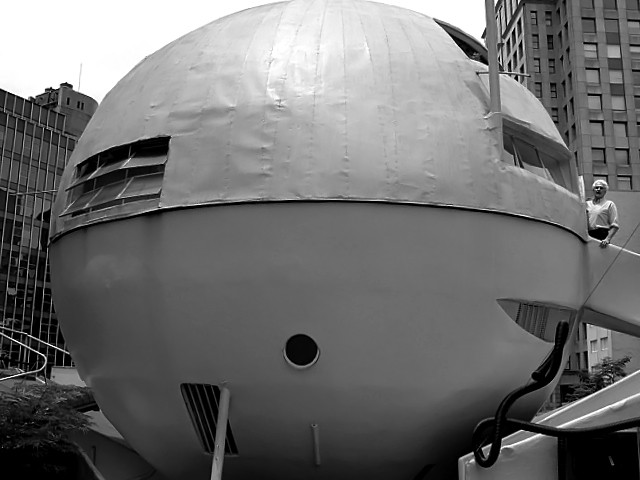 BONFILS Jean-Paul bonfilsjeanpaul@gmail.com
Casa Bola, Sao Paulo, BR (1979)
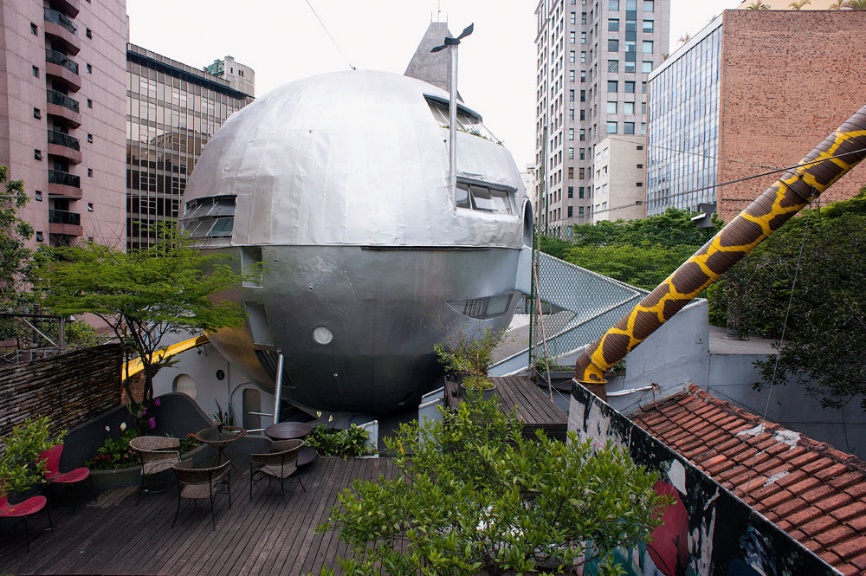 BONFILS Jean-Paul bonfilsjeanpaul@gmail.com
Casa Bola, Sao Paulo, BR (1979)
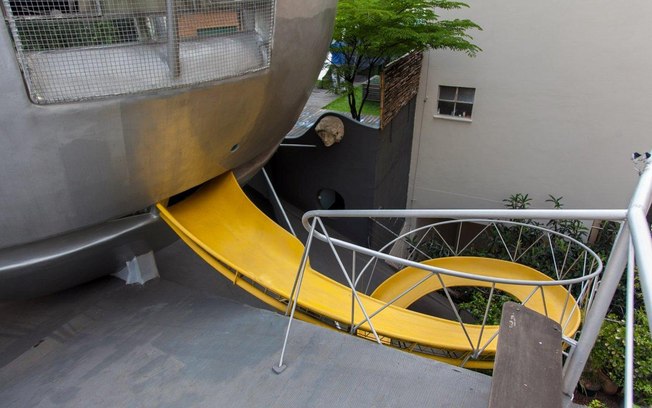 BONFILS Jean-Paul bonfilsjeanpaul@gmail.com
Casa Bola, Sao Paulo, BR (1979)
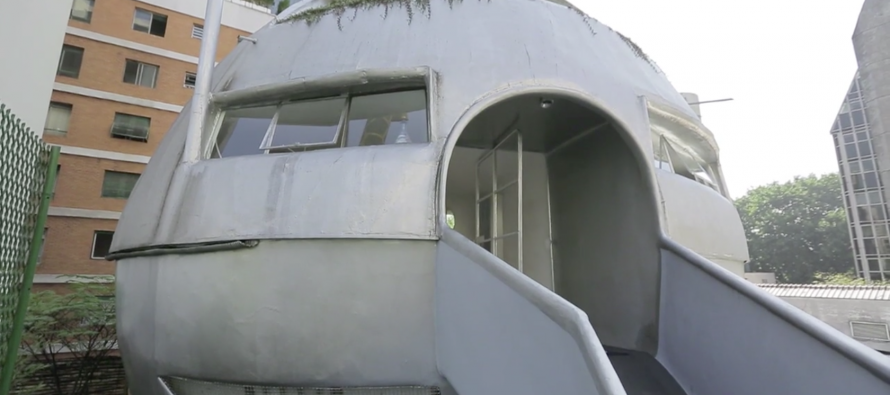 BONFILS Jean-Paul bonfilsjeanpaul@gmail.com
Casa Bola, Sao Paulo, BR (1979)
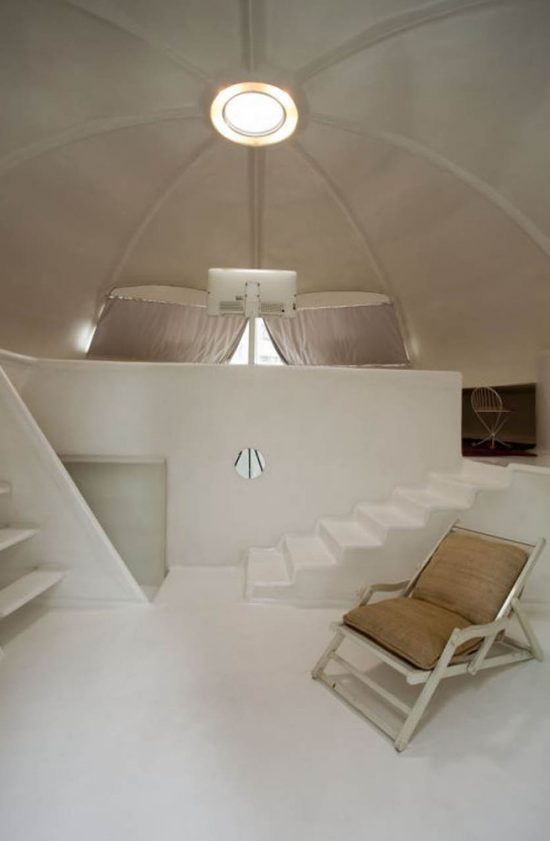 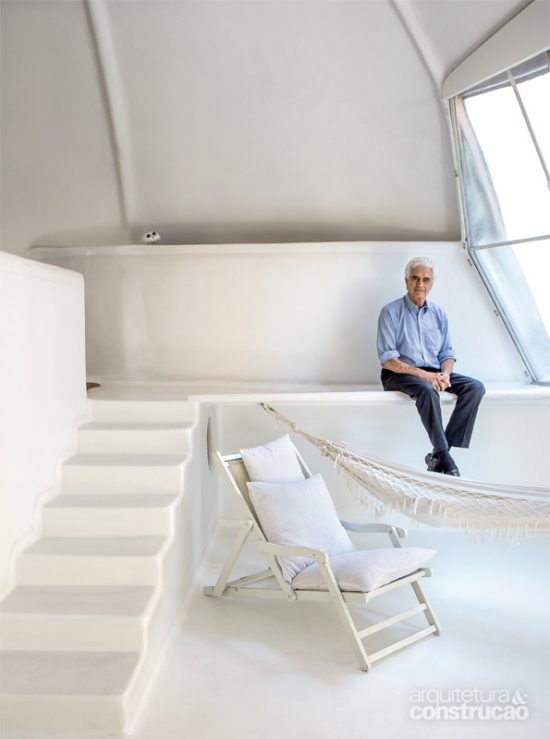 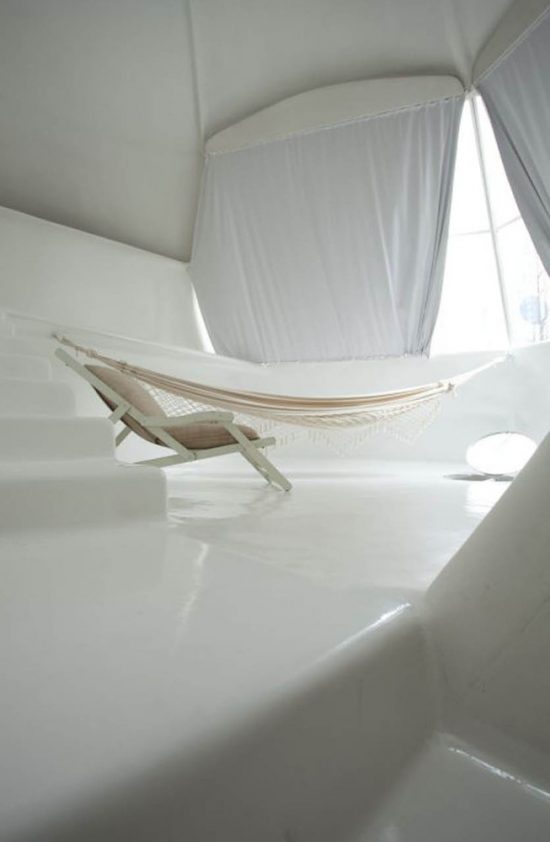 BONFILS Jean-Paul bonfilsjeanpaul@gmail.com
Casa Bola, Sao Paulo, BR (1979)
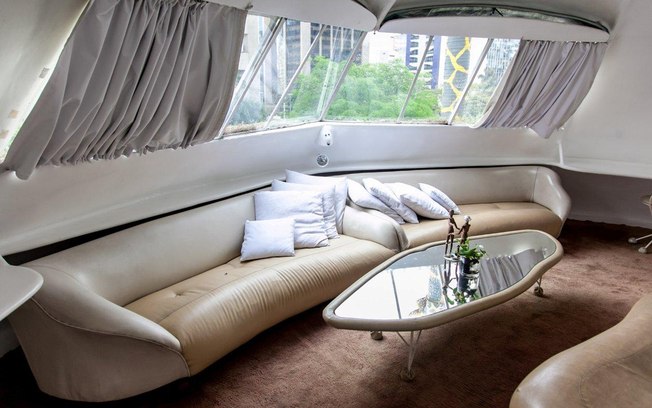 BONFILS Jean-Paul bonfilsjeanpaul@gmail.com
Casa Bola, Sao Paulo, BR (1979)
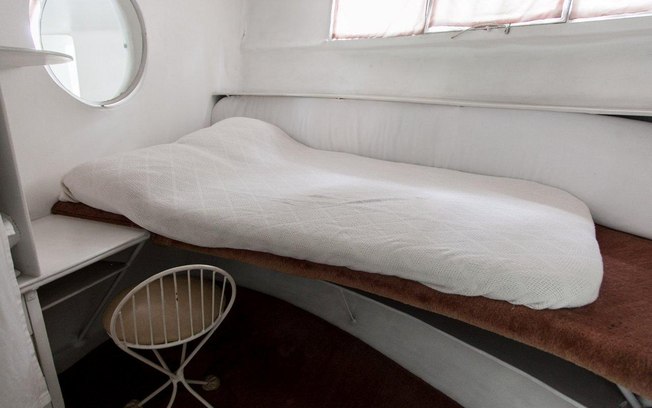 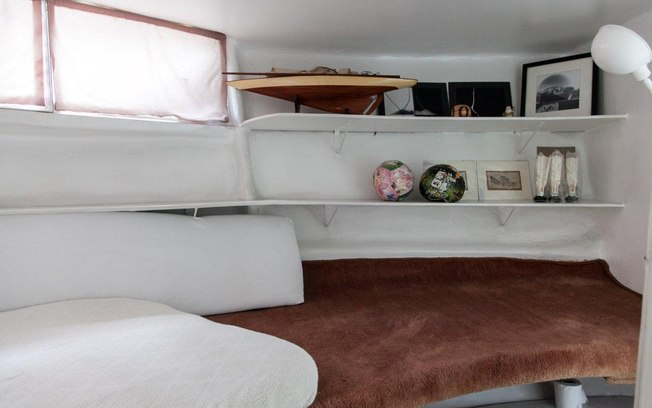 BONFILS Jean-Paul bonfilsjeanpaul@gmail.com
Casa Bola, Sao Paulo, BR (1979)
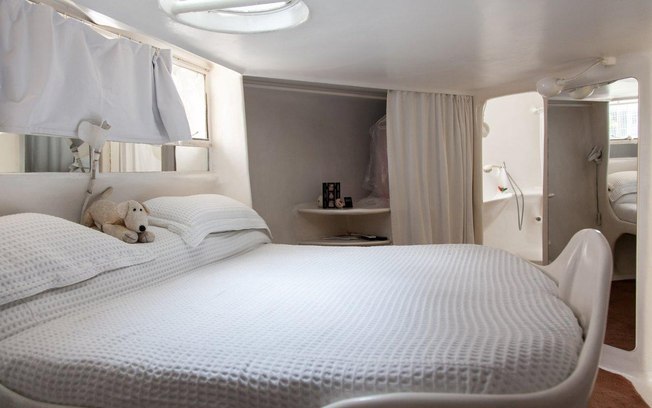 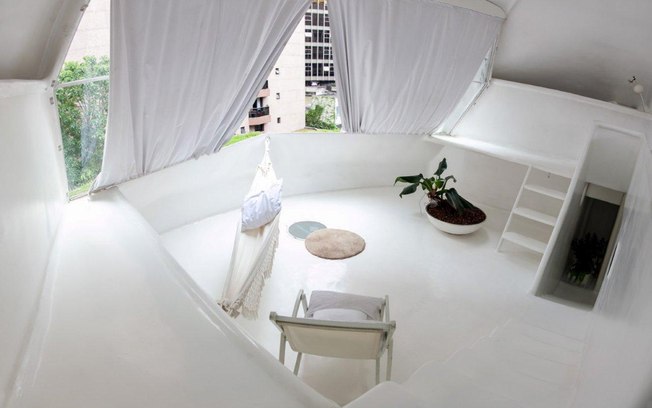 BONFILS Jean-Paul bonfilsjeanpaul@gmail.com
Casa Bola, Sao Paulo, BR (1979)
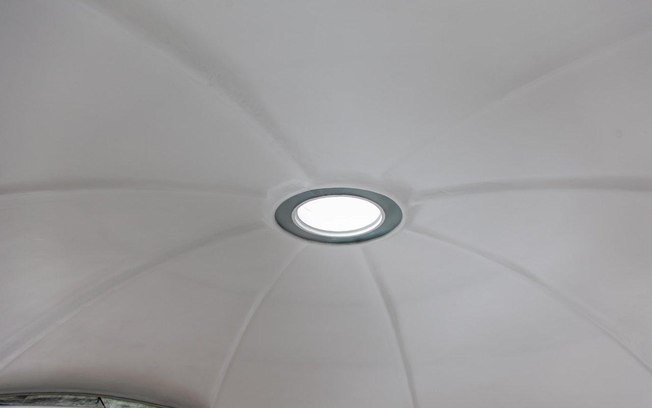 BONFILS Jean-Paul bonfilsjeanpaul@gmail.com
Blue House, Oberwil, CH (1979)
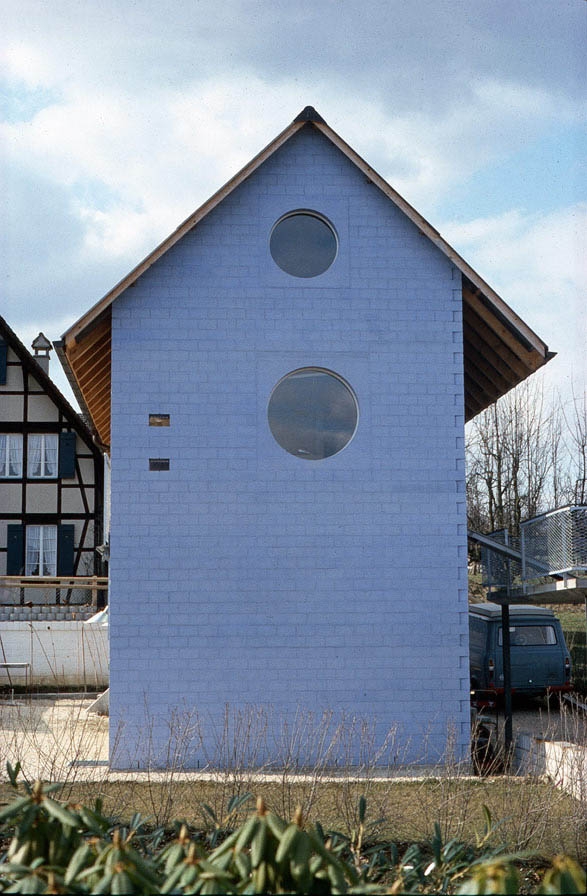 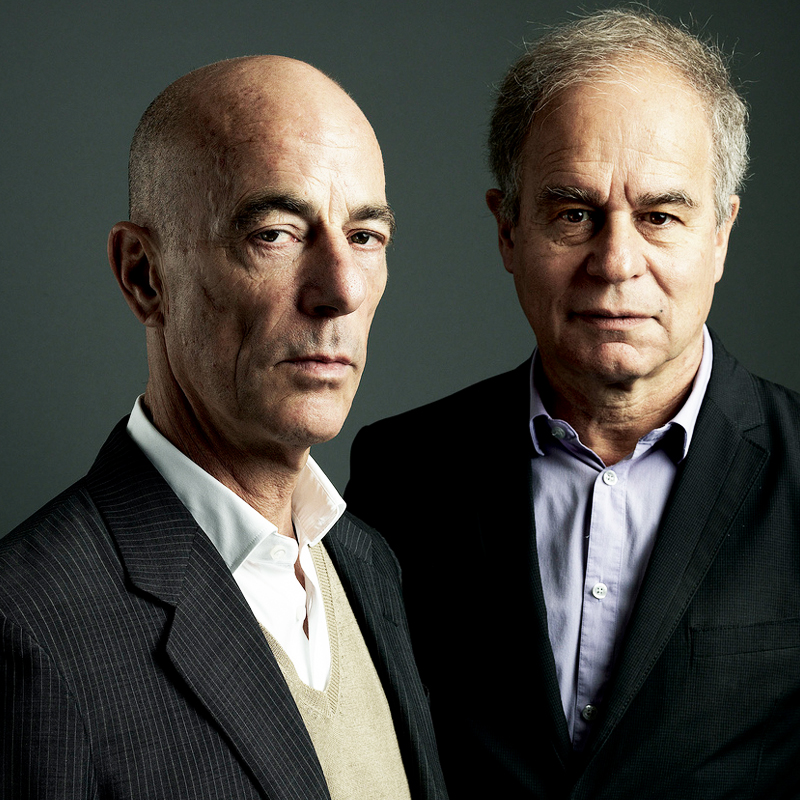 Jacques Herzog   &          Pierre de Meuron
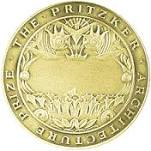 BONFILS Jean-Paul bonfilsjeanpaul@gmail.com
Blue House, Oberwil, CH (1979)
It is the work of Jacques Herzog & Pierre de Meuron.
The curvature of the northern concrete block wall appears to give the building more volume and weight; an impression that is, however, revoked by the thin layer of ultramarine paint. The impression of fragility is also emphasized by the manifestation of the construction joint on the street facade with its eccentrically placed, prefabricated reinforced-concrete window opening. The building opens towards the garden by means of a loggia-like balcony. On the inside a filigreed, curved metal staircase leads to the attic.
BONFILS Jean-Paul bonfilsjeanpaul@gmail.com
Blue House, Oberwil, CH (1979)
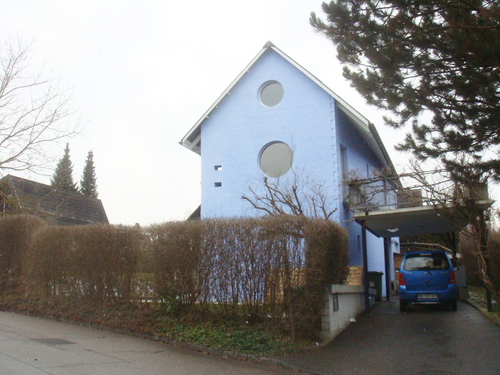 BONFILS Jean-Paul bonfilsjeanpaul@gmail.com
Blue House, Oberwil, CH (1979)
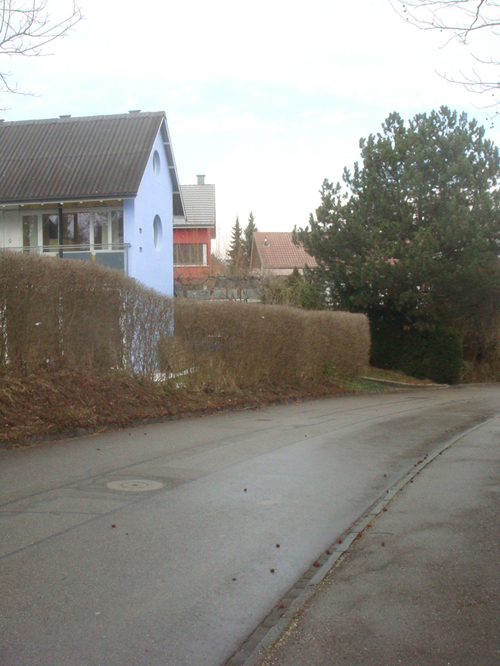 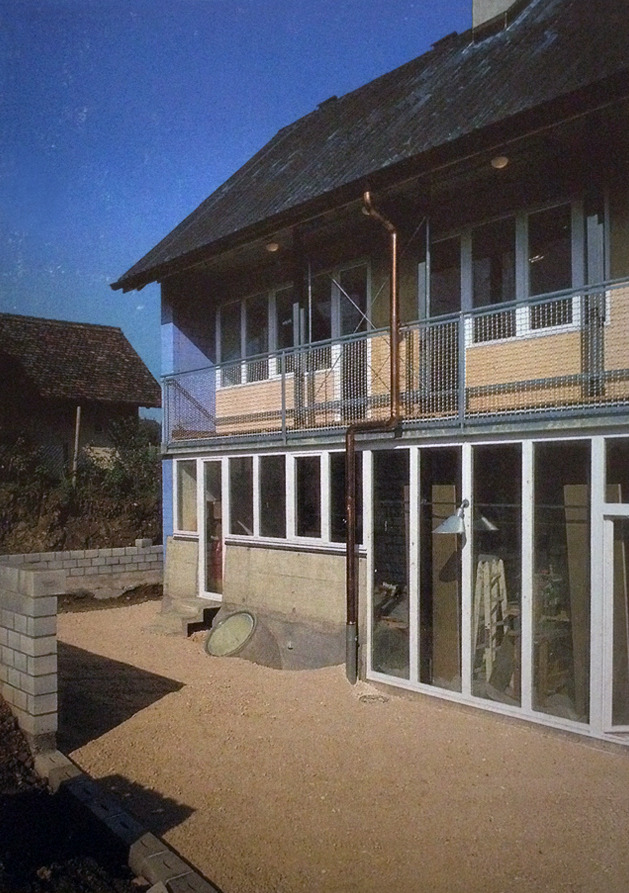 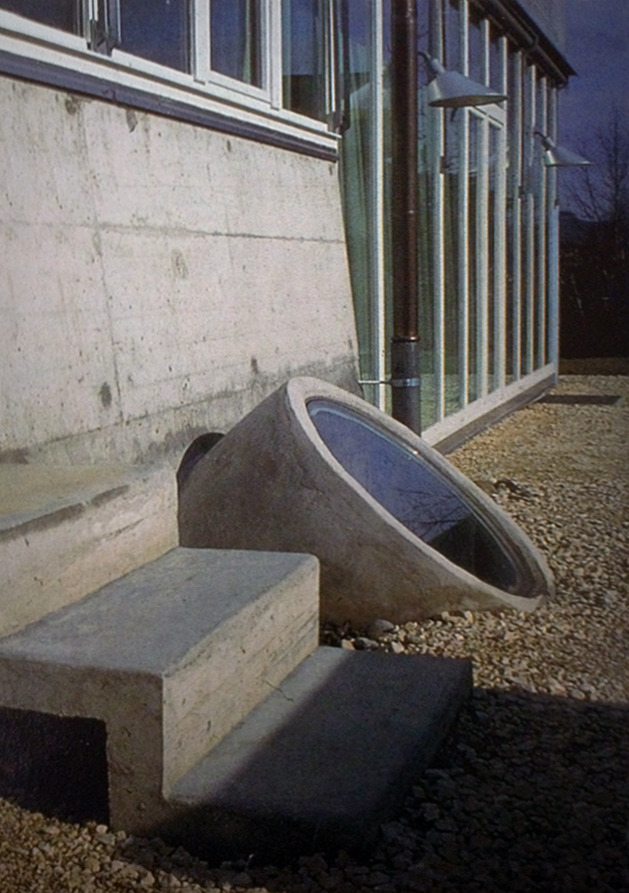 BONFILS Jean-Paul bonfilsjeanpaul@gmail.com
Blue House, Oberwil, CH (1979)
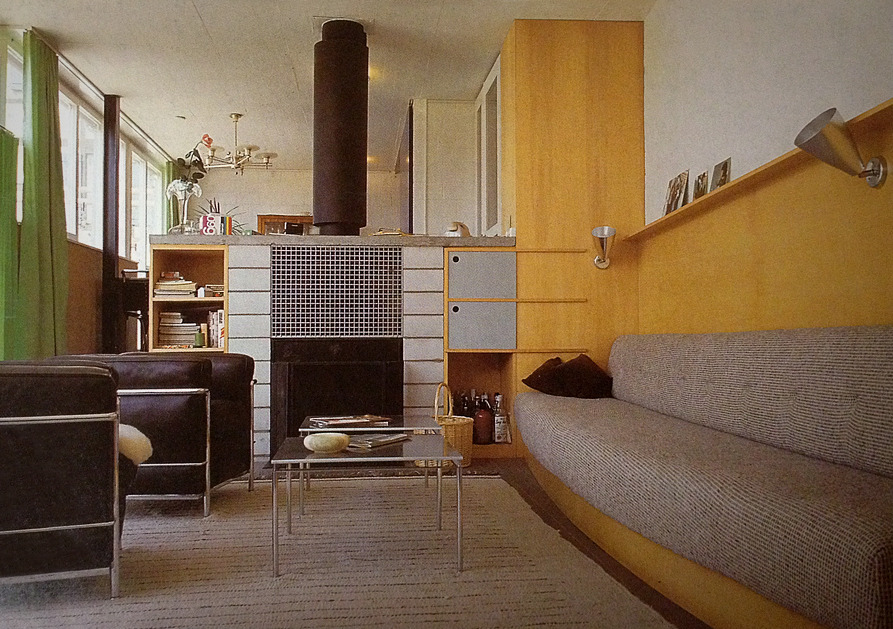 BONFILS Jean-Paul bonfilsjeanpaul@gmail.com
Blue House, Oberwil, CH (1979)
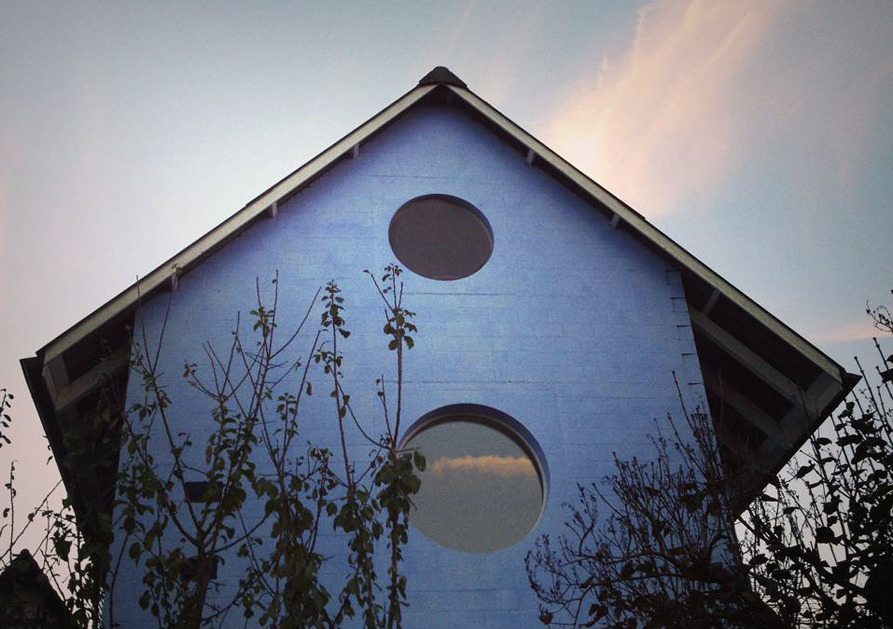 BONFILS Jean-Paul bonfilsjeanpaul@gmail.com
Blanco House, Sevilla, ES (1979)
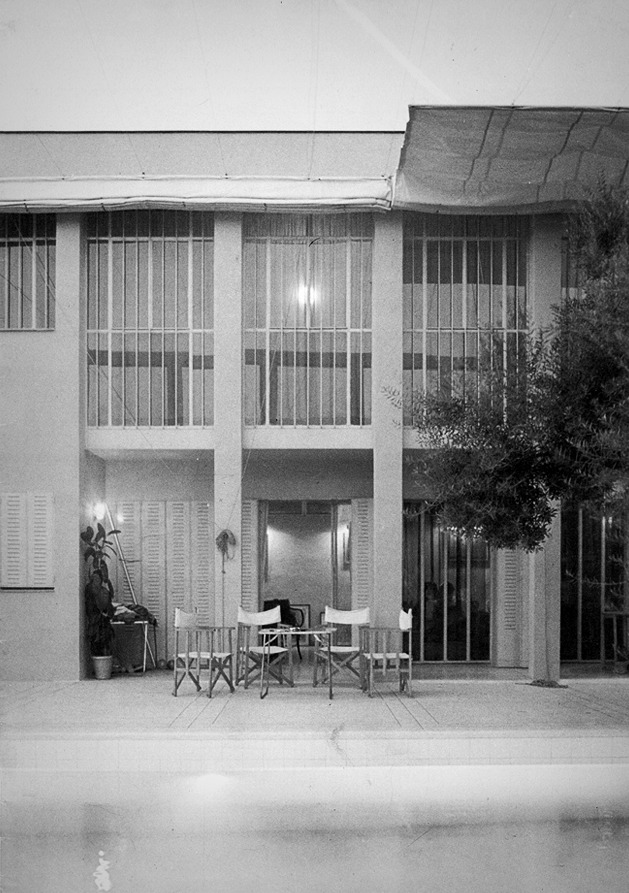 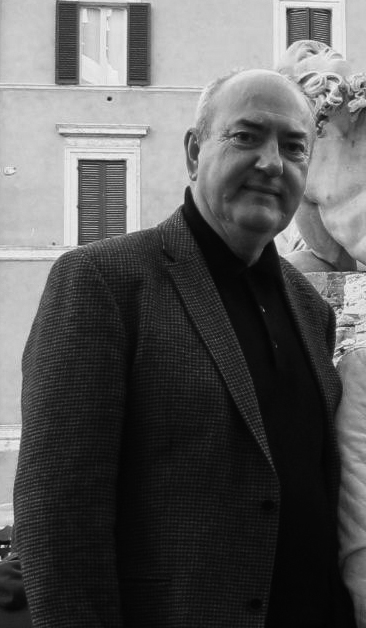 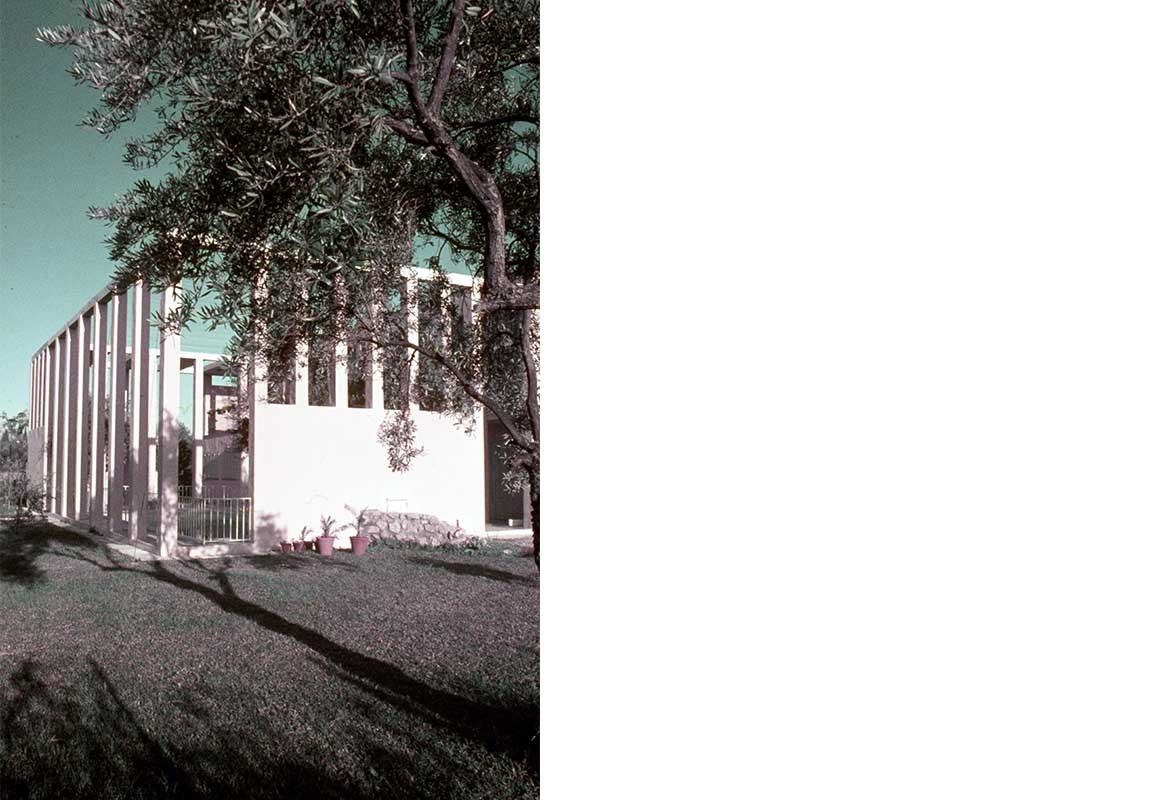 Antonio González Cordón
BONFILS Jean-Paul bonfilsjeanpaul@gmail.com
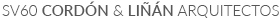 Blanco House, Sevilla, ES (1979)
It is the work of the architect Antonio González Cordón.
The architecture is part of and is infected with this culture of lower Andalusia, the haciendas refer to that character of an ideal place open and festive by day and closed fortress at night. The pools of water, the ruins and the olive trees are part of this immemorial landscape. The farmyard, carriage yard or neighborhood is the natural place of life.
BONFILS Jean-Paul bonfilsjeanpaul@gmail.com
Blanco House, Sevilla, ES (1979)
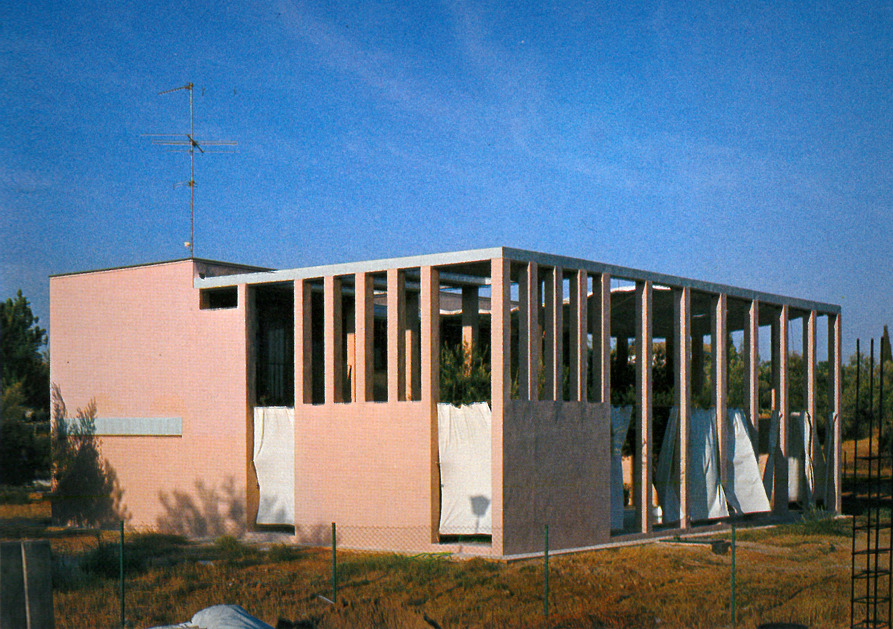 BONFILS Jean-Paul bonfilsjeanpaul@gmail.com
Blanco House, Sevilla, ES (1979)
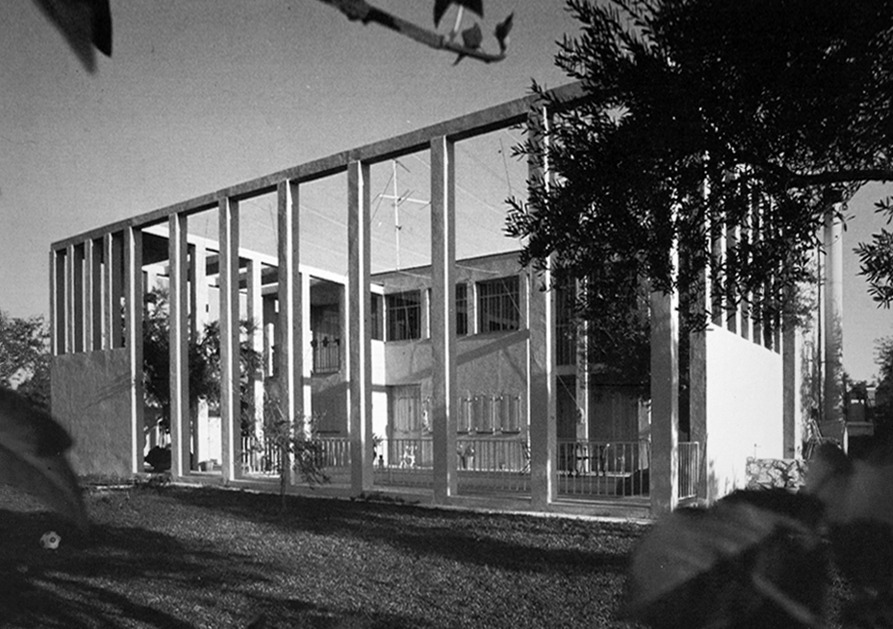 BONFILS Jean-Paul bonfilsjeanpaul@gmail.com
Blanco House, Sevilla, ES (1979)
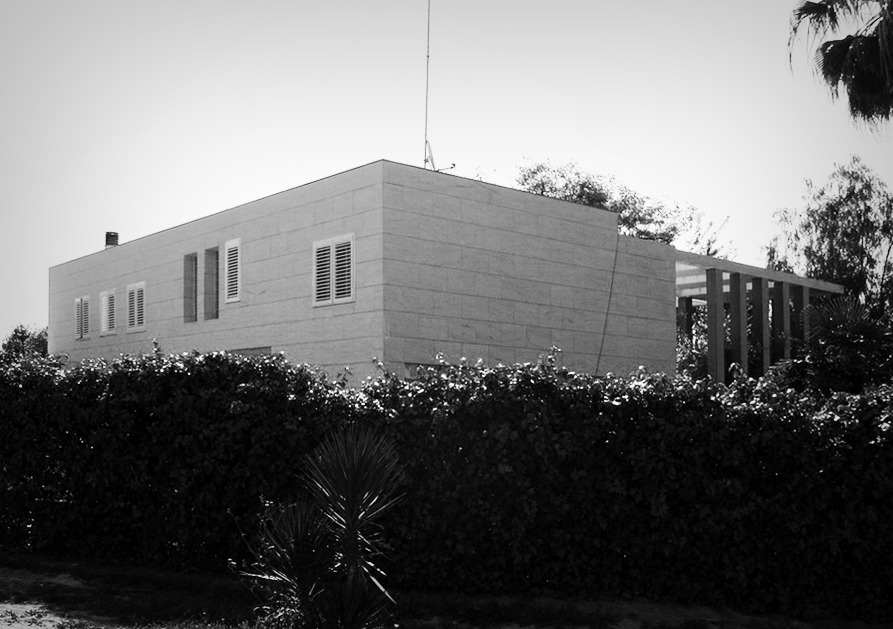 BONFILS Jean-Paul bonfilsjeanpaul@gmail.com
Blanco House, Sevilla, ES (1979)
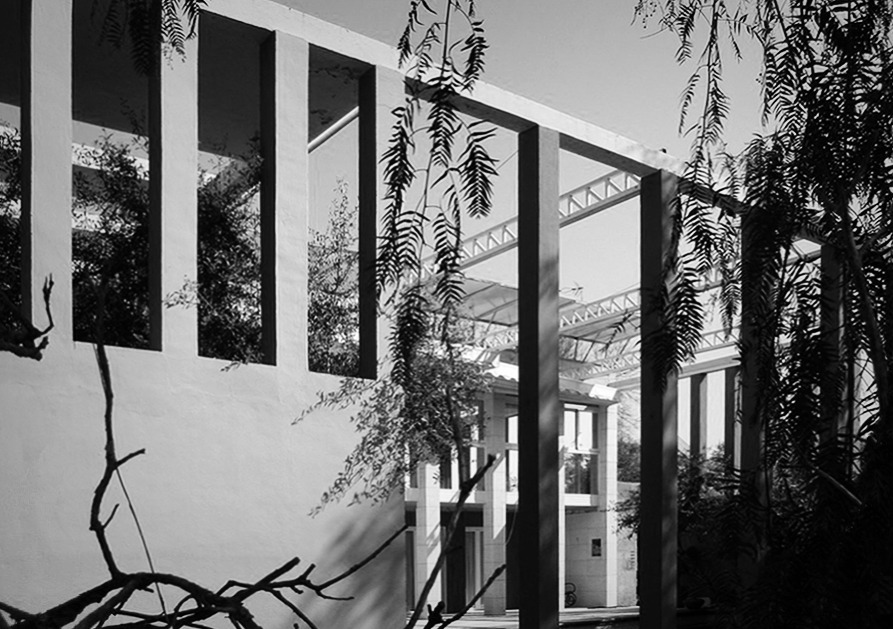 BONFILS Jean-Paul bonfilsjeanpaul@gmail.com
Blanco House, Sevilla, ES (1979)
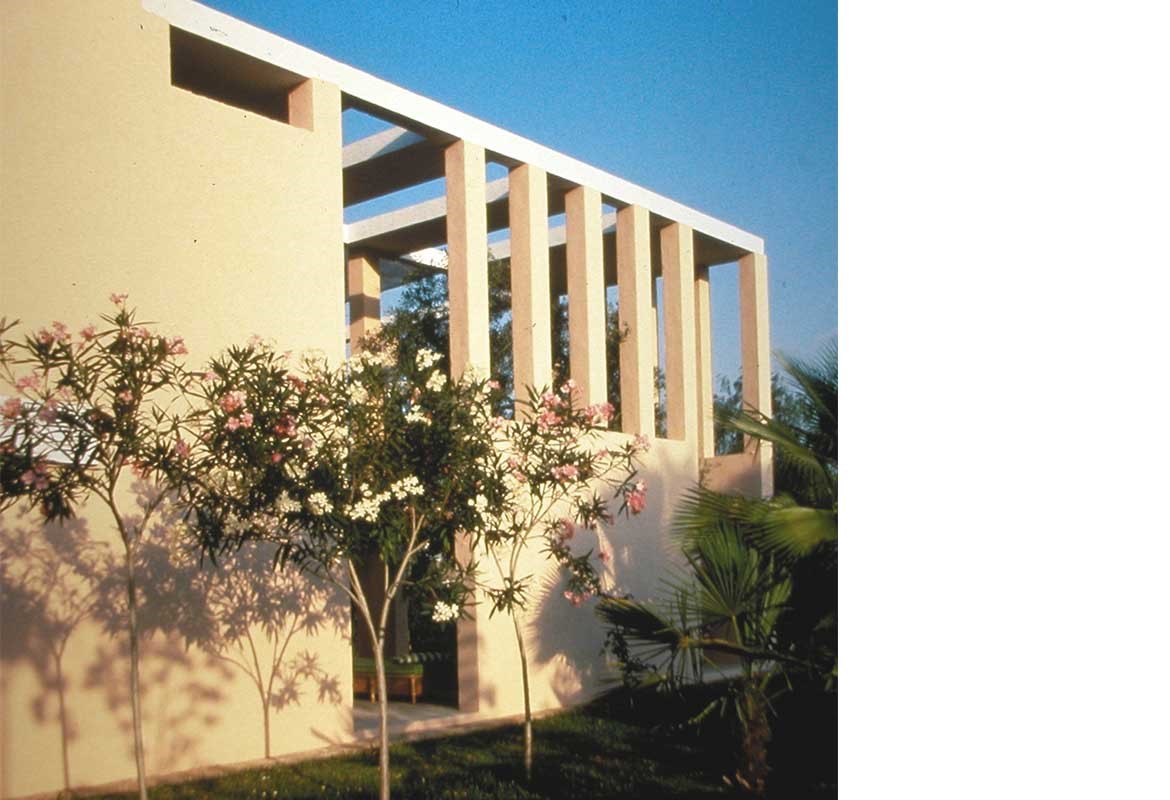 BONFILS Jean-Paul bonfilsjeanpaul@gmail.com
Blanco House, Sevilla, ES (1979)
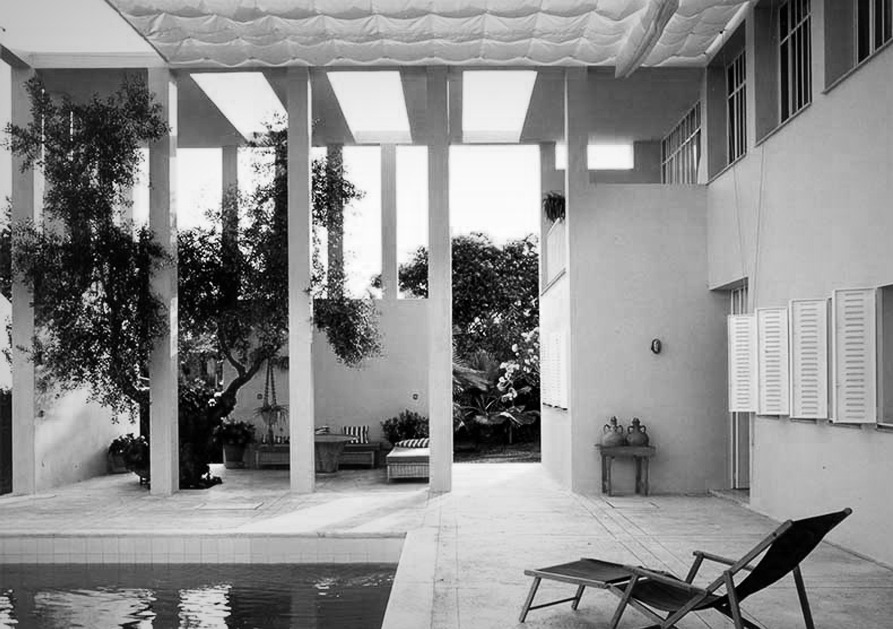 BONFILS Jean-Paul bonfilsjeanpaul@gmail.com
Blanco House, Sevilla, ES (1979)
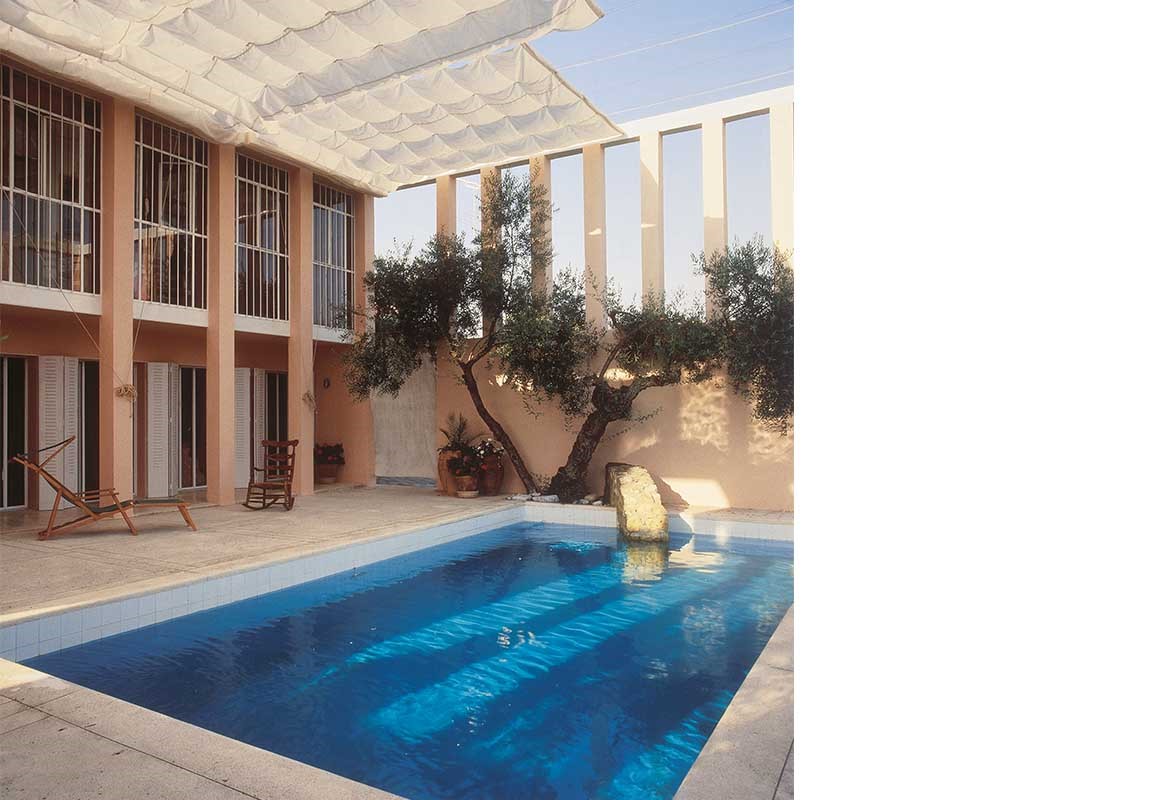 BONFILS Jean-Paul bonfilsjeanpaul@gmail.com
Blanco House, Sevilla, ES (1979)
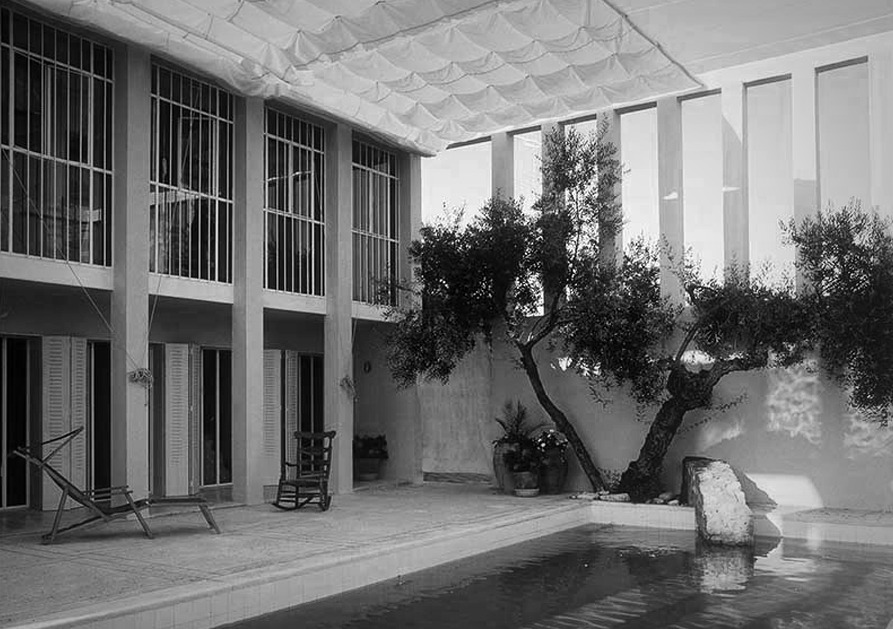 BONFILS Jean-Paul bonfilsjeanpaul@gmail.com
Blanco House, Sevilla, ES (1979)
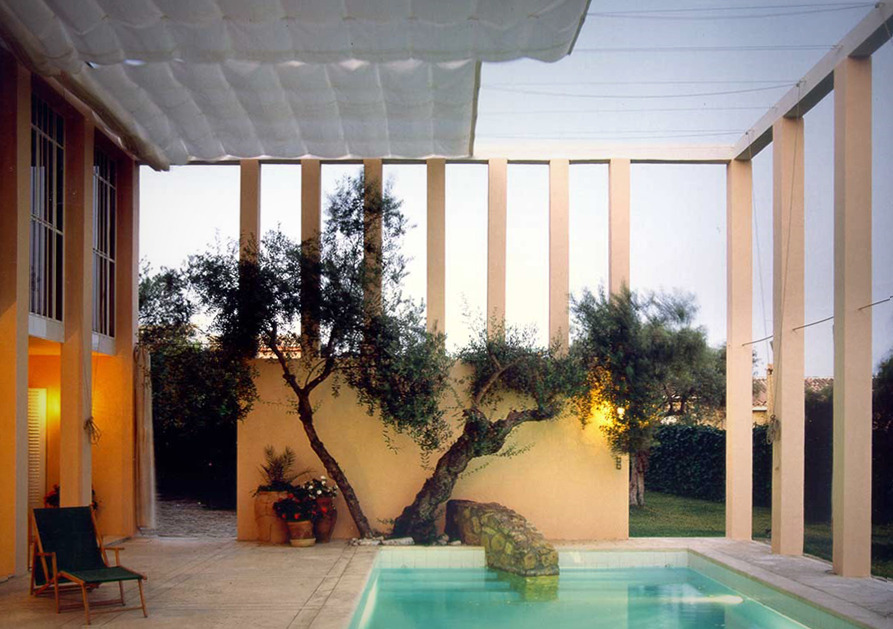 BONFILS Jean-Paul bonfilsjeanpaul@gmail.com
Toy Block House I, Hōfu, JP (1979)
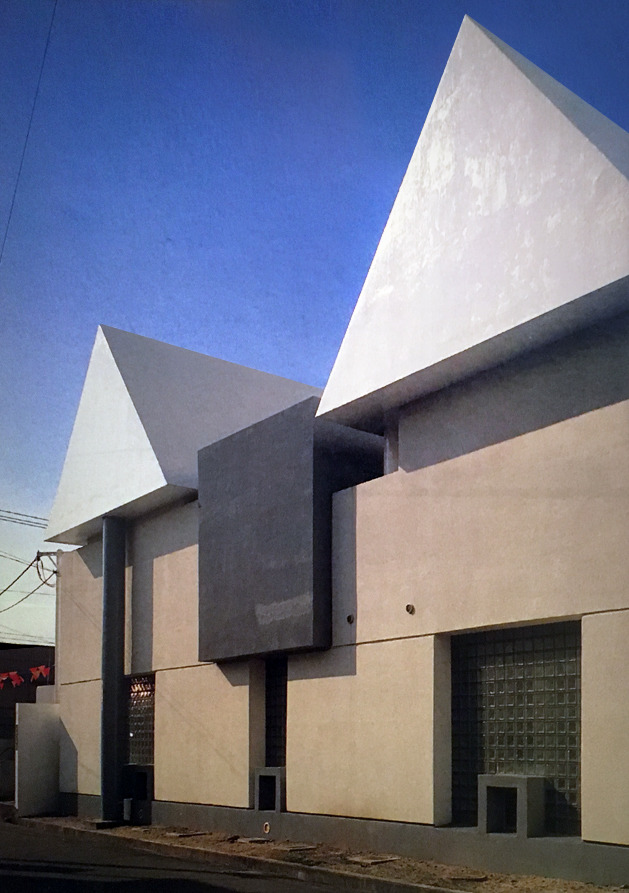 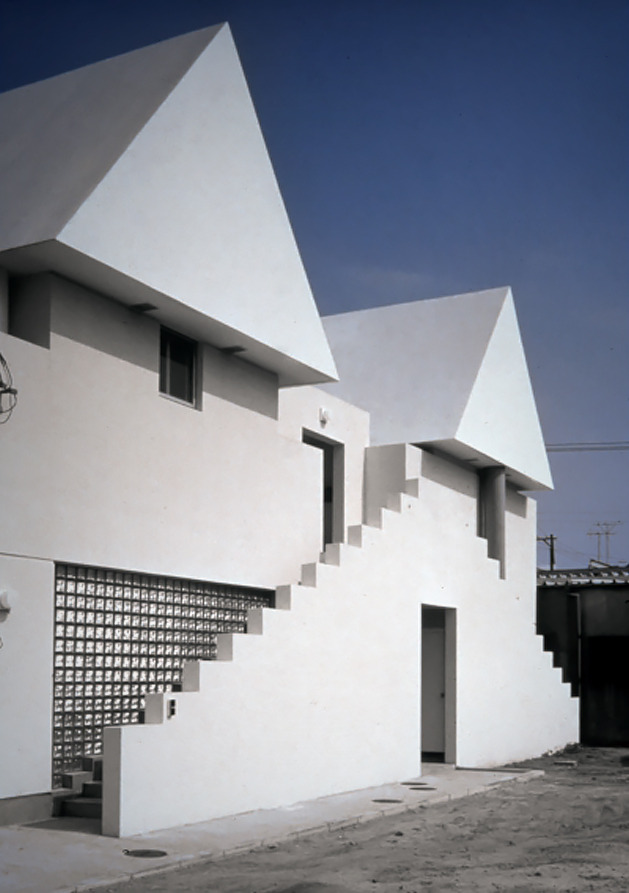 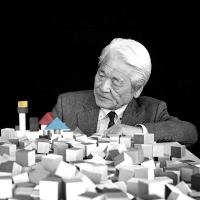 Takefumi Aida
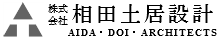 BONFILS Jean-Paul bonfilsjeanpaul@gmail.com
Toy Block House I, Hōfu, JP (1979)
It is the work of the architect Takefumi Aida.
All the Toy houses are based on elementary solids like cubes, cylinders prisms and parallelepipeds joined together avoiding penetrations or overlapping between them. The results are building that look like huge toys constructions. In the Toy Blocks House I, the scale of the blocks corresponds with the main parts of the building. The roof is clearly a simple triangle prism and the two volumes of the house are two parallelepipeds joined by cubes and more elementary solids. Also the forms are elementary and they remember the typical house archetype.
BONFILS Jean-Paul bonfilsjeanpaul@gmail.com
Toy Block House I, Hōfu, JP (1979)
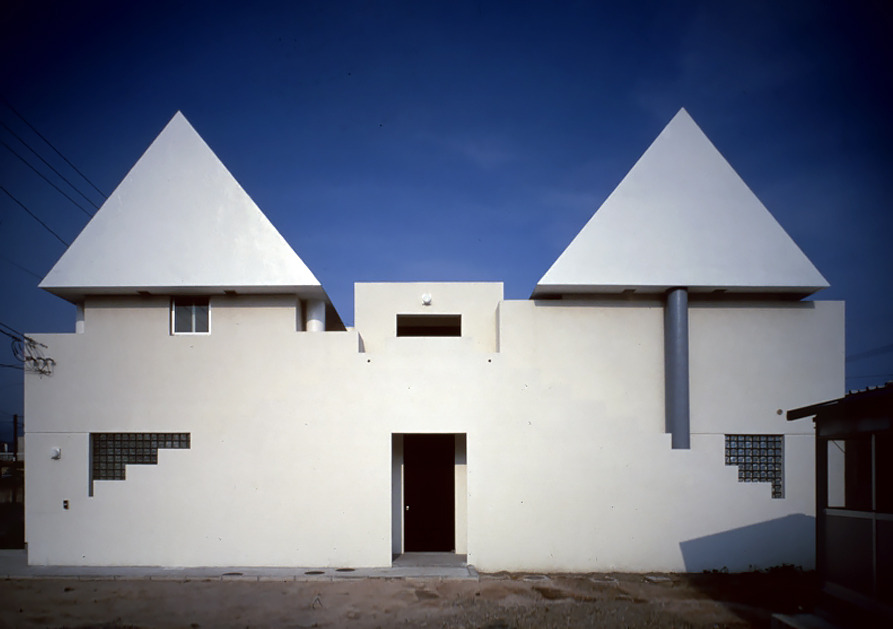 BONFILS Jean-Paul bonfilsjeanpaul@gmail.com
Toy Block House I, Hōfu, JP (1979)
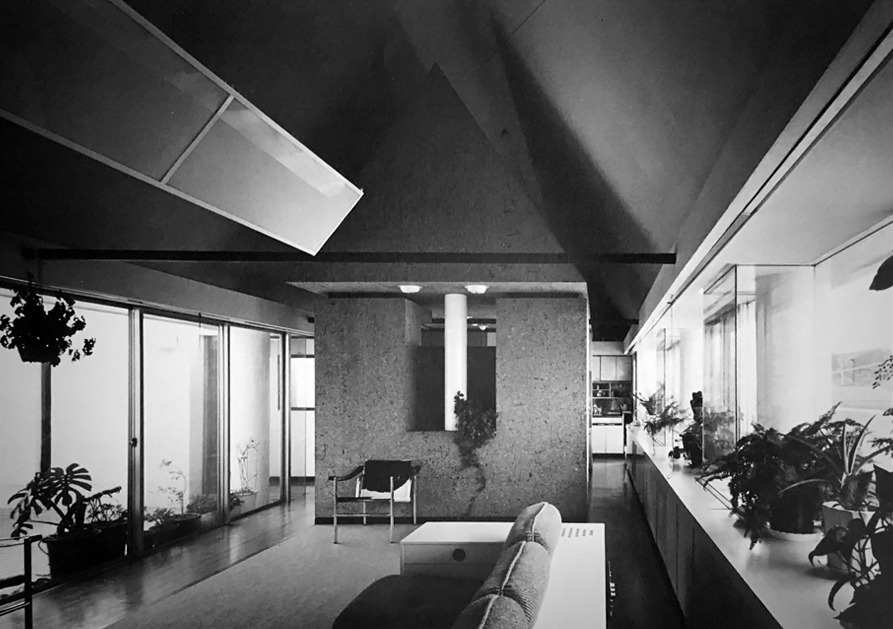 BONFILS Jean-Paul bonfilsjeanpaul@gmail.com
Toy Block House I, Hōfu, JP (1979)
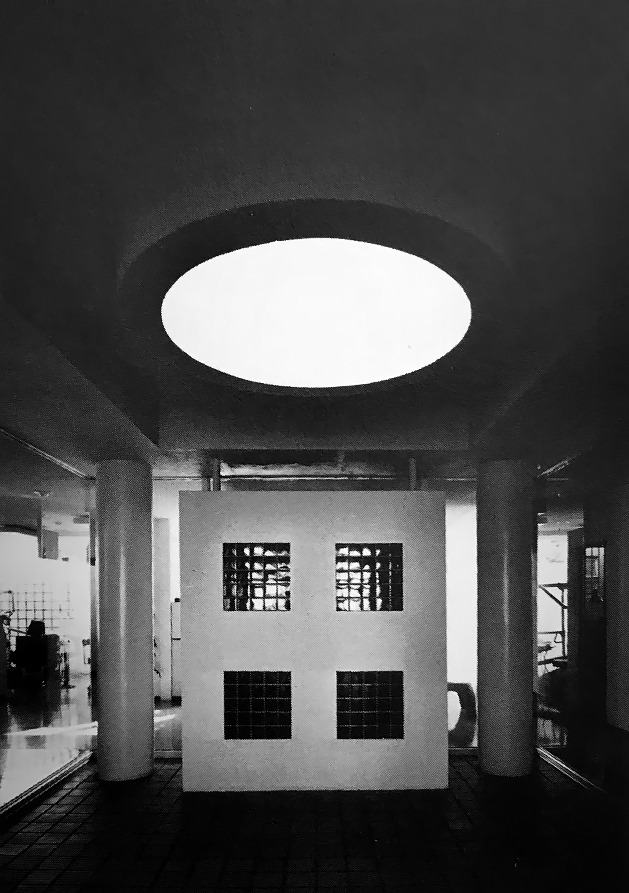 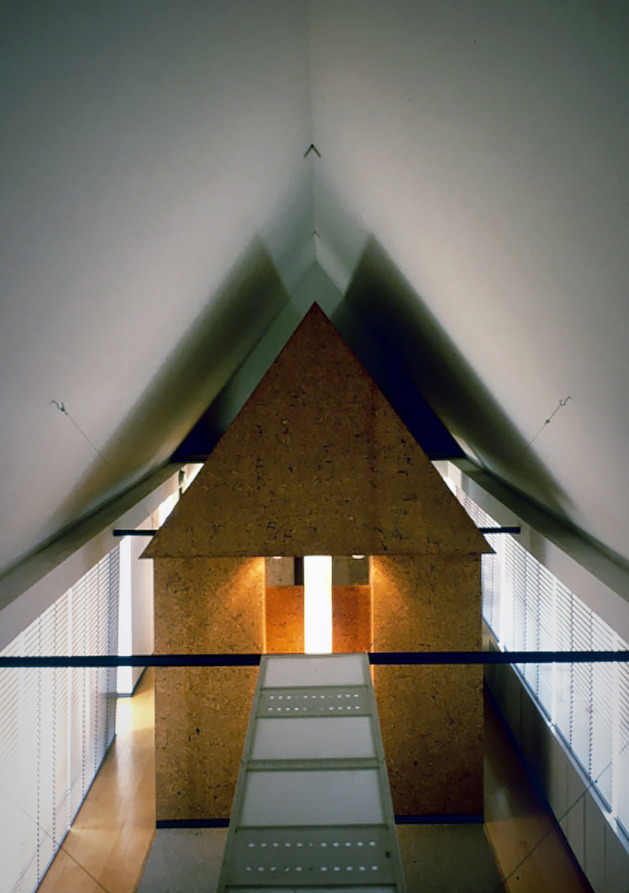 BONFILS Jean-Paul bonfilsjeanpaul@gmail.com
Toy Block House I, Hōfu, JP (1979)
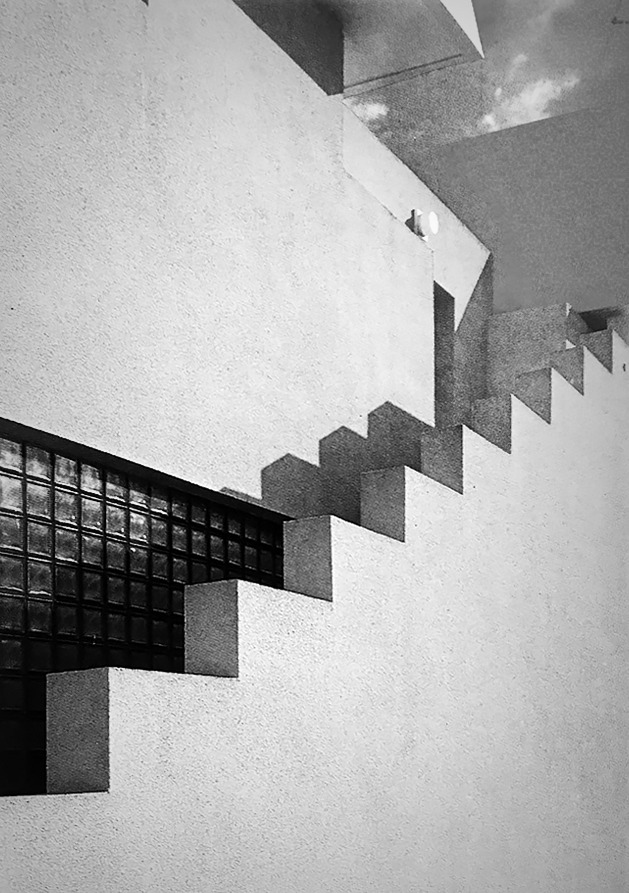 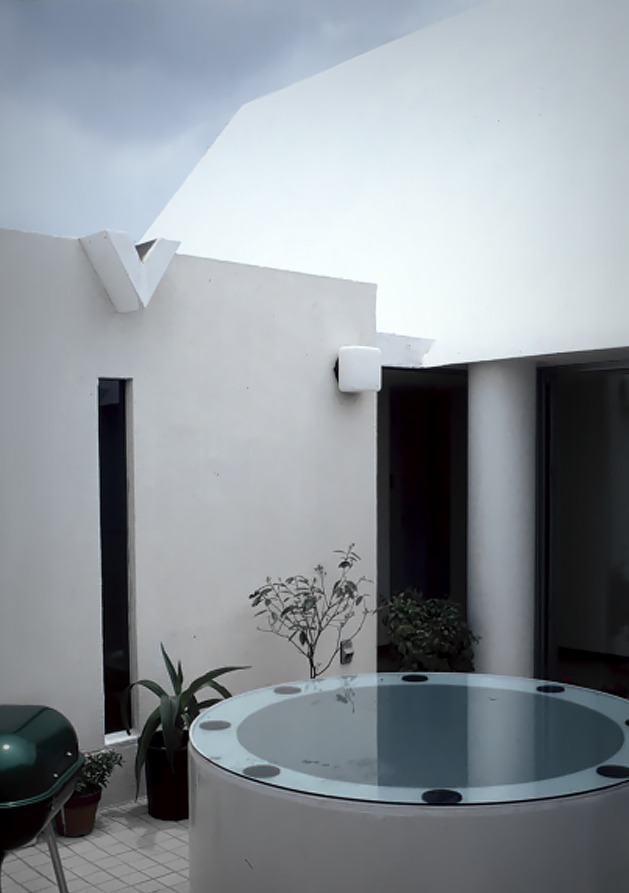 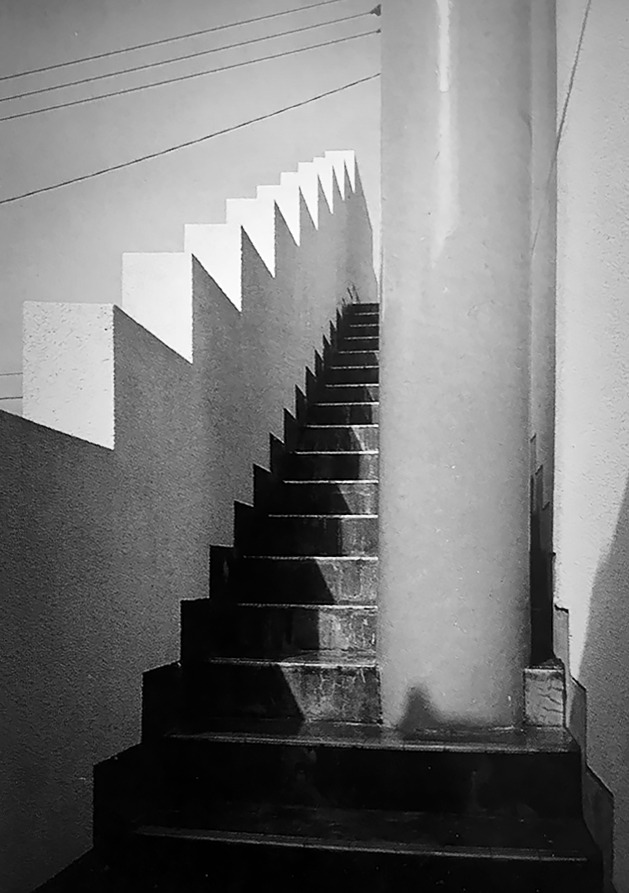 BONFILS Jean-Paul bonfilsjeanpaul@gmail.com
Toy Block House I, Hōfu, JP (1979)
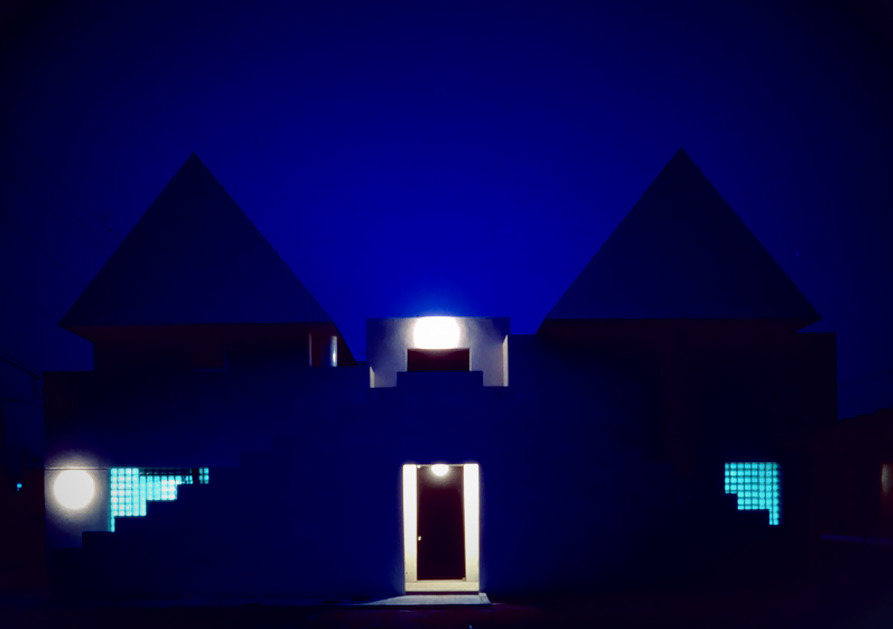 BONFILS Jean-Paul bonfilsjeanpaul@gmail.com
Maison Bernard, Théoule-sur-Mer, FR (1979)
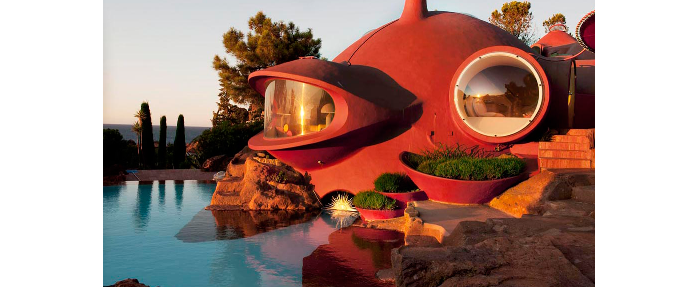 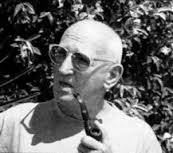 Antti Lovag
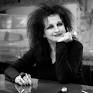 Odile Decq
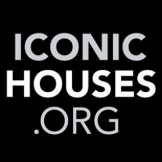 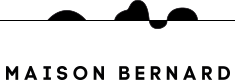 BONFILS Jean-Paul bonfilsjeanpaul@gmail.com
Maison Bernard, Théoule-sur-Mer, FR (1979)
Experimental villa built by Antti Lovag, architect and ¨habitologue¨ from concrete sails associated with metal structures.
Disappearing in the surrounding nature, it marries the relief and was renovated by Odile Decq between 2010 and 2015 .
¨Architecture doesn't interest me. It is man, human space, that interests me; creating an envelope around man's needs. I work like a tailor, I make custom envelopes. Deformable envelopes at will.¨ Antti Lovag.
BONFILS Jean-Paul bonfilsjeanpaul@gmail.com
Maison Bernard, Théoule-sur-Mer, FR (1979)
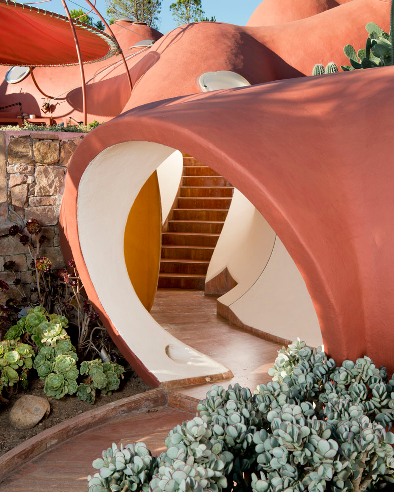 BONFILS Jean-Paul bonfilsjeanpaul@gmail.com
Maison Bernard, Théoule-sur-Mer, FR (1979)
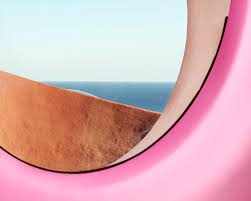 BONFILS Jean-Paul bonfilsjeanpaul@gmail.com
Maison Bernard, Théoule-sur-Mer, FR (1979)
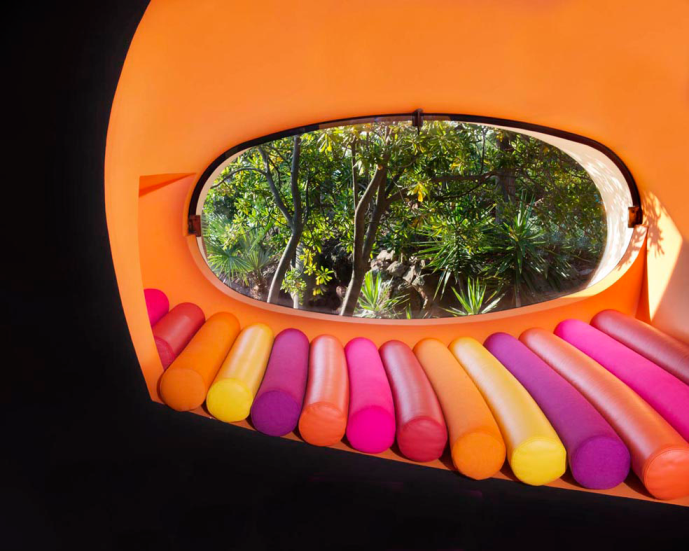 BONFILS Jean-Paul bonfilsjeanpaul@gmail.com
Maison Bernard, Théoule-sur-Mer, FR (1979)
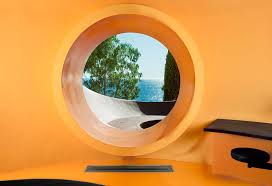 BONFILS Jean-Paul bonfilsjeanpaul@gmail.com
Villa Ottolenghi, Bardolino, IT (1978)
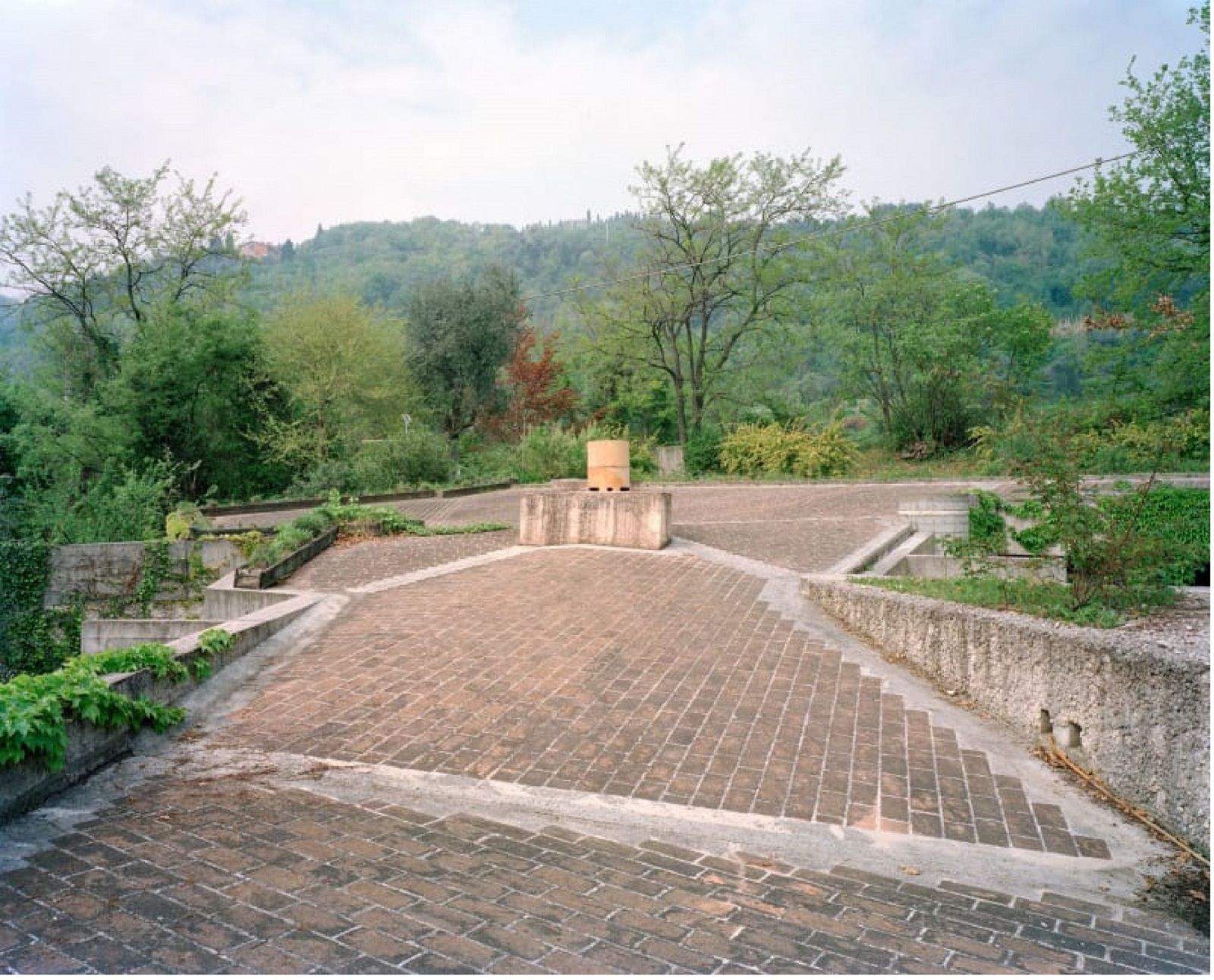 THE END
BONFILS Jean-Paul bonfilsjeanpaul@gmail.com